CALCULUS
Volume by cylindrical shells,
more problems
1
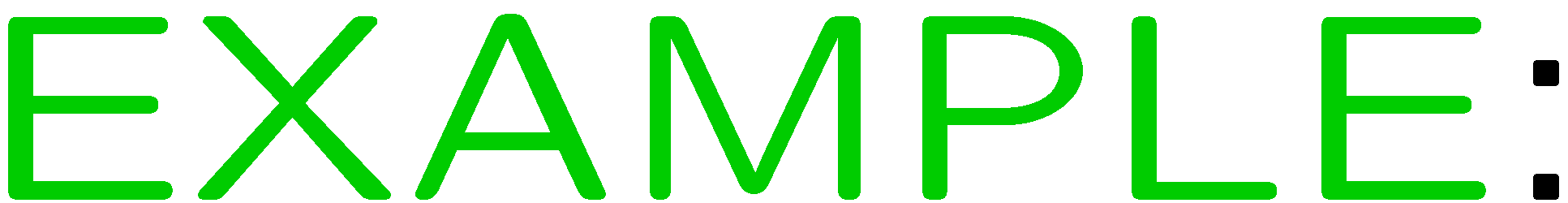 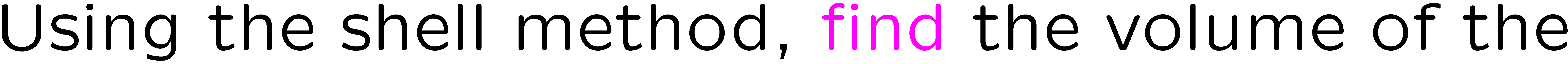 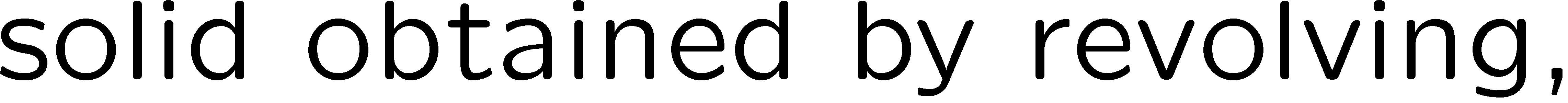 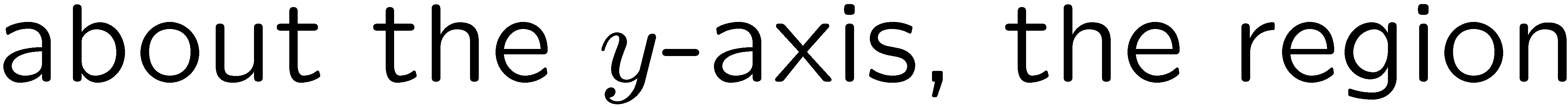 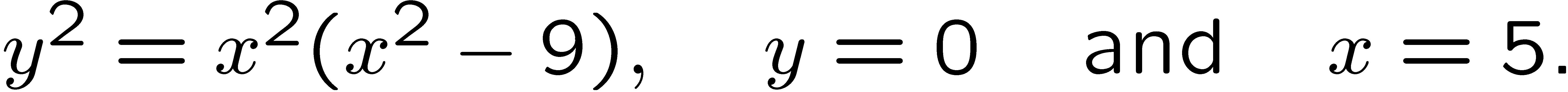 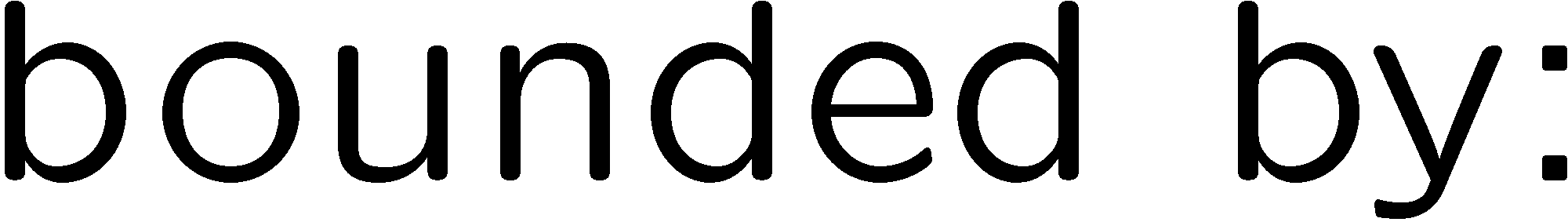 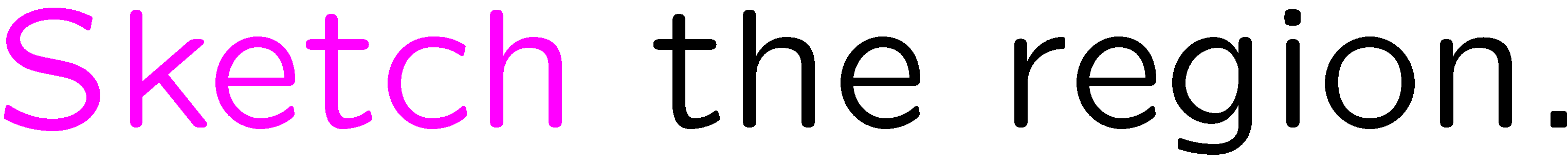 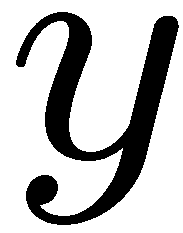 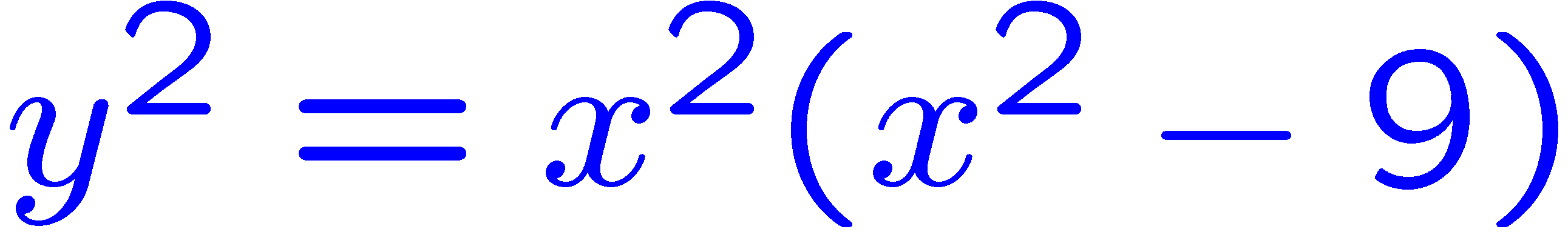 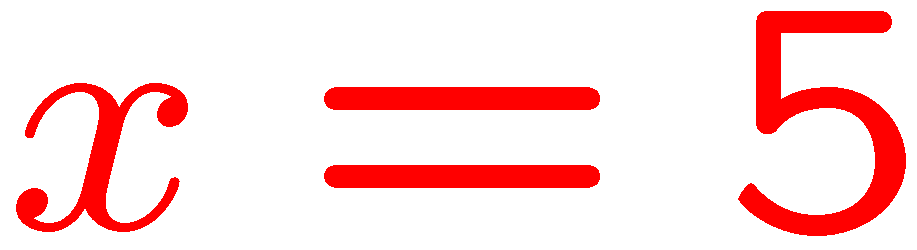 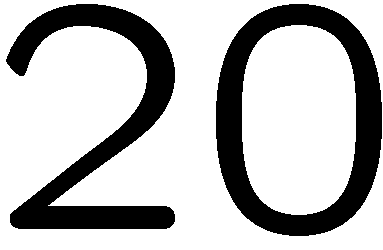 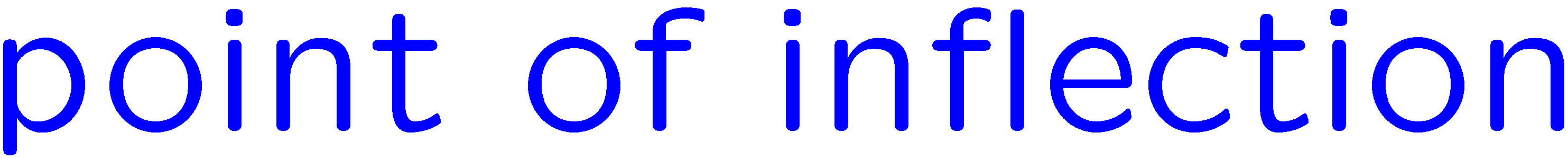 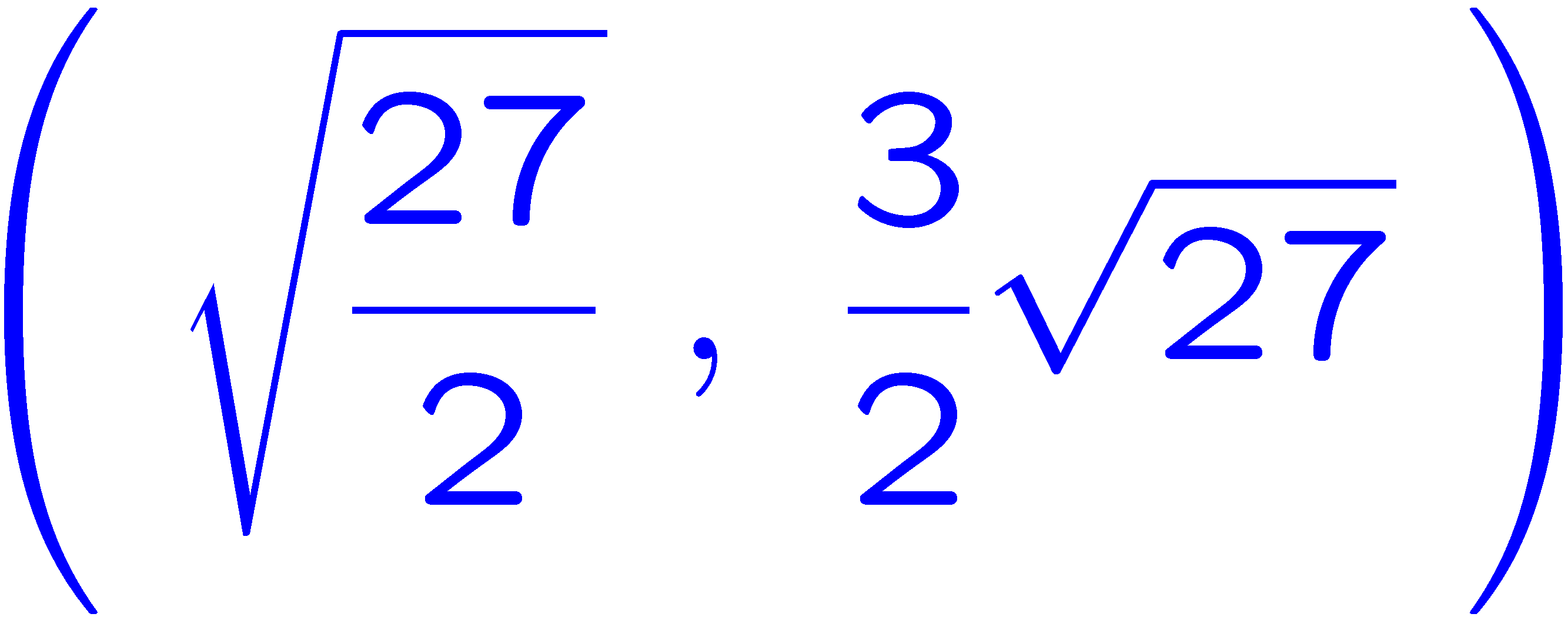 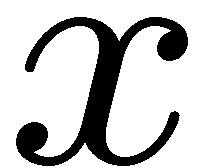 2
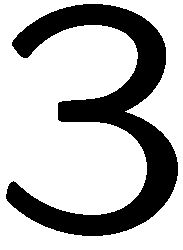 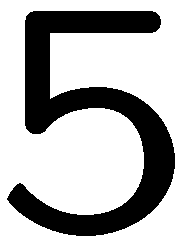 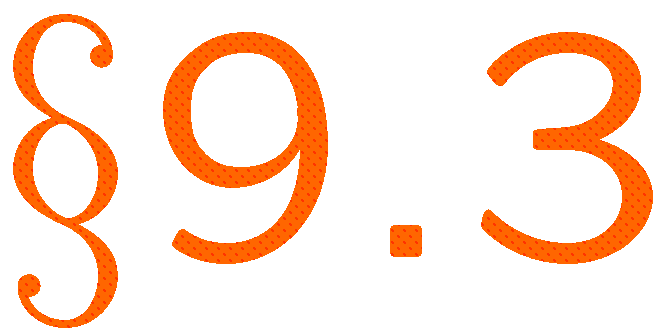 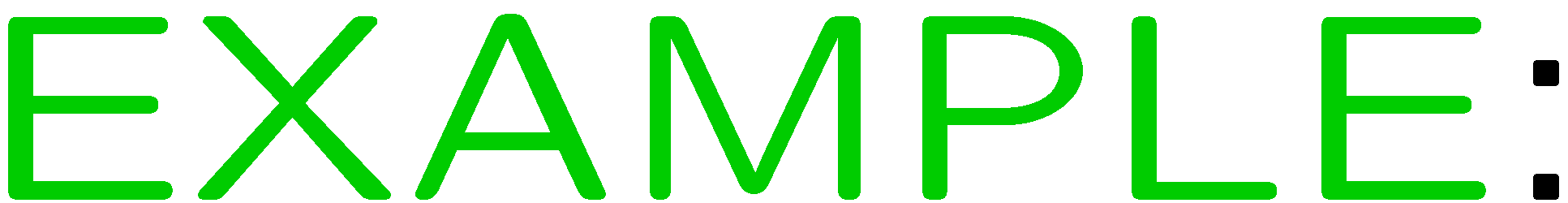 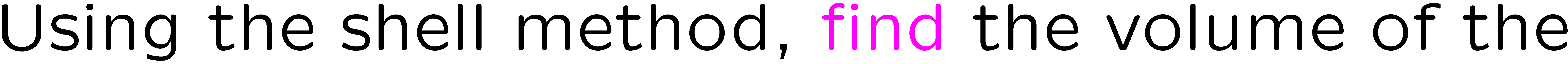 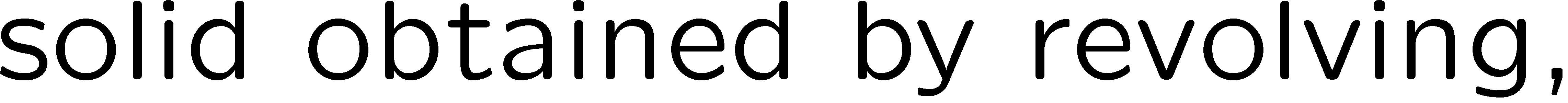 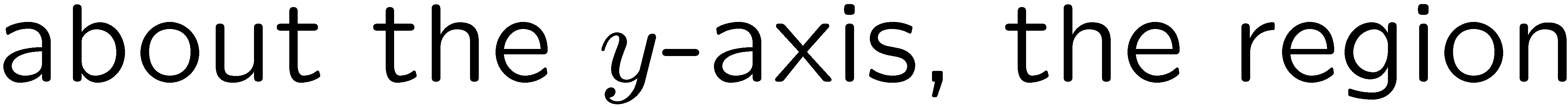 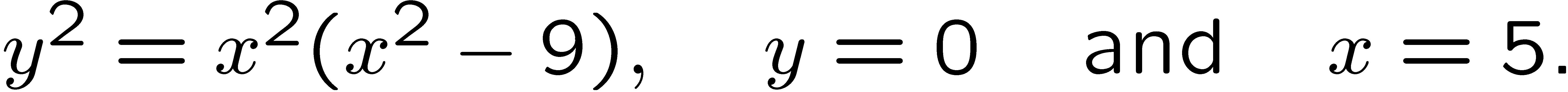 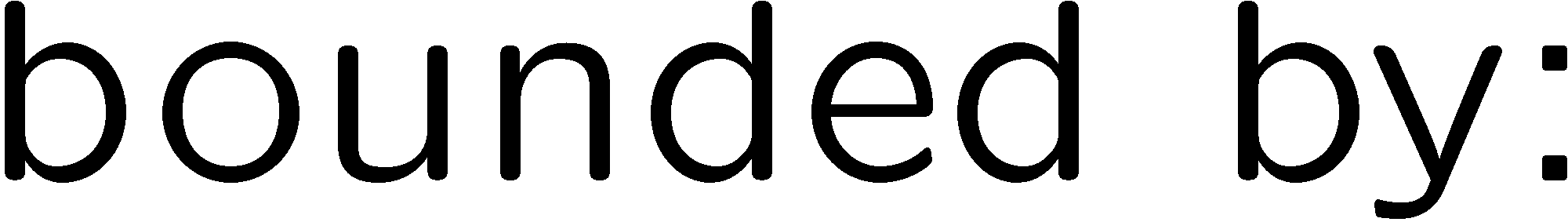 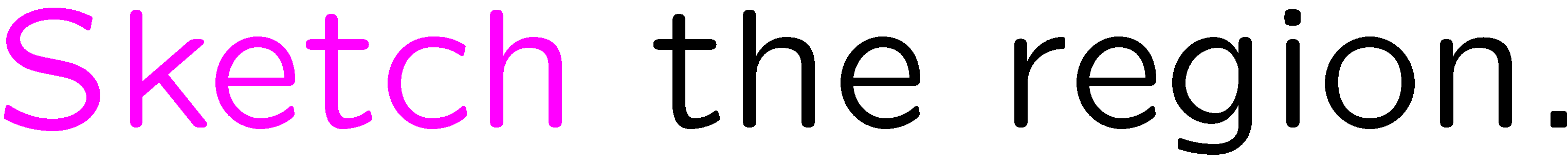 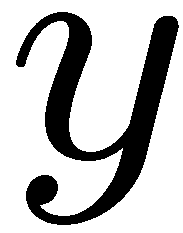 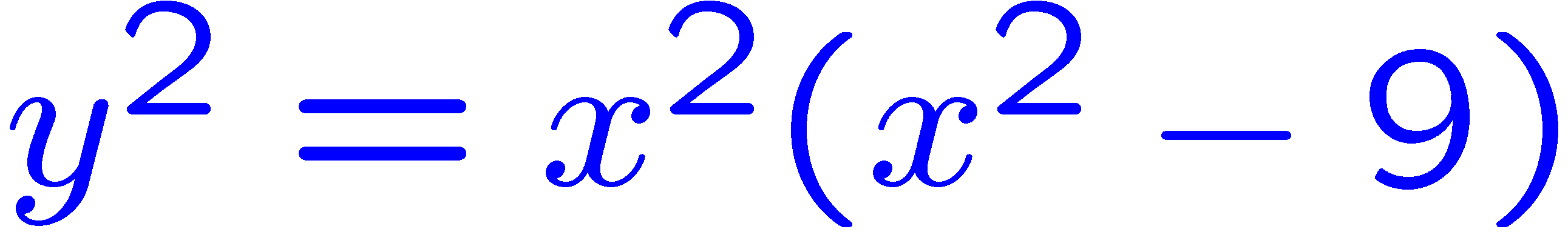 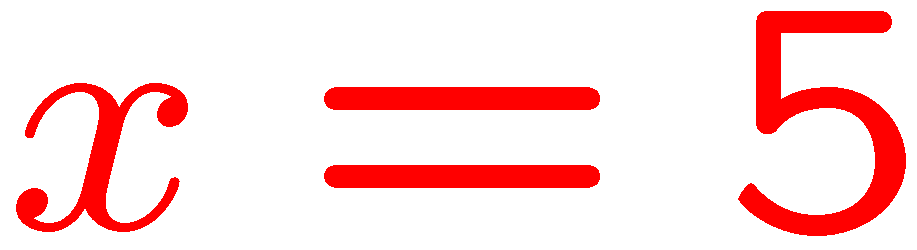 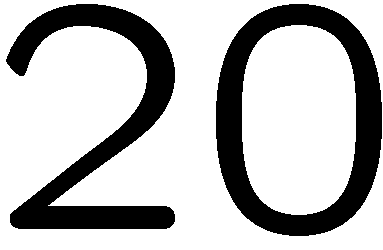 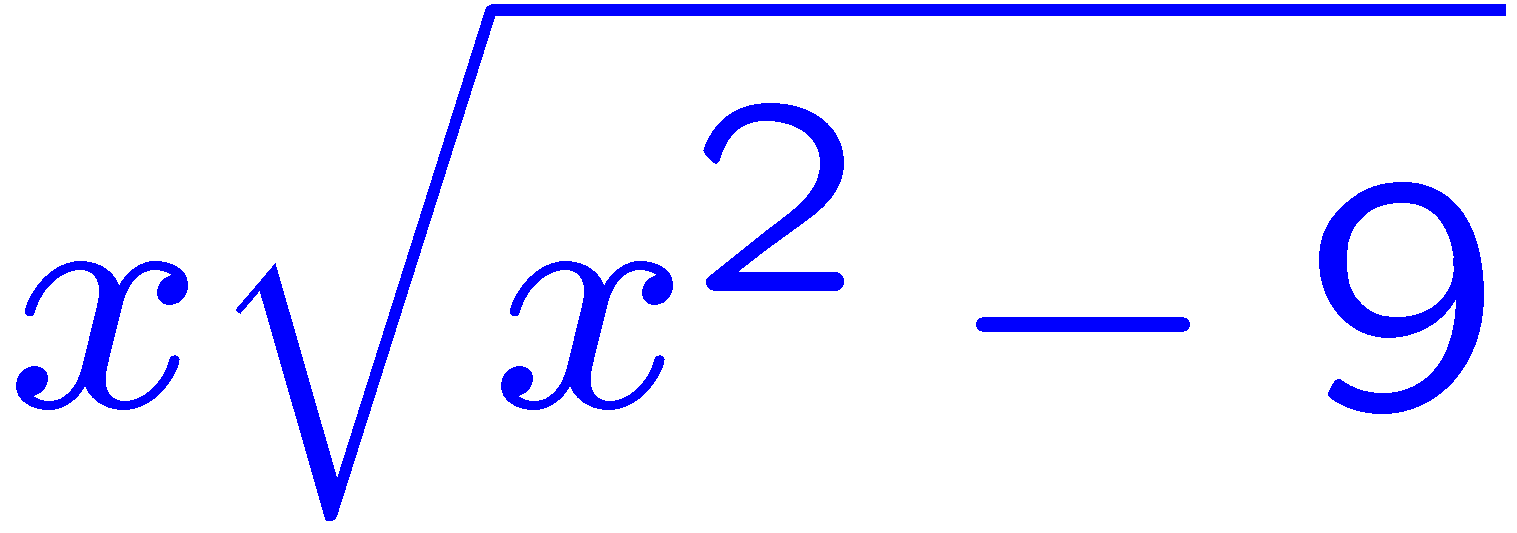 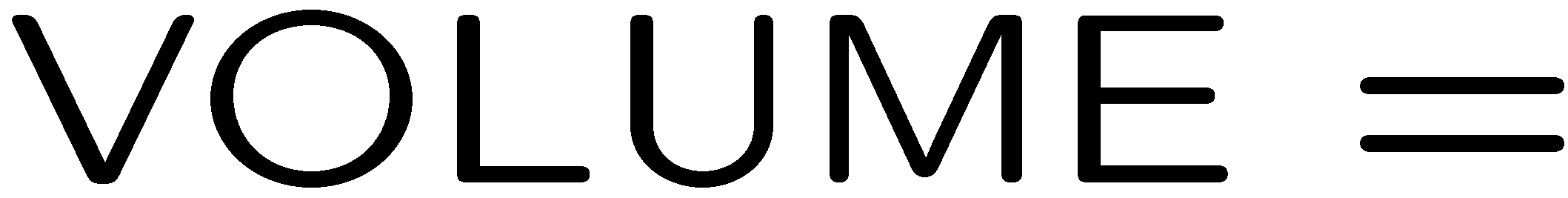 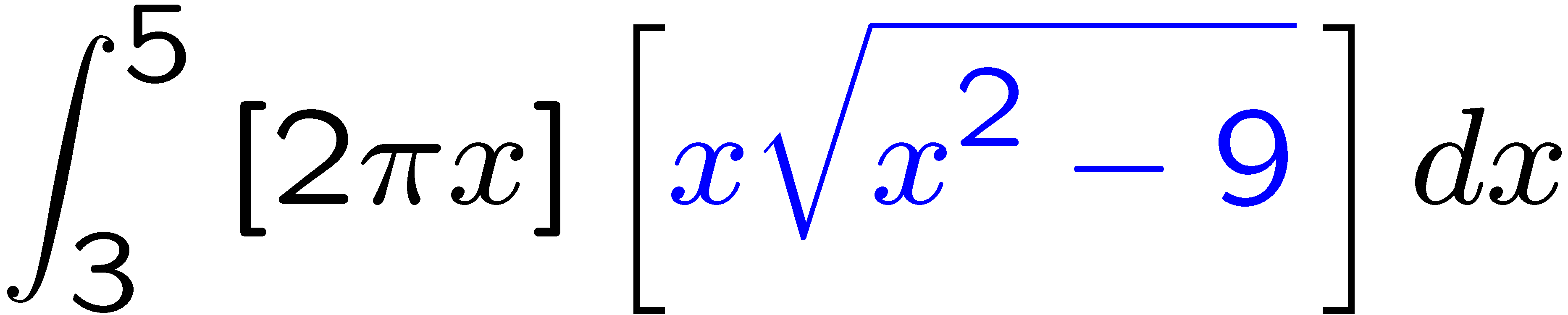 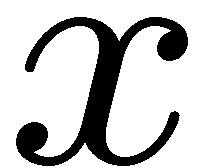 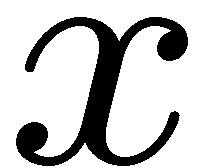 3
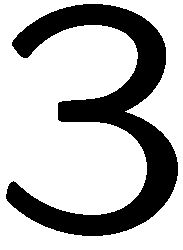 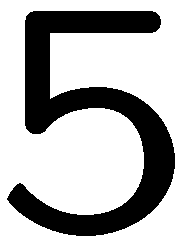 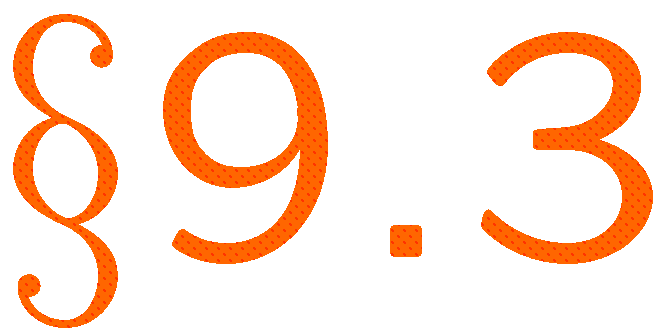 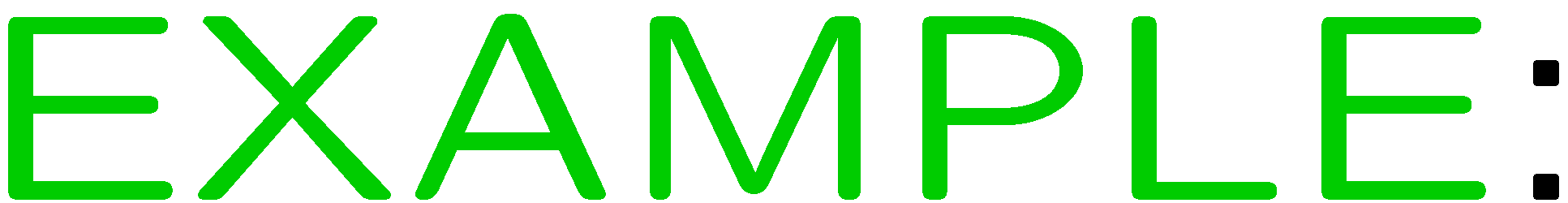 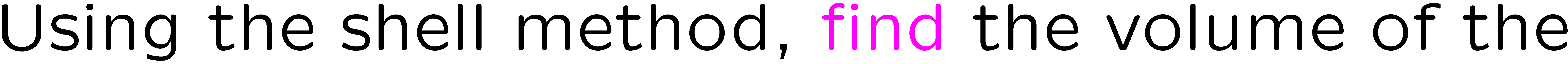 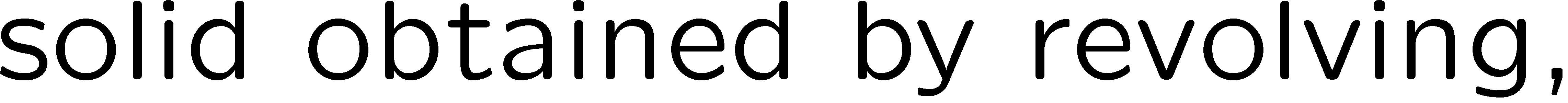 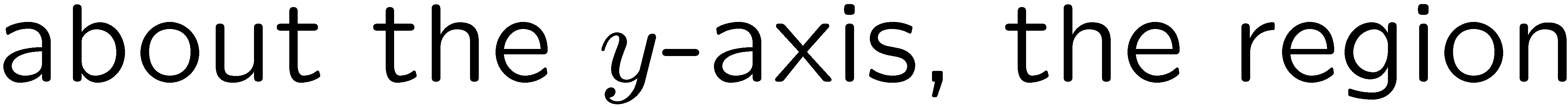 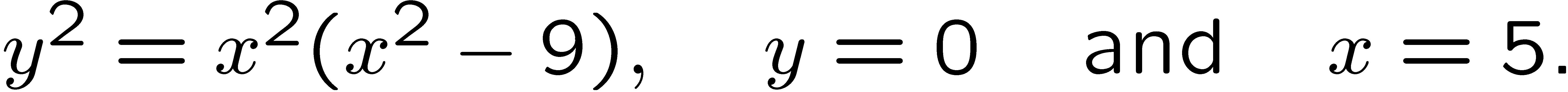 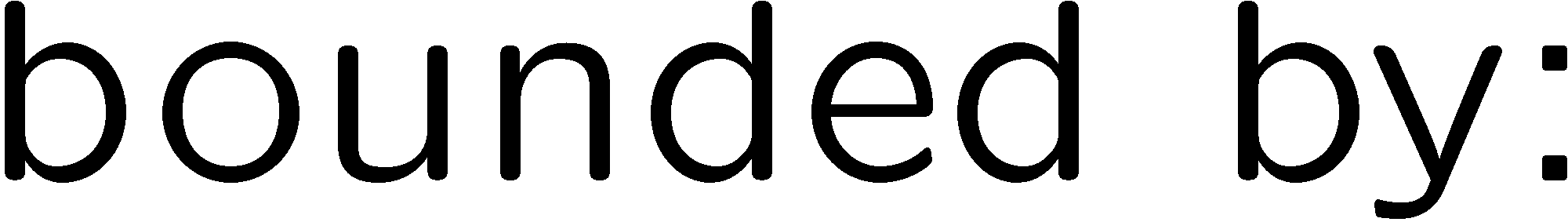 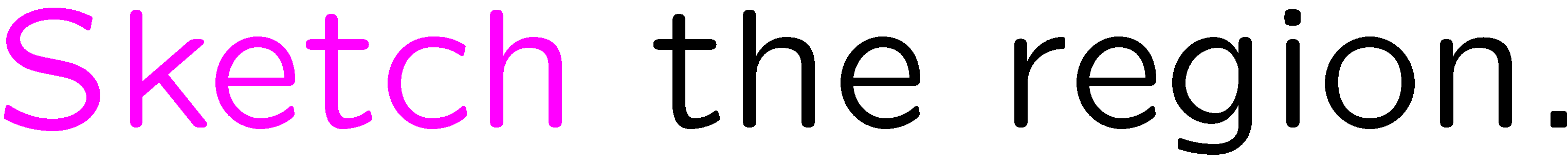 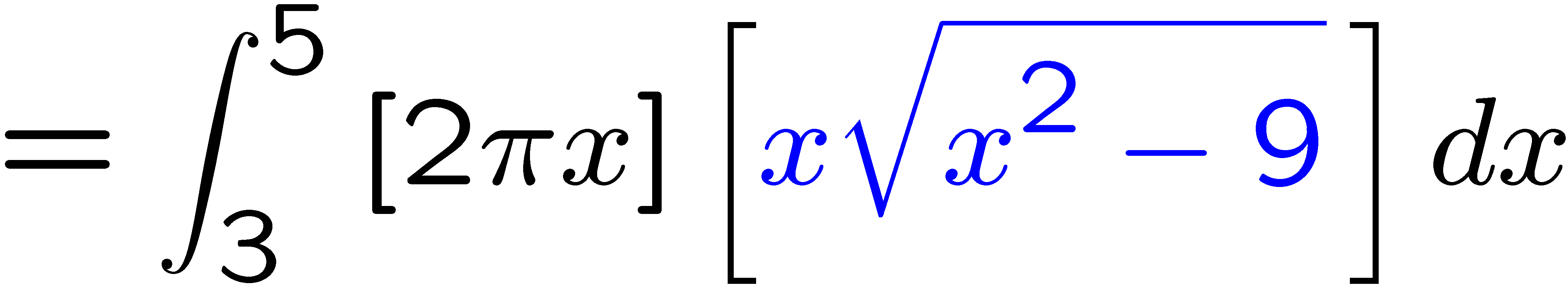 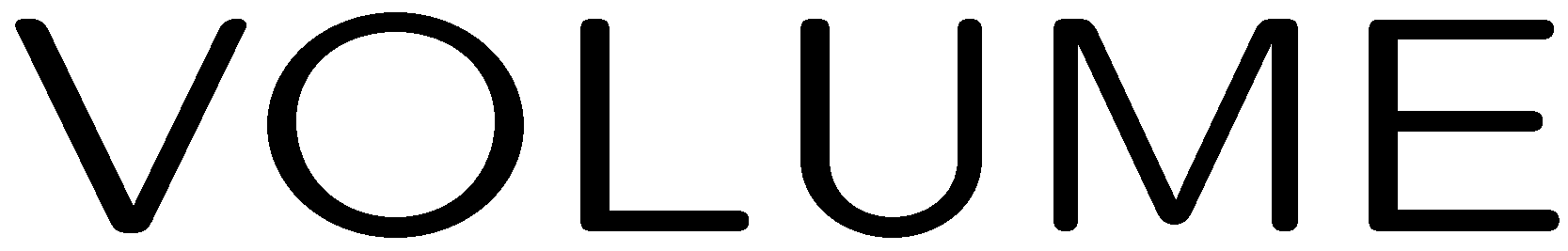 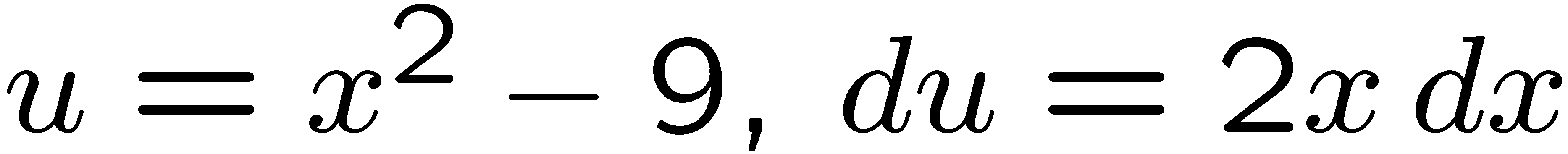 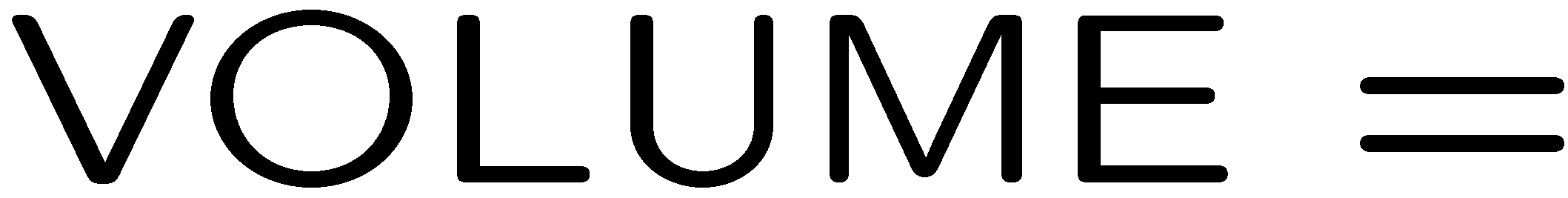 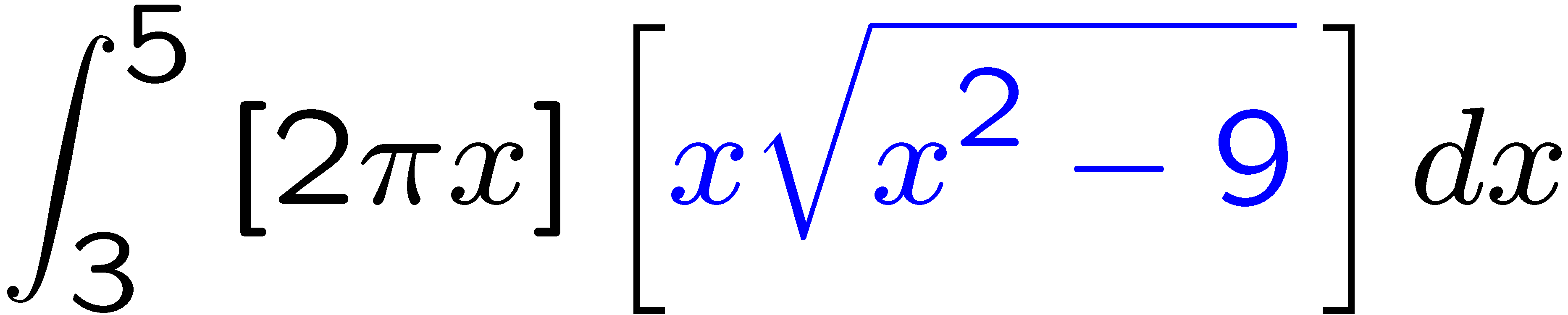 4
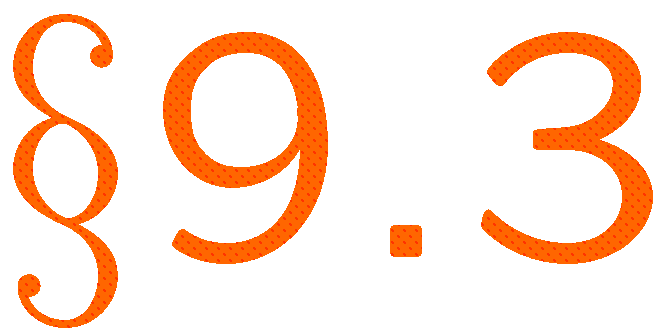 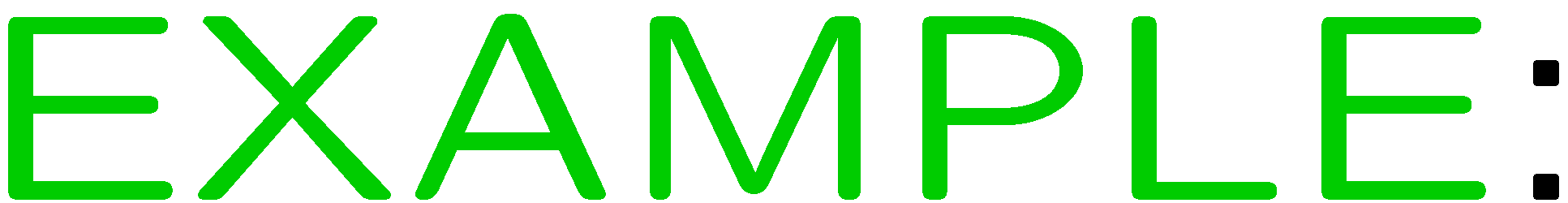 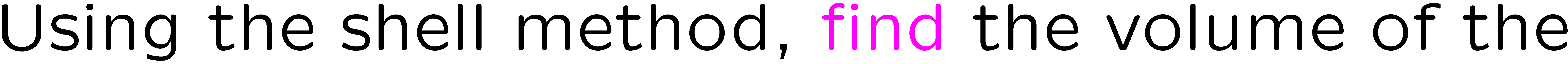 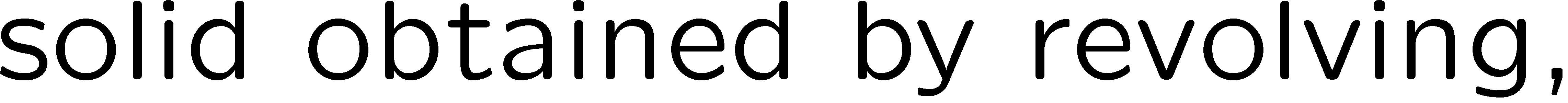 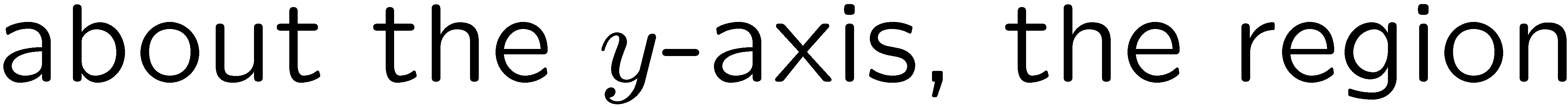 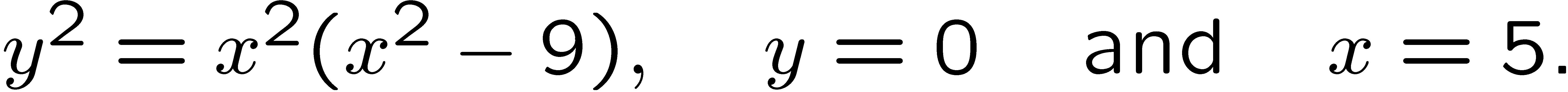 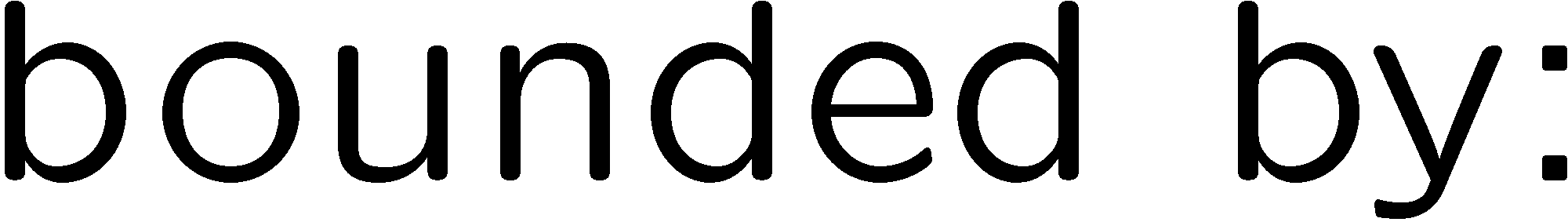 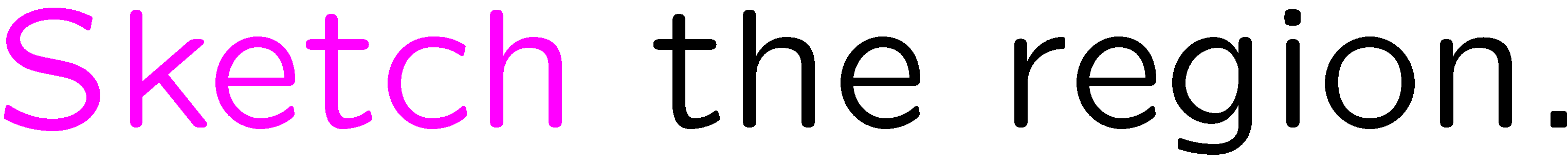 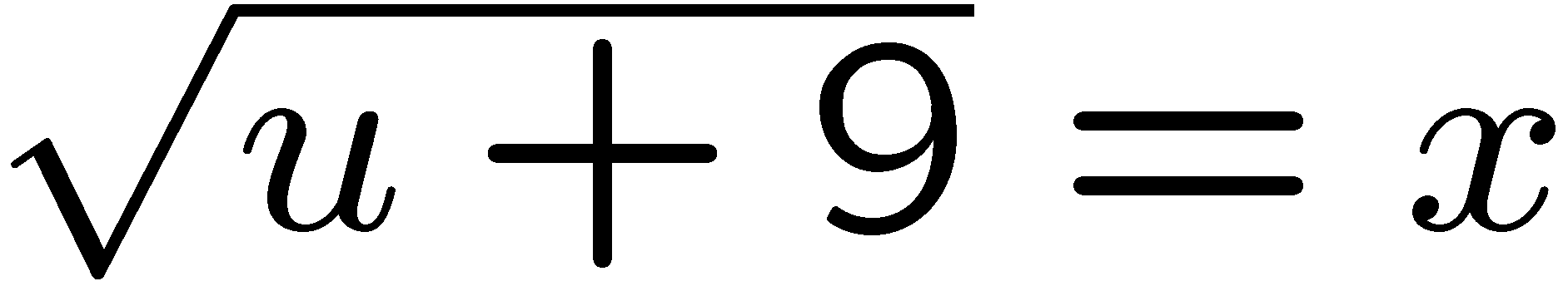 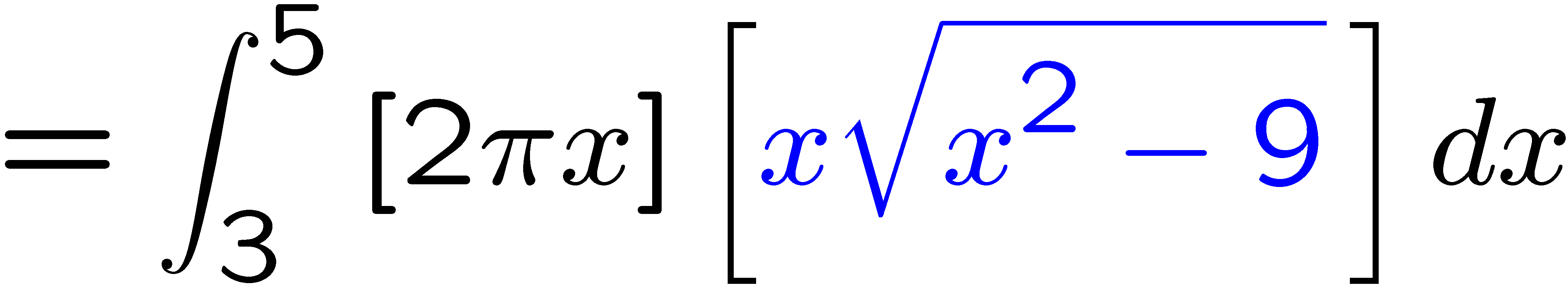 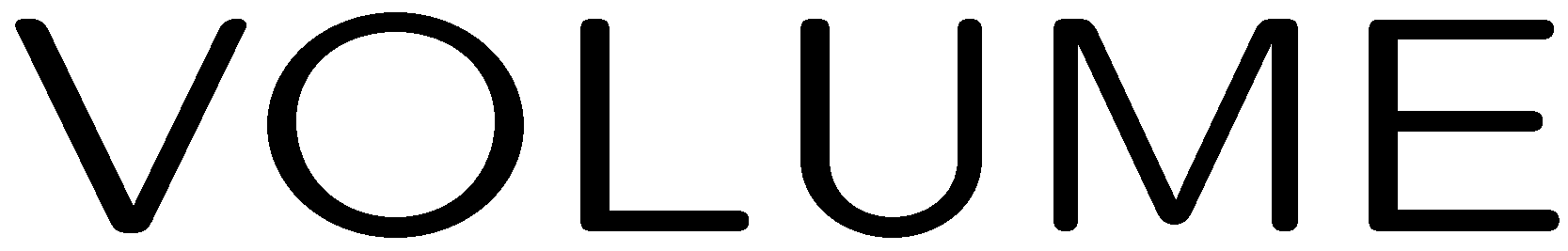 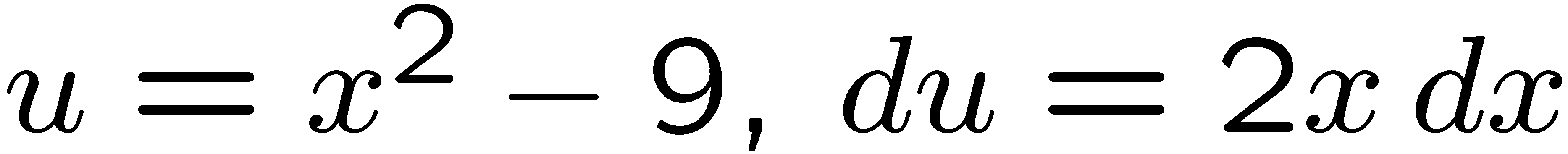 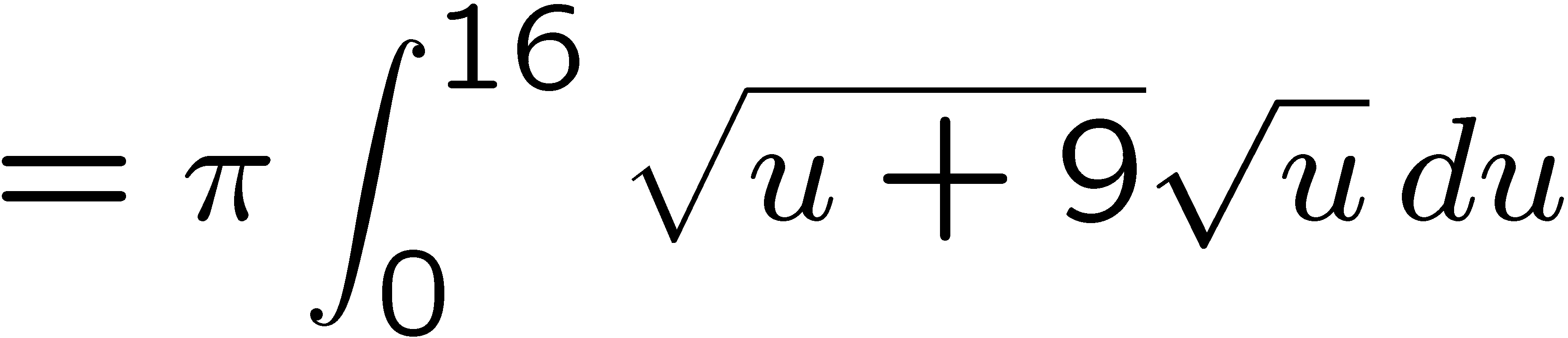 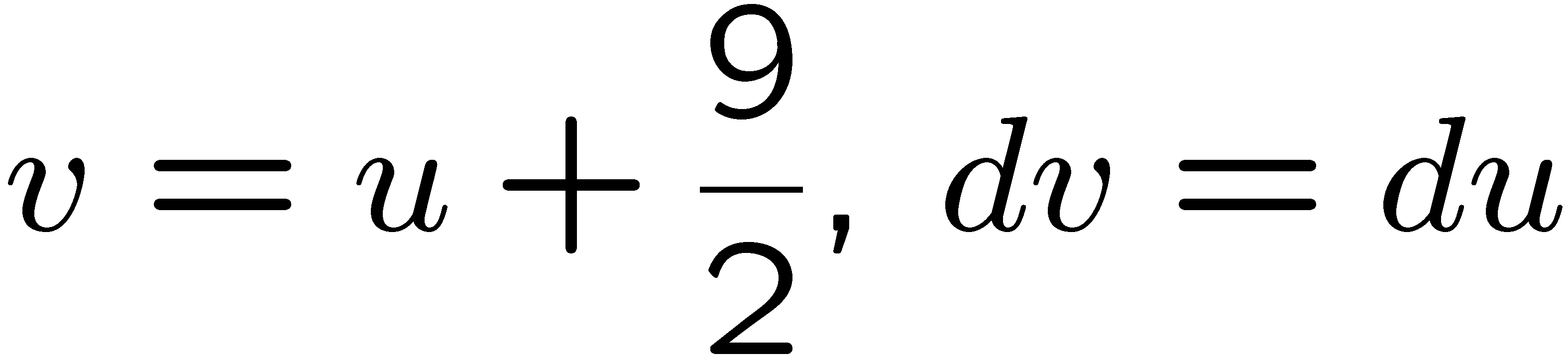 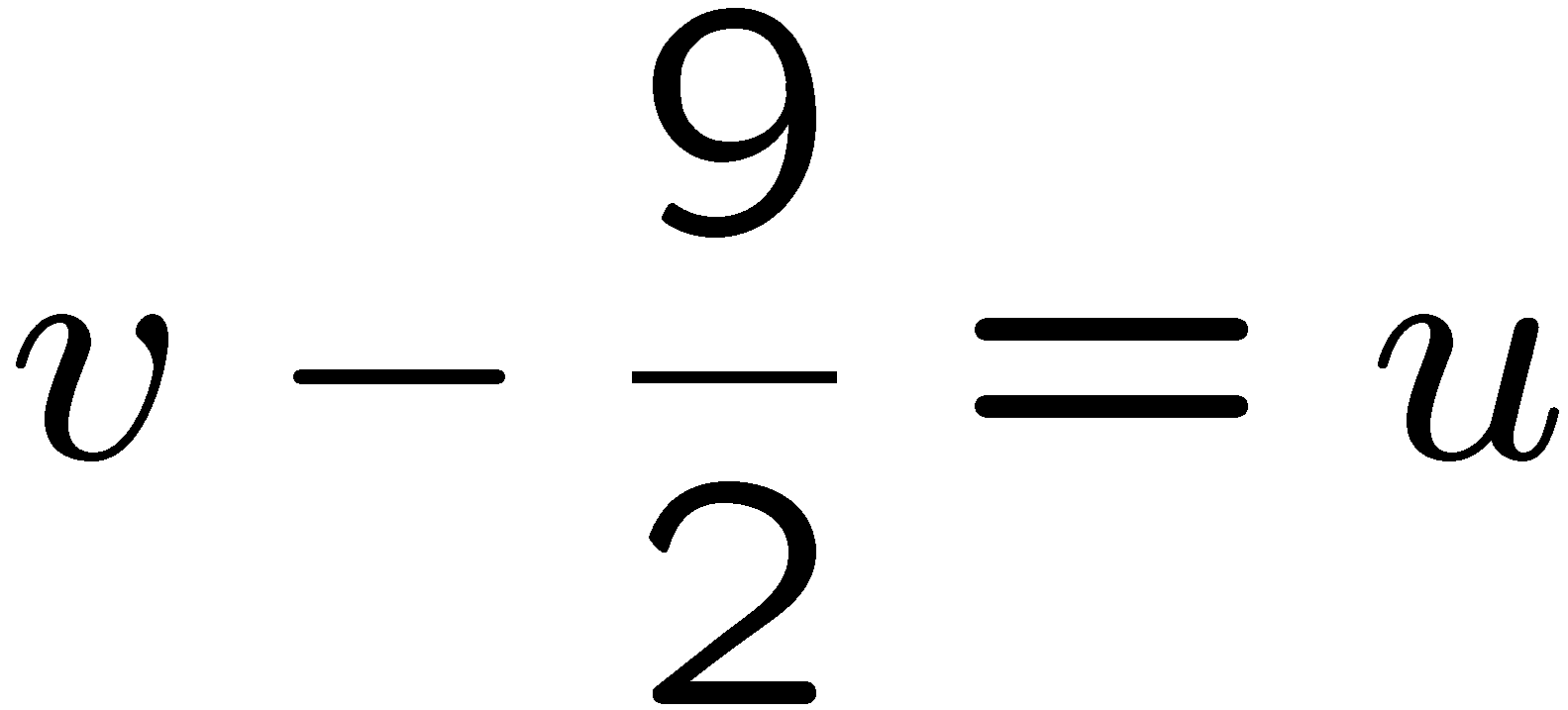 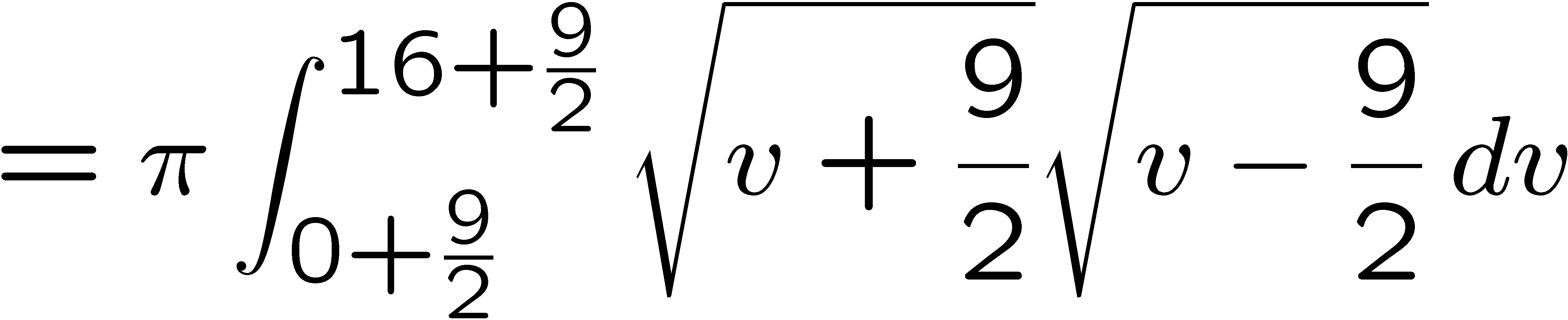 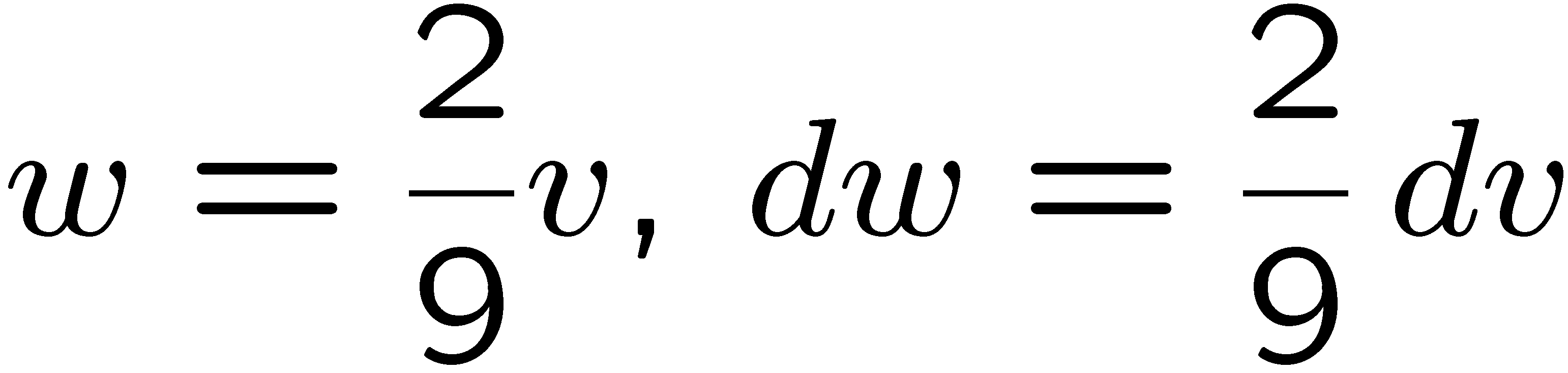 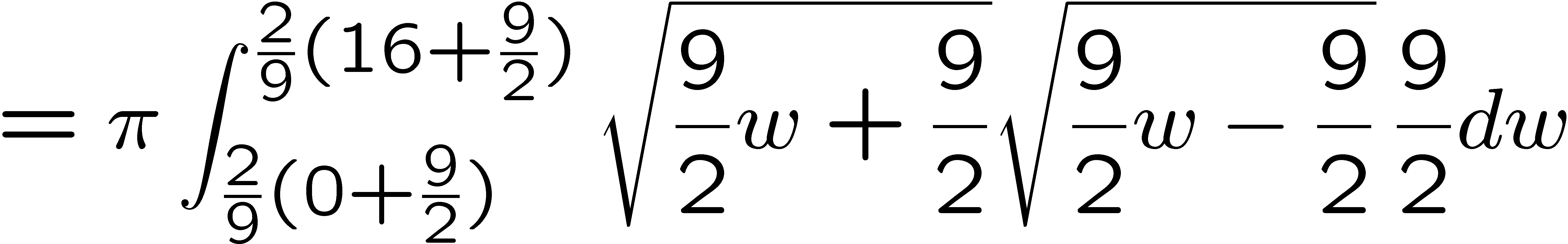 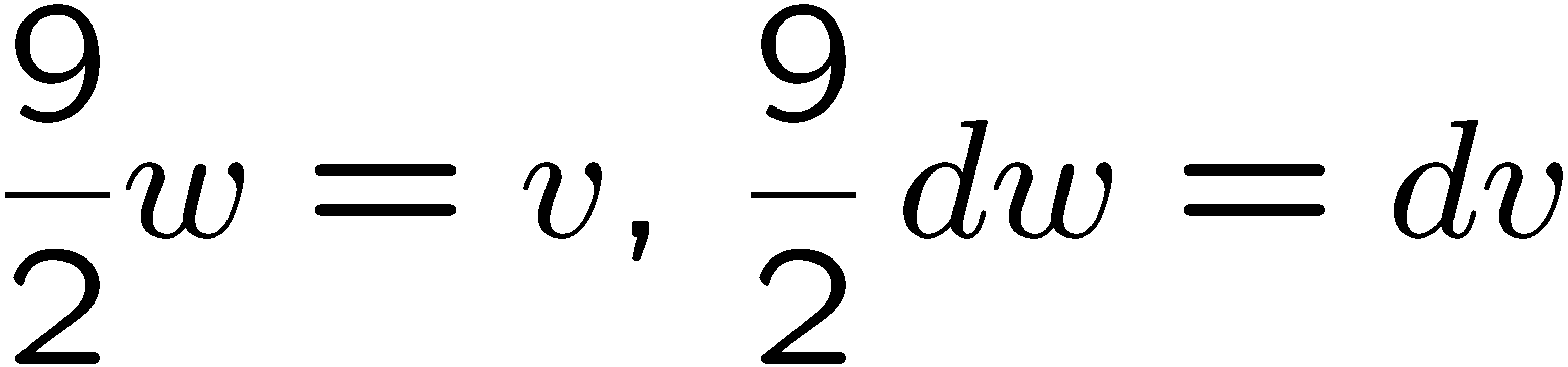 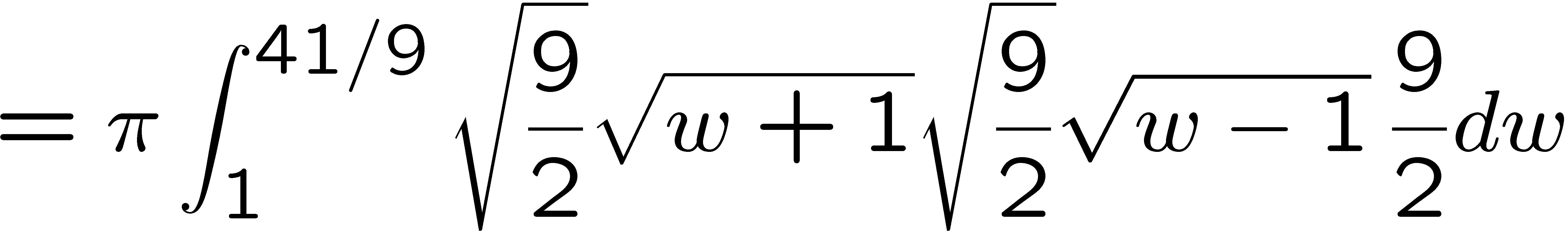 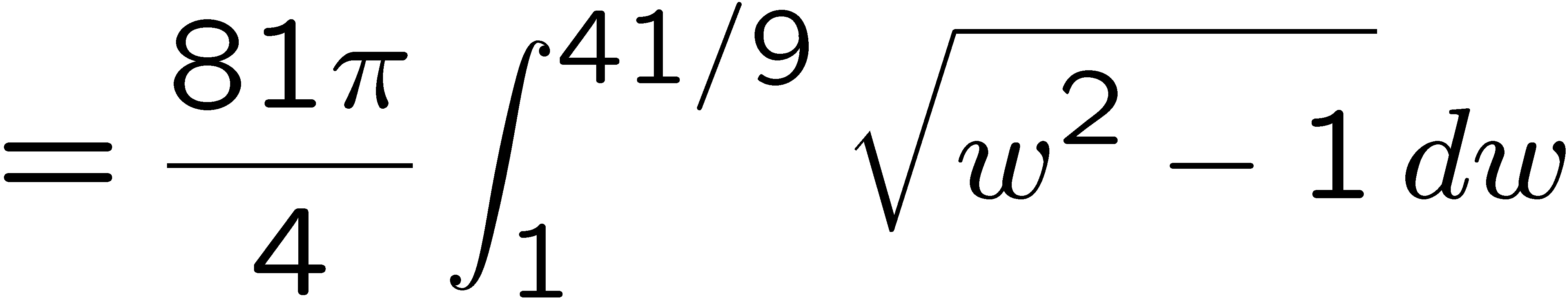 5
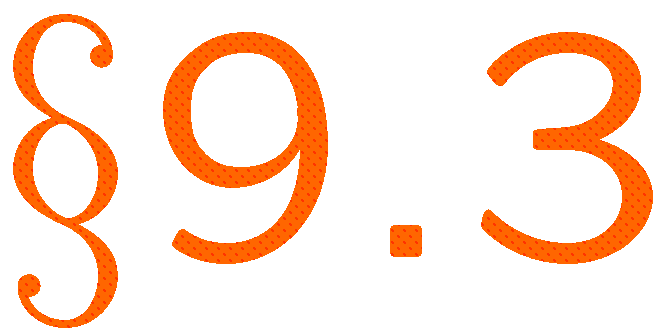 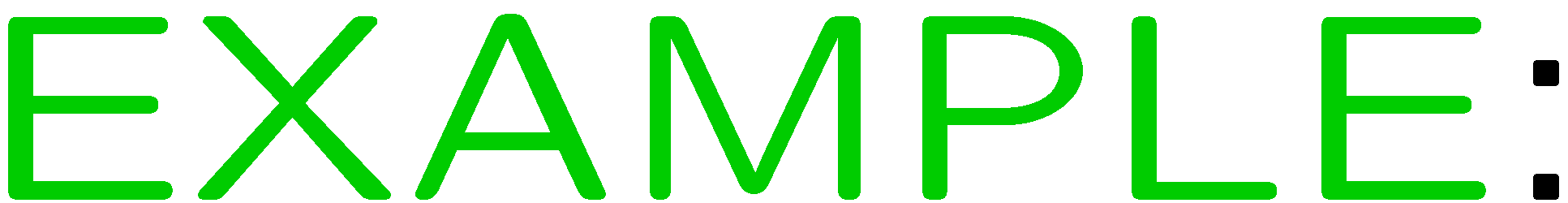 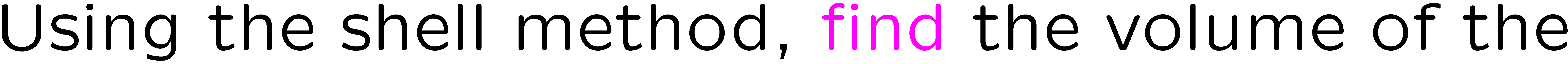 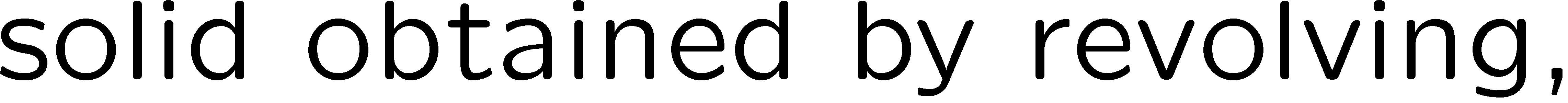 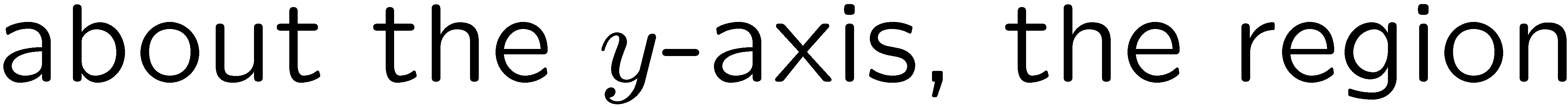 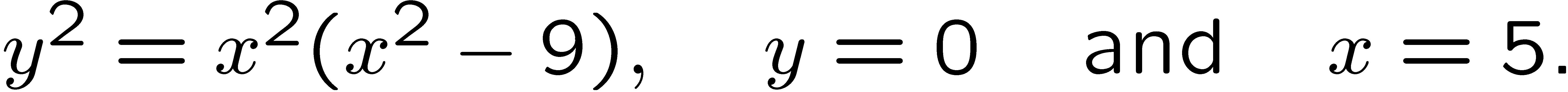 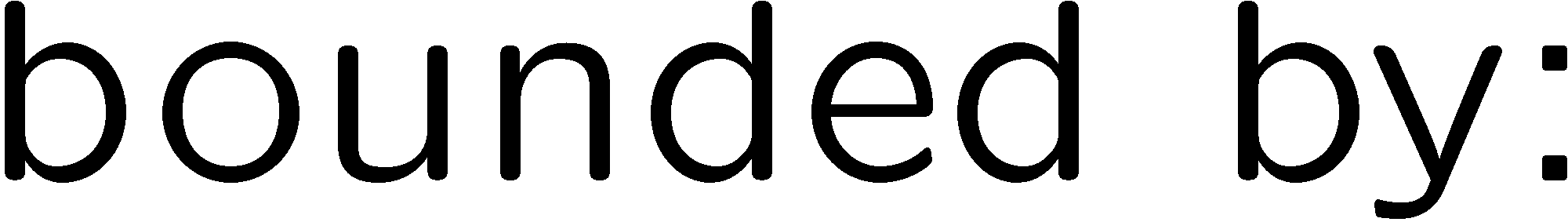 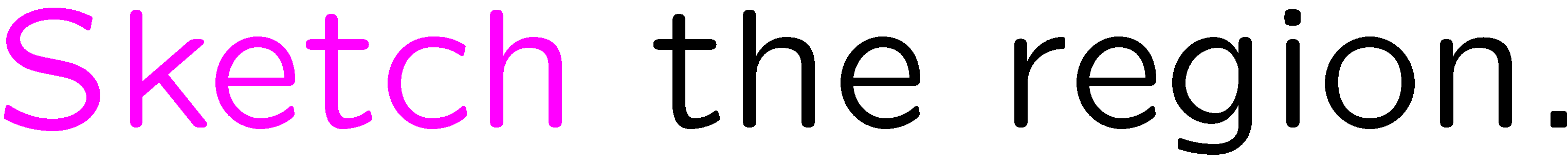 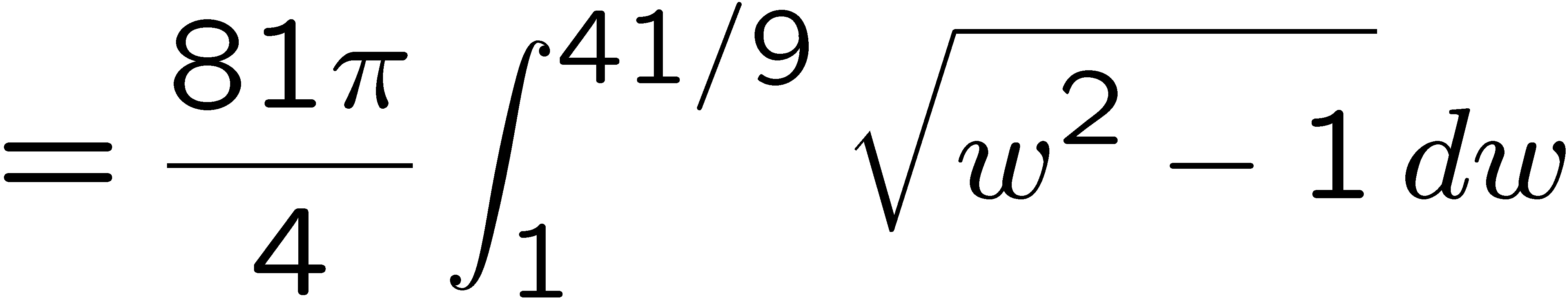 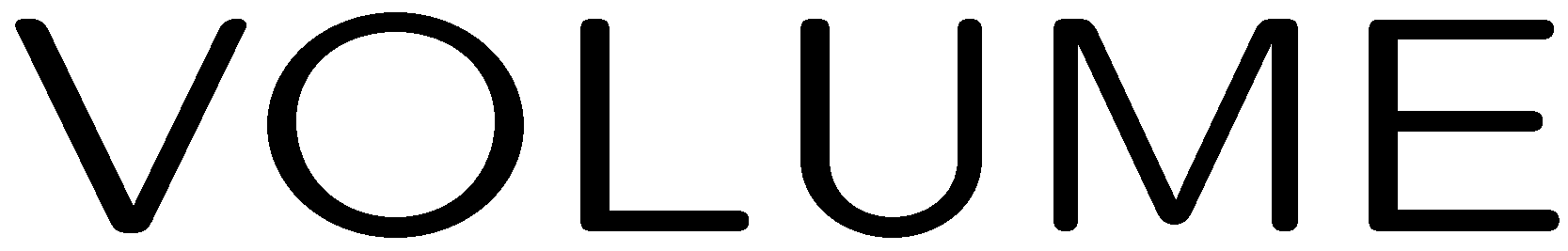 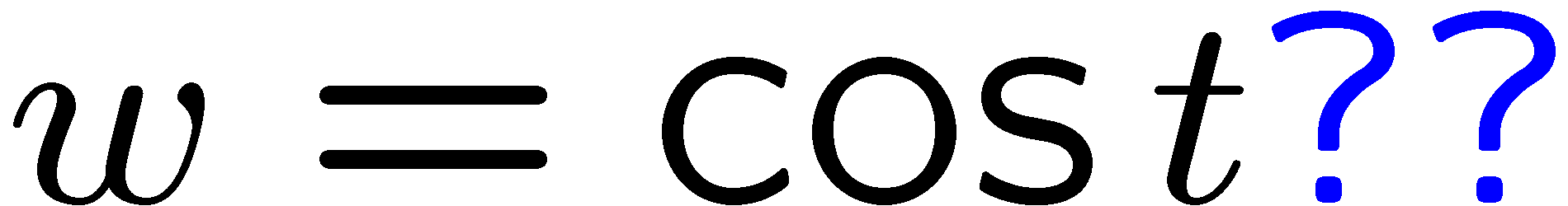 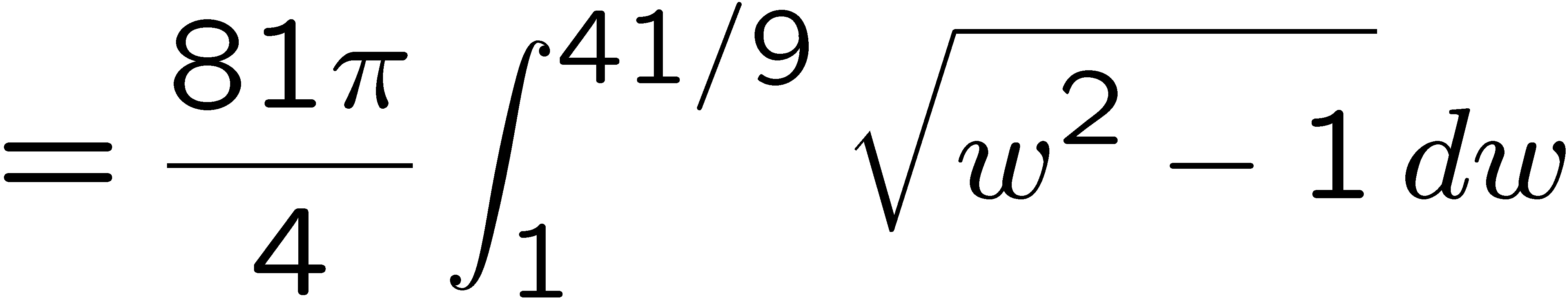 6
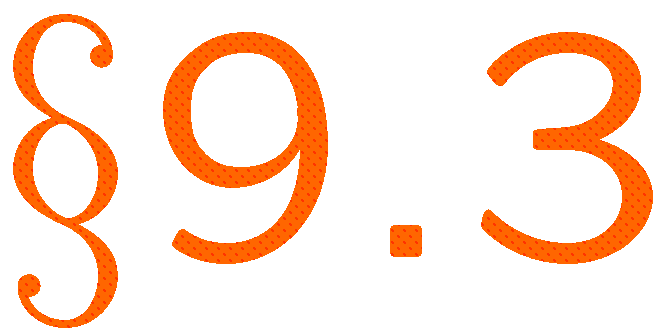 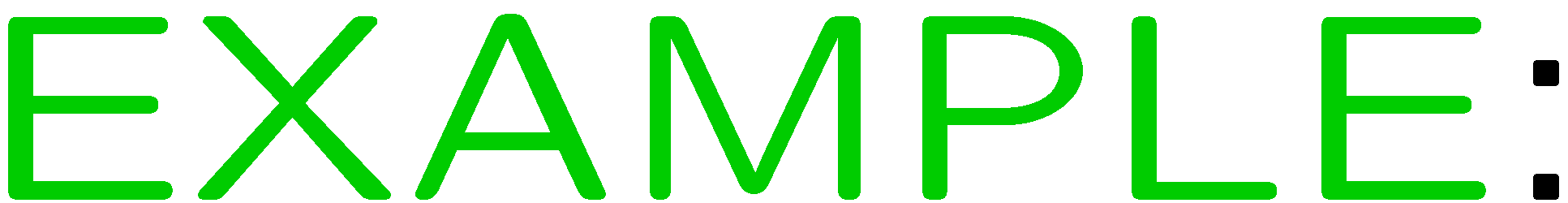 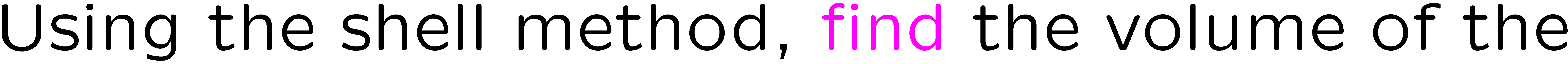 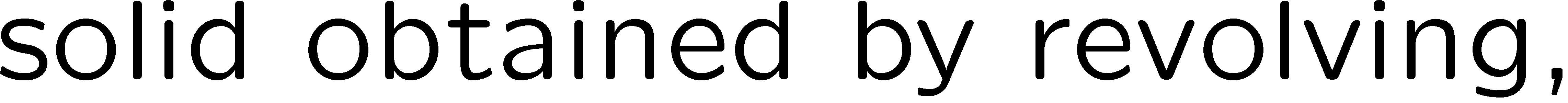 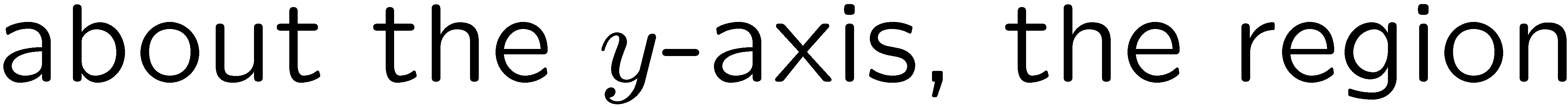 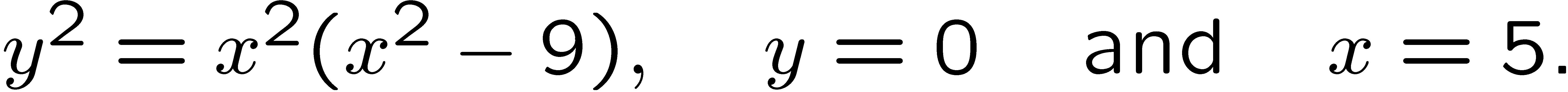 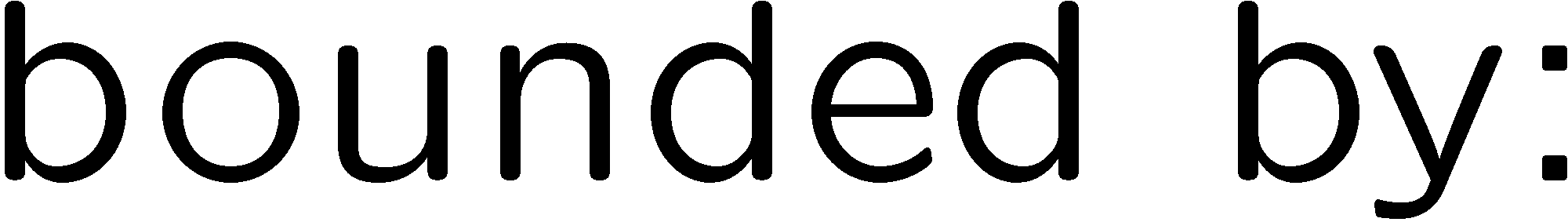 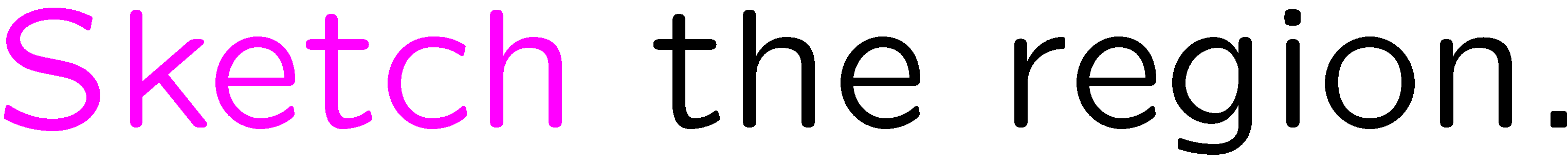 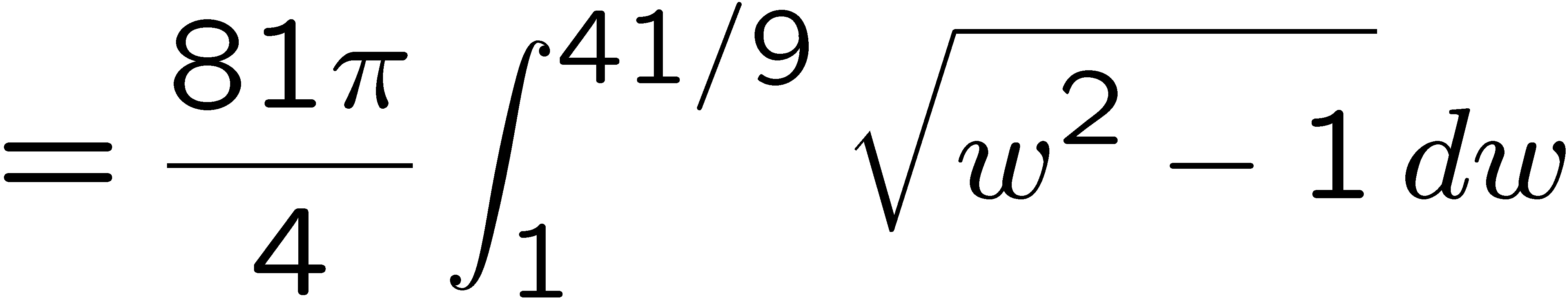 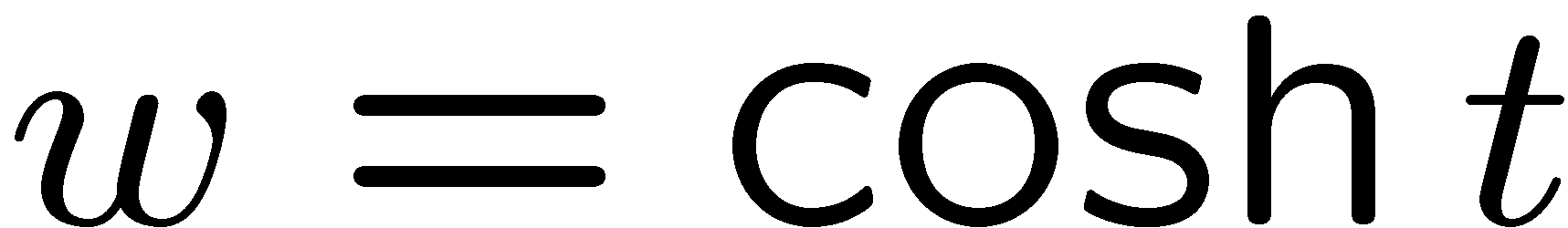 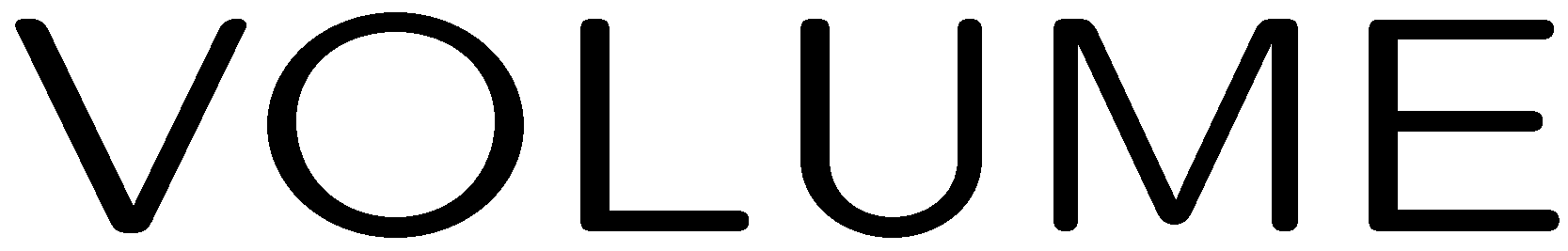 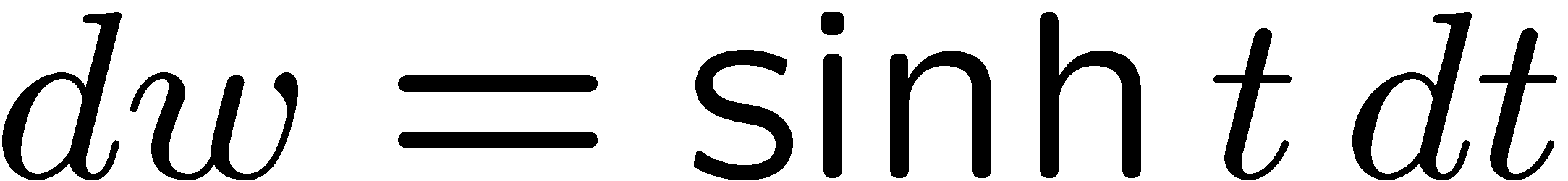 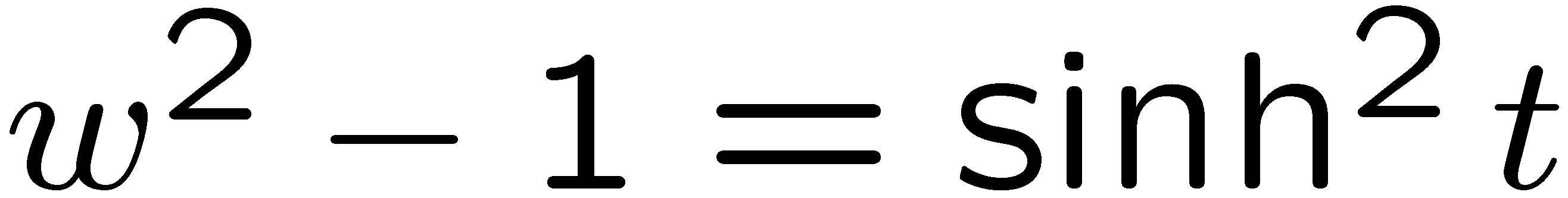 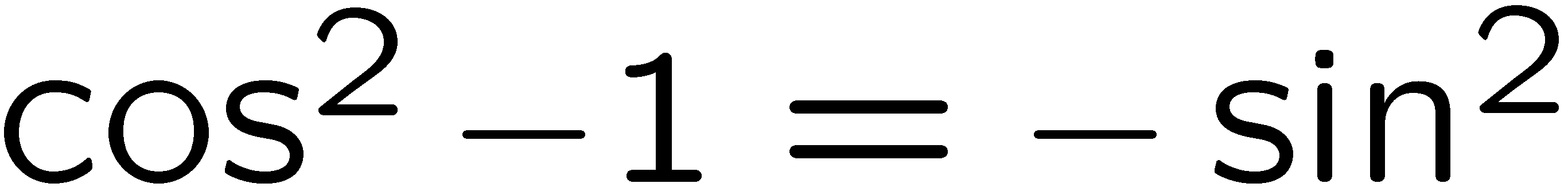 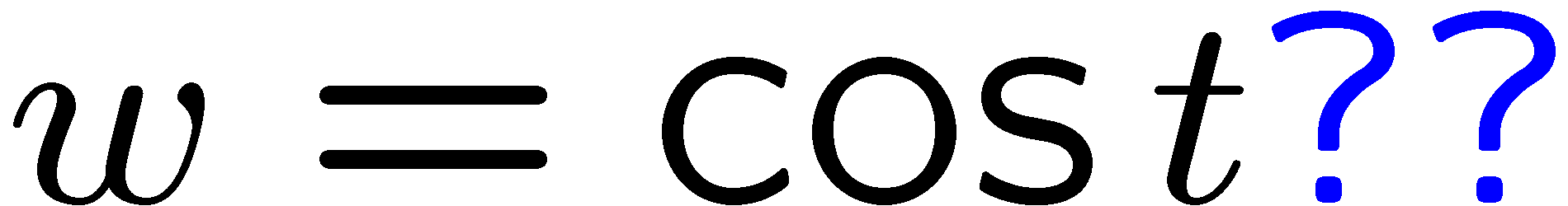 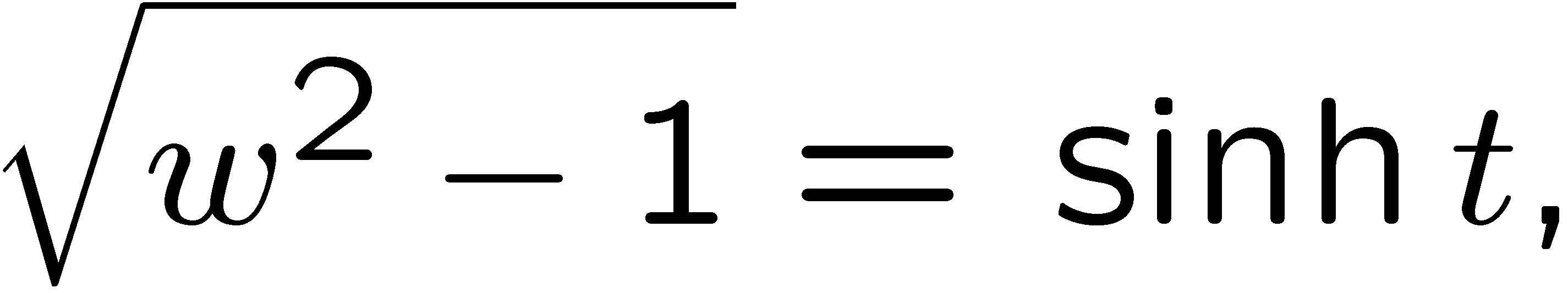 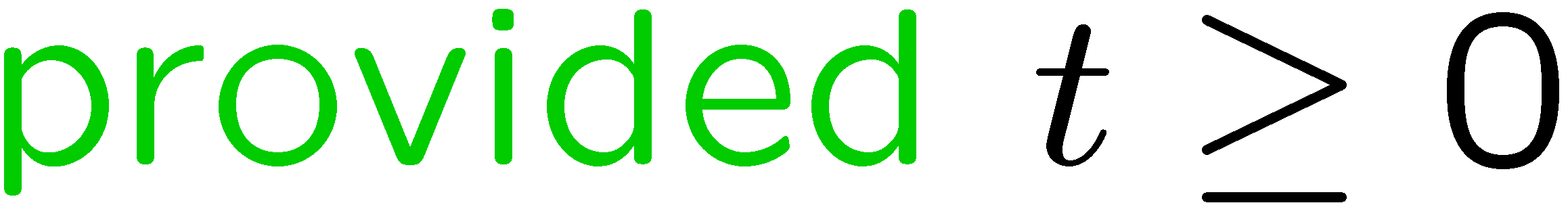 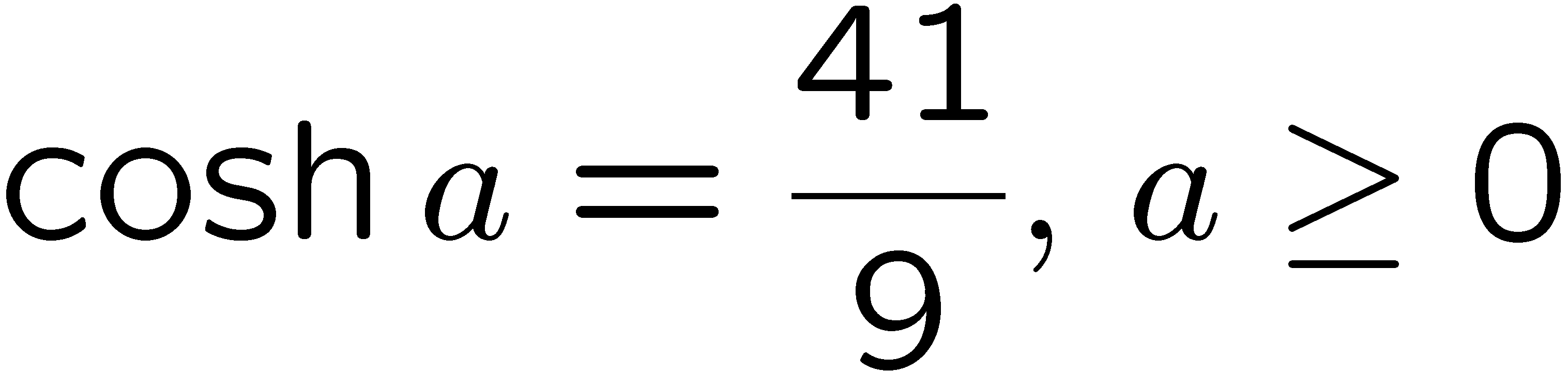 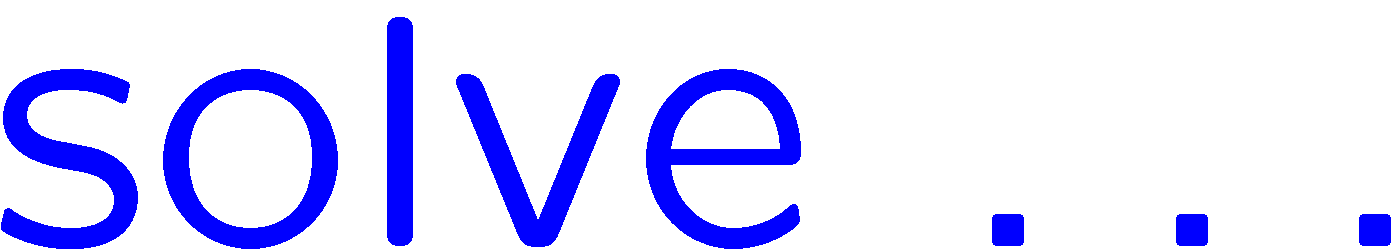 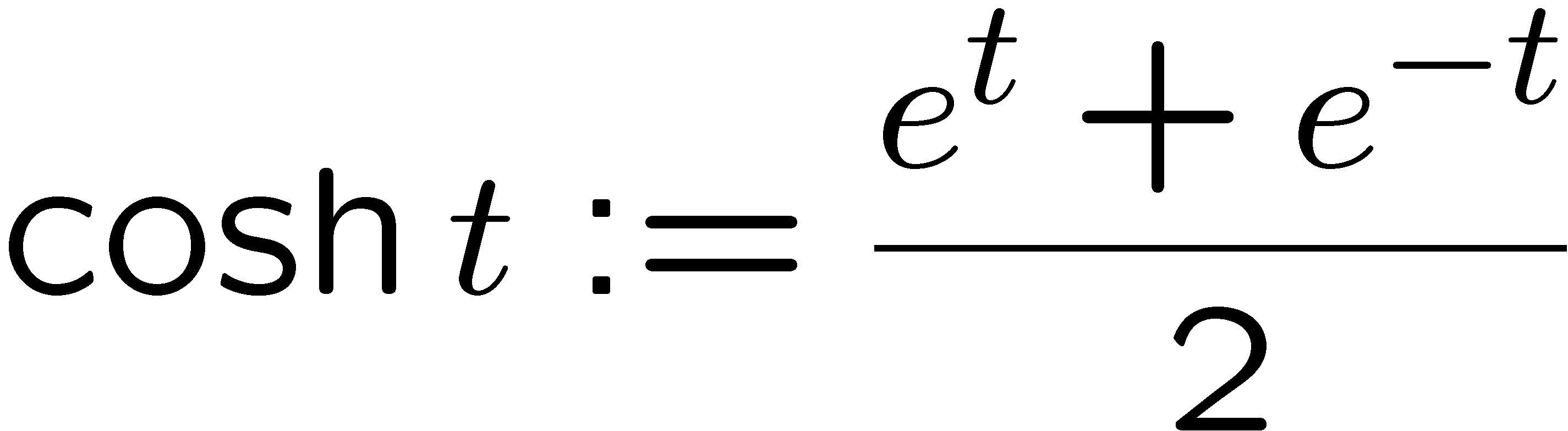 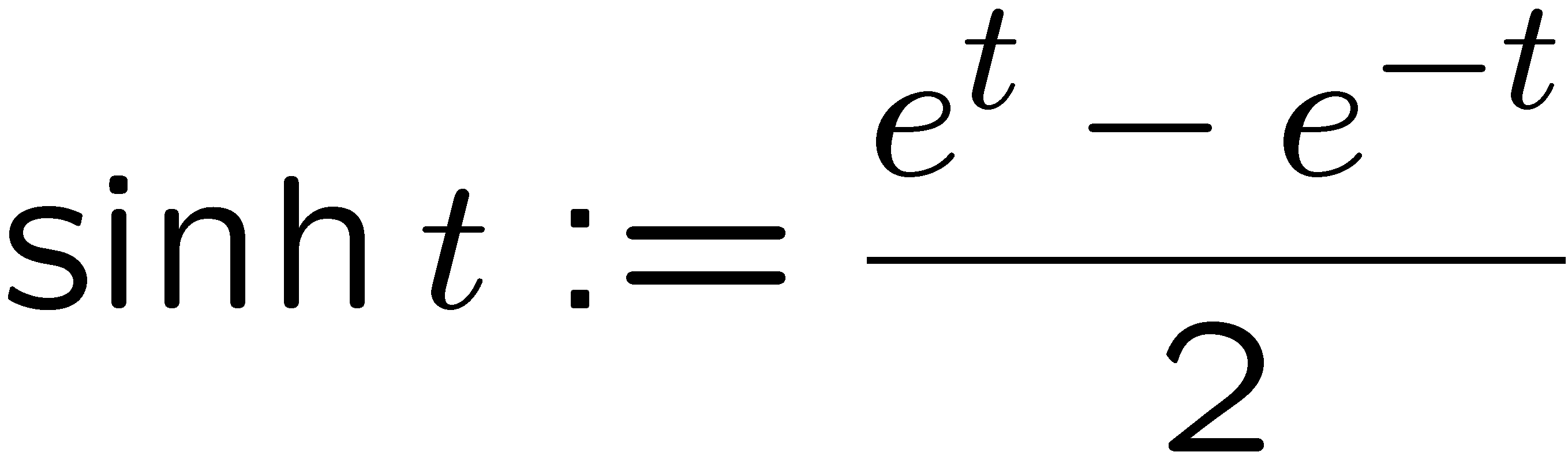 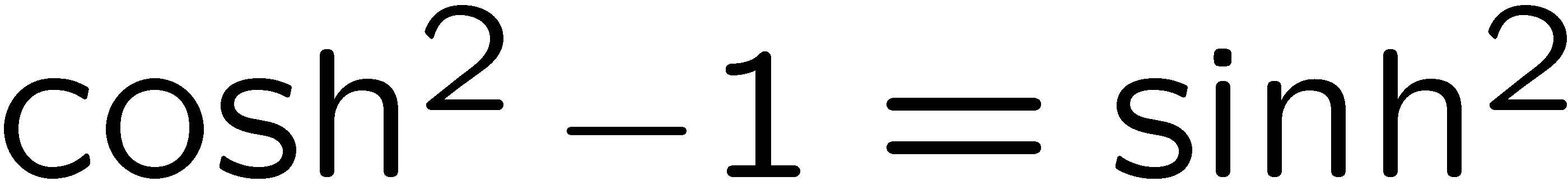 7
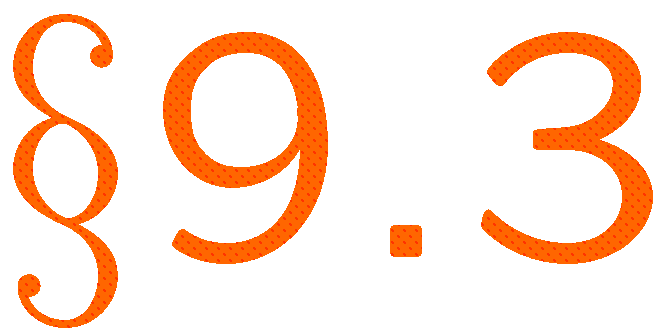 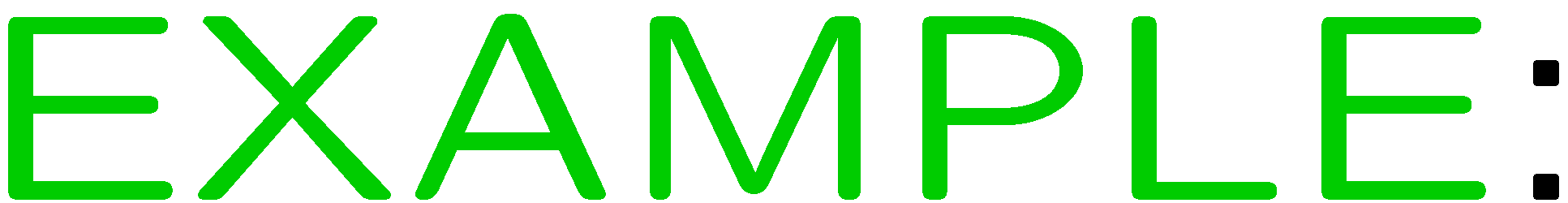 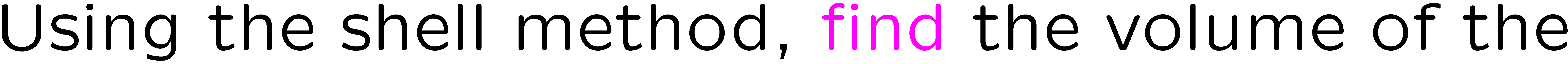 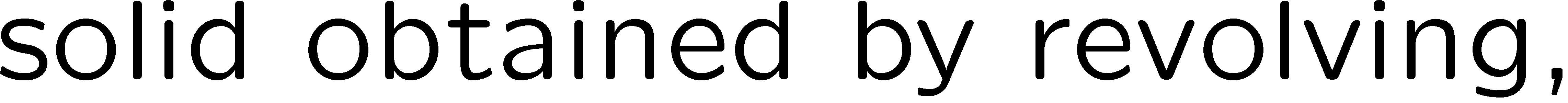 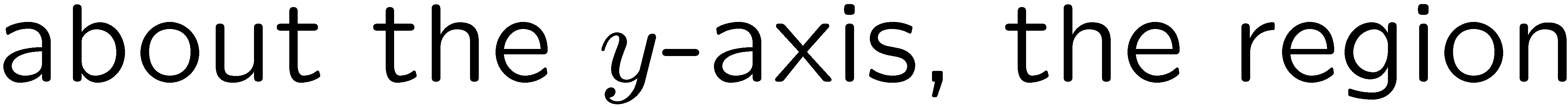 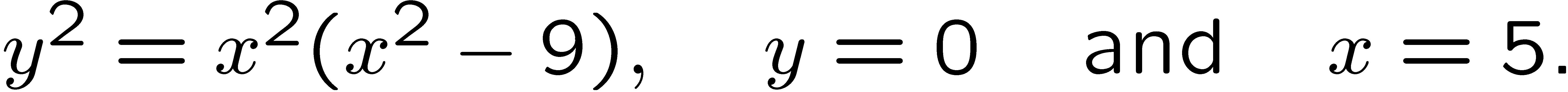 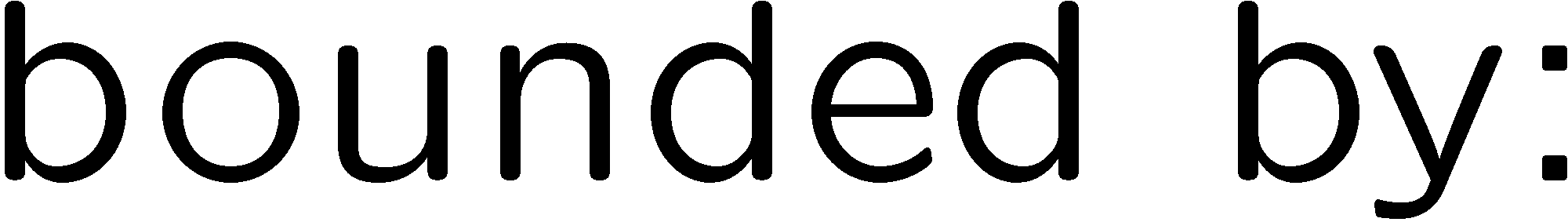 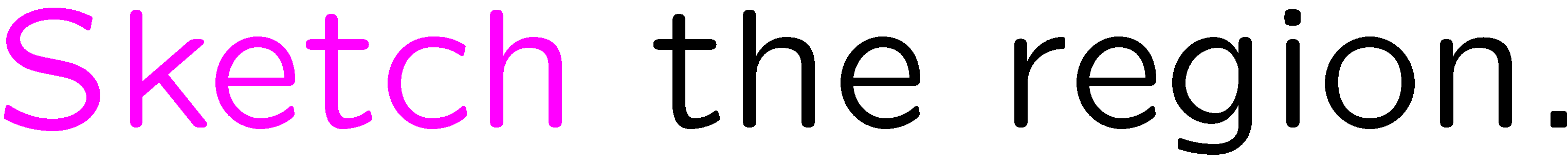 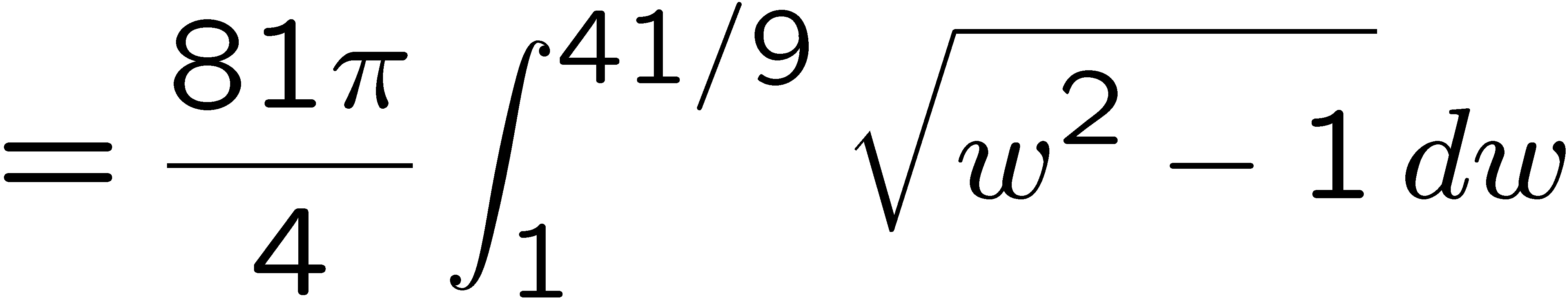 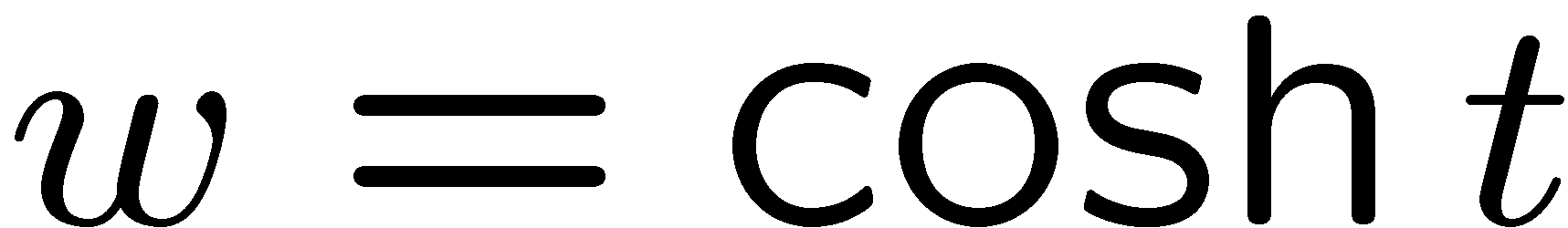 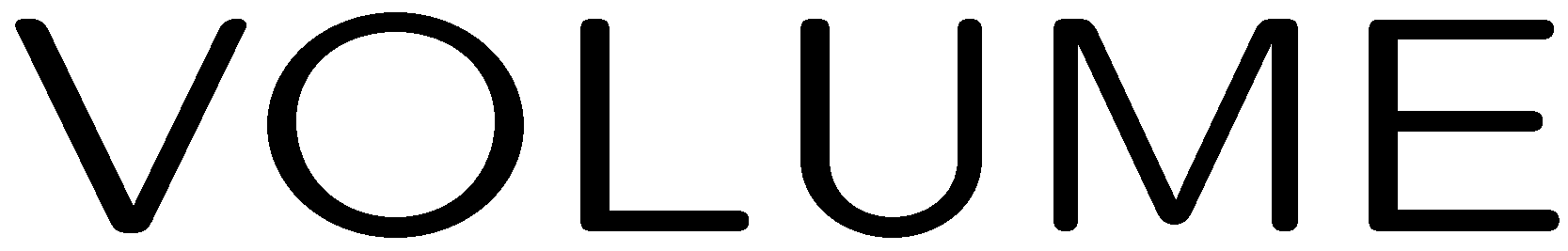 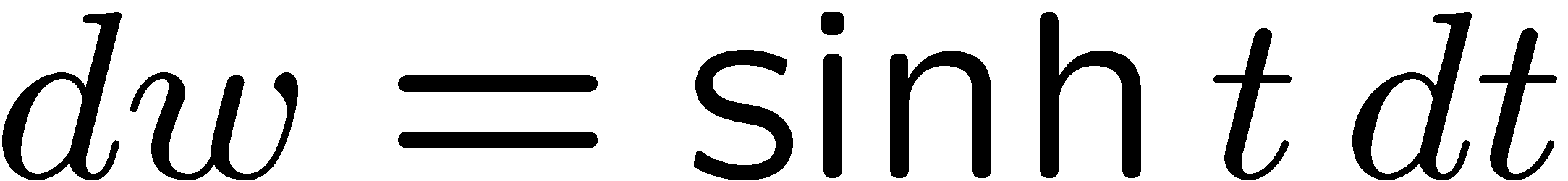 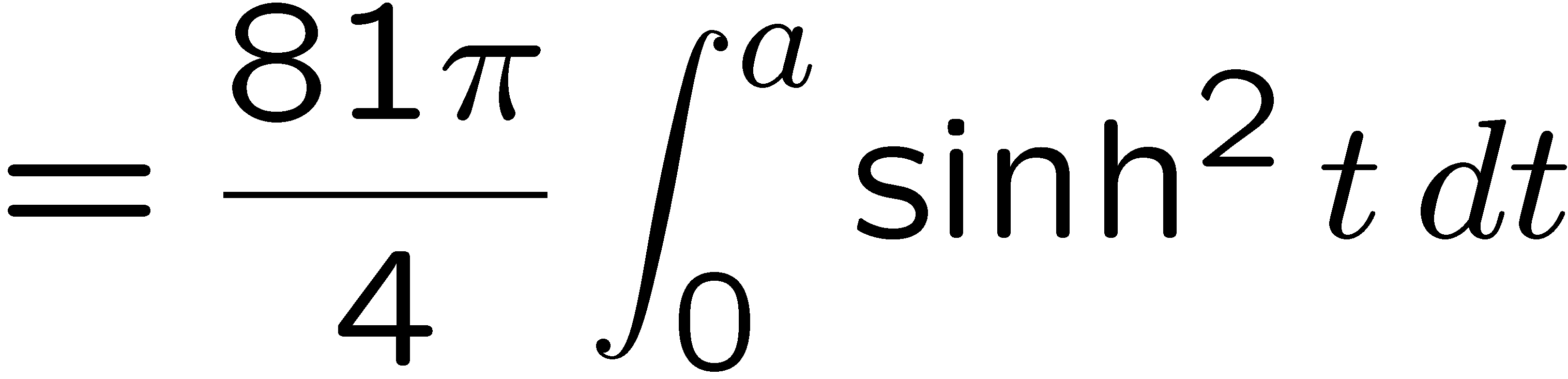 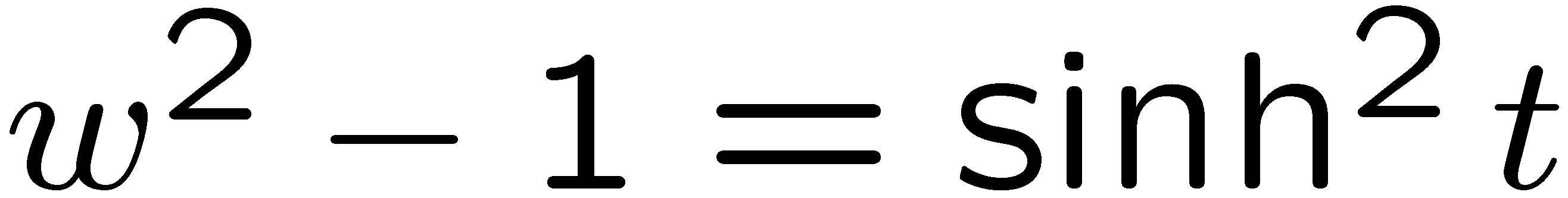 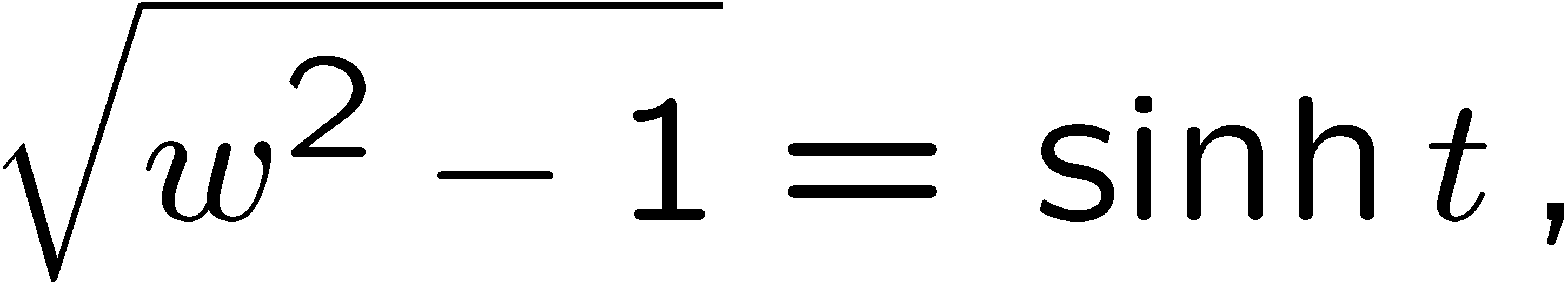 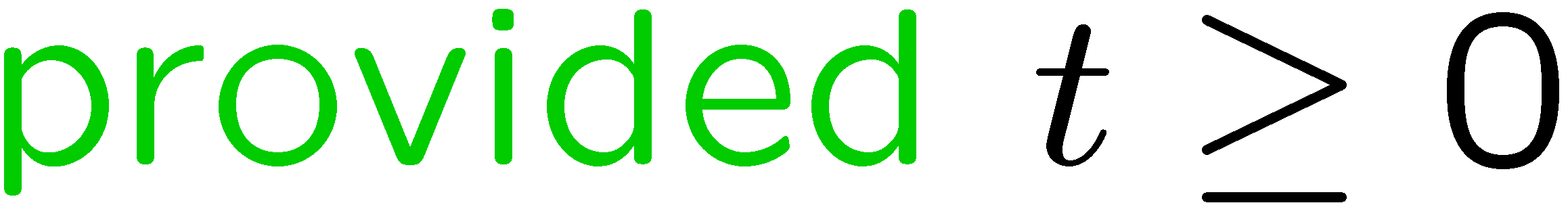 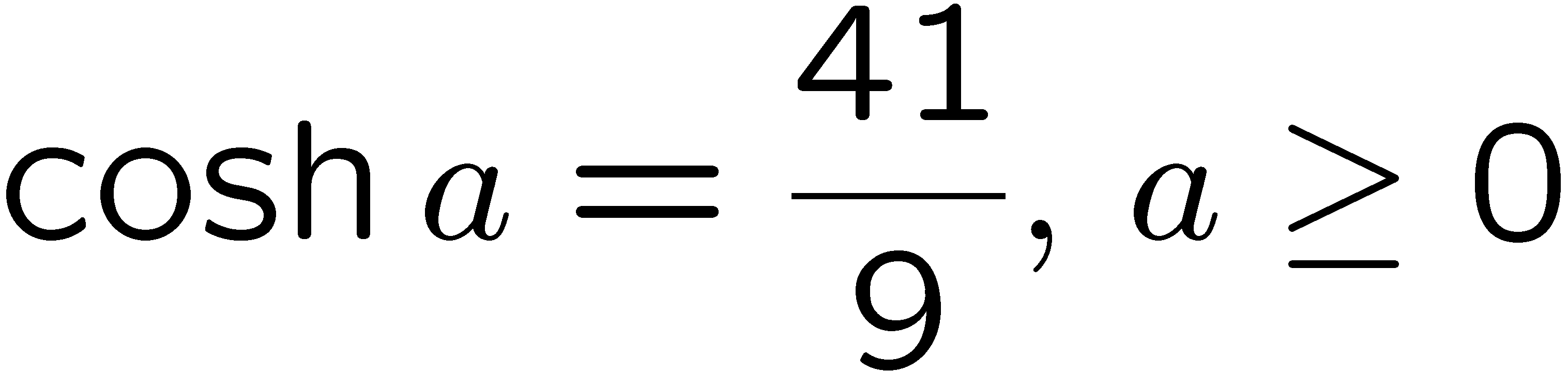 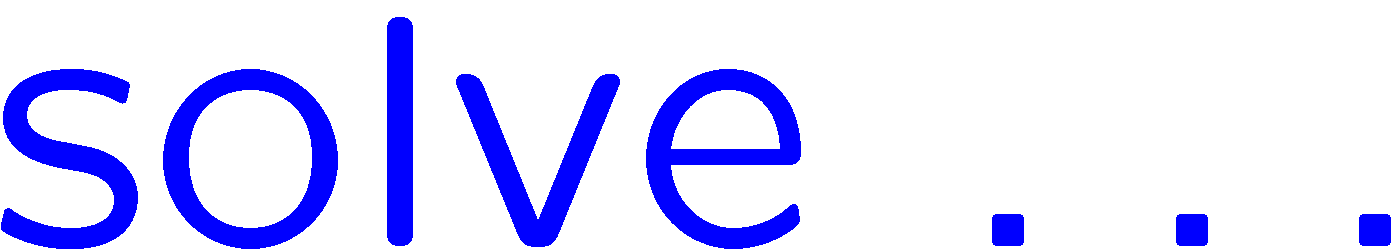 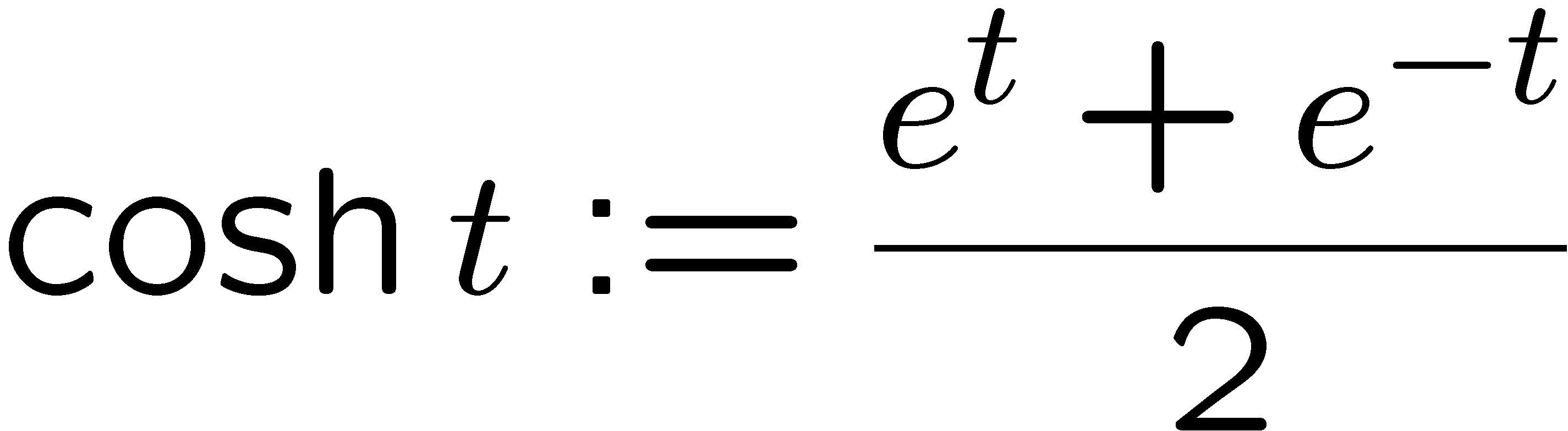 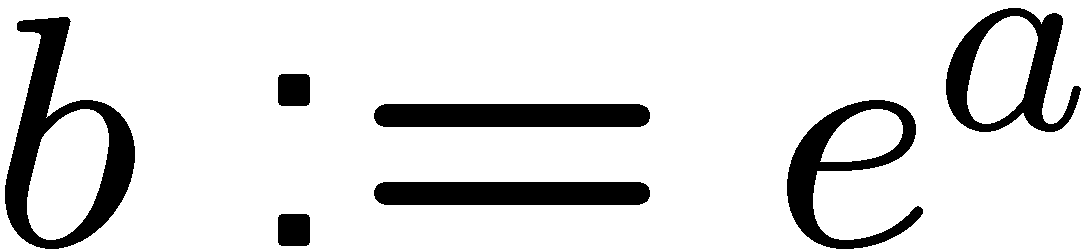 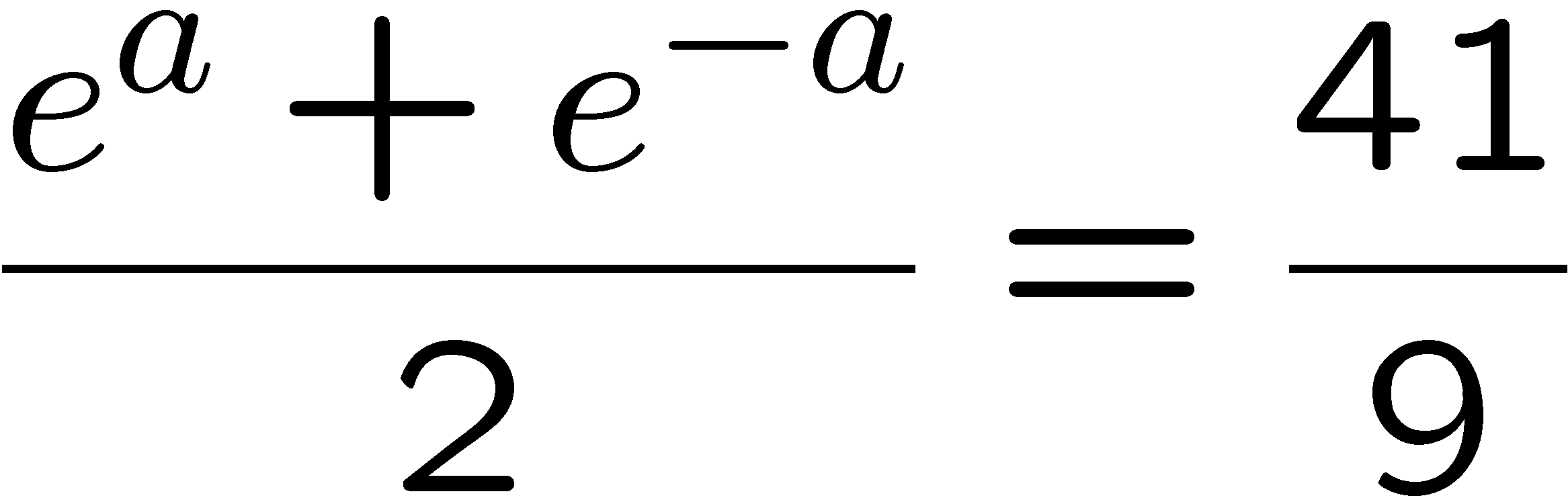 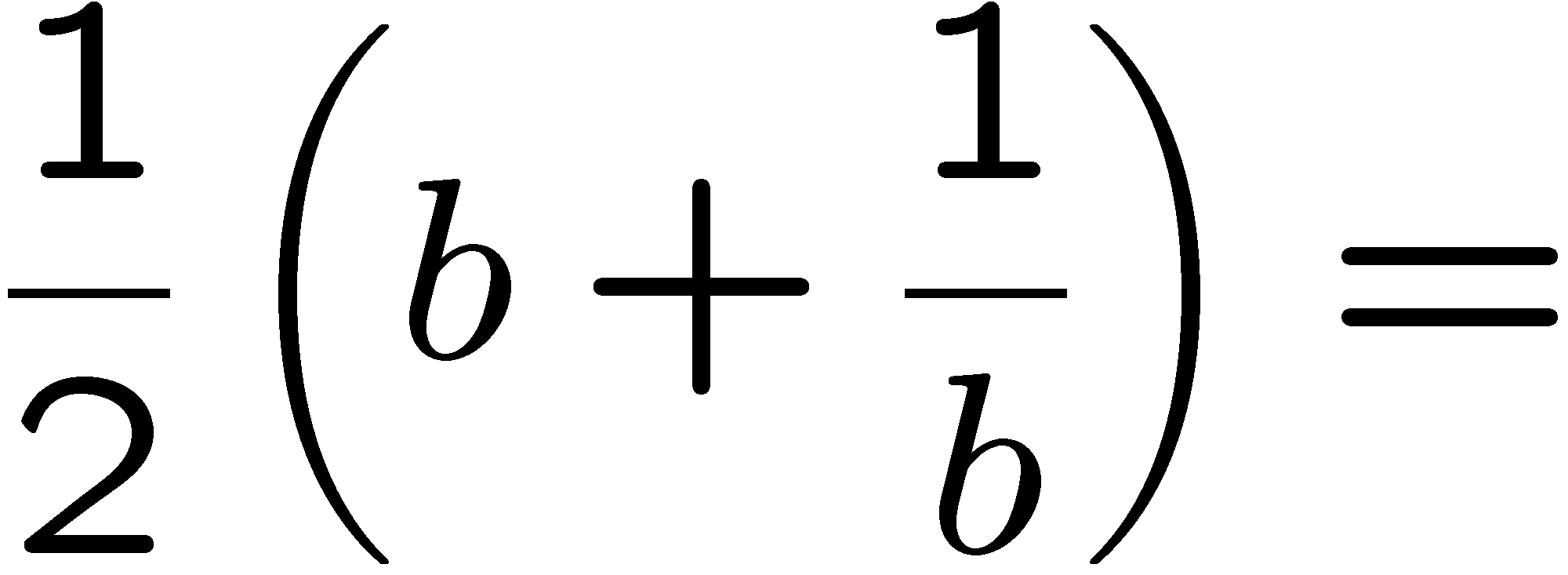 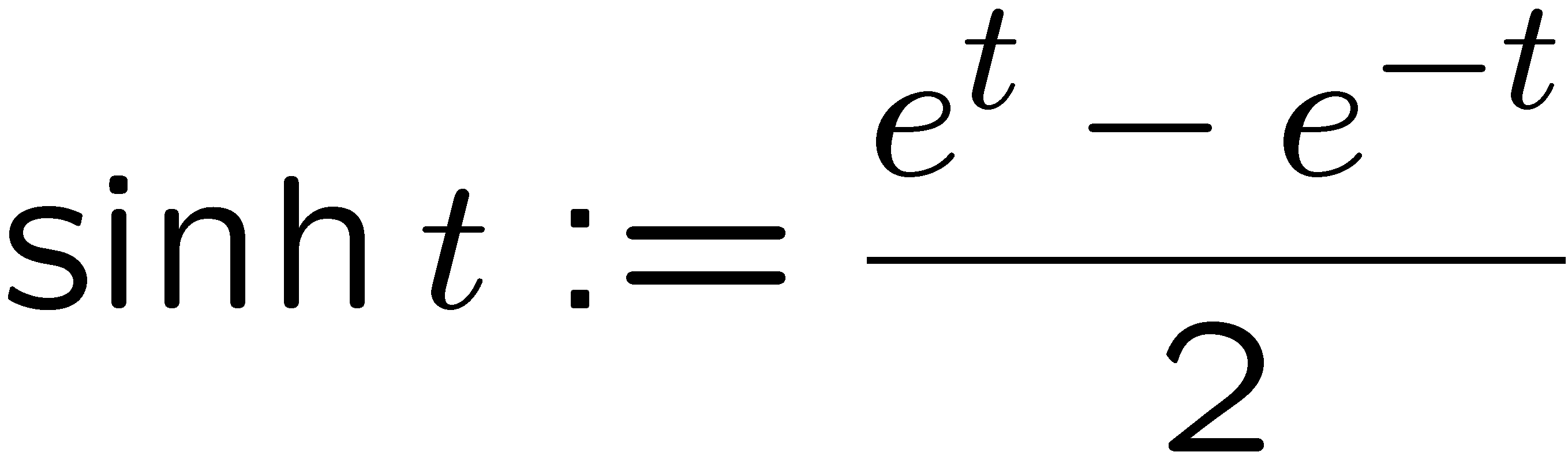 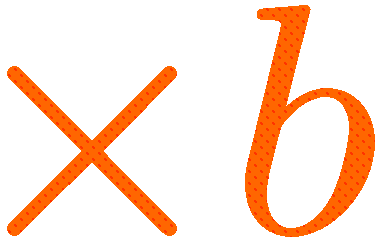 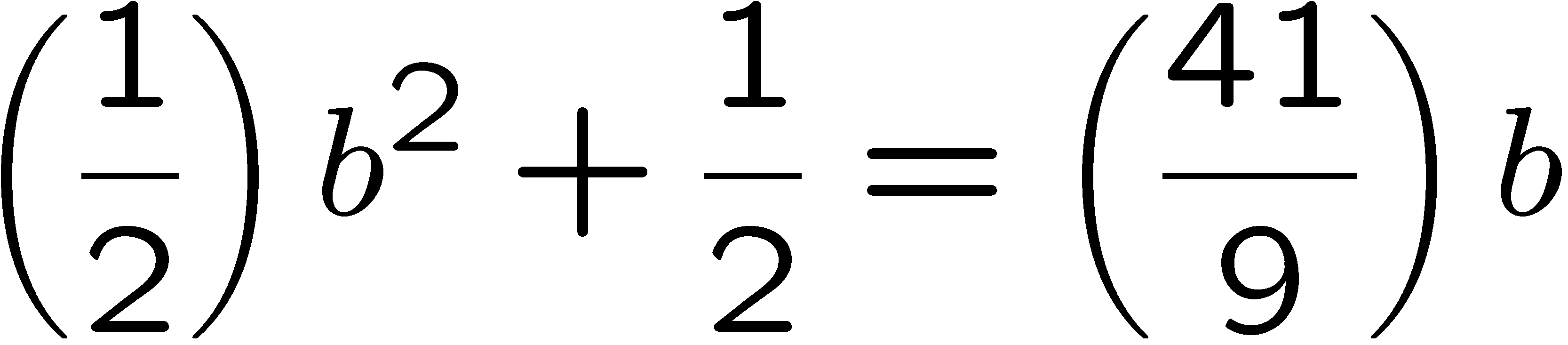 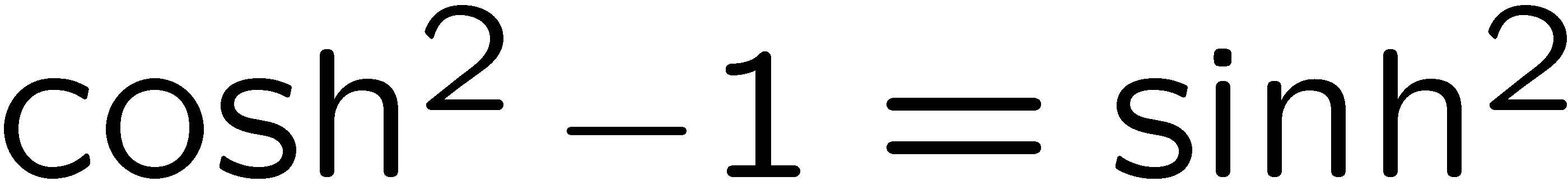 8
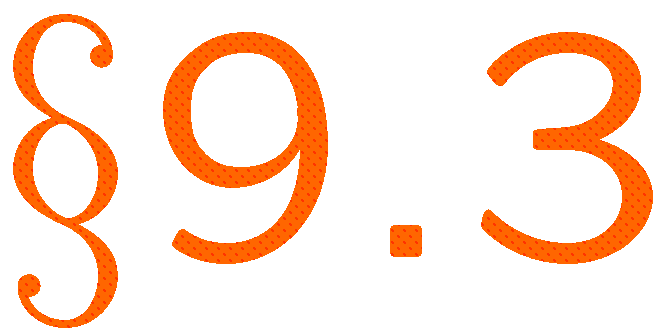 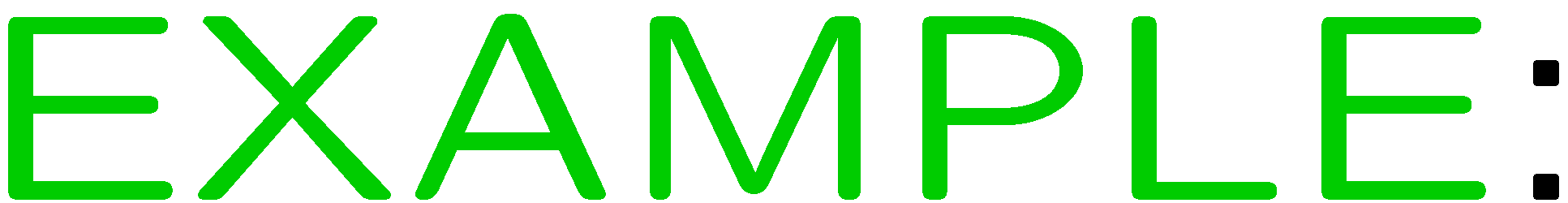 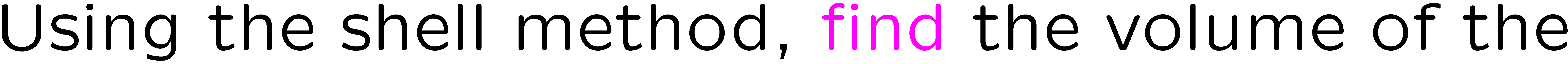 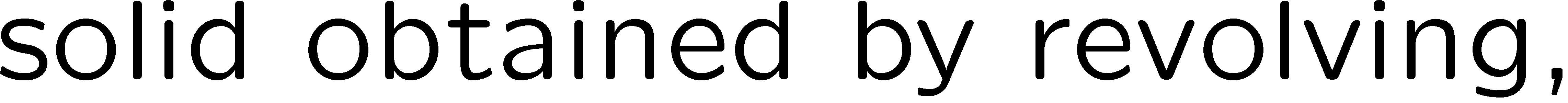 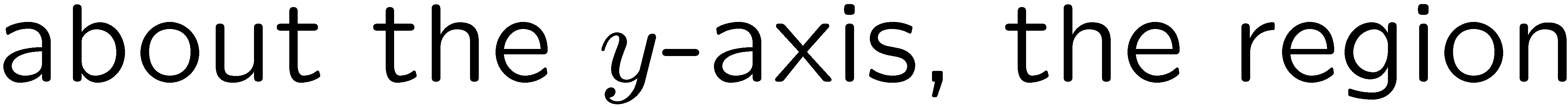 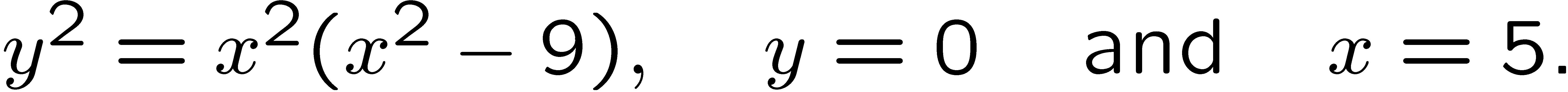 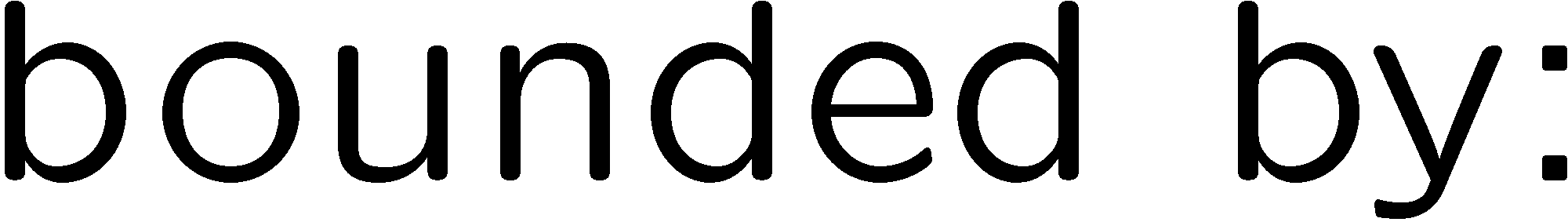 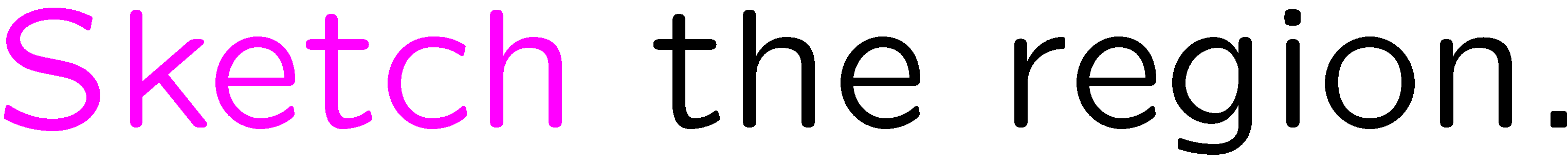 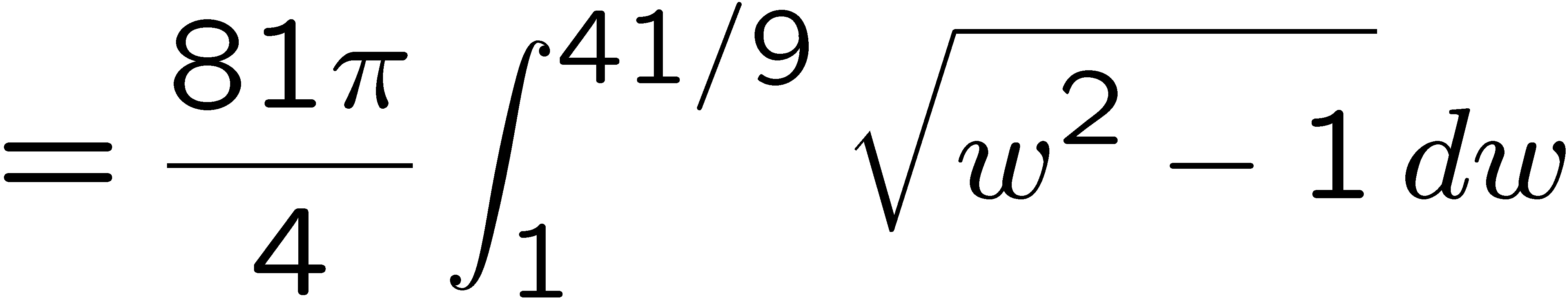 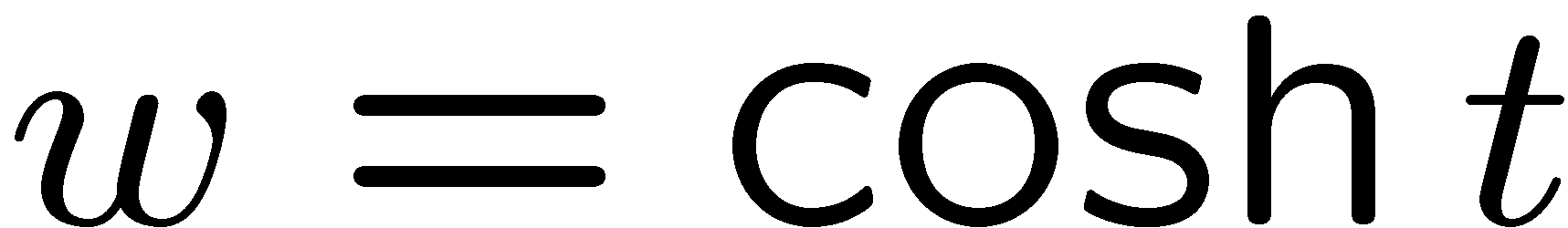 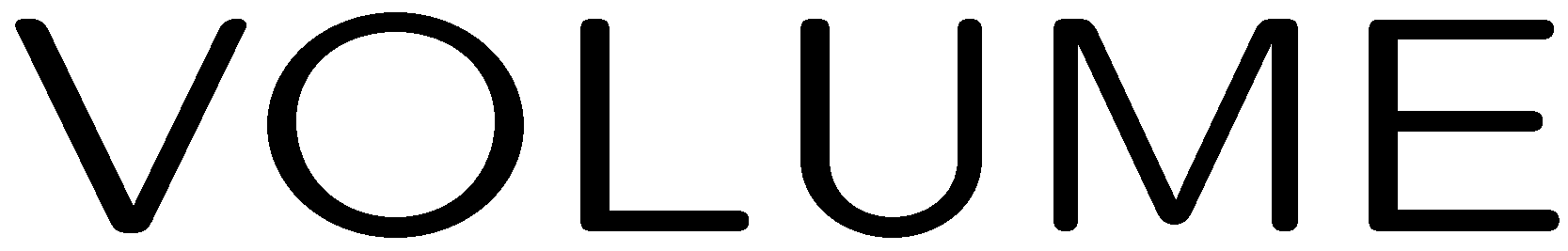 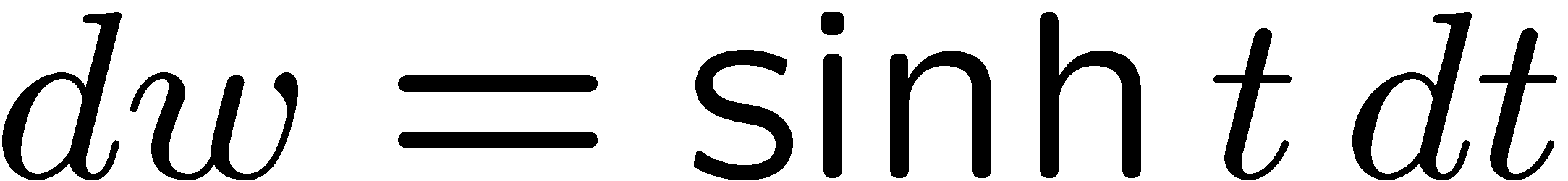 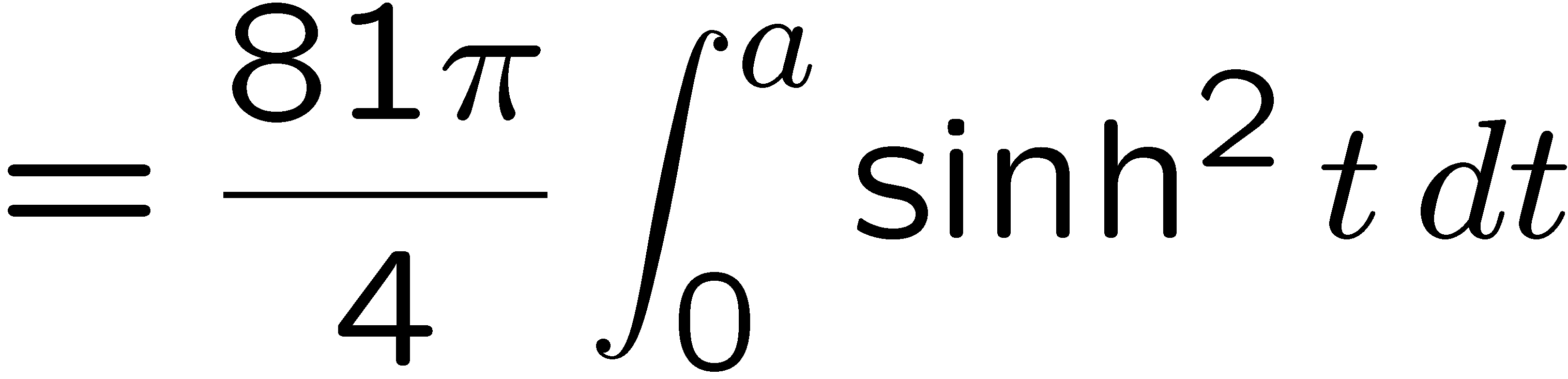 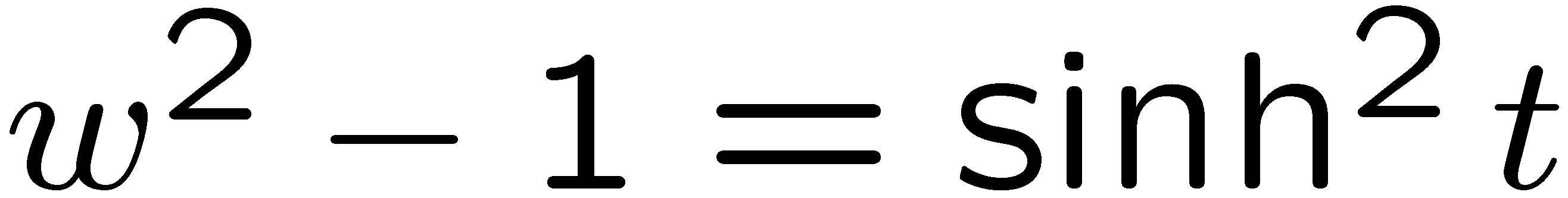 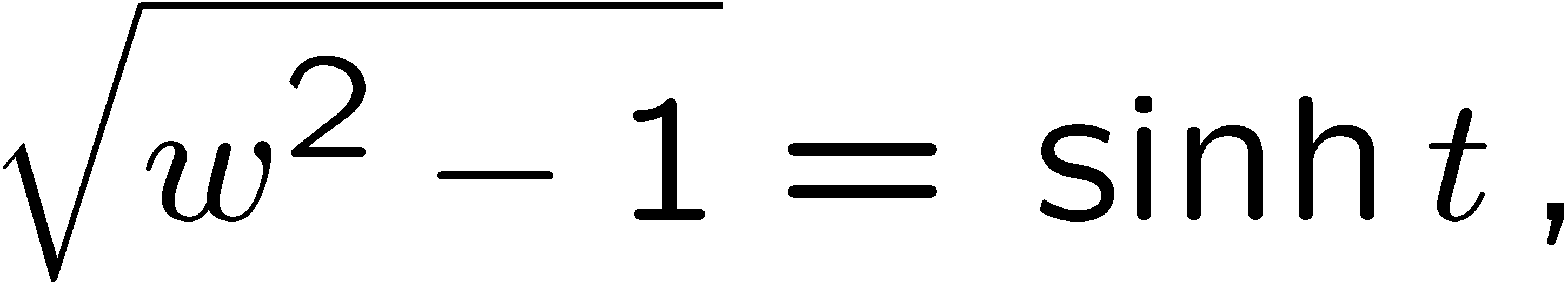 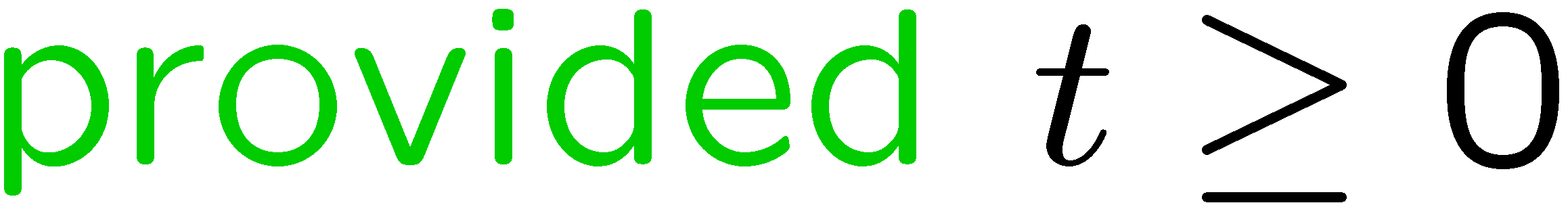 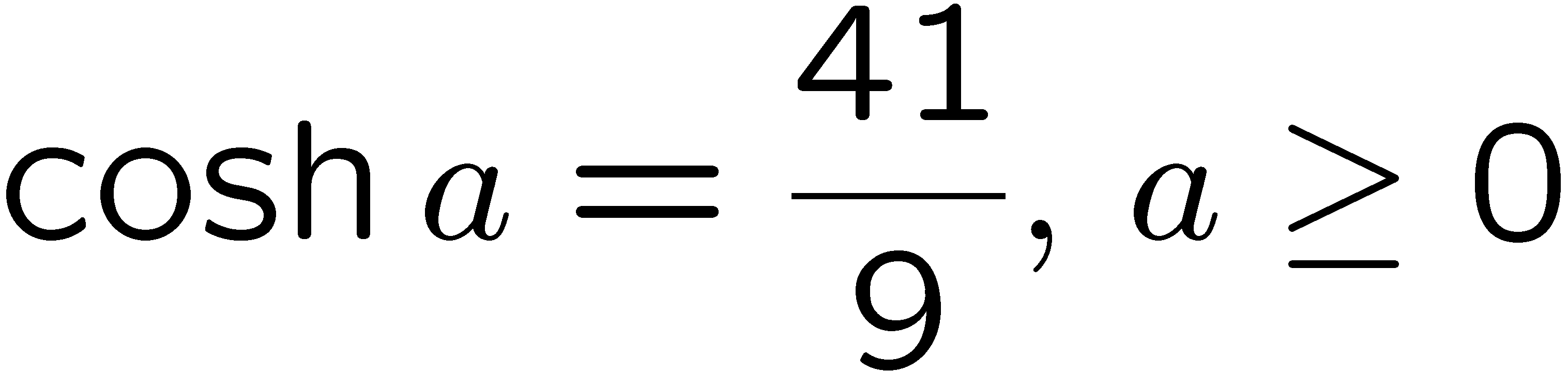 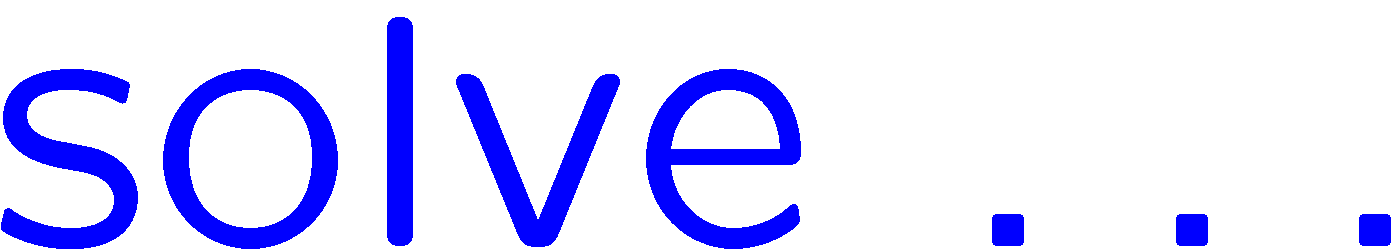 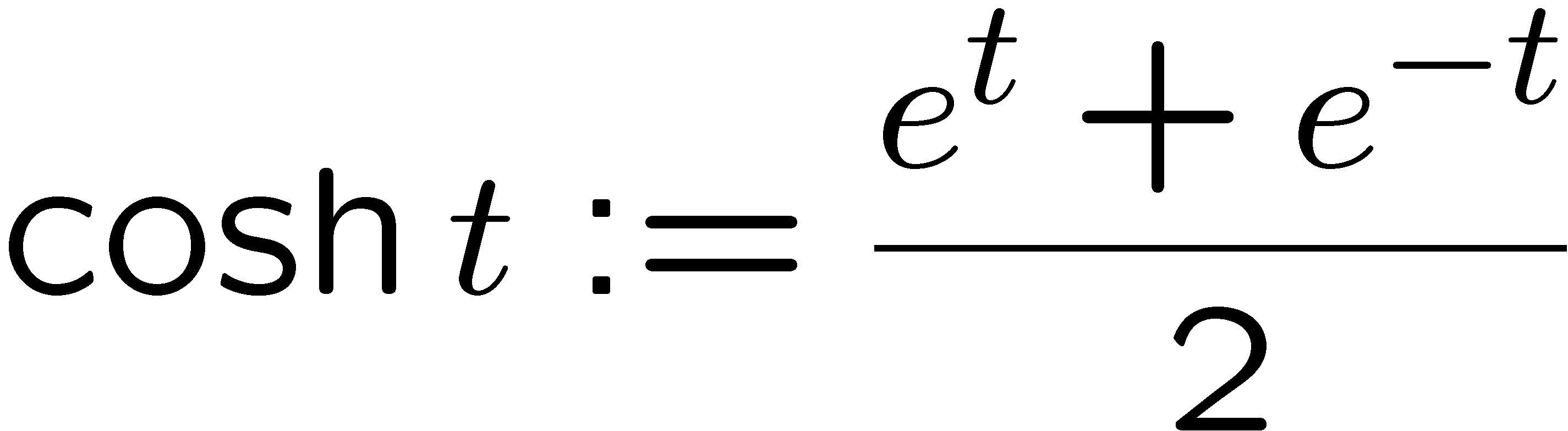 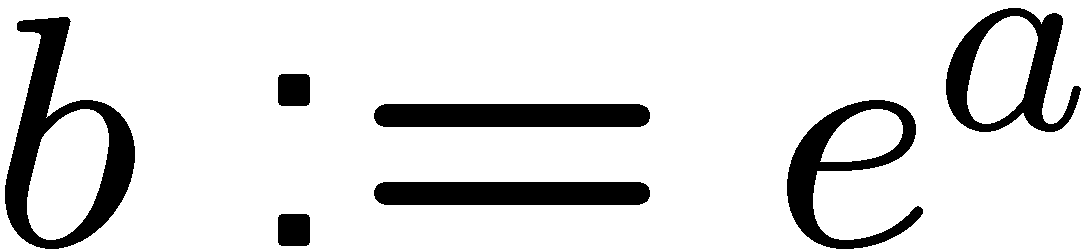 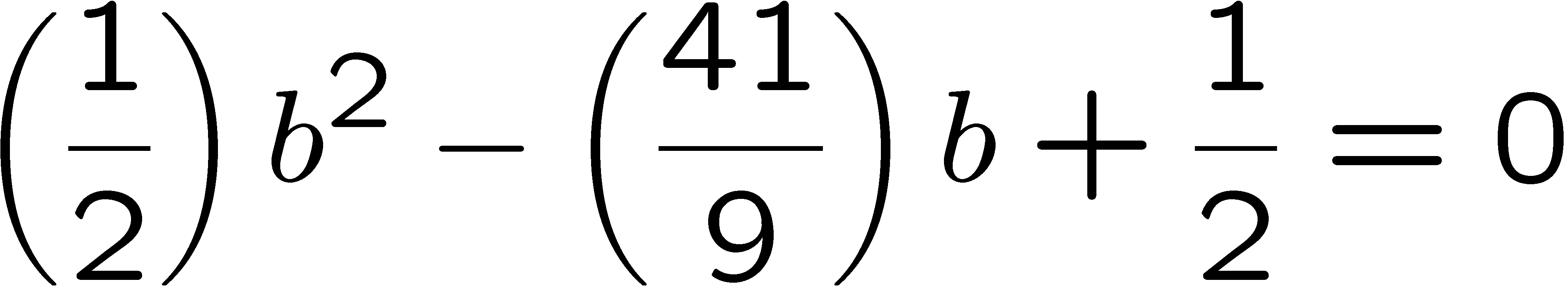 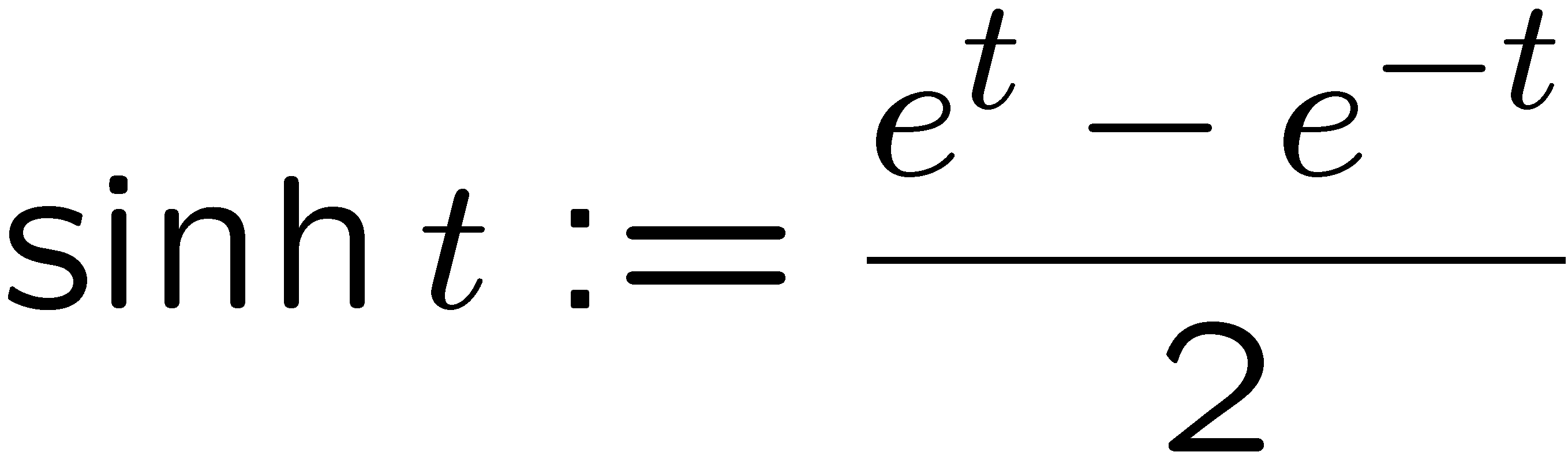 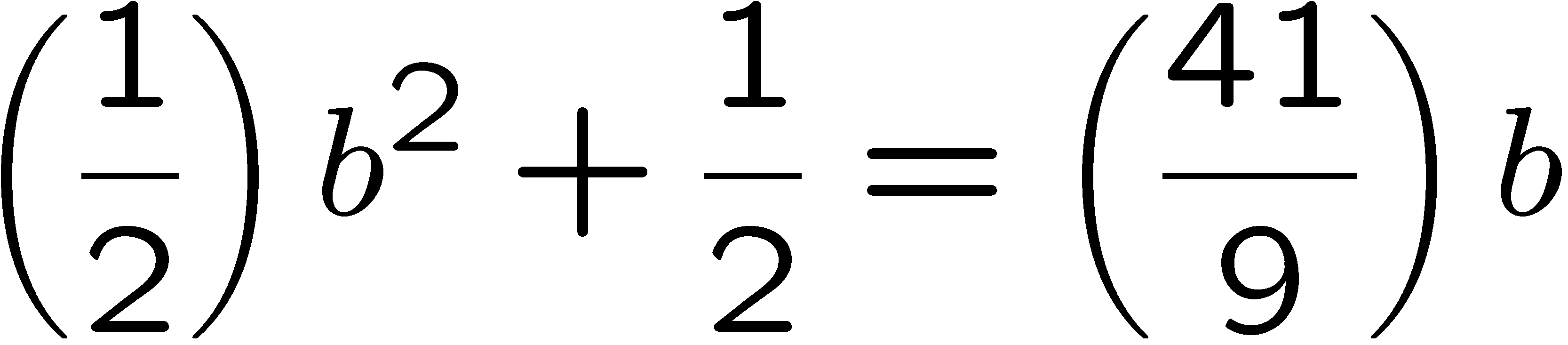 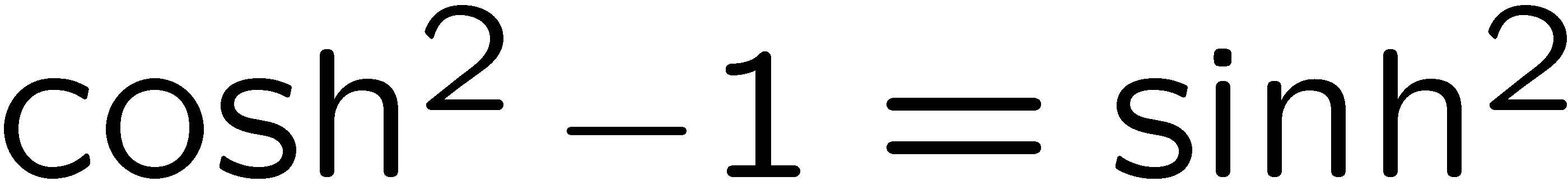 9
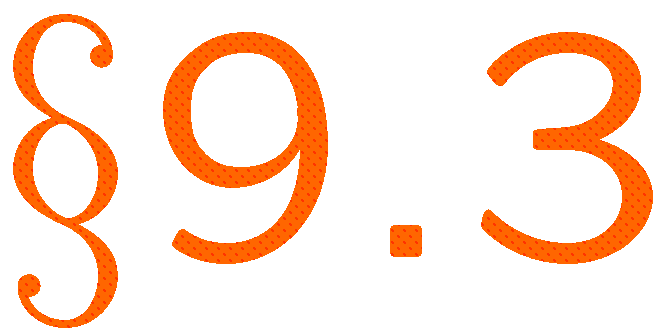 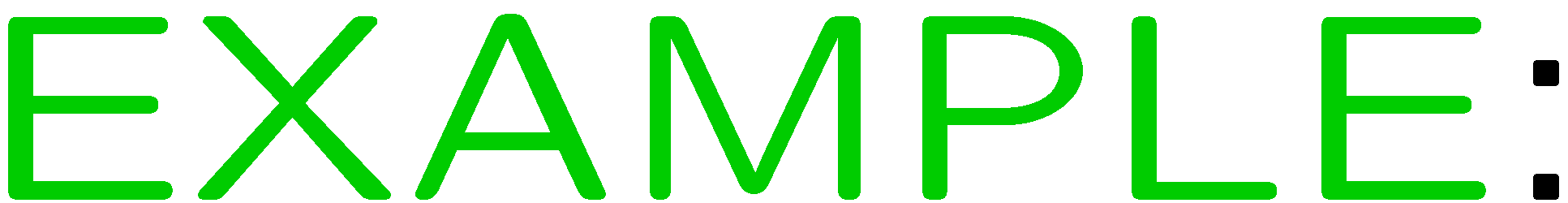 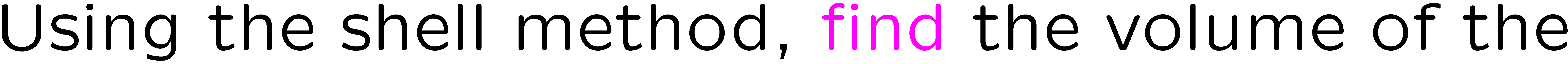 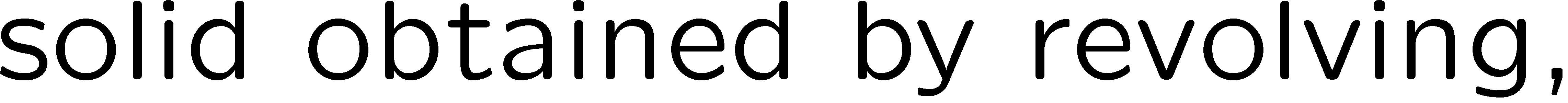 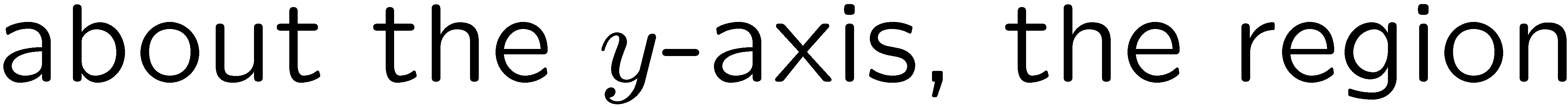 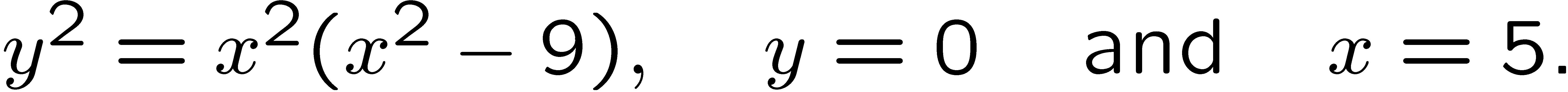 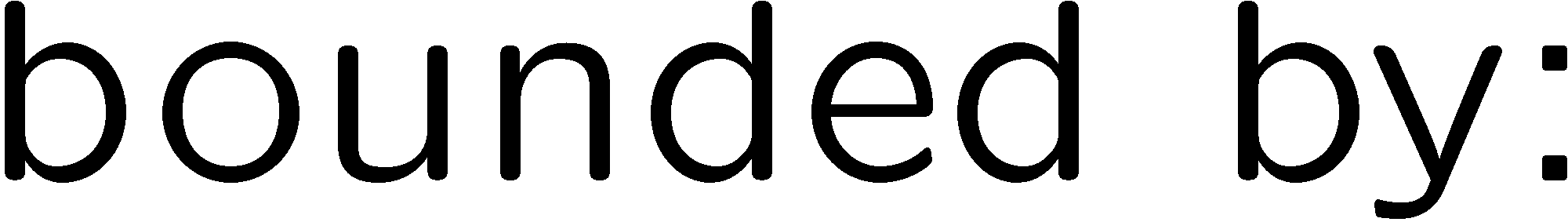 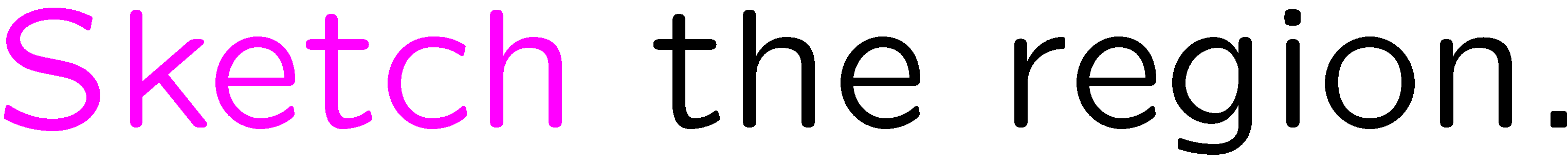 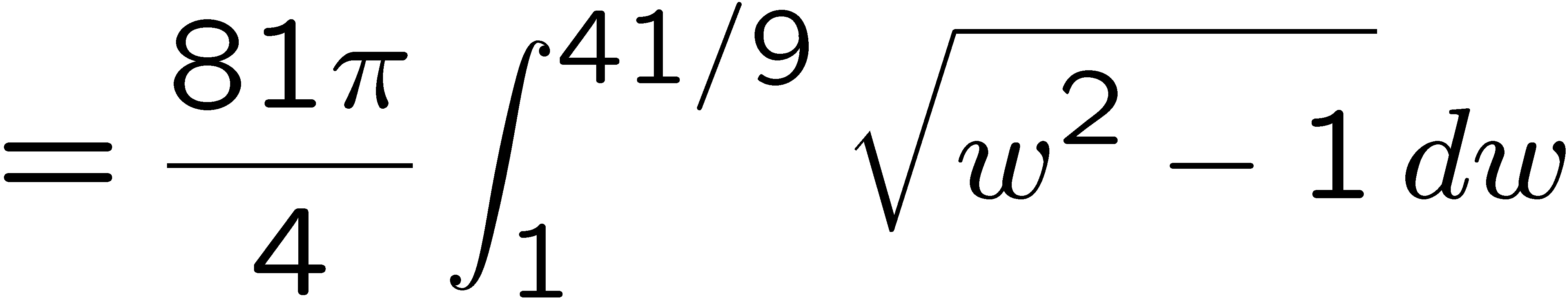 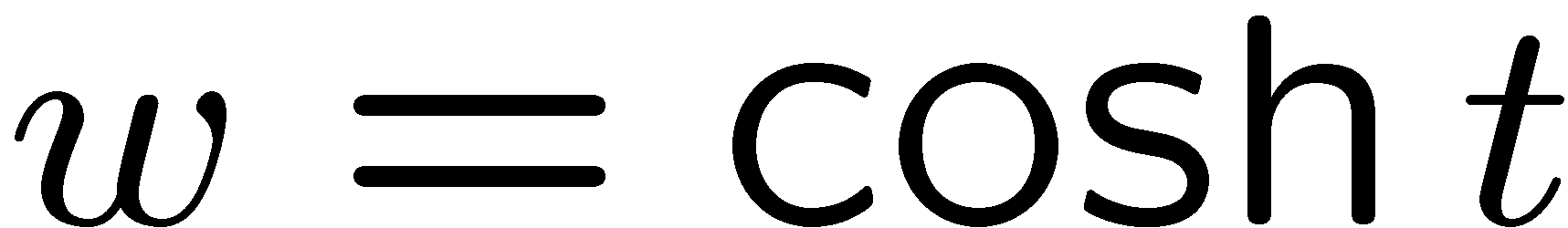 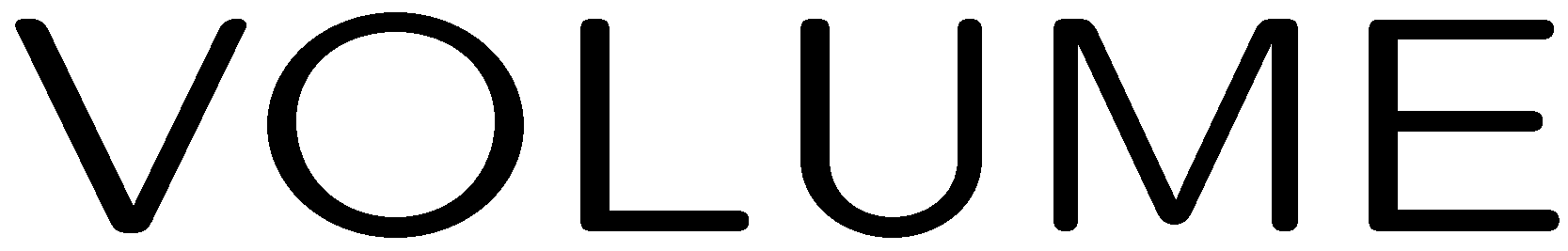 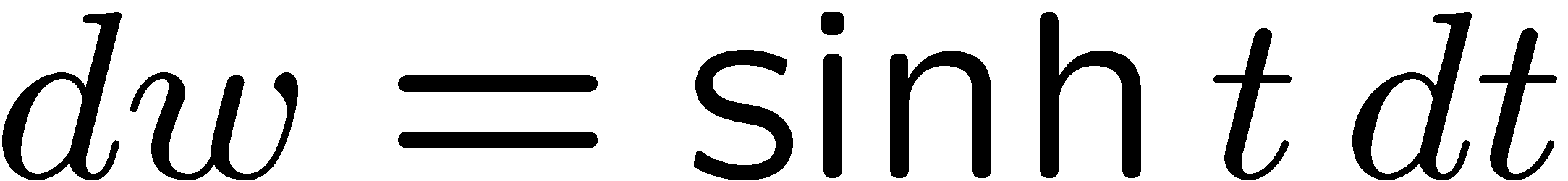 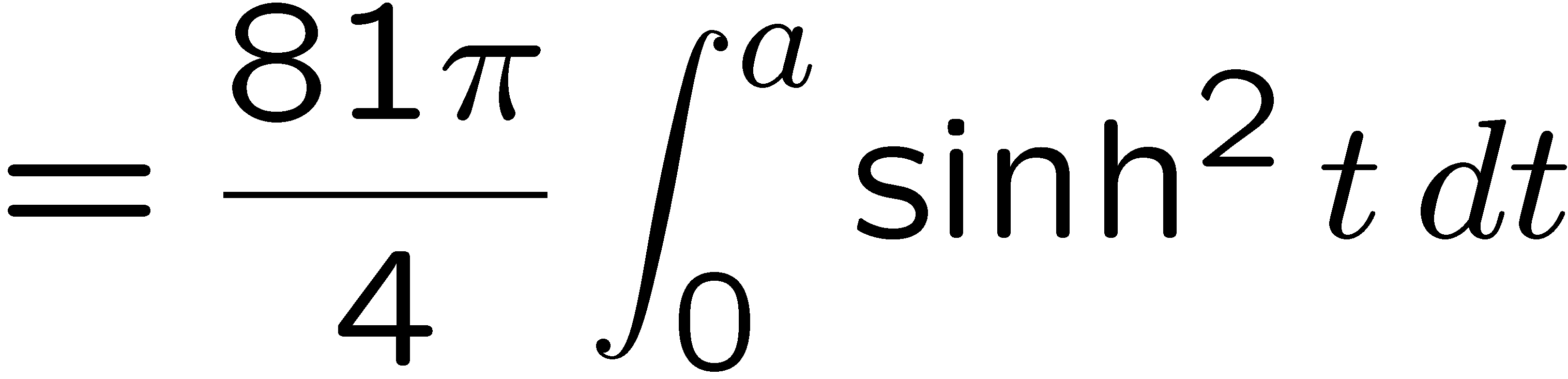 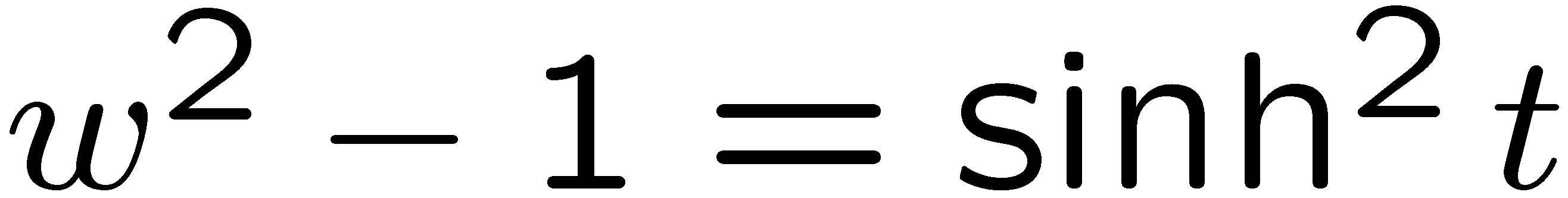 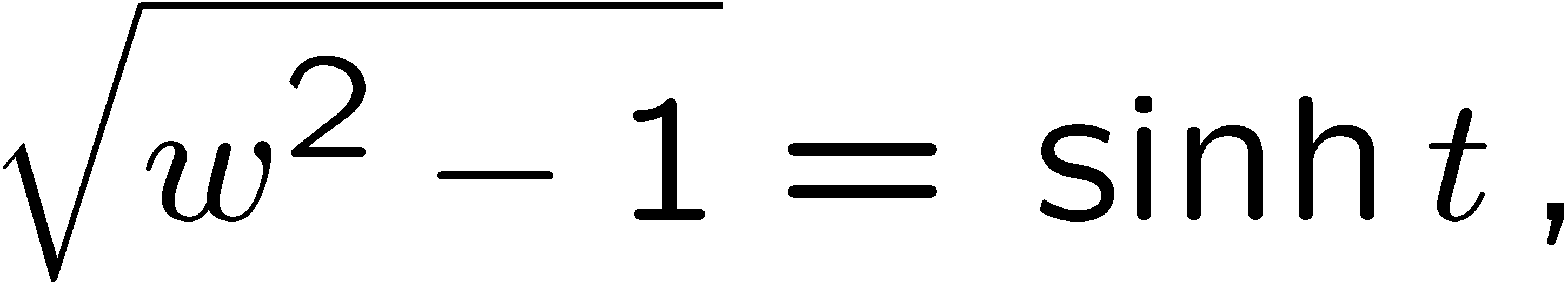 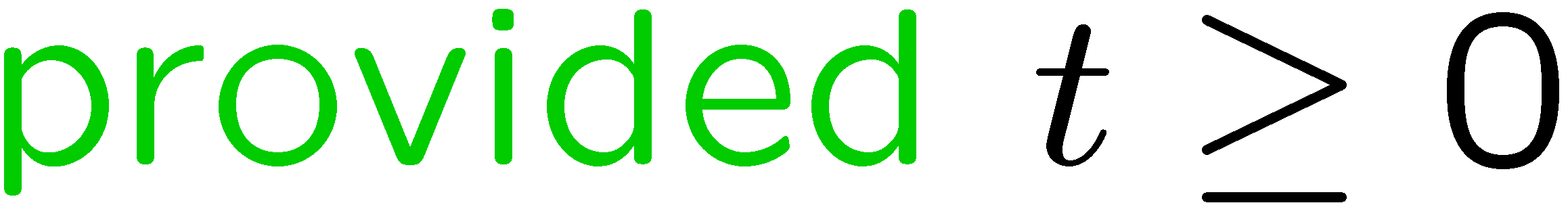 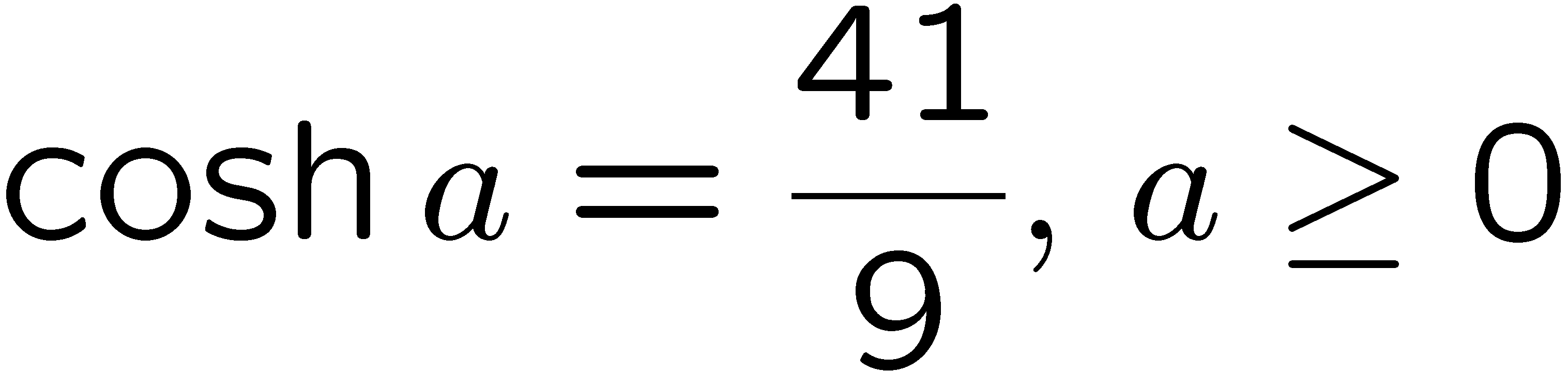 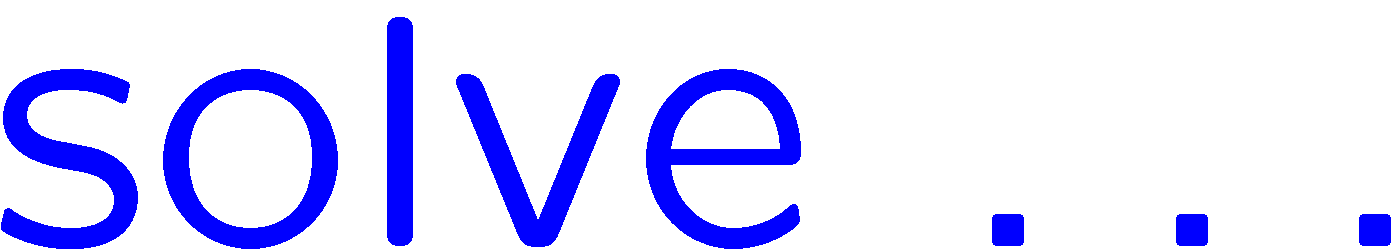 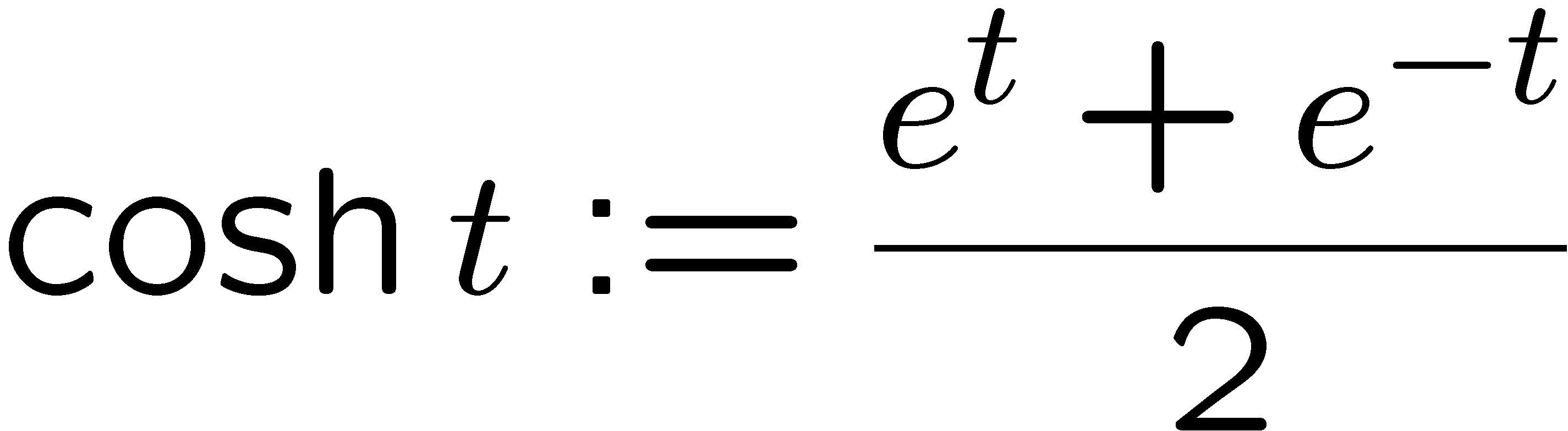 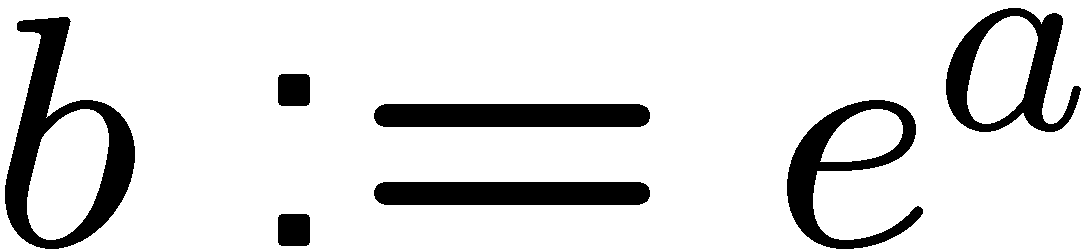 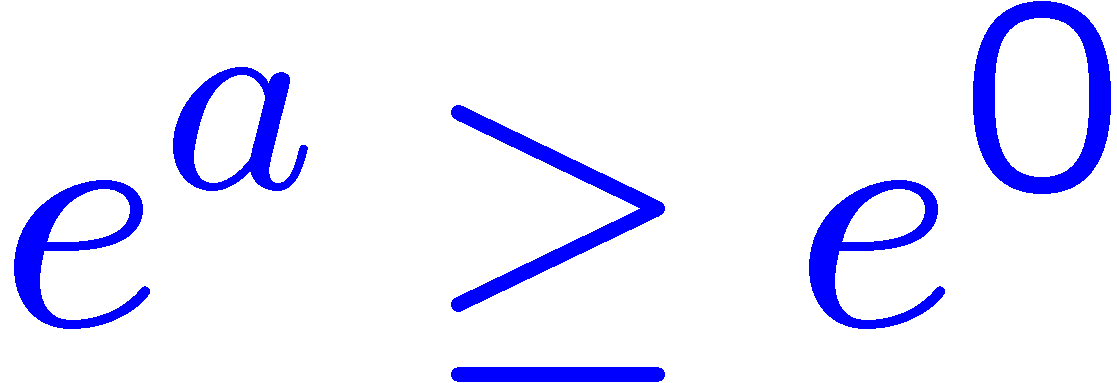 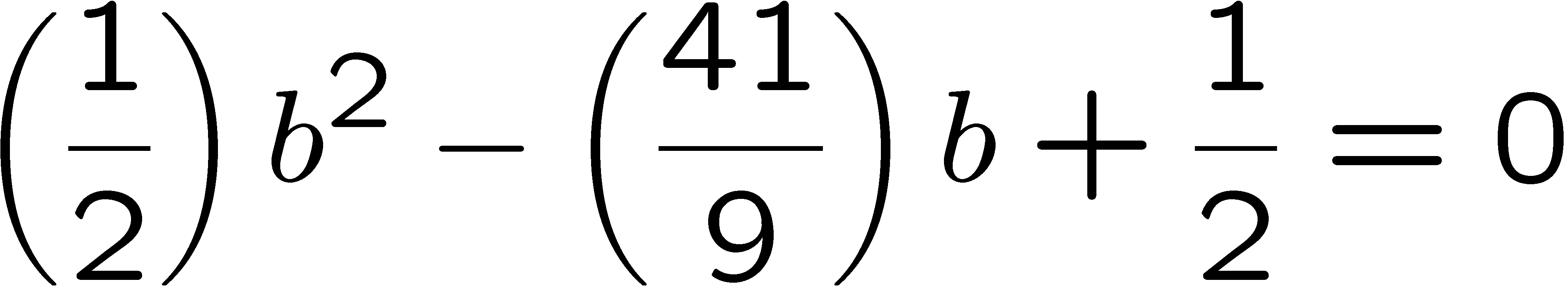 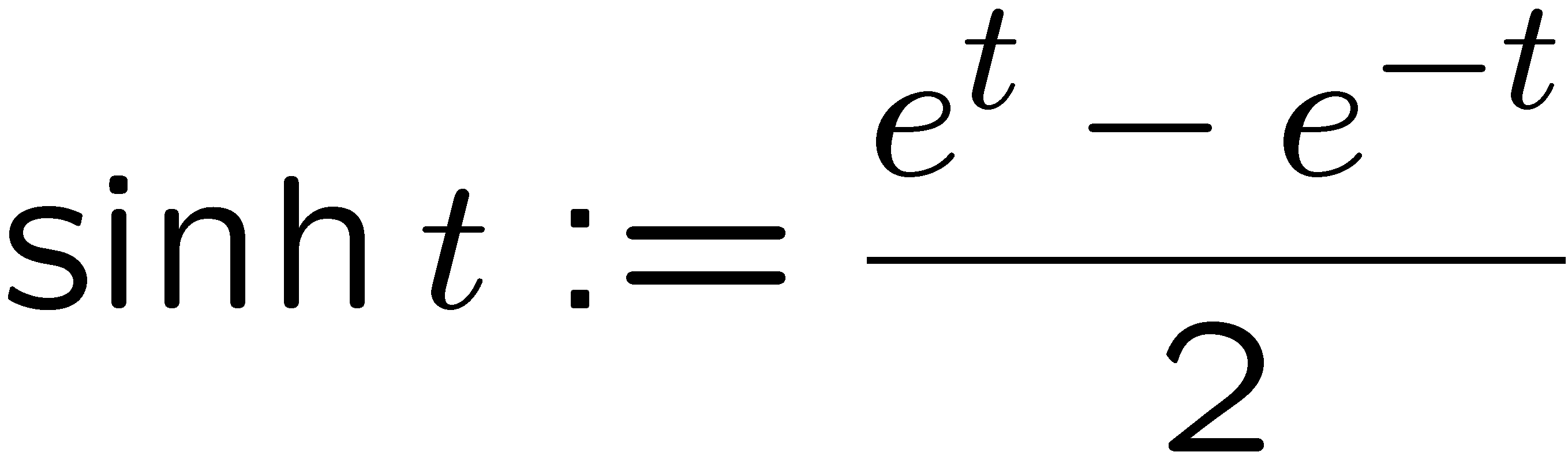 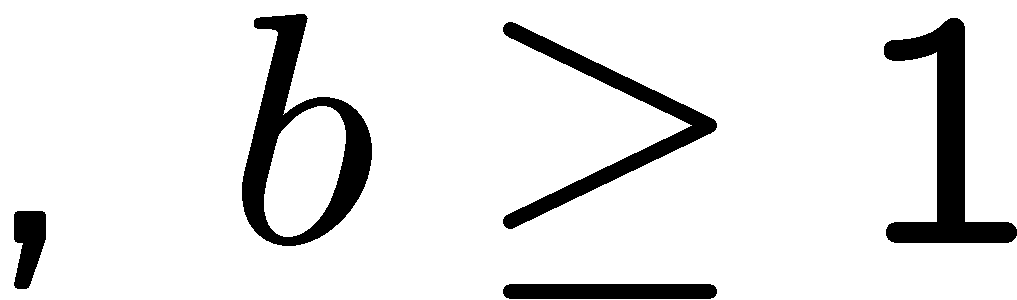 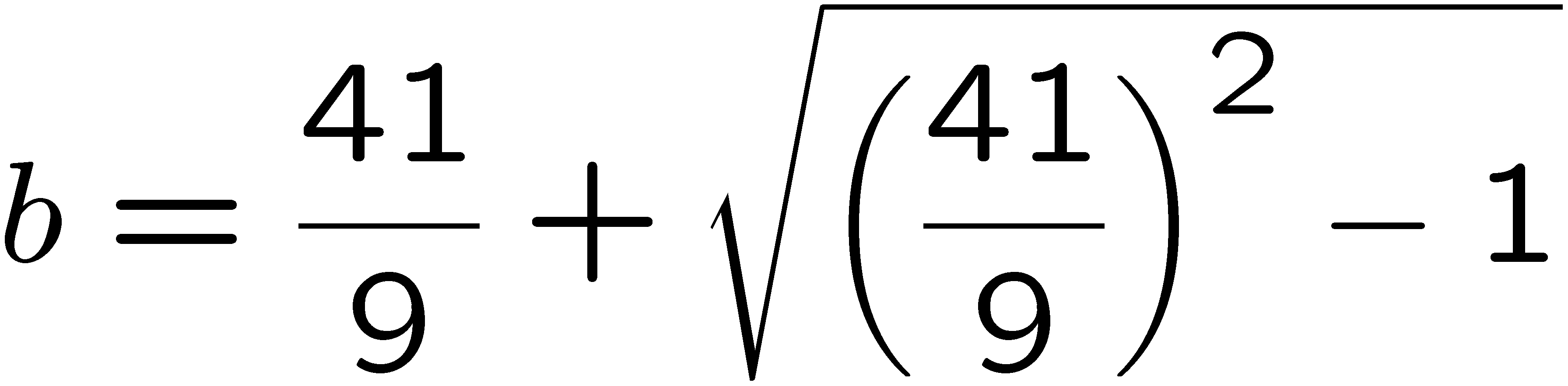 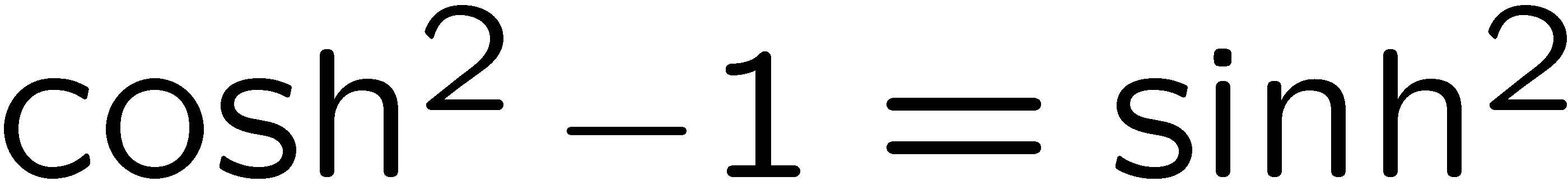 10
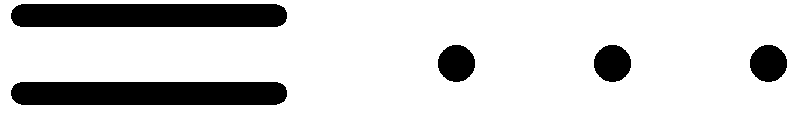 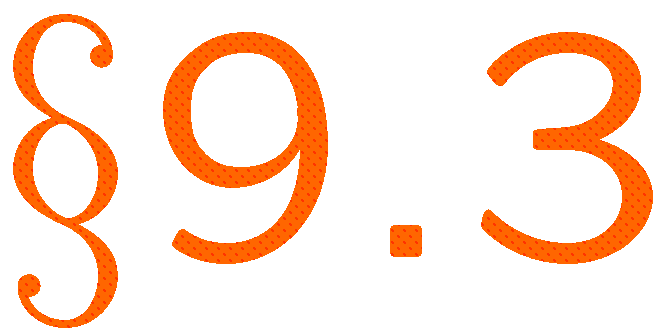 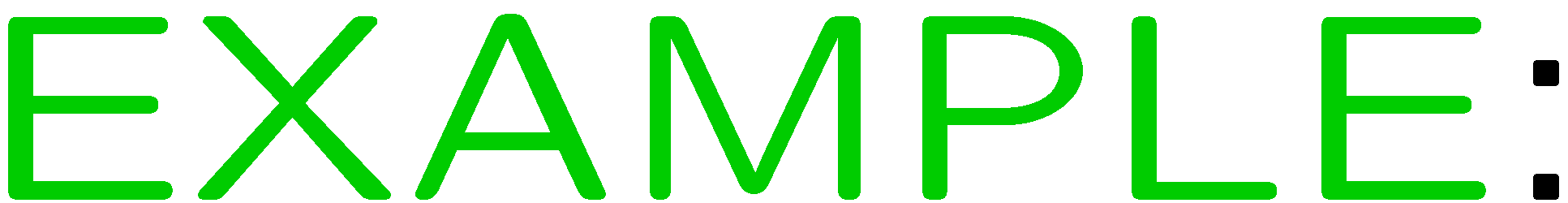 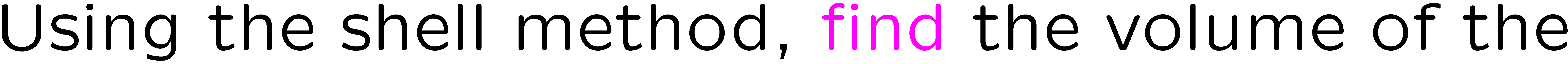 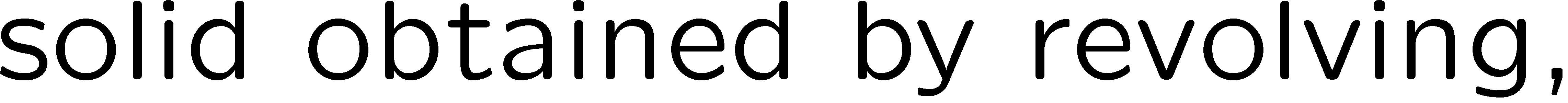 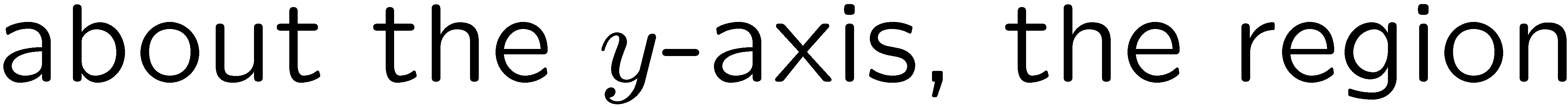 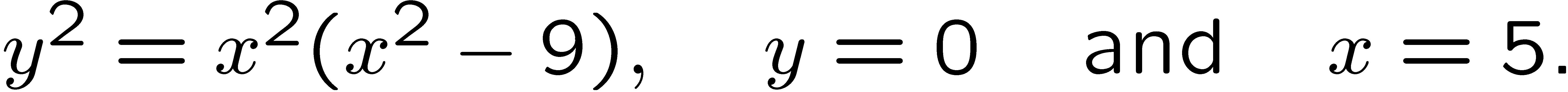 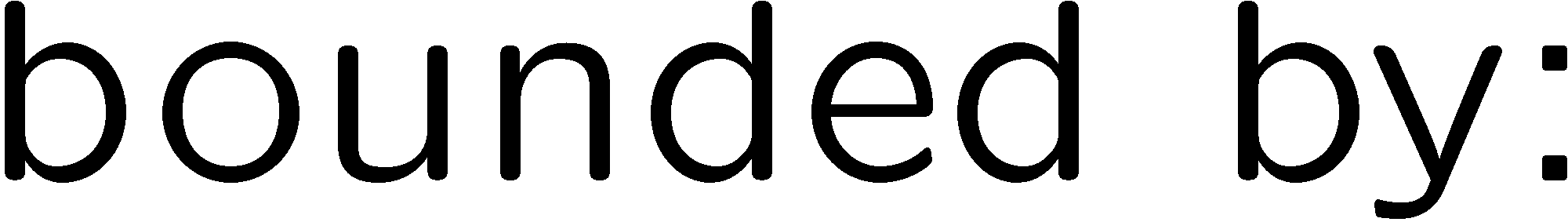 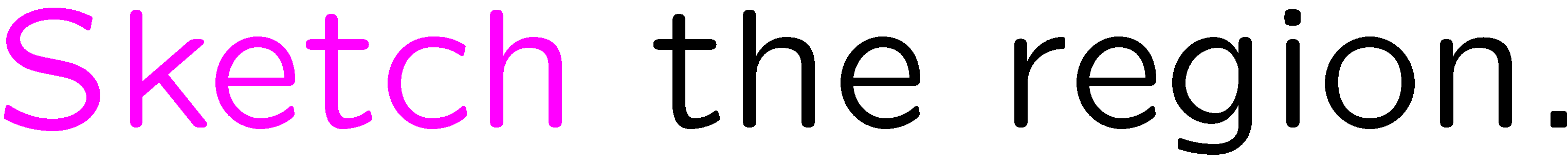 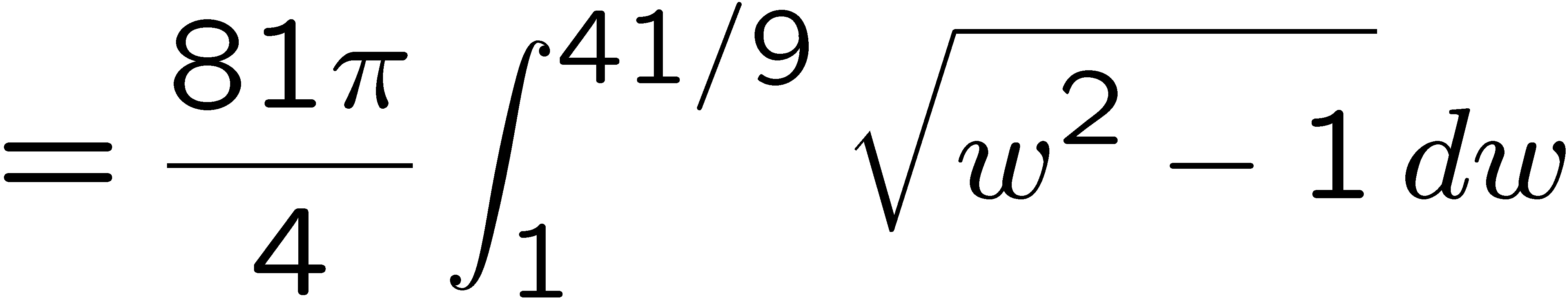 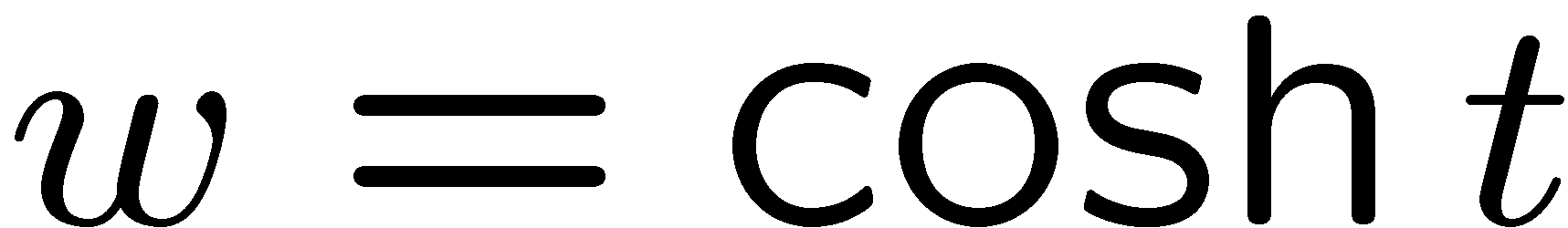 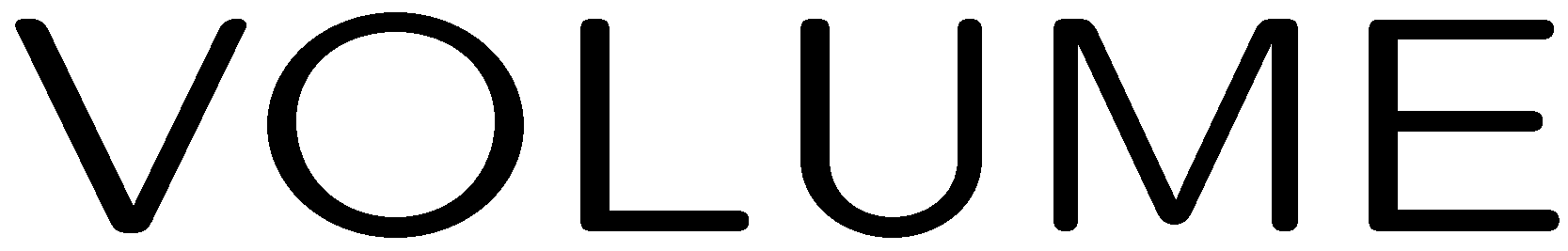 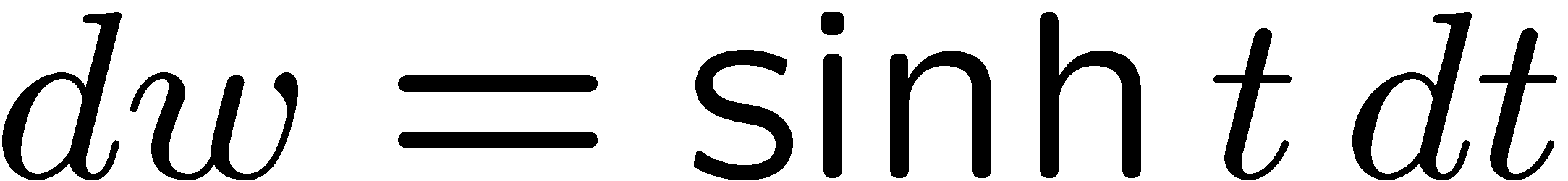 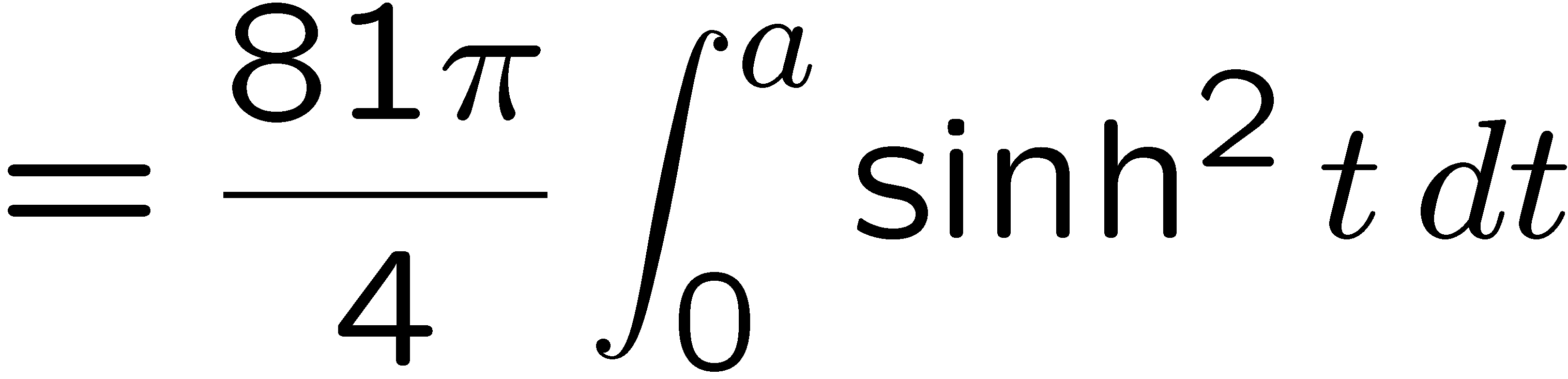 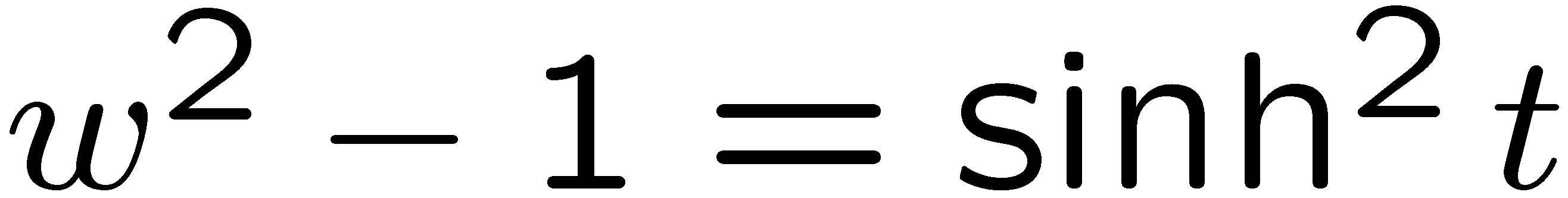 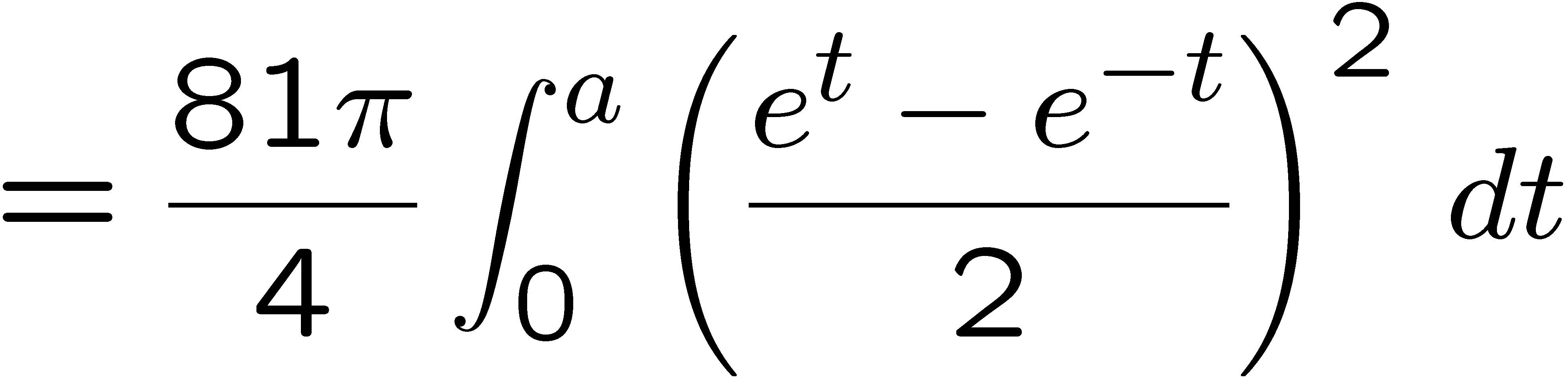 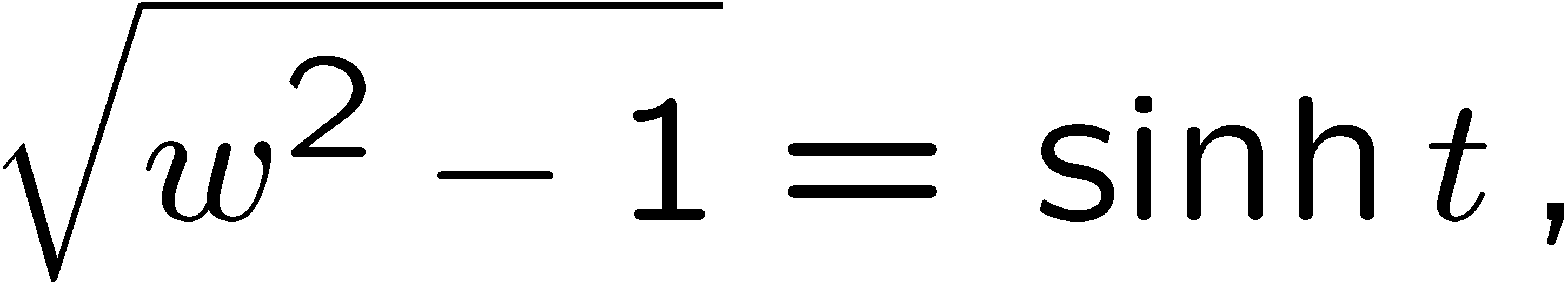 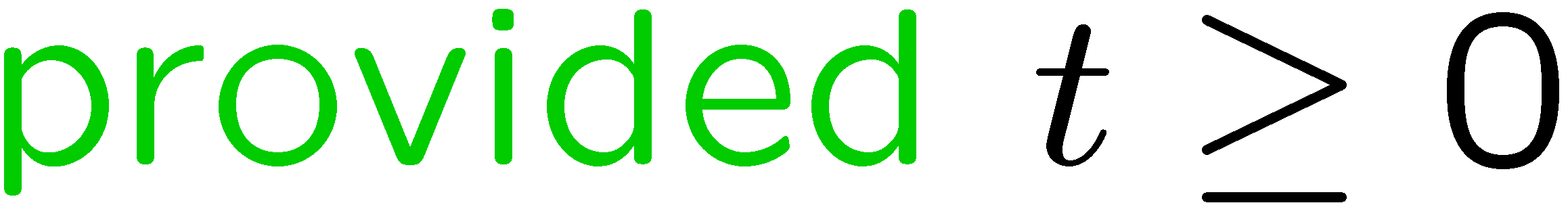 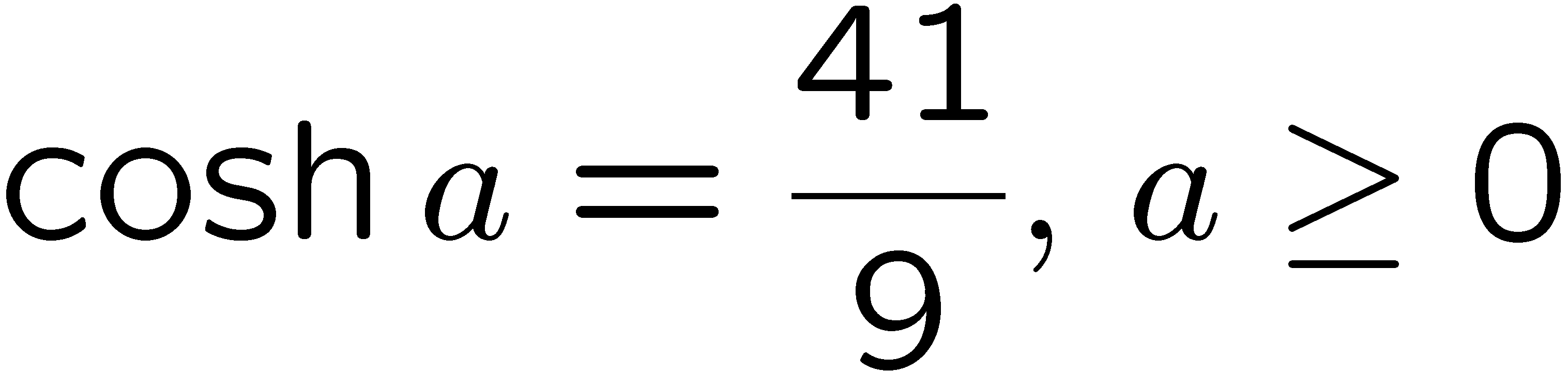 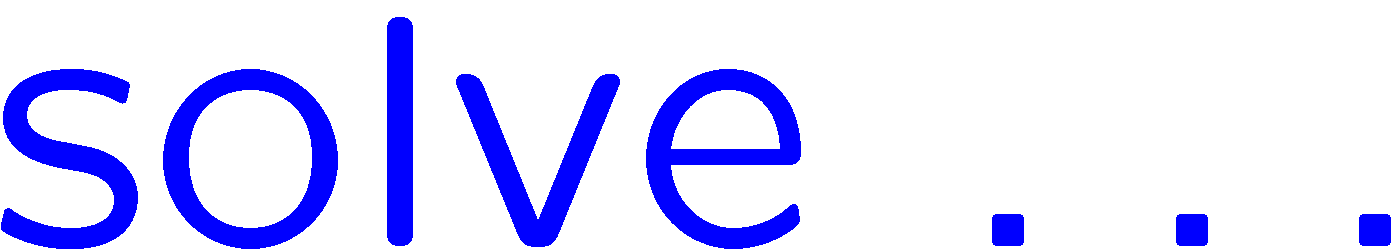 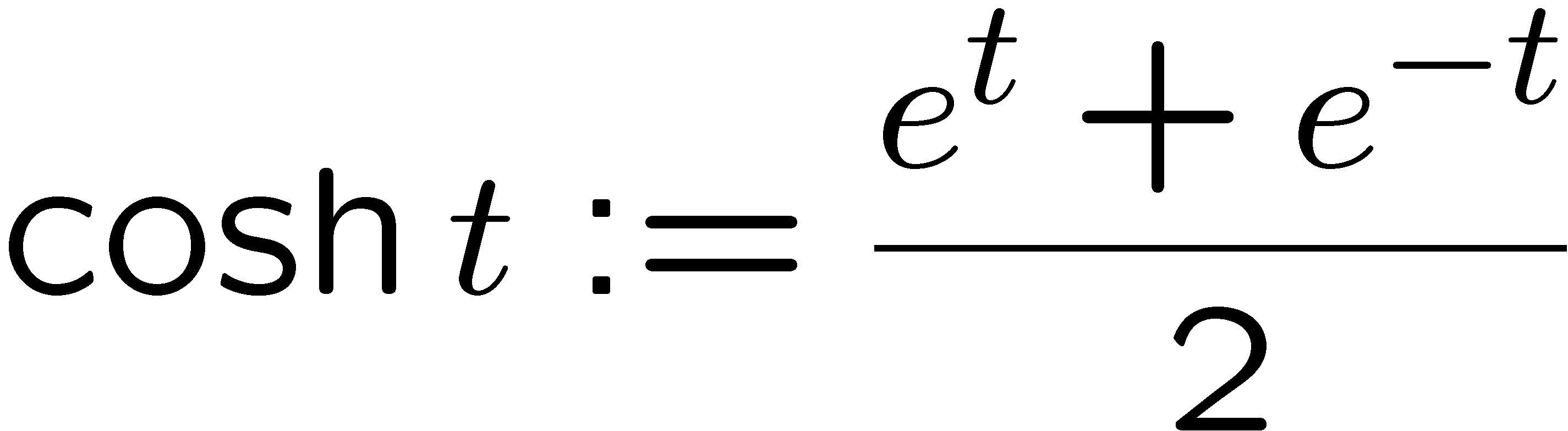 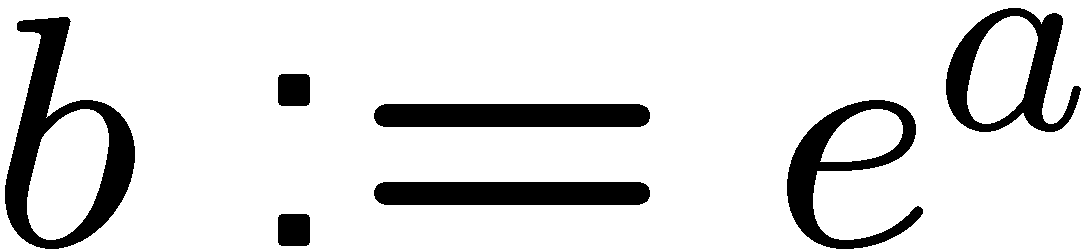 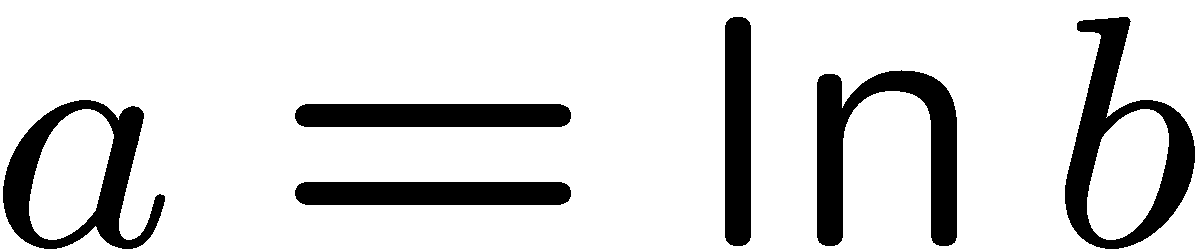 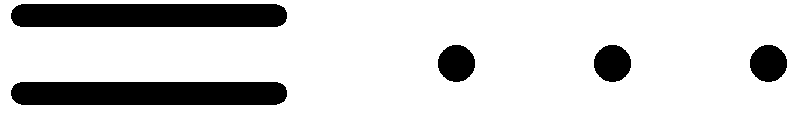 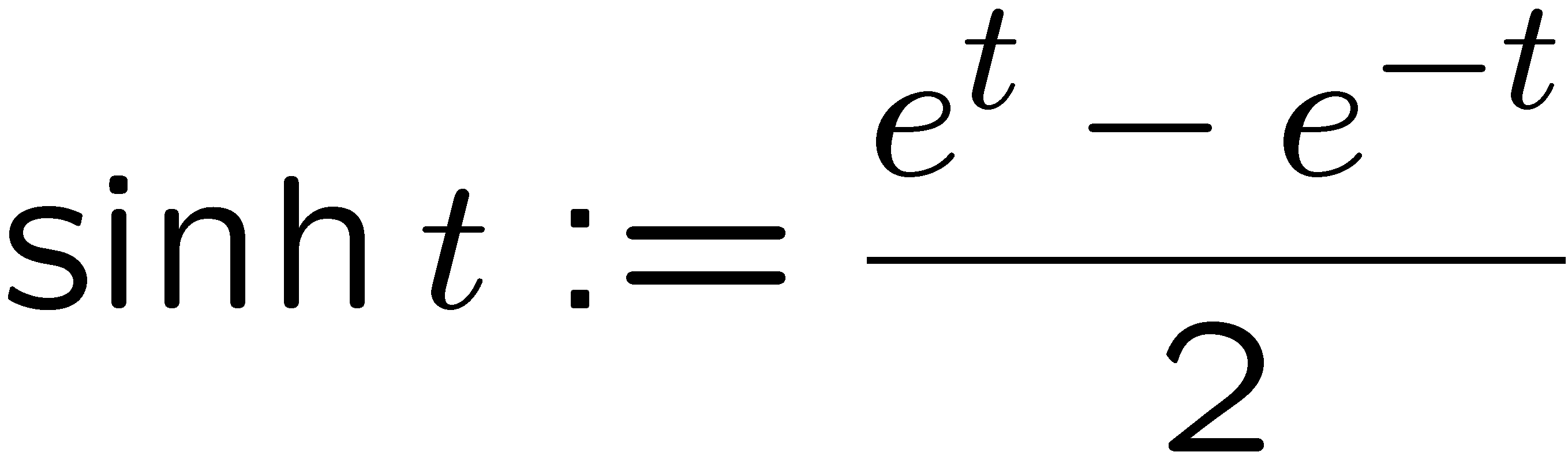 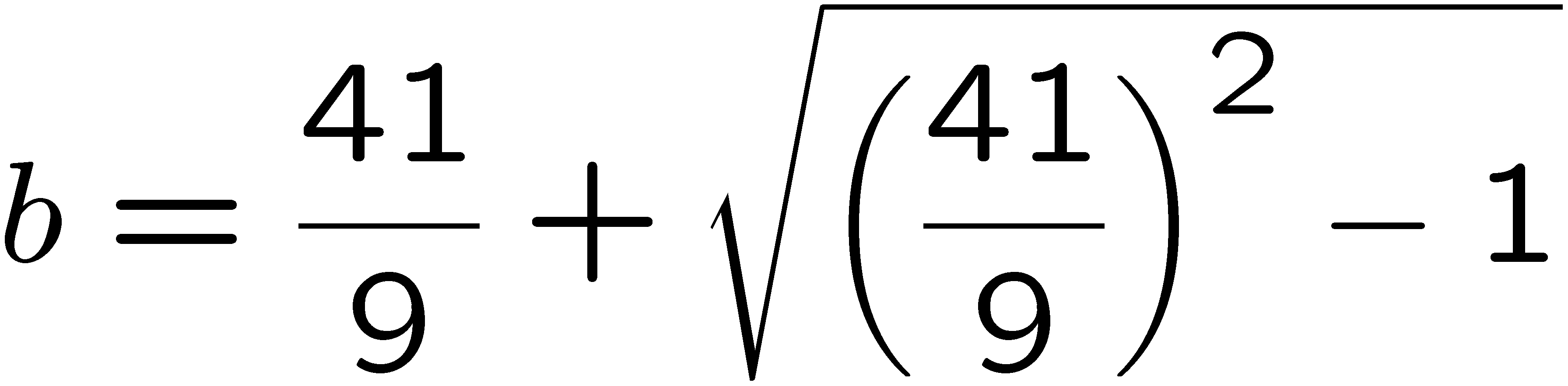 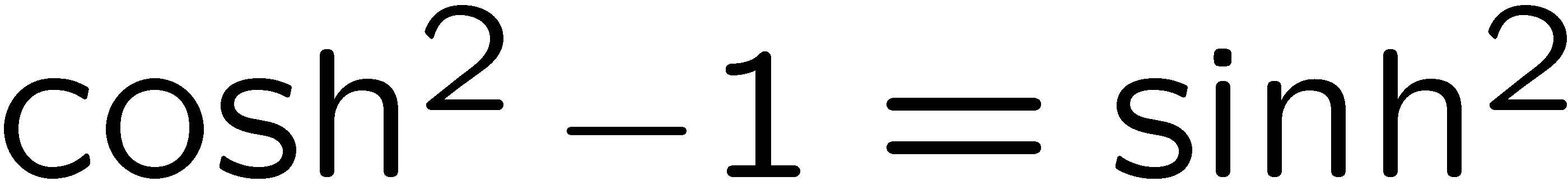 11
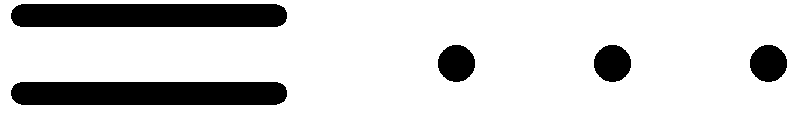 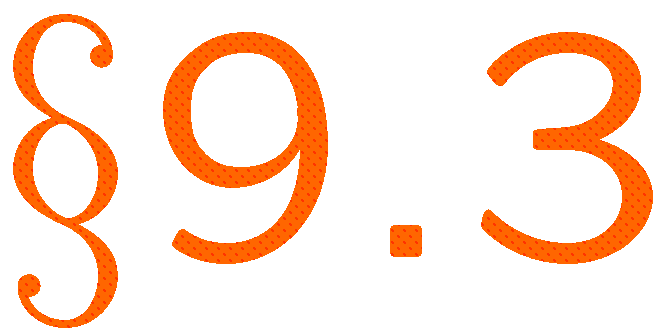 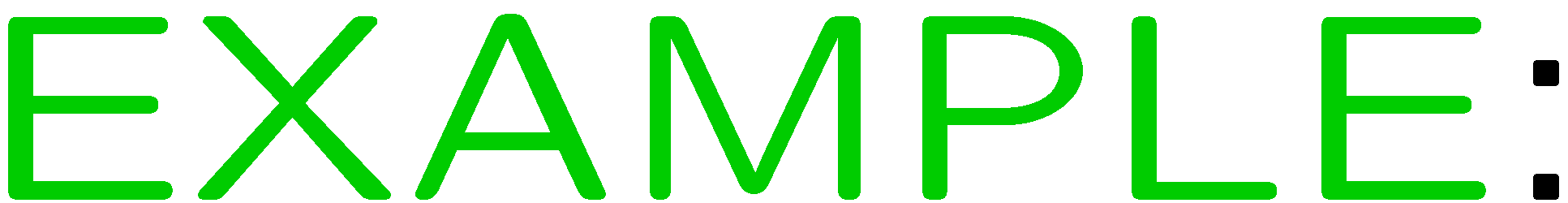 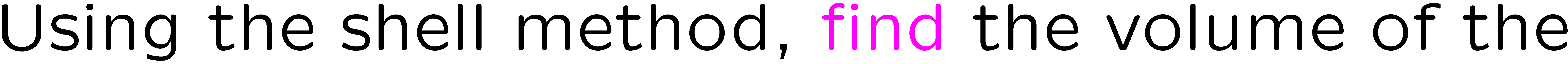 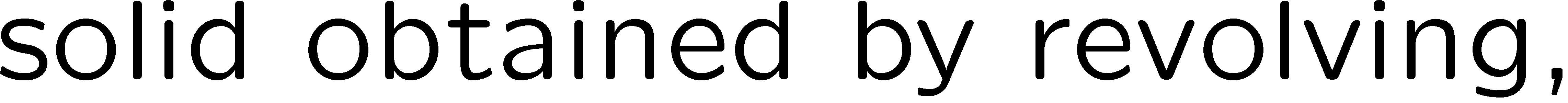 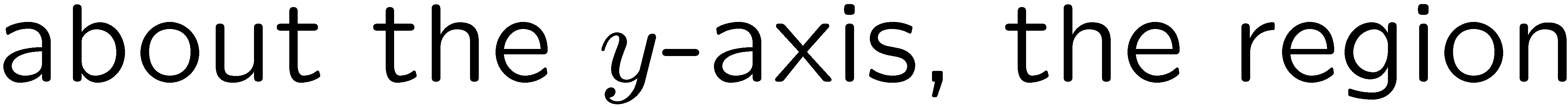 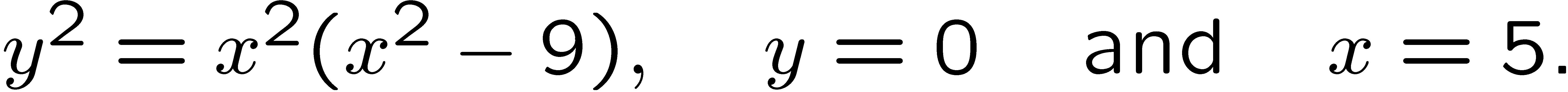 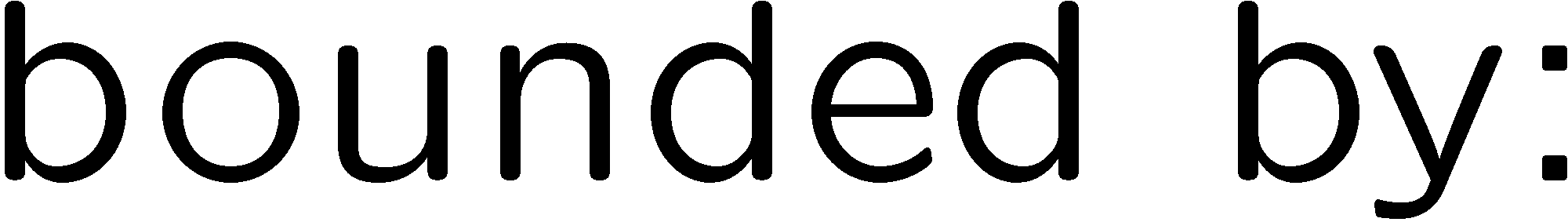 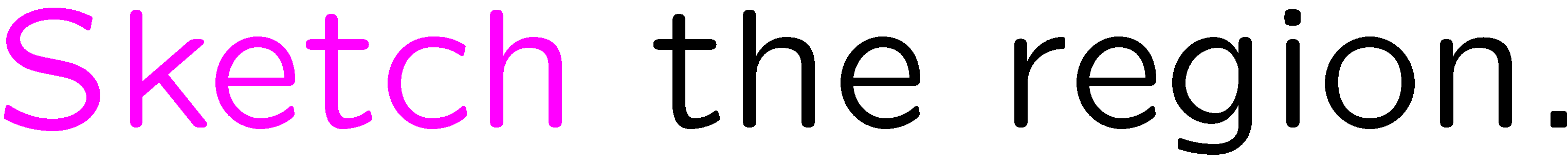 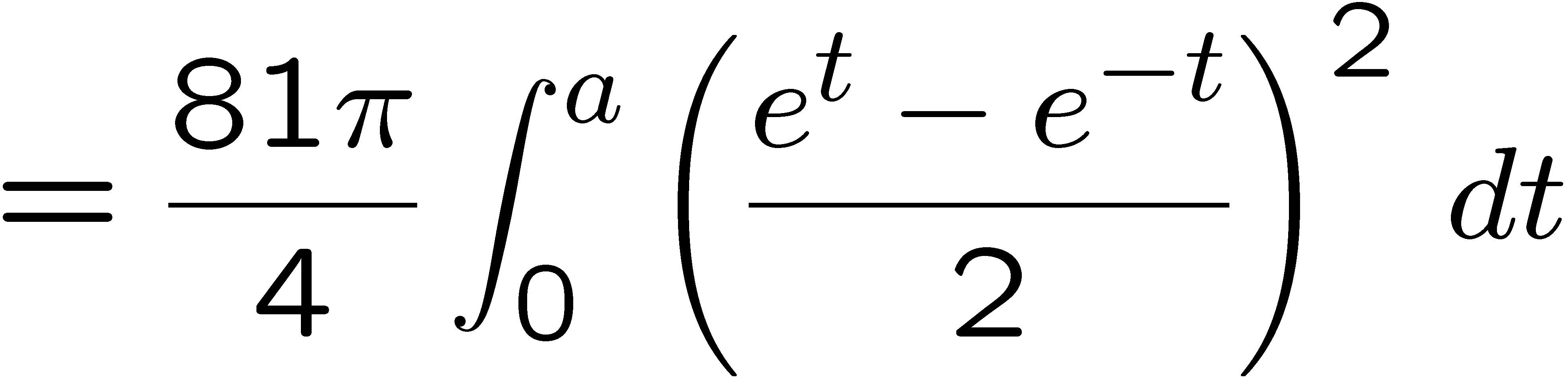 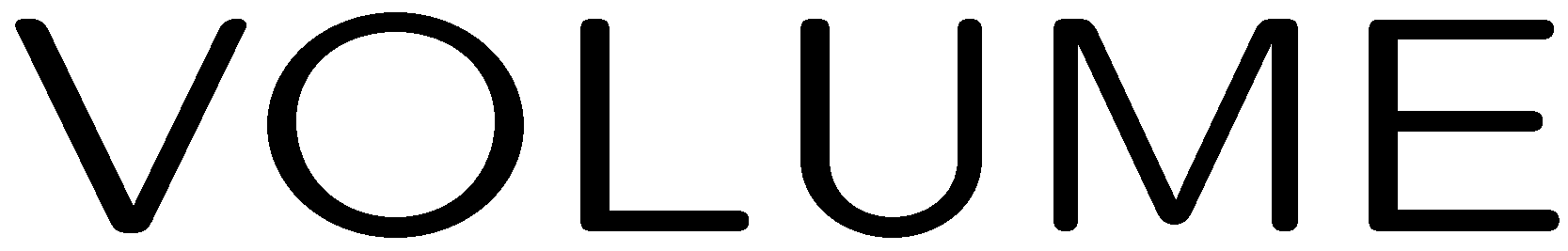 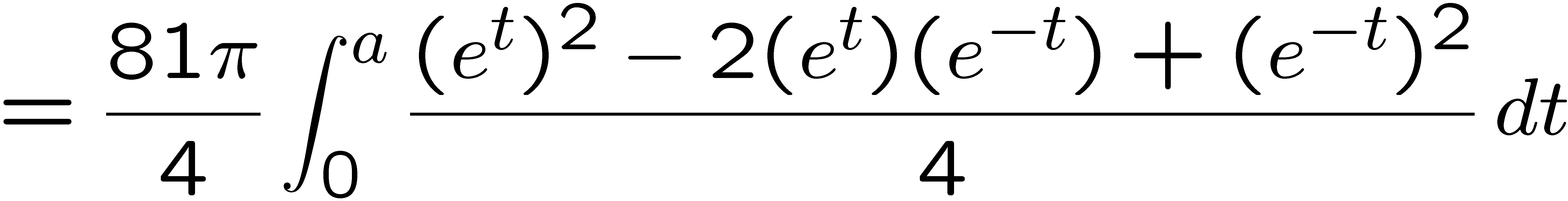 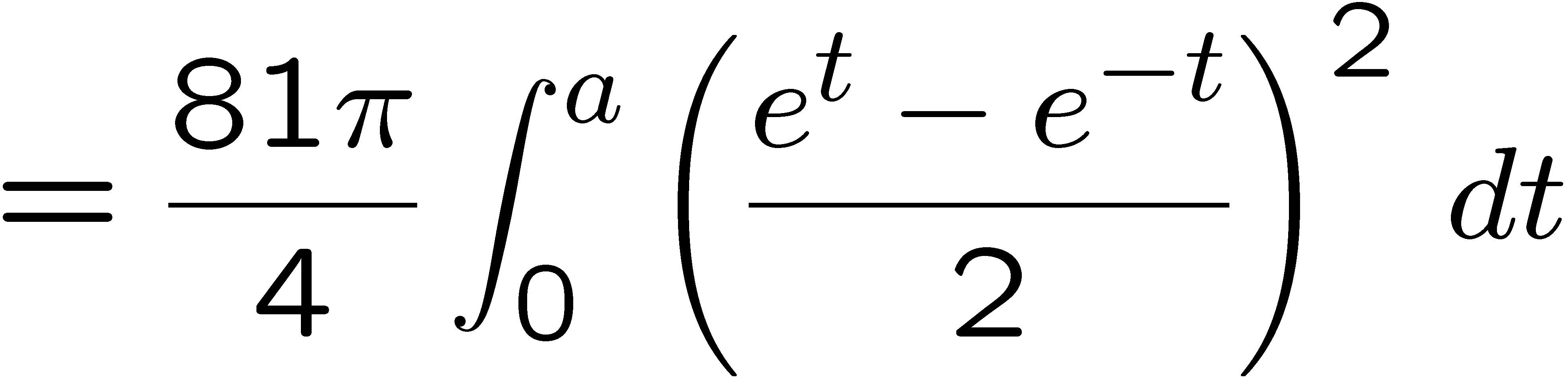 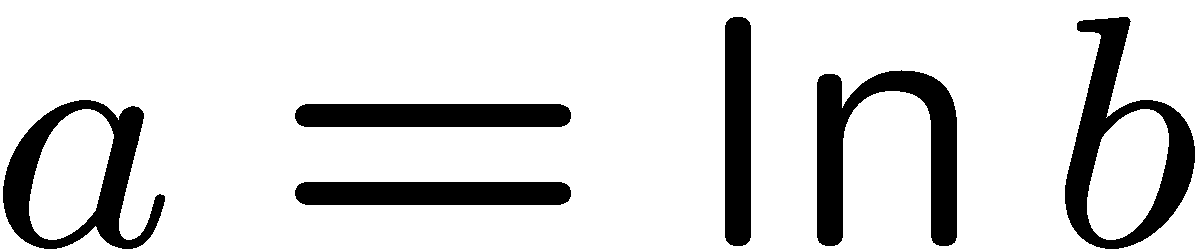 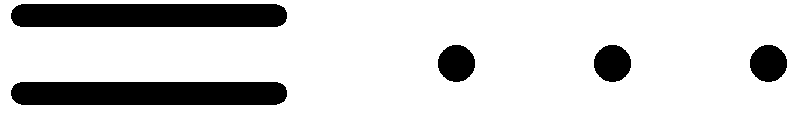 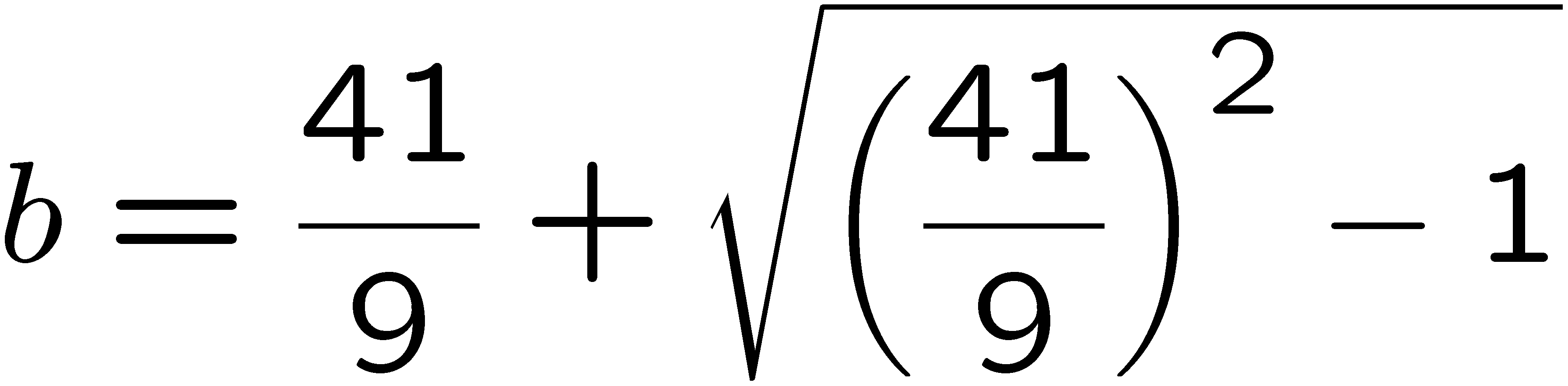 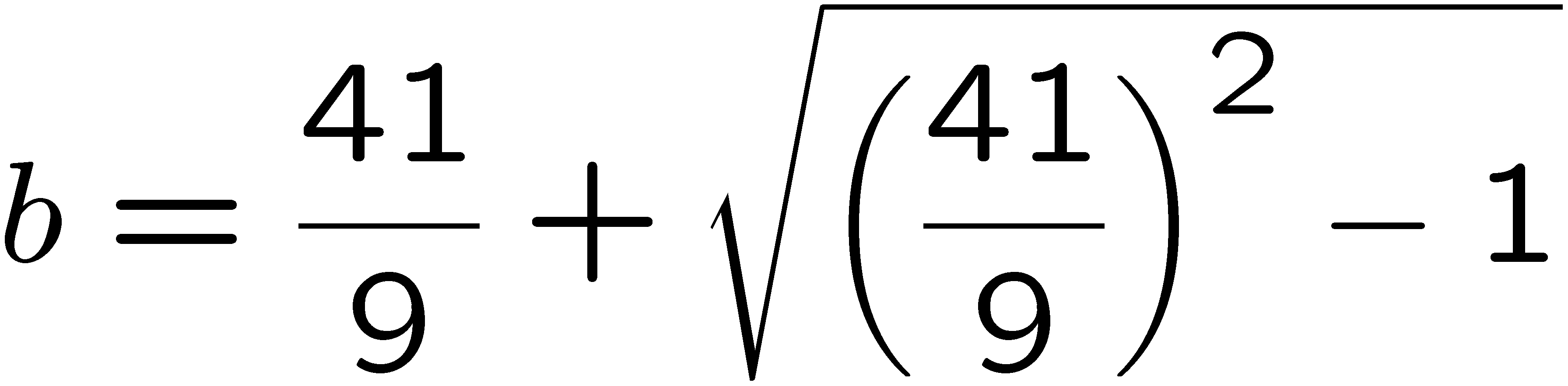 12
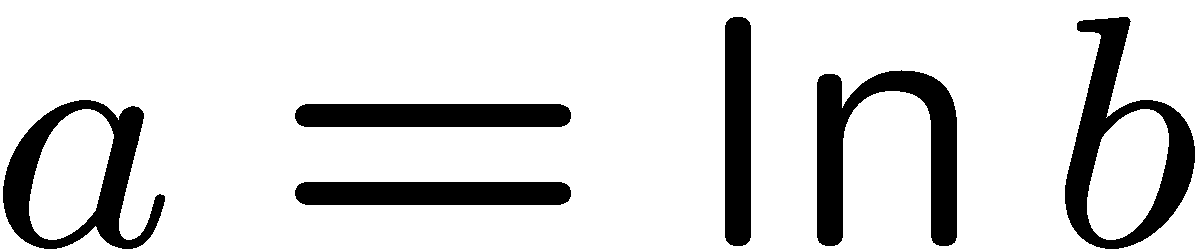 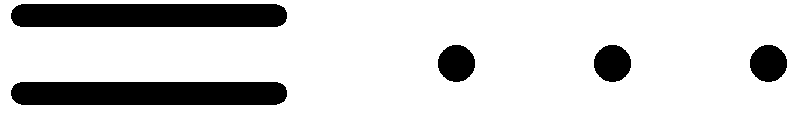 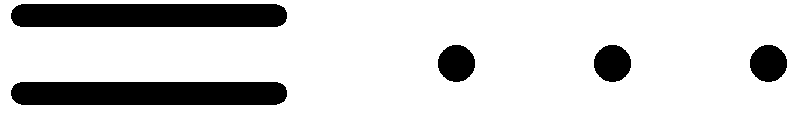 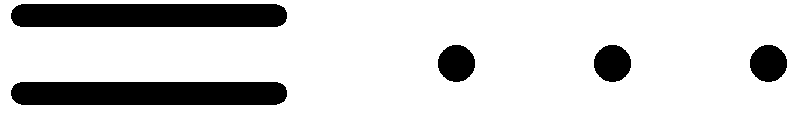 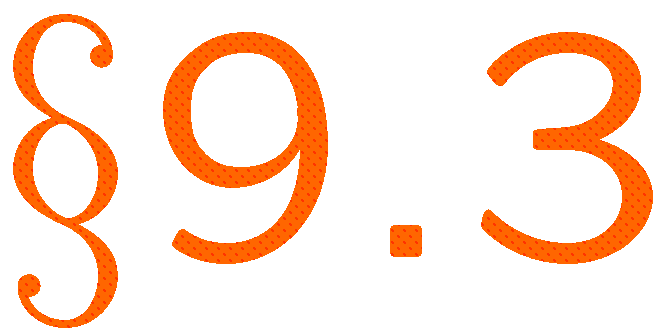 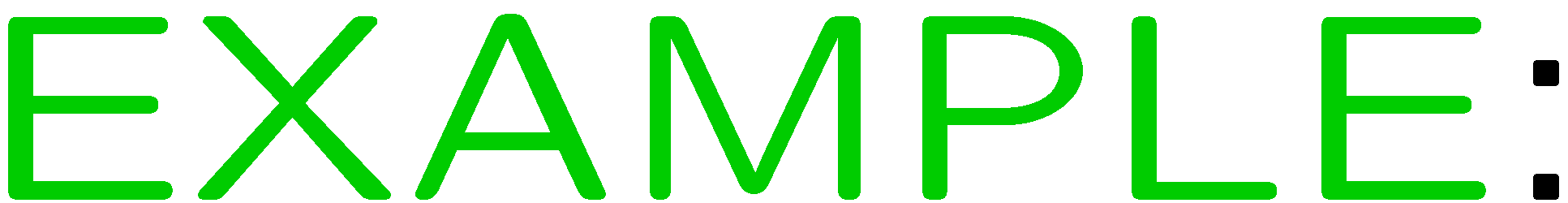 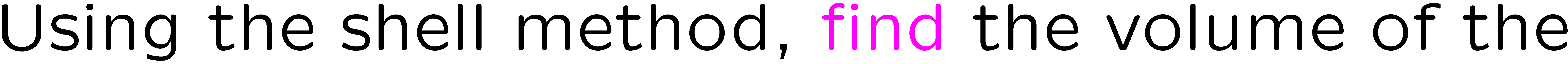 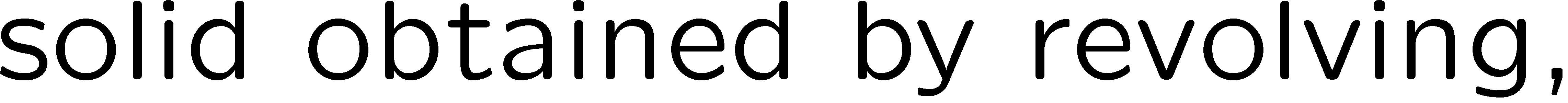 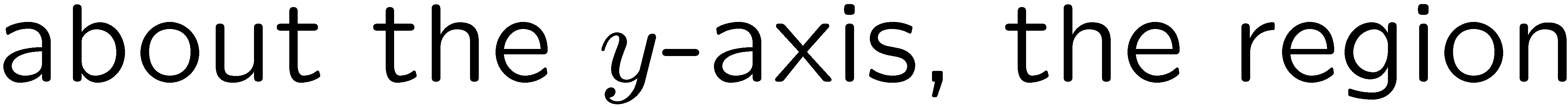 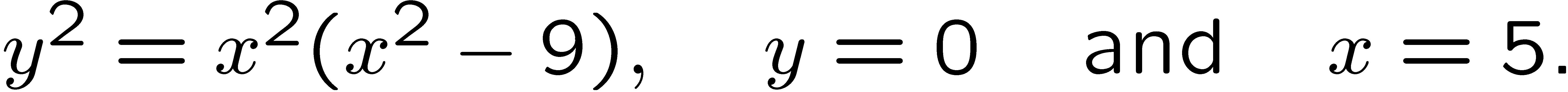 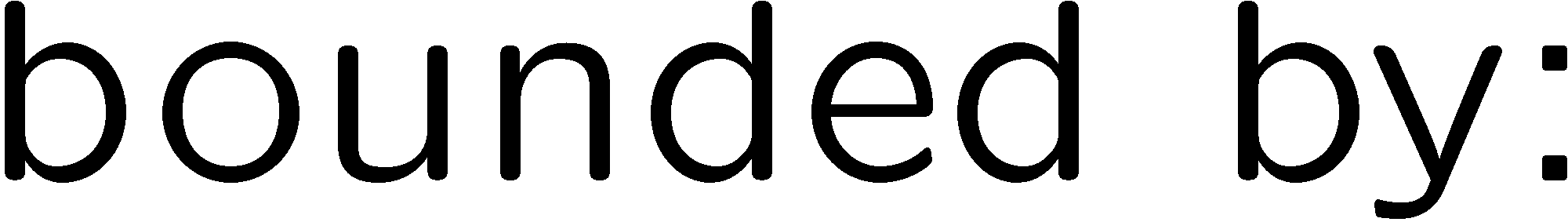 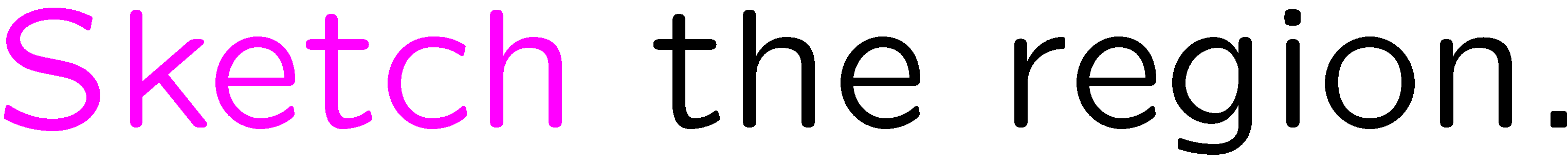 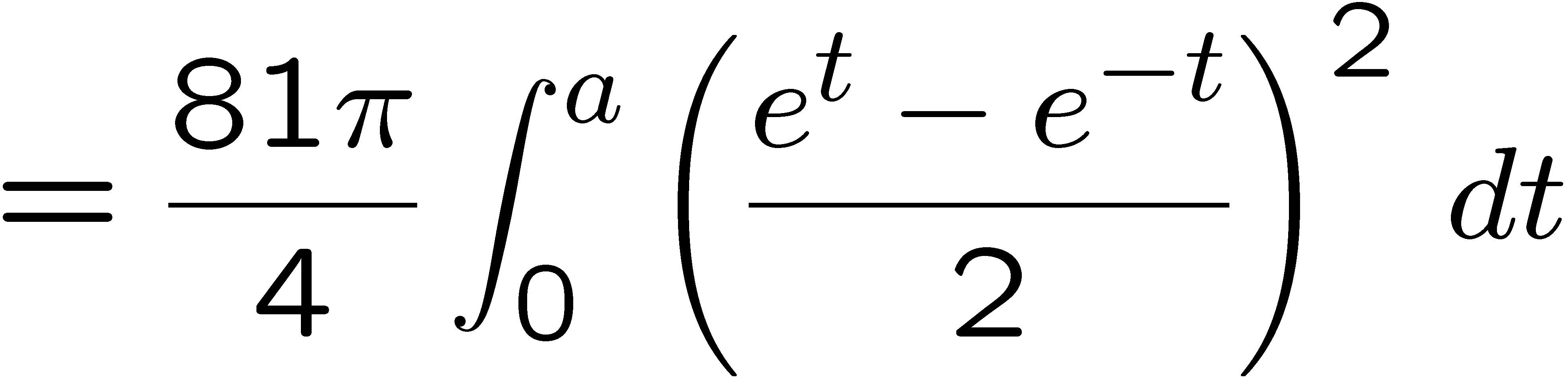 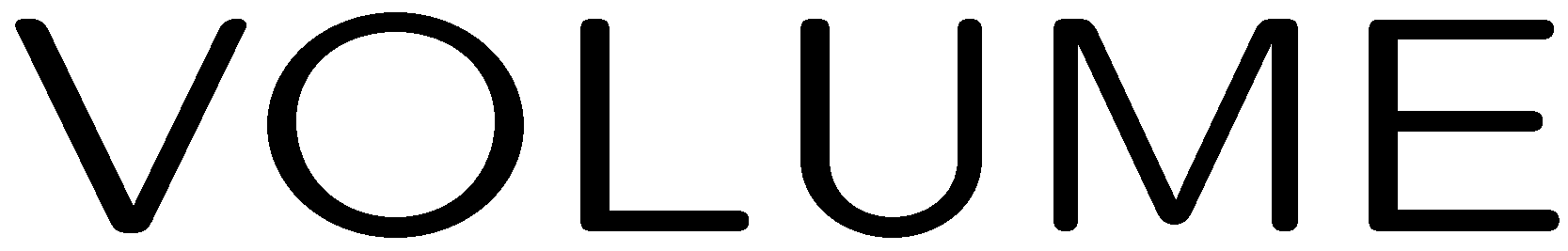 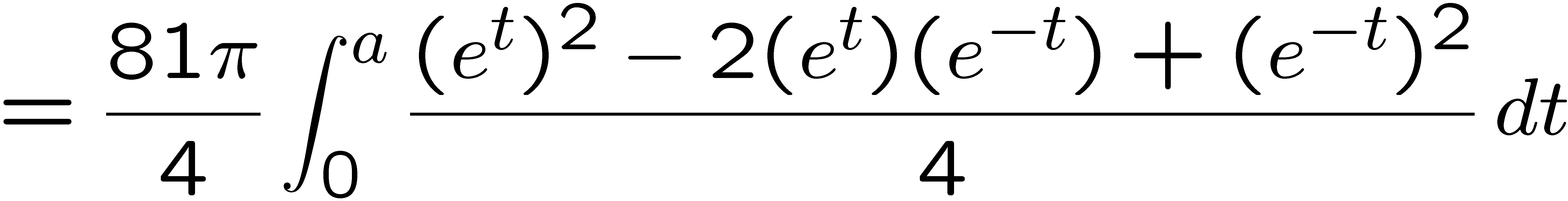 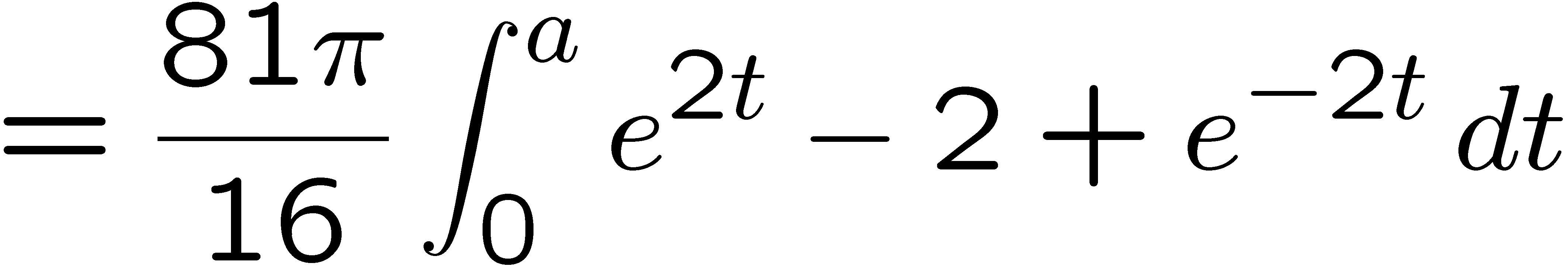 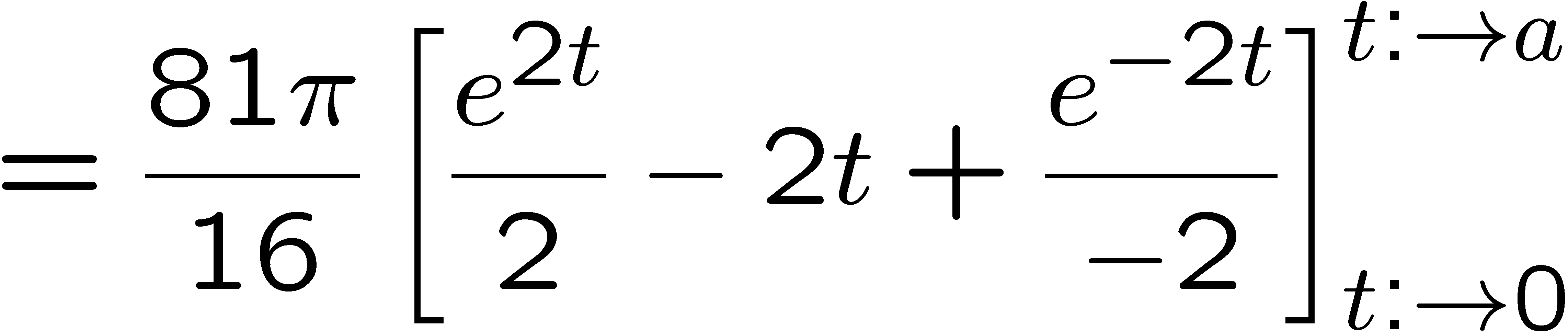 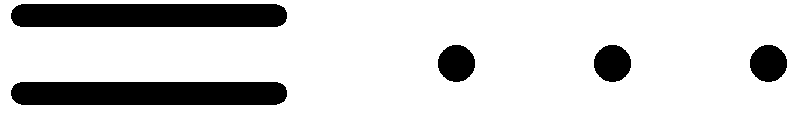 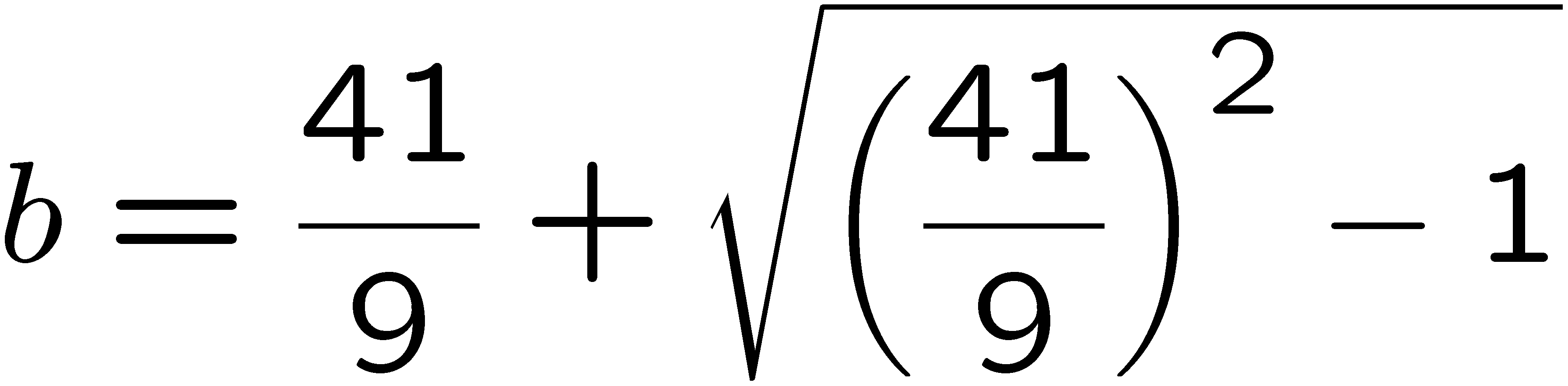 13
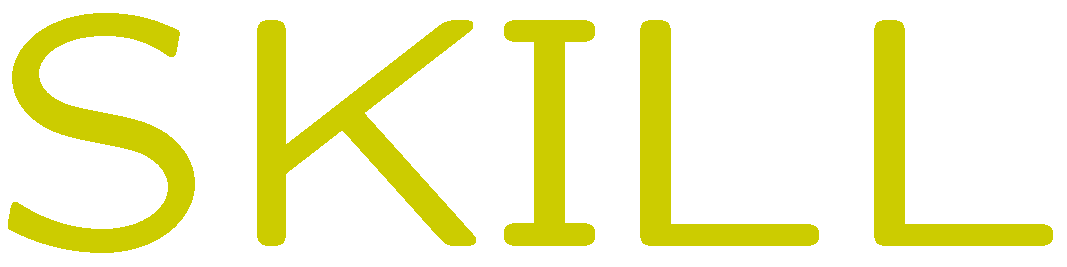 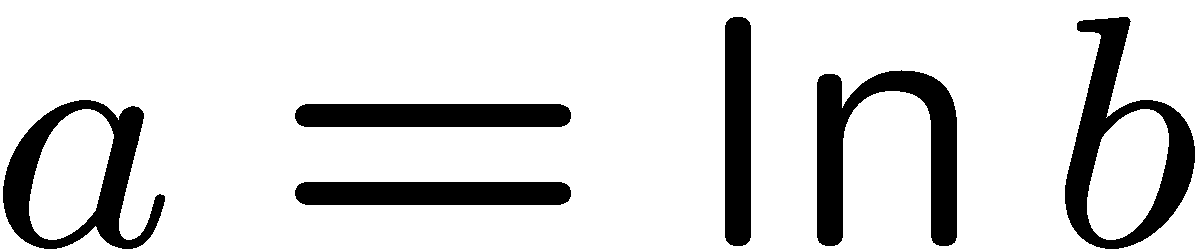 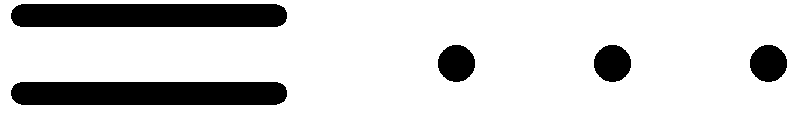 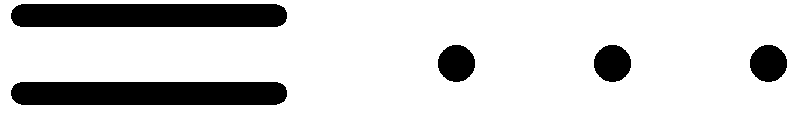 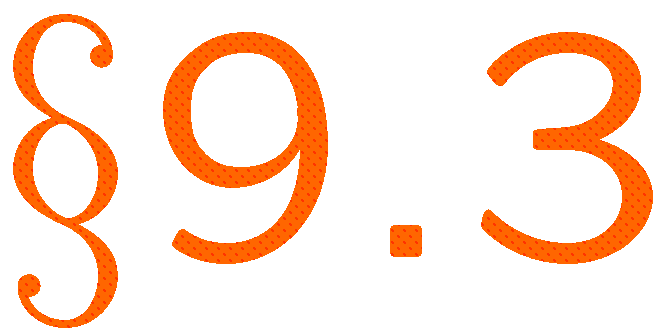 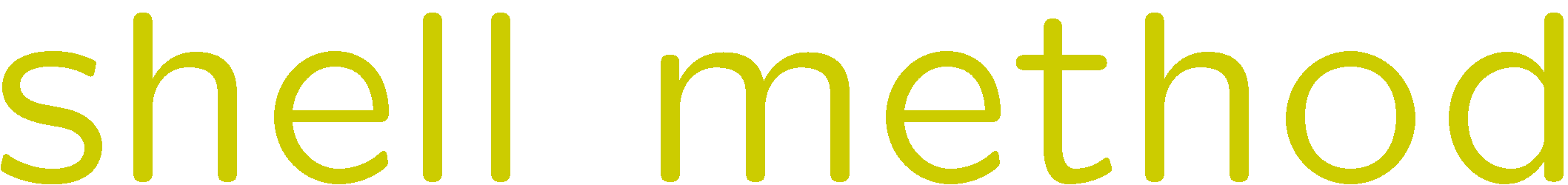 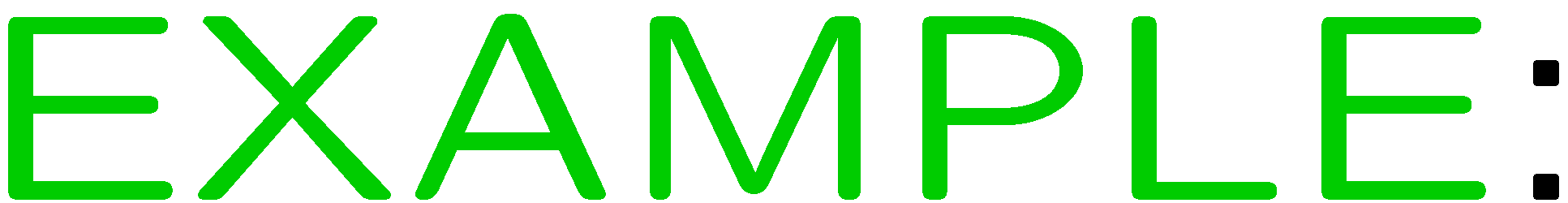 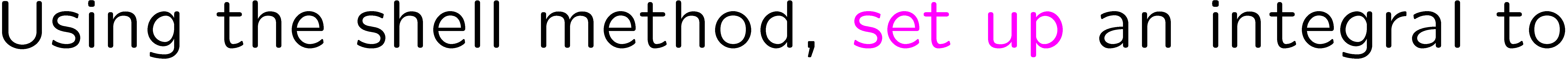 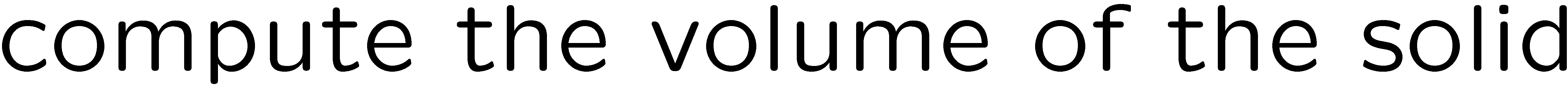 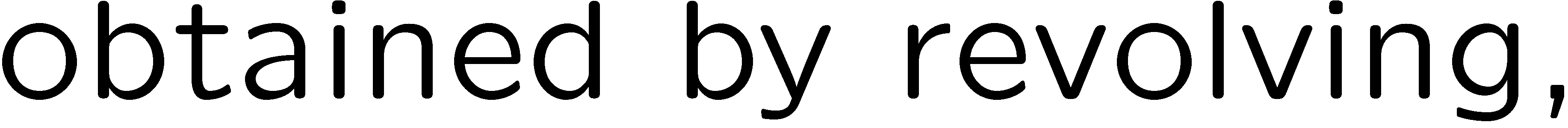 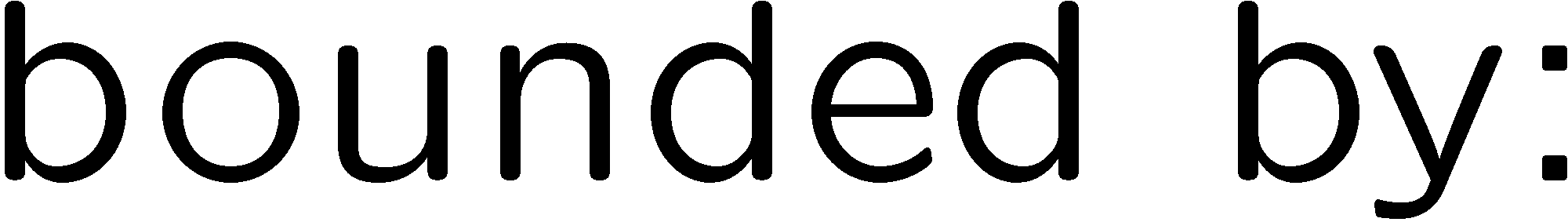 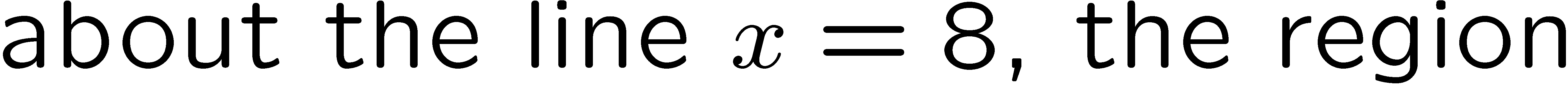 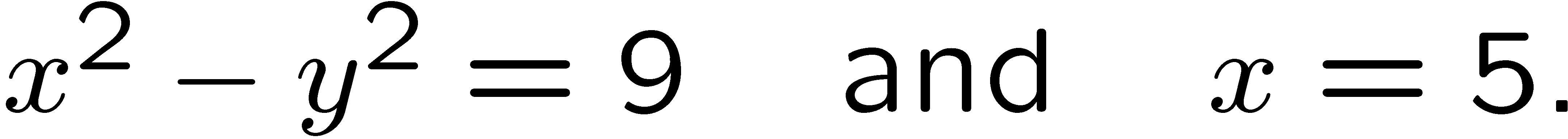 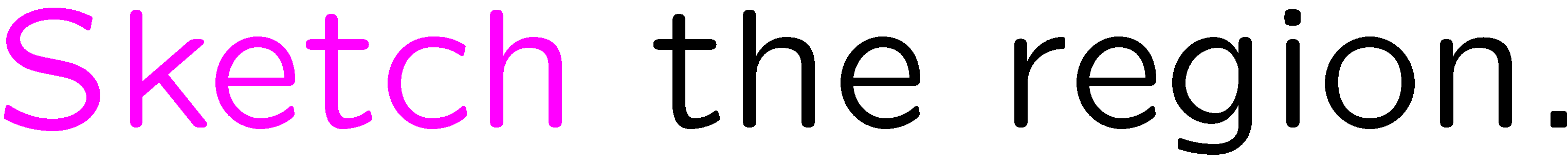 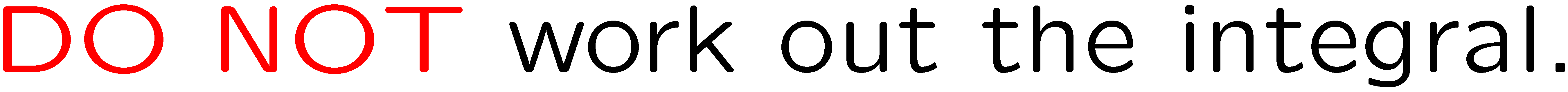 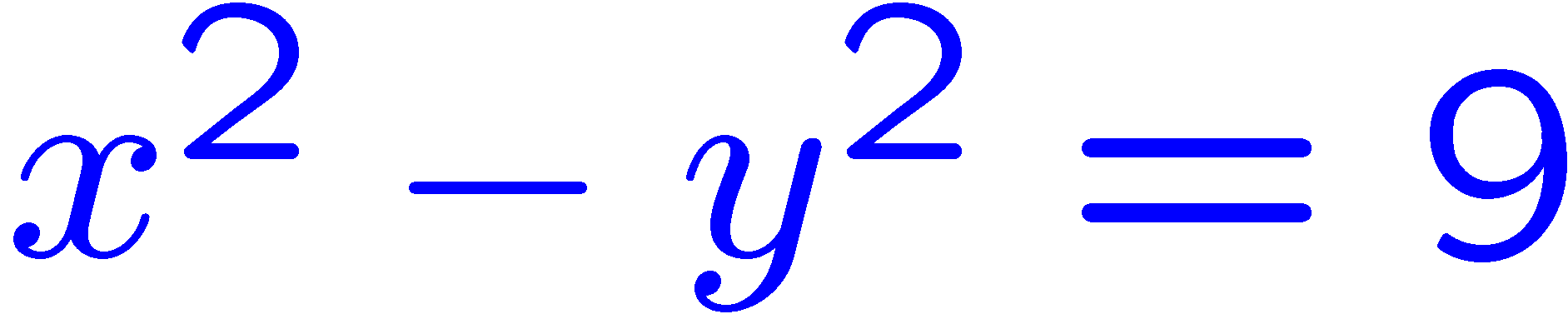 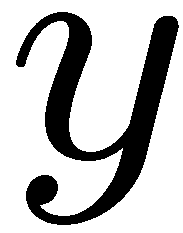 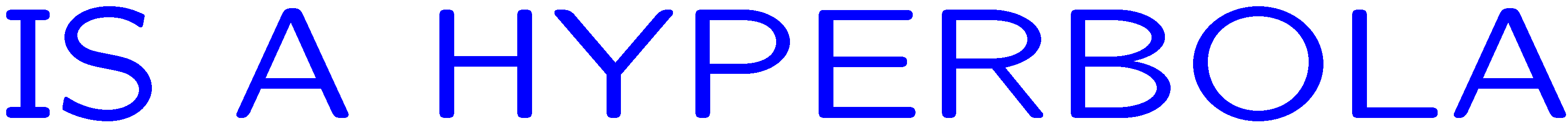 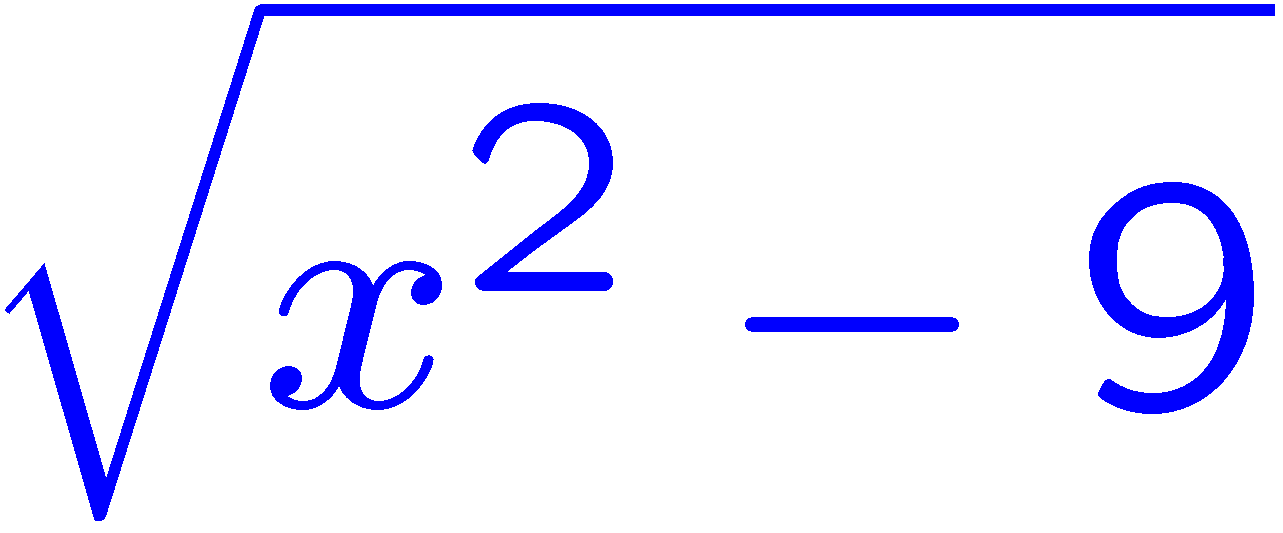 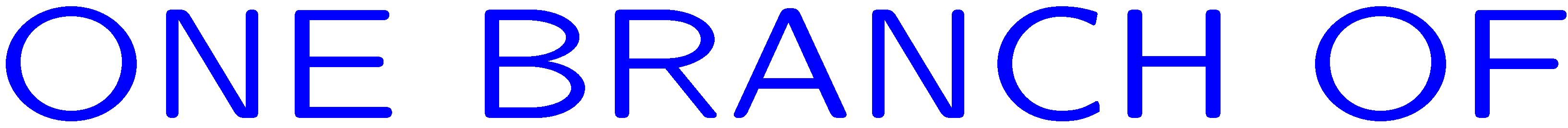 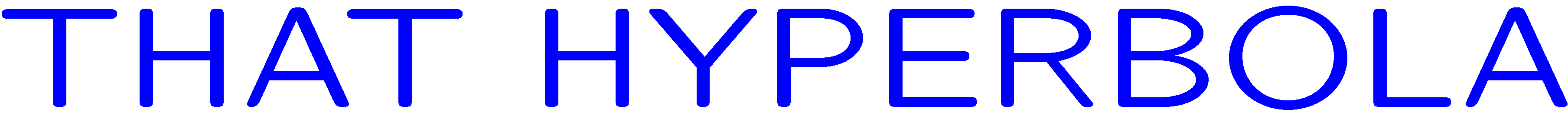 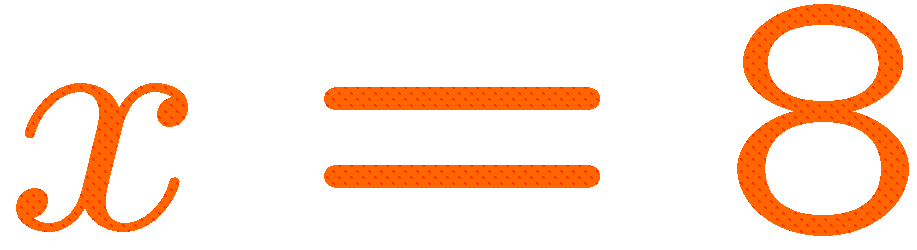 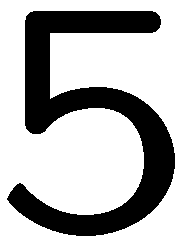 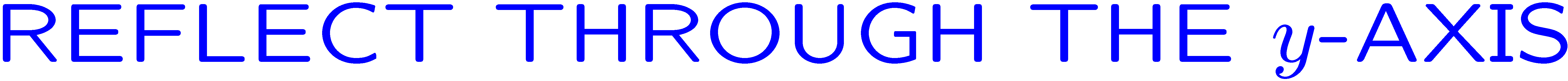 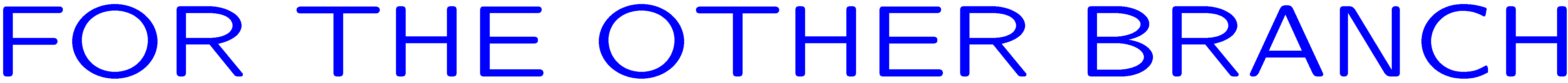 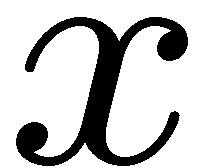 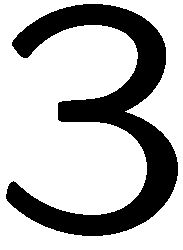 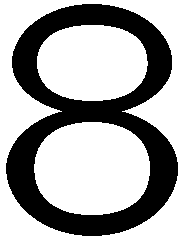 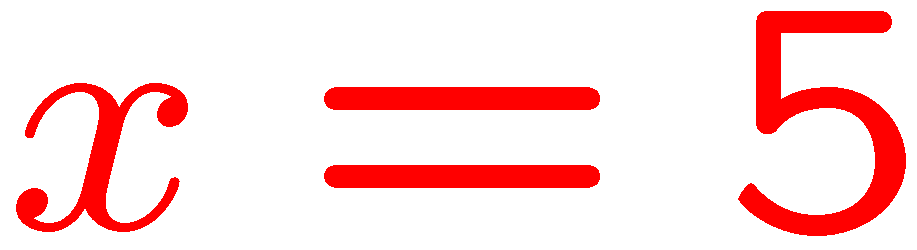 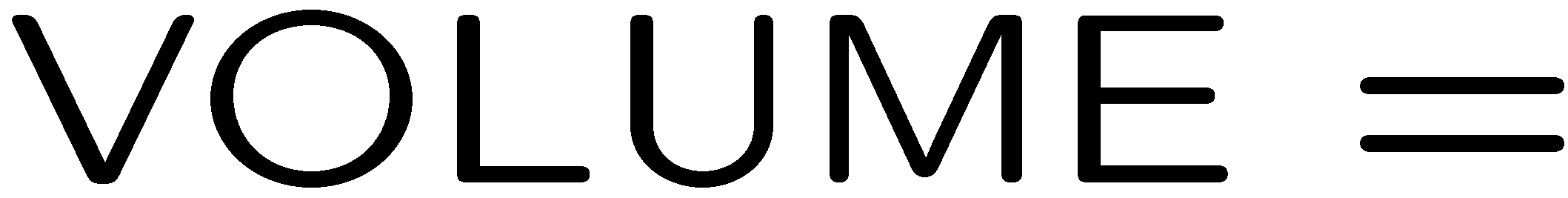 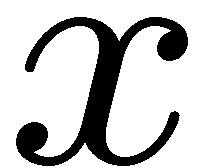 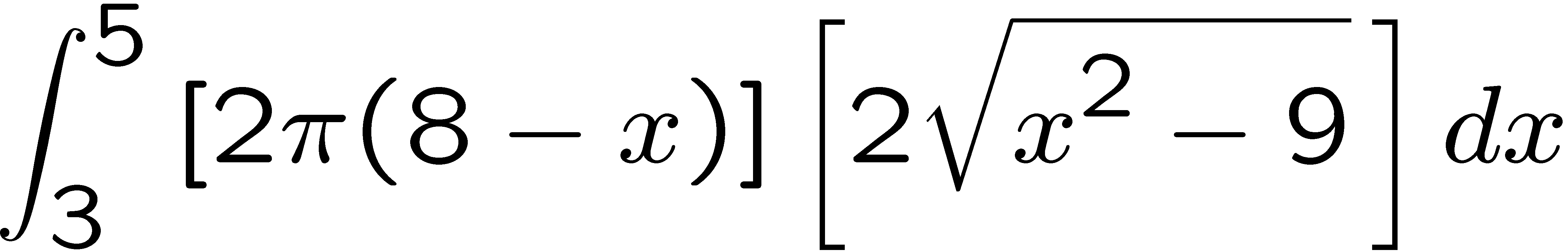 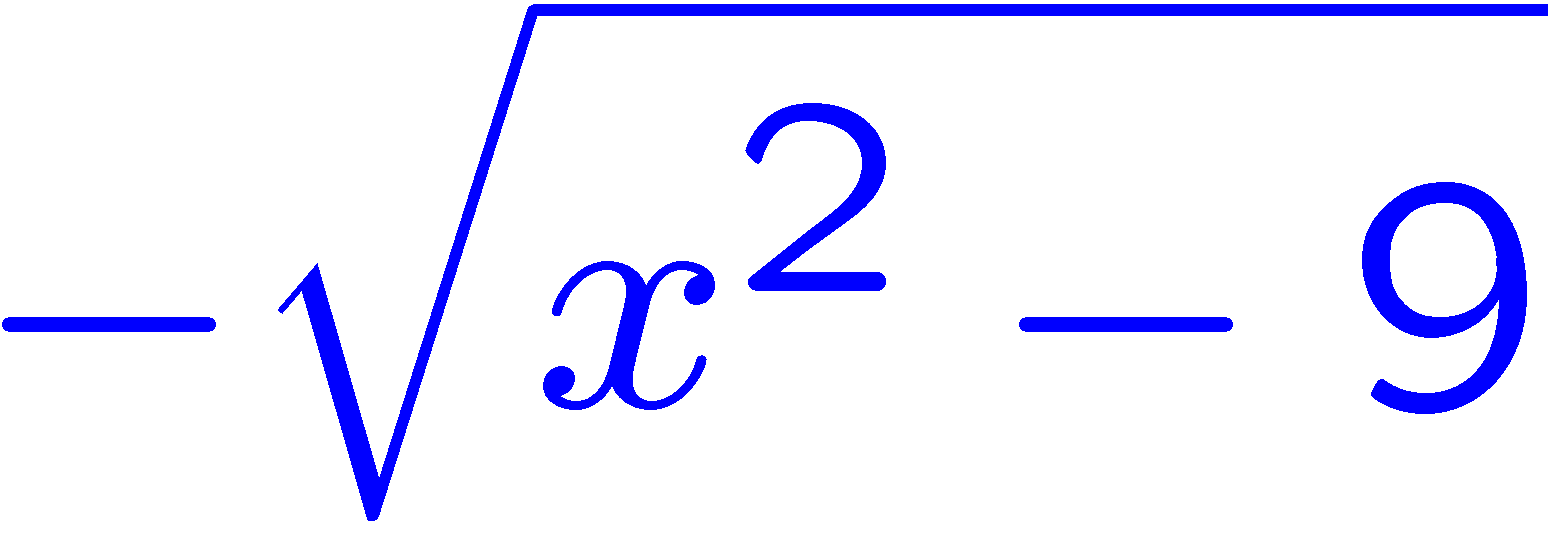 14
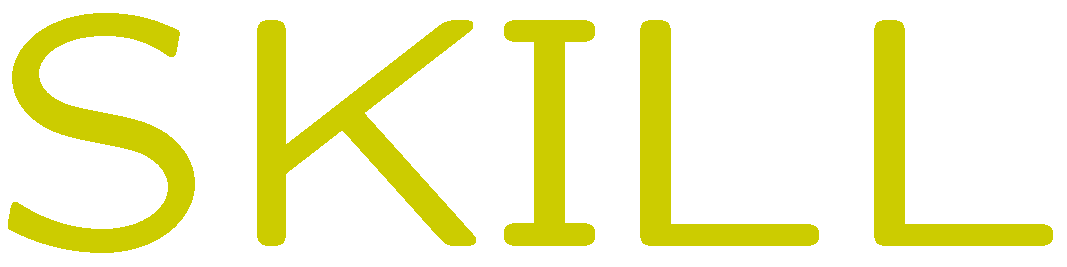 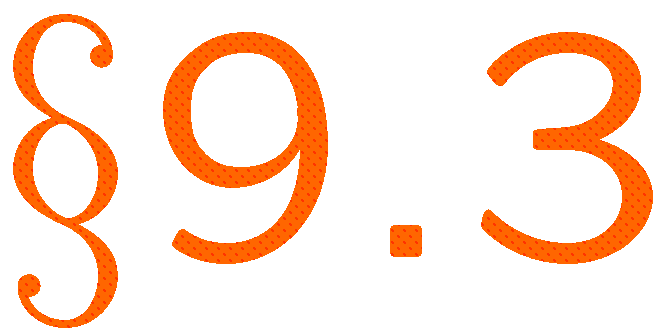 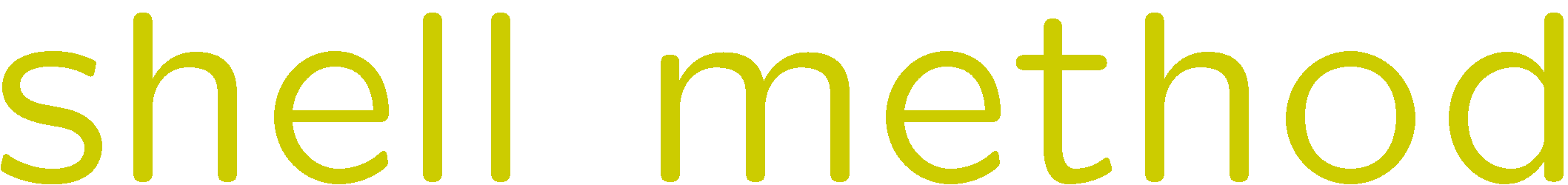 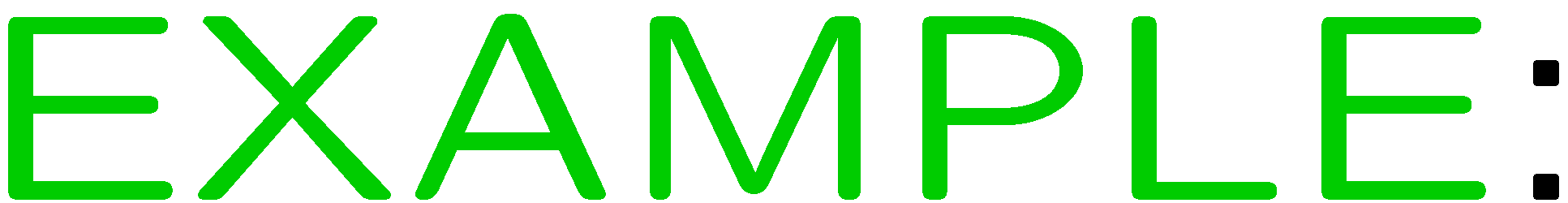 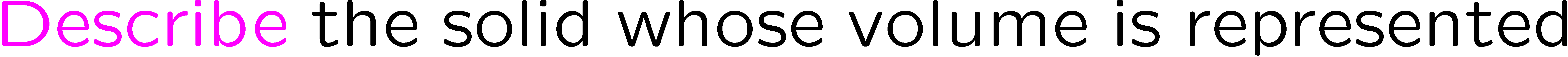 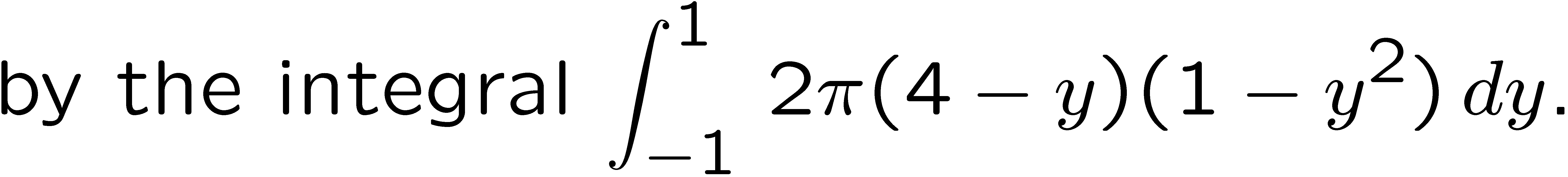 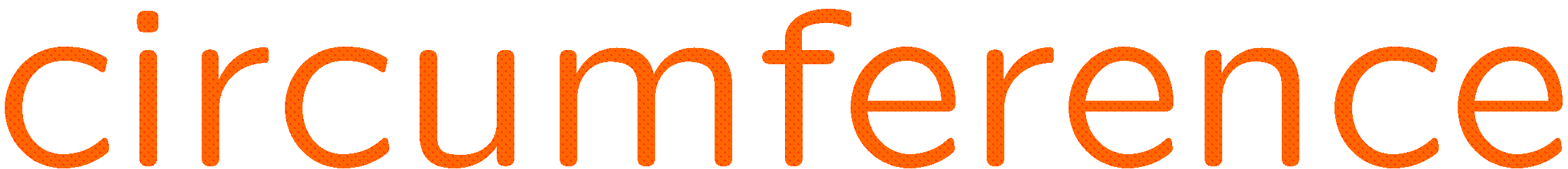 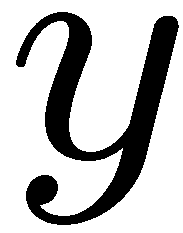 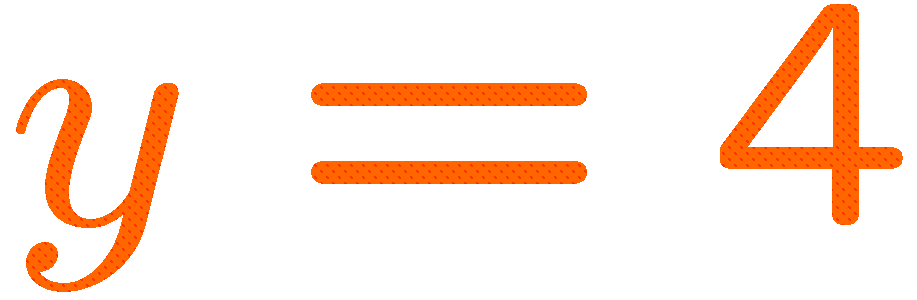 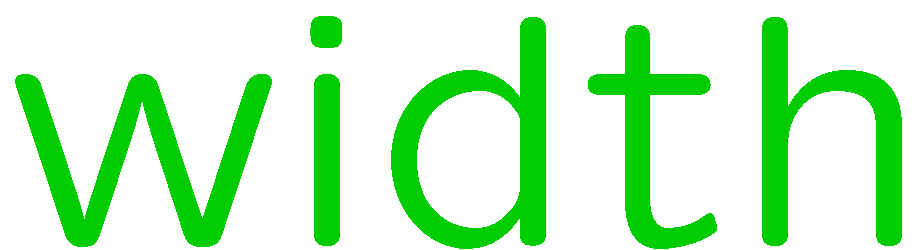 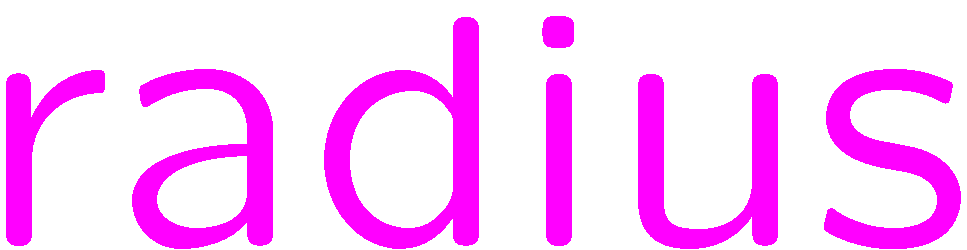 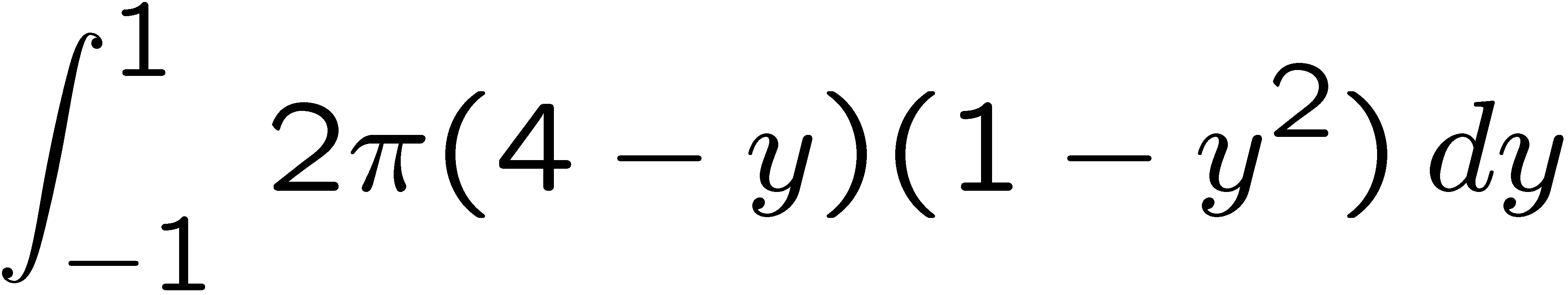 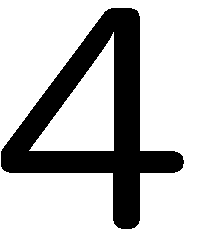 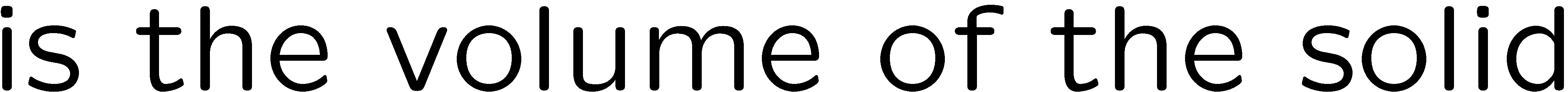 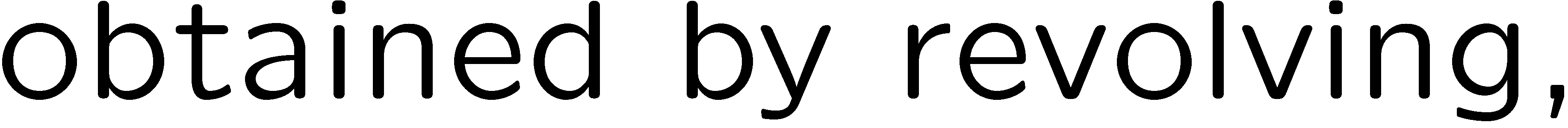 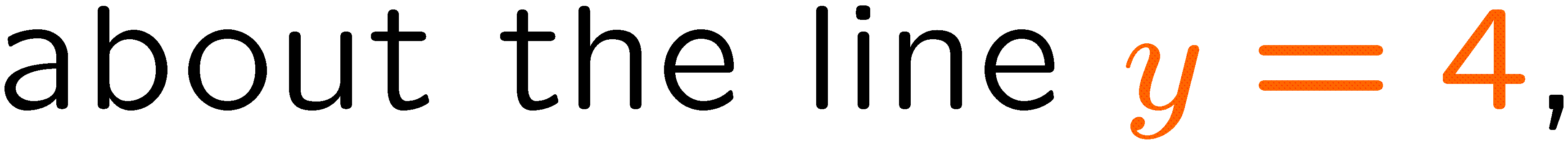 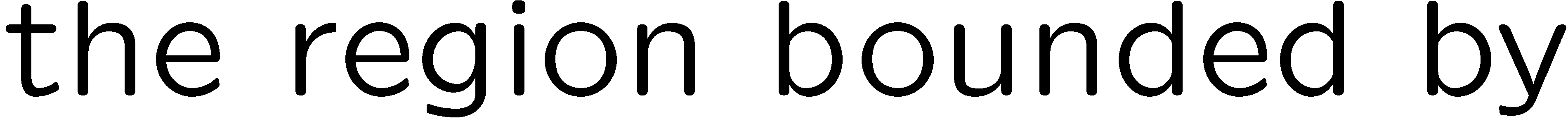 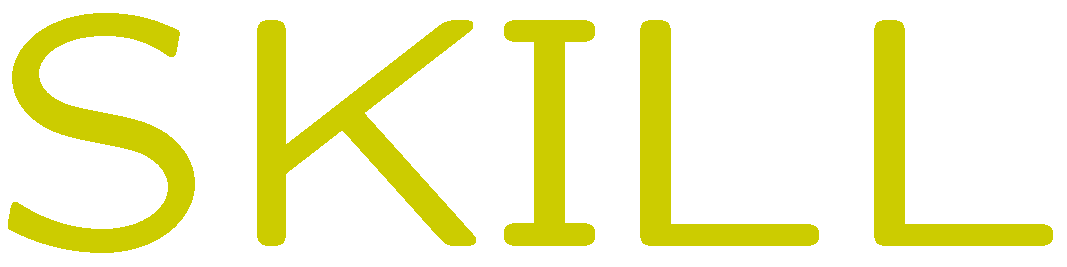 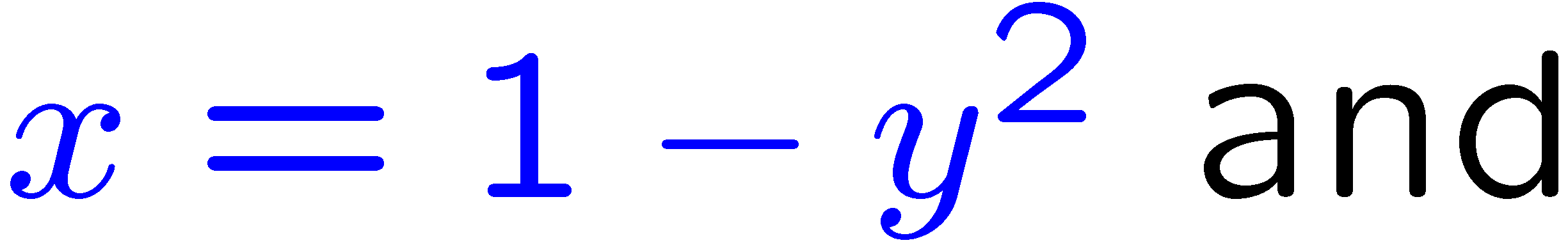 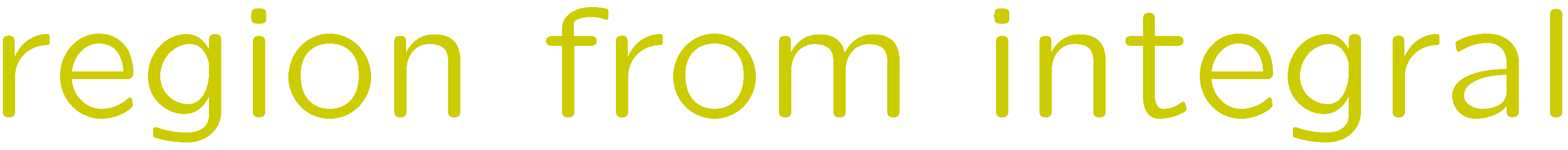 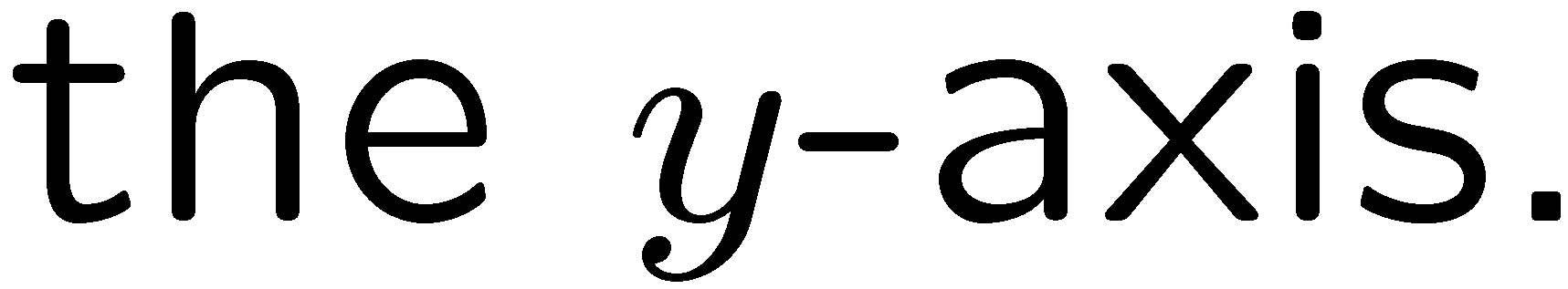 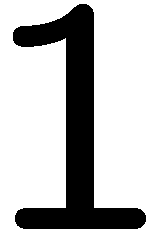 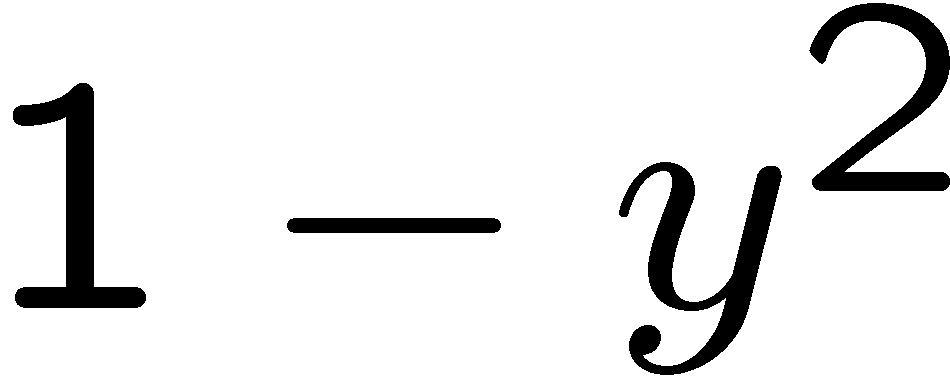 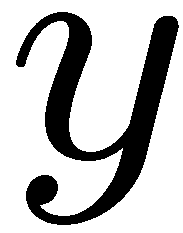 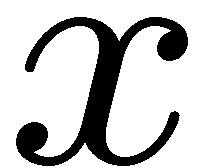 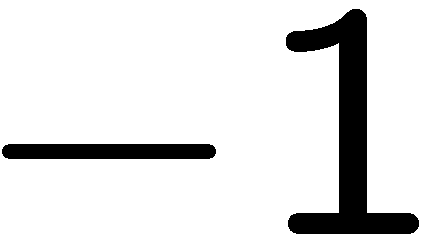 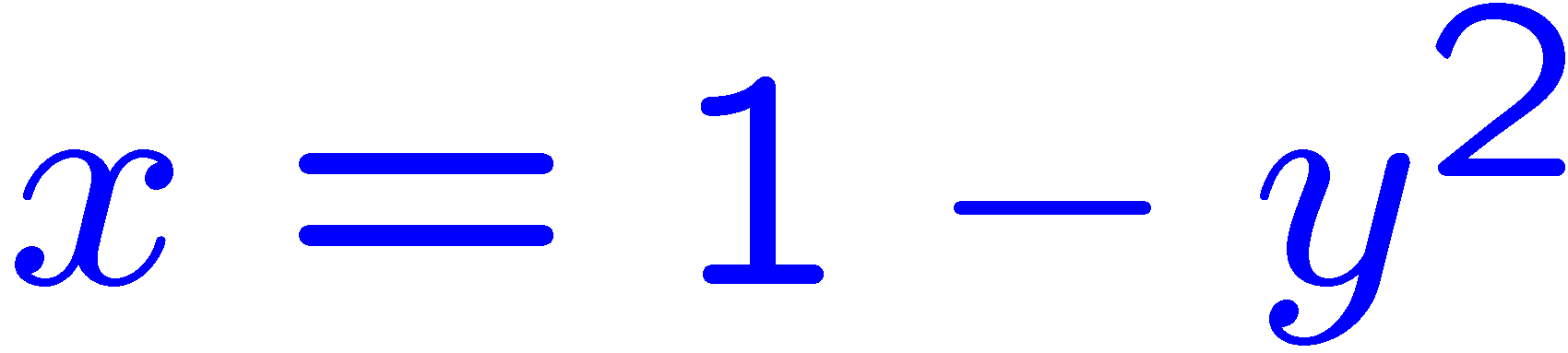 15
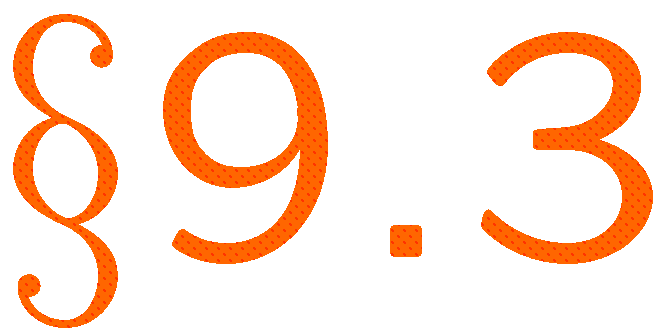 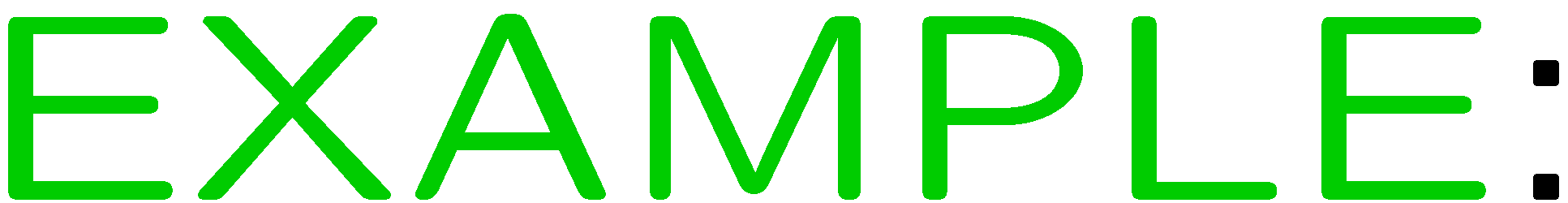 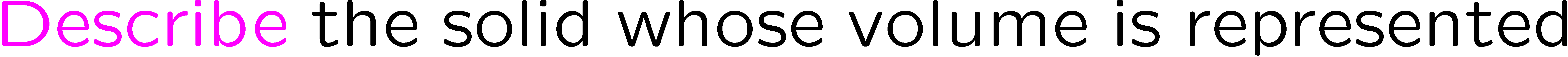 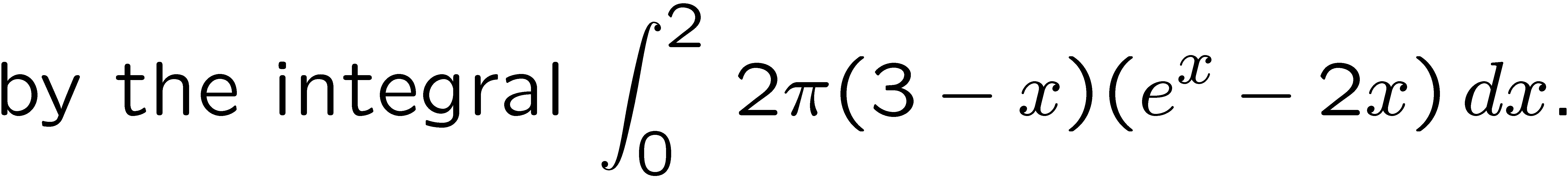 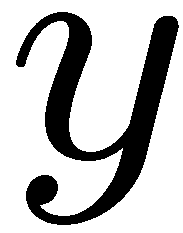 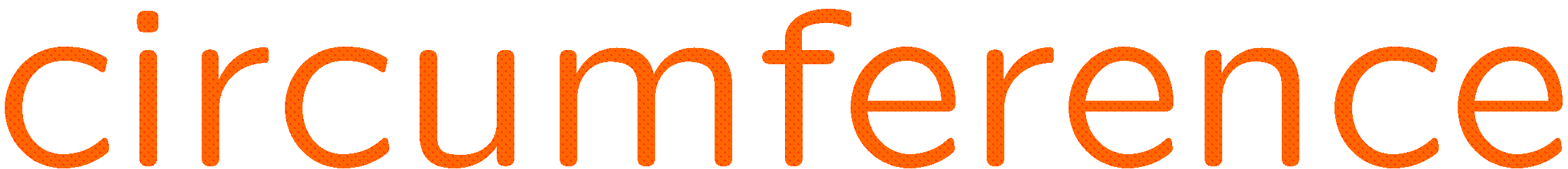 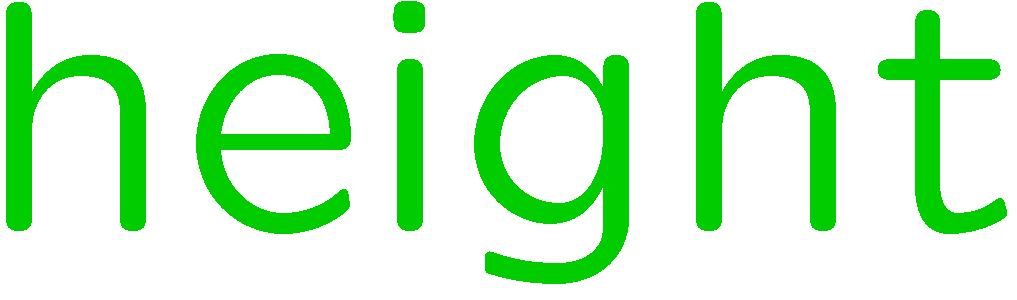 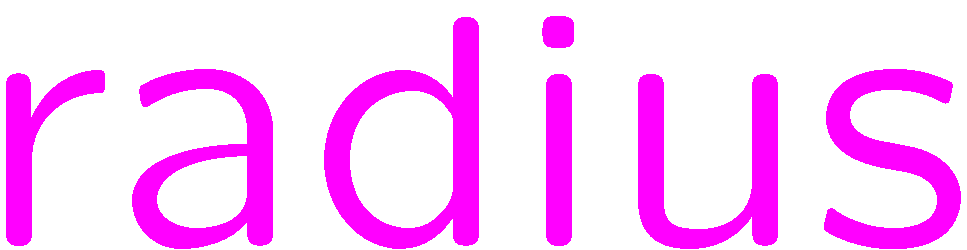 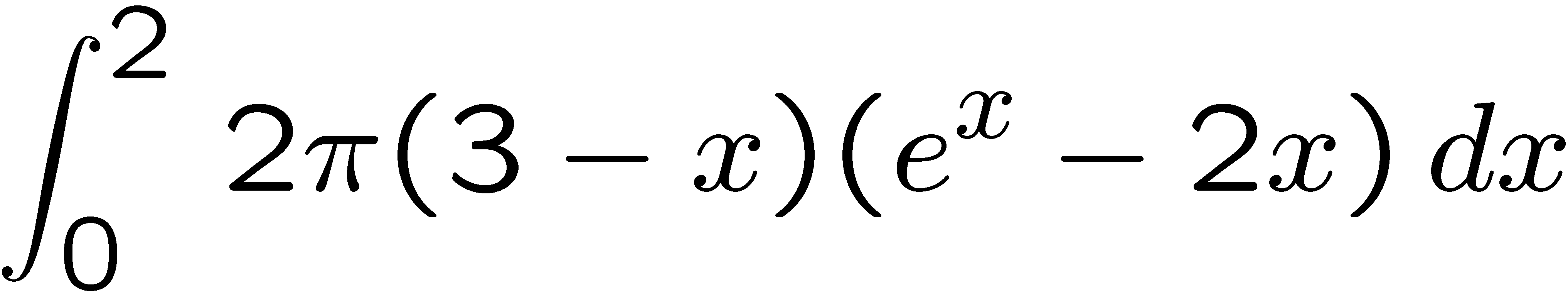 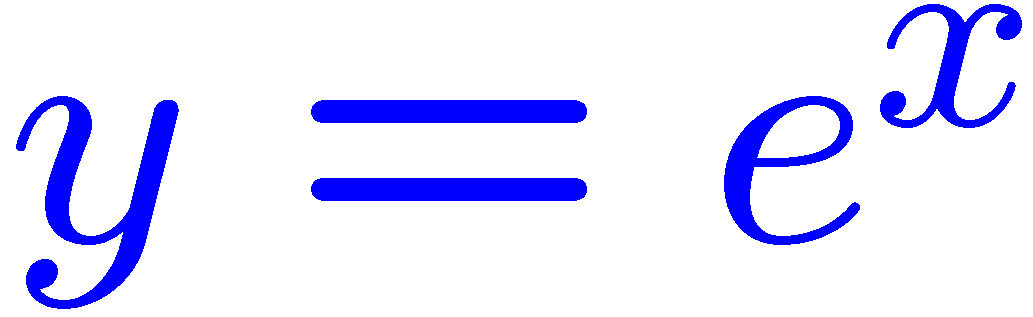 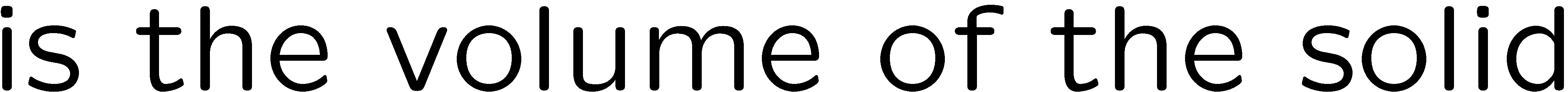 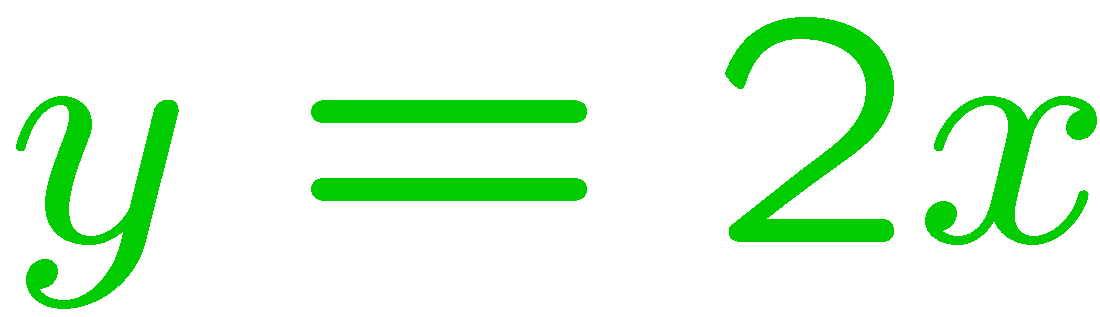 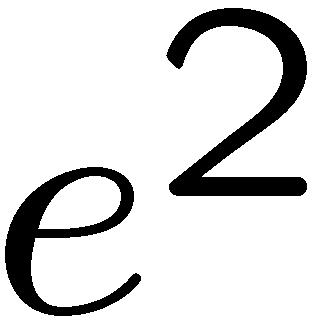 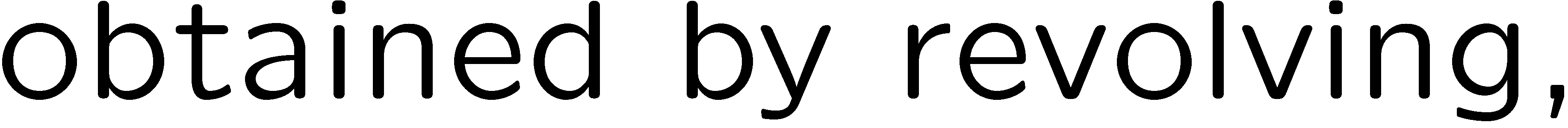 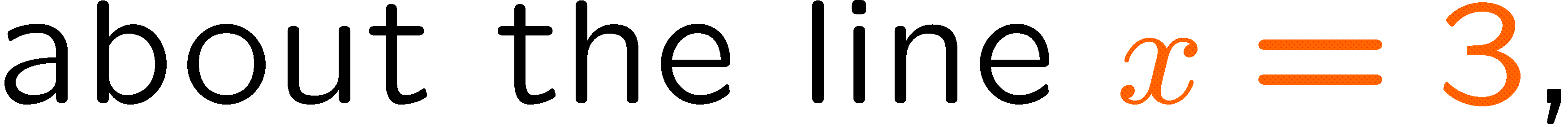 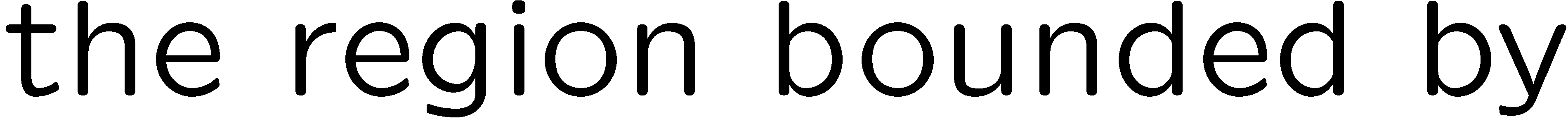 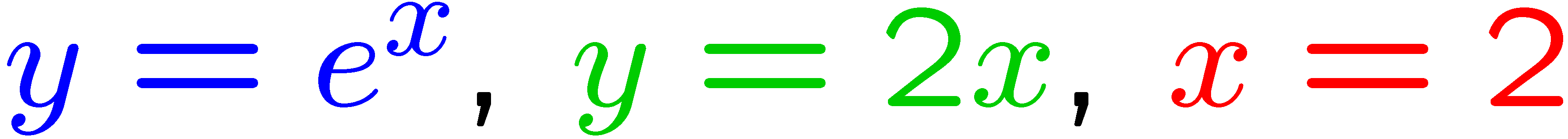 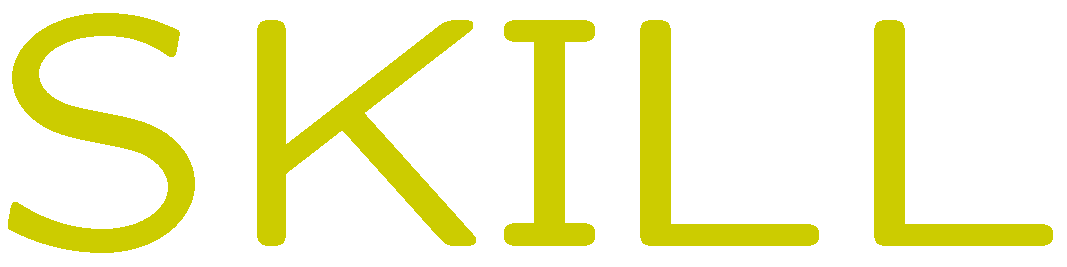 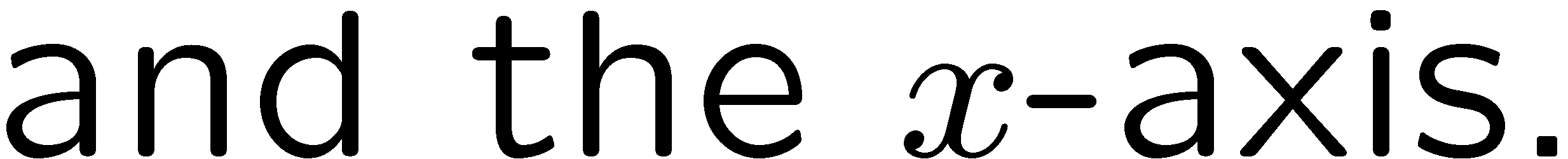 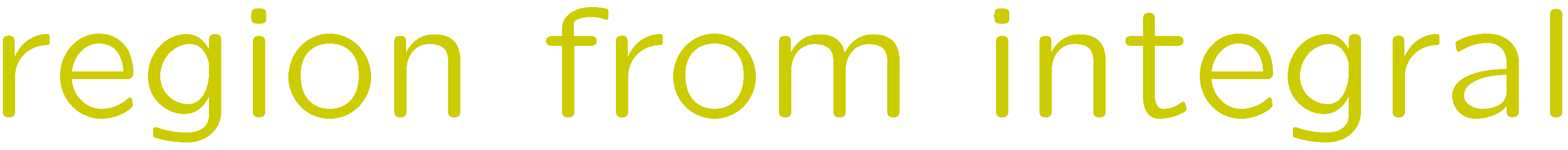 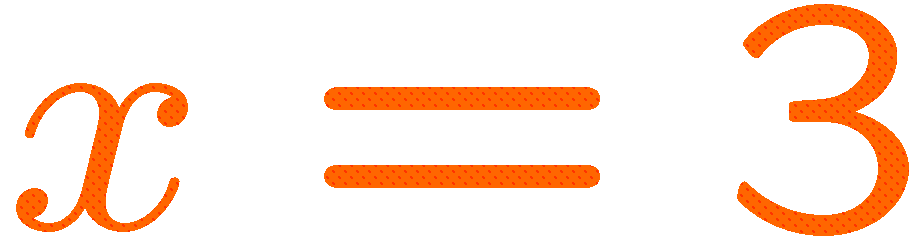 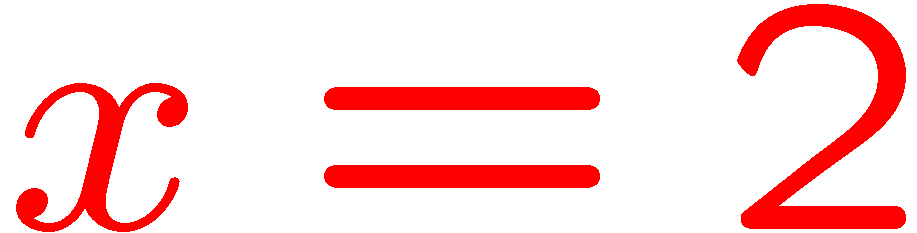 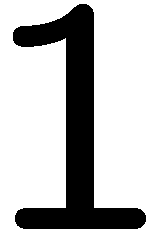 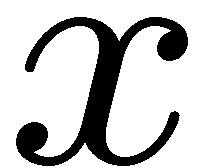 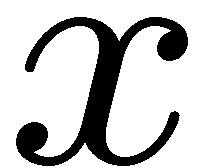 16
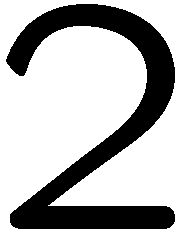 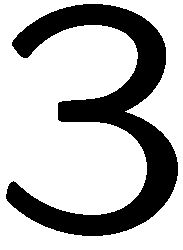 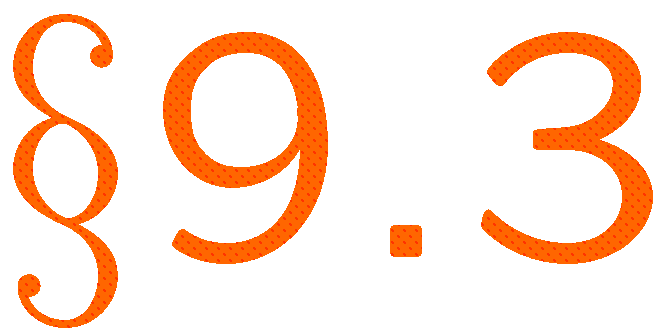 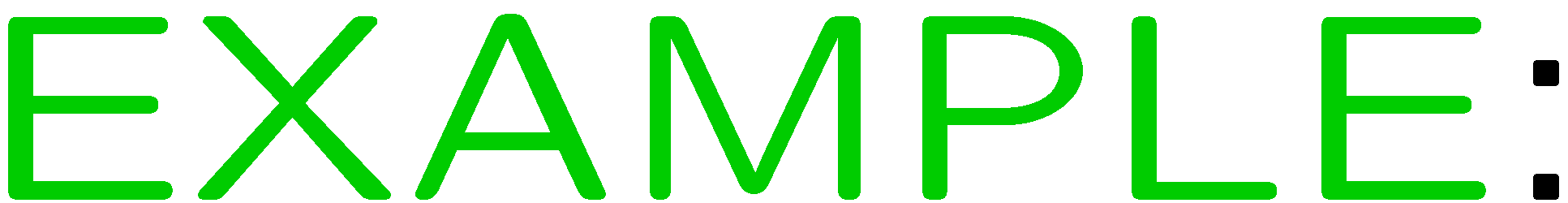 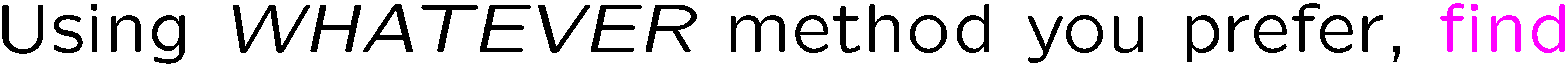 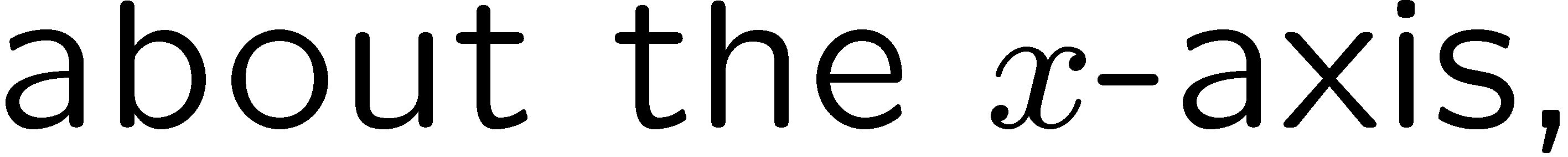 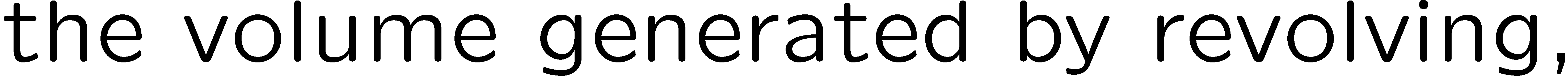 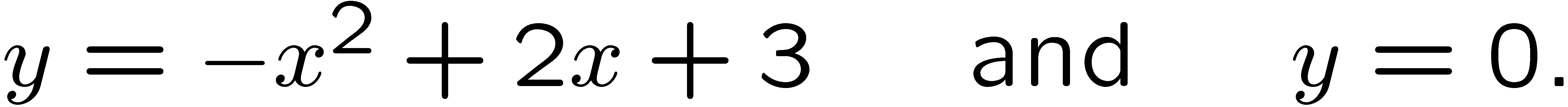 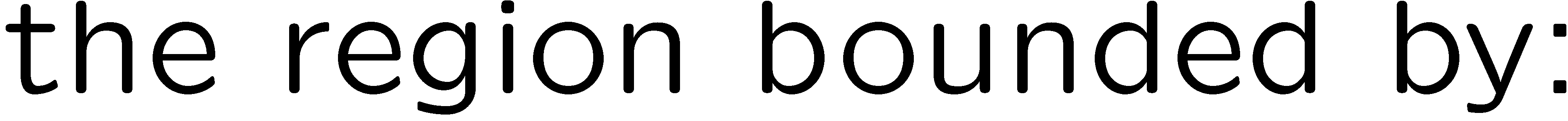 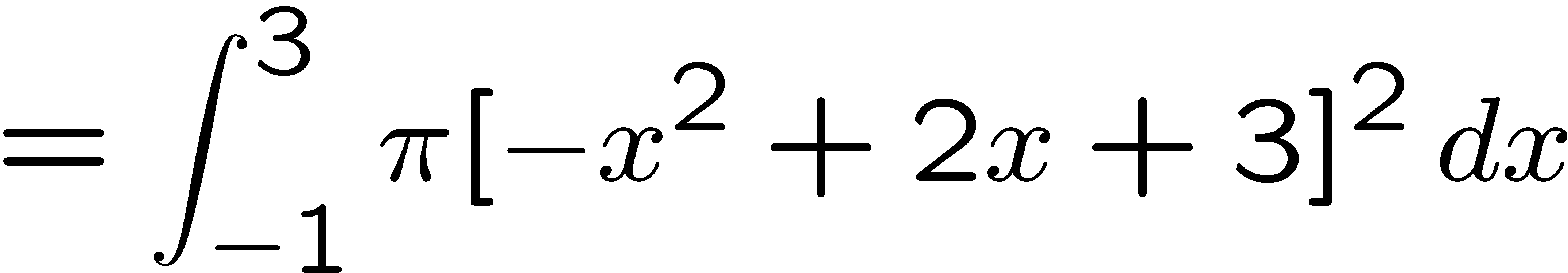 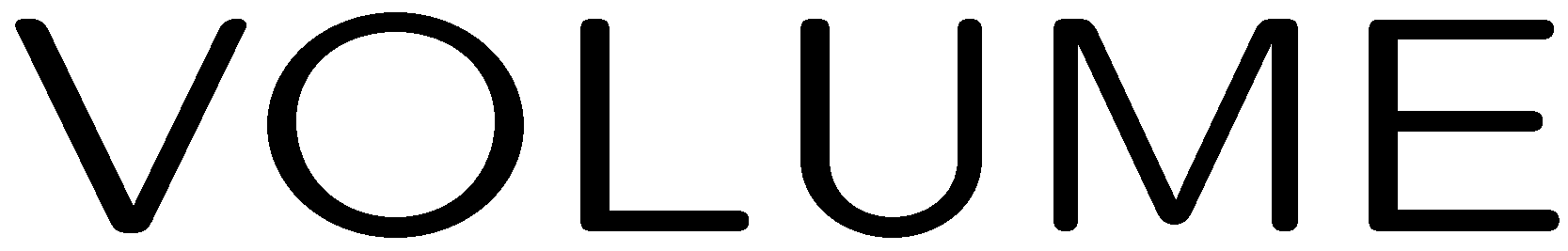 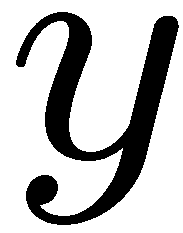 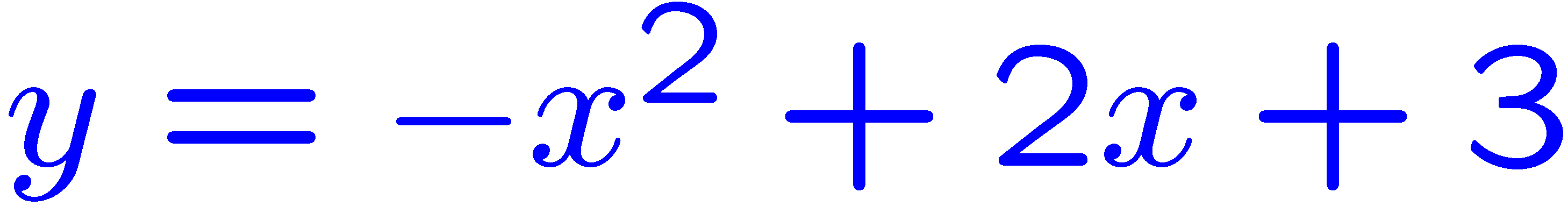 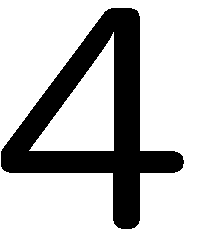 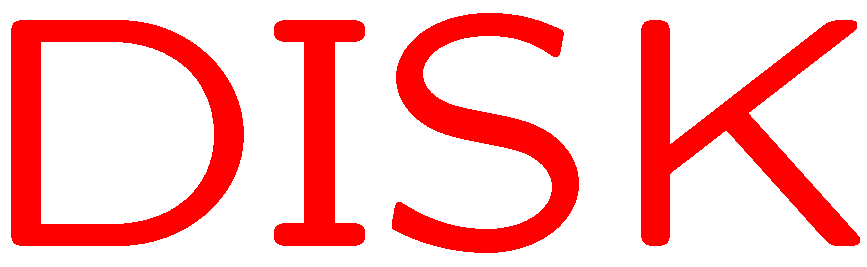 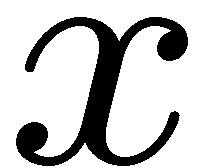 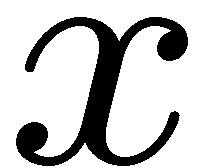 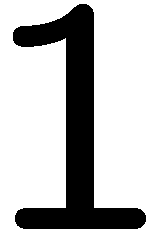 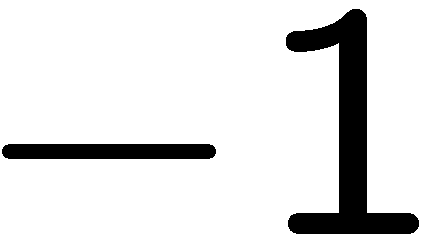 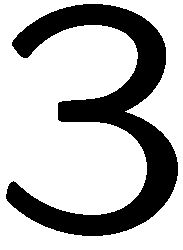 17
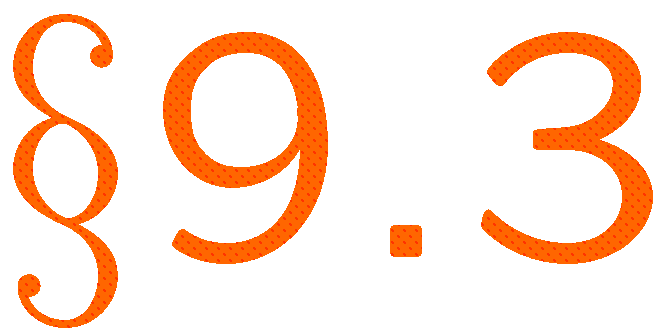 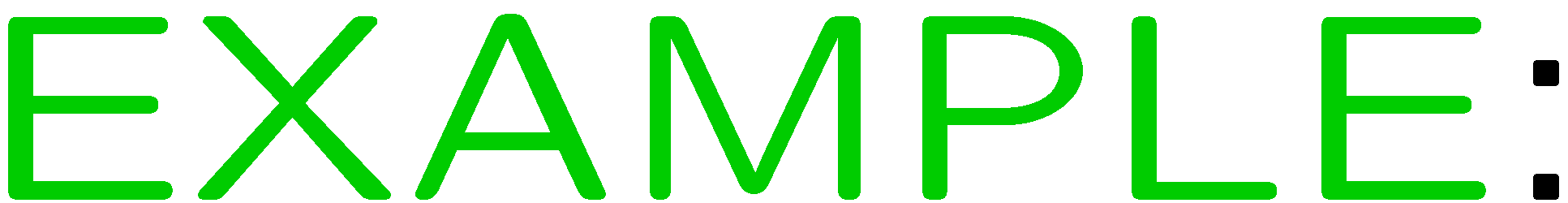 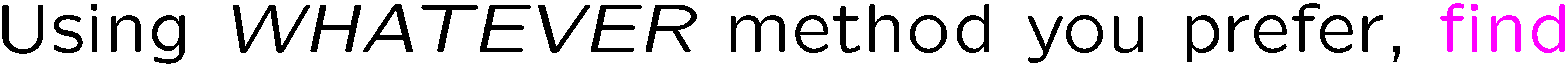 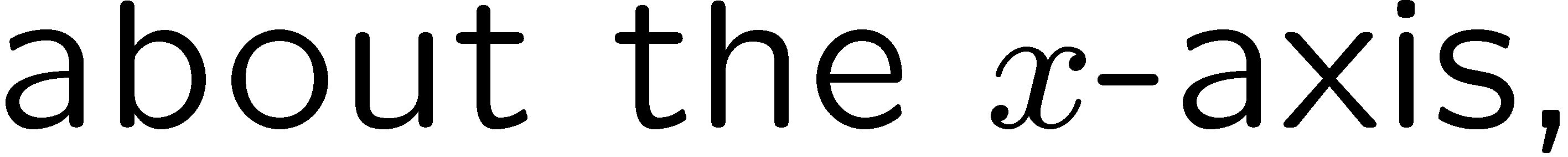 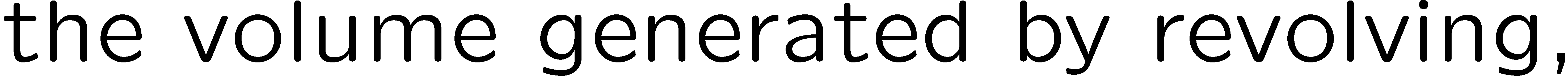 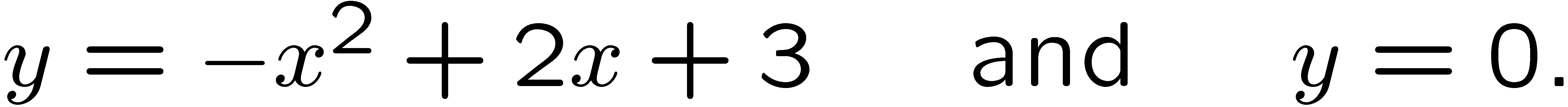 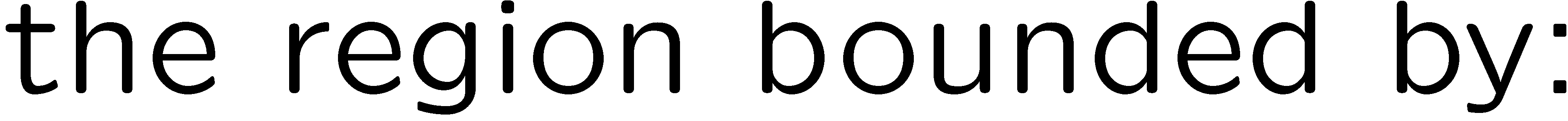 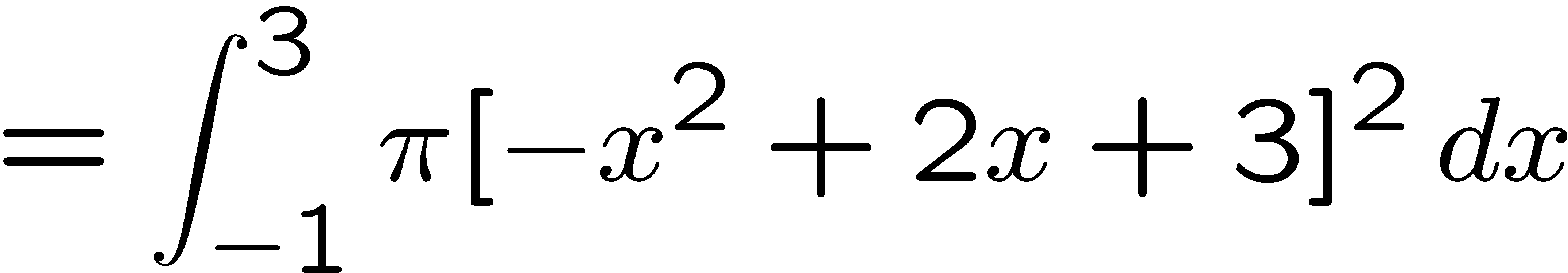 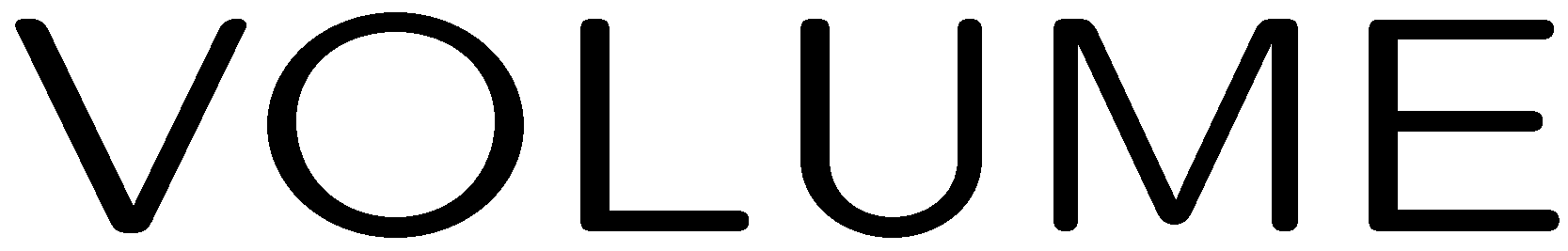 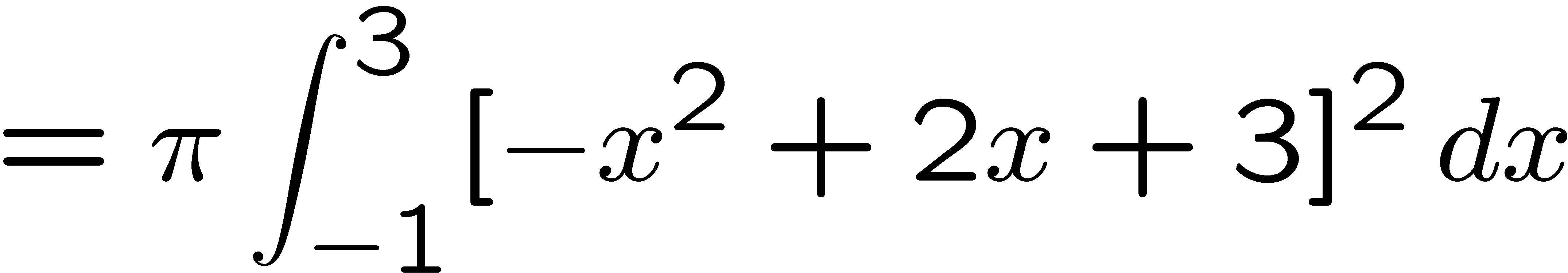 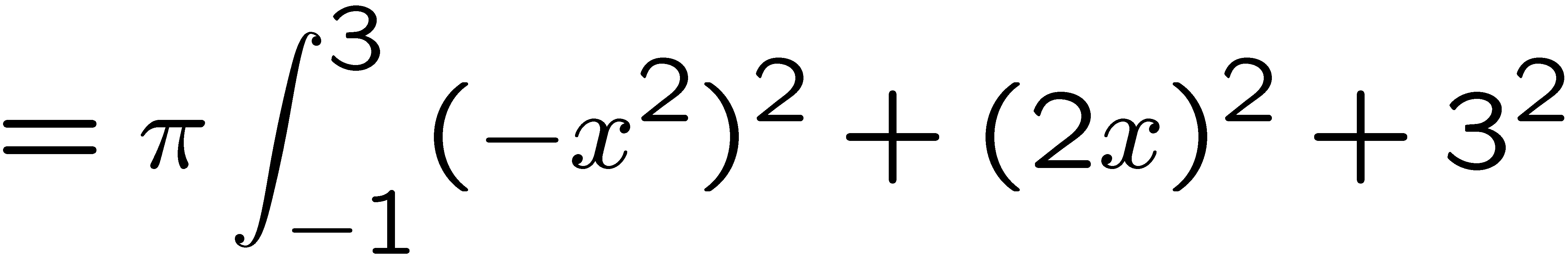 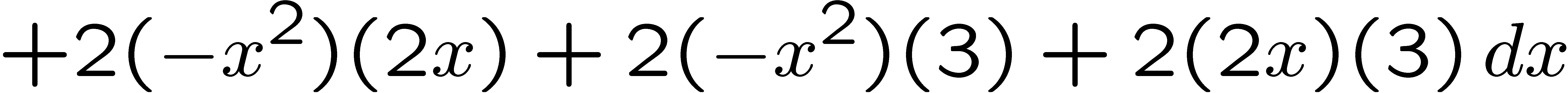 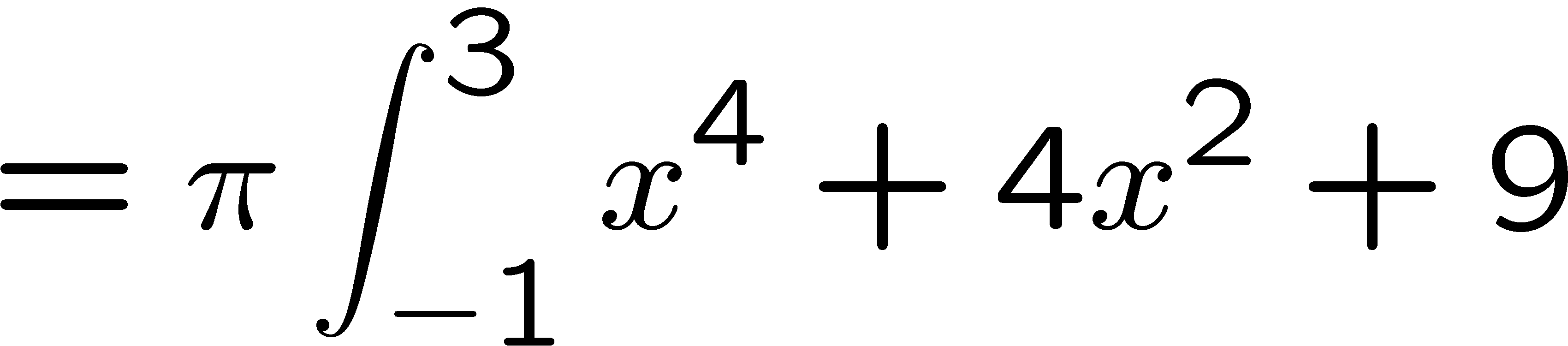 18
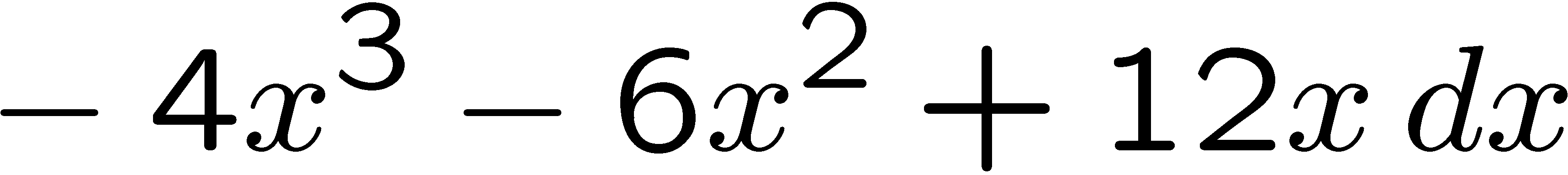 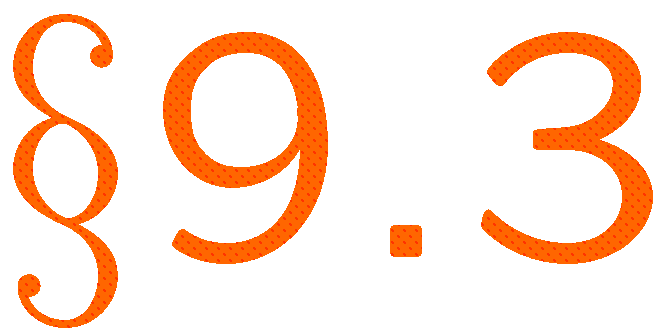 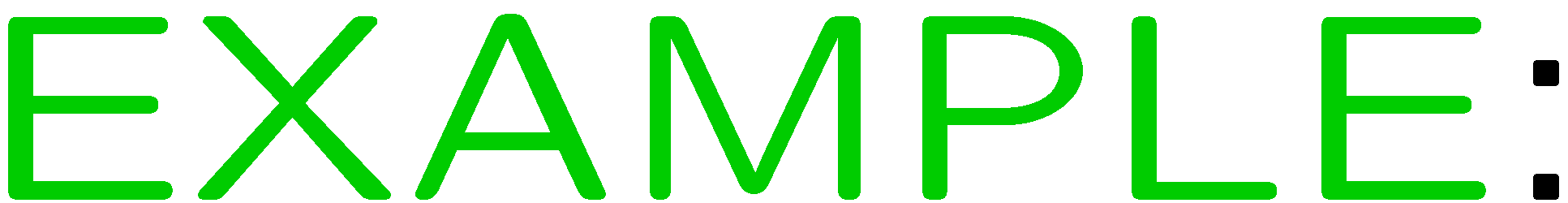 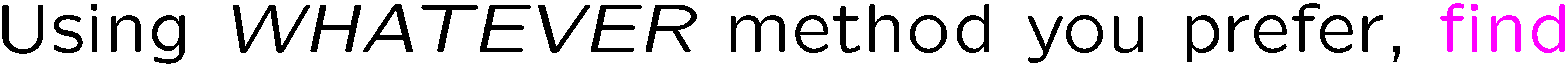 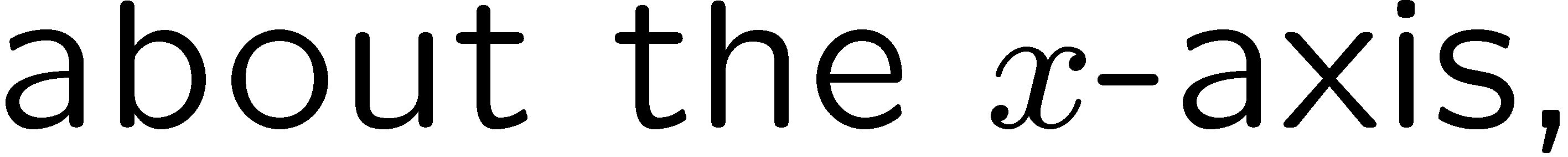 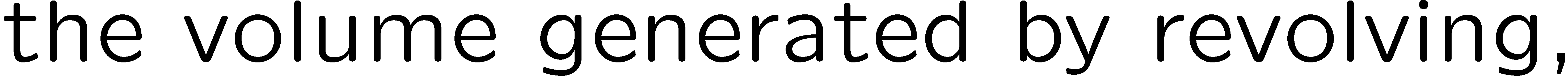 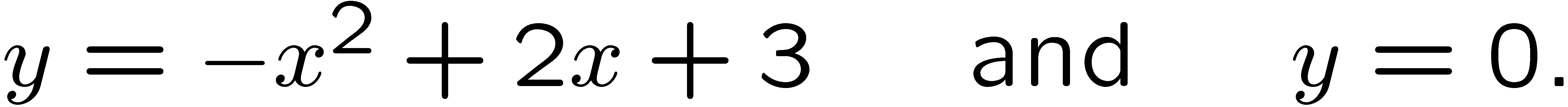 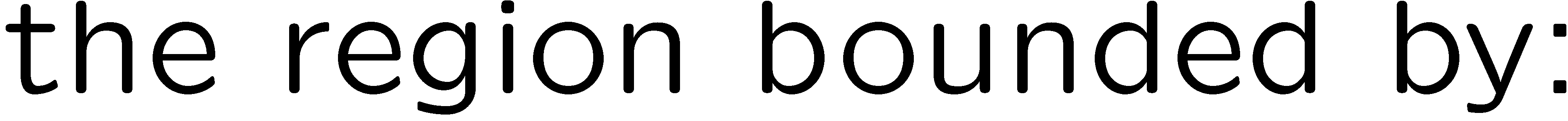 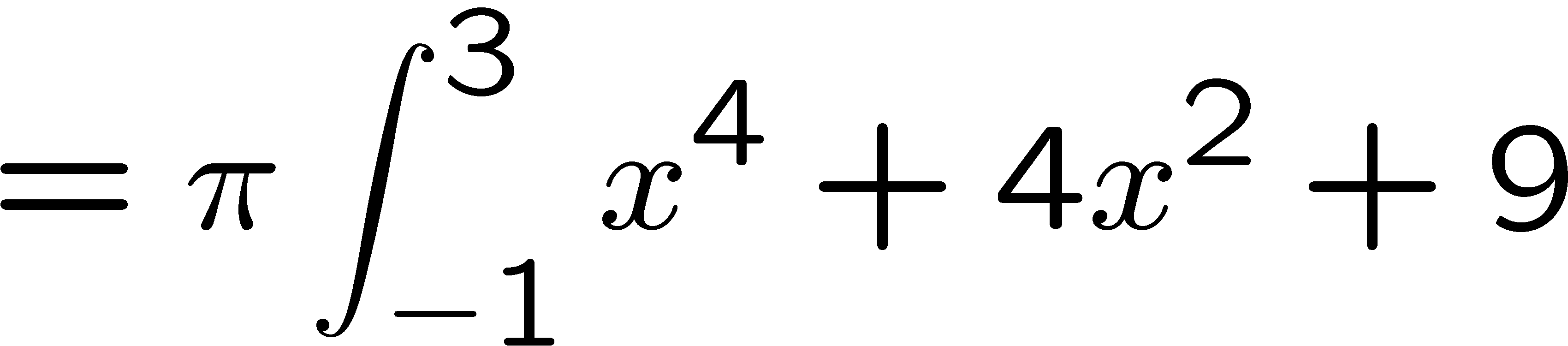 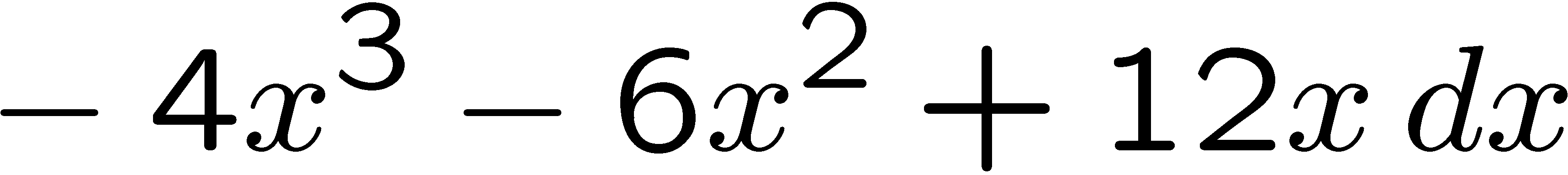 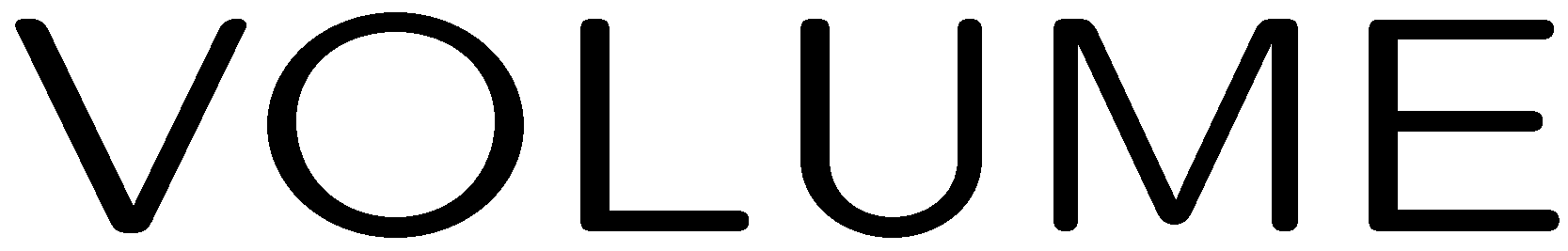 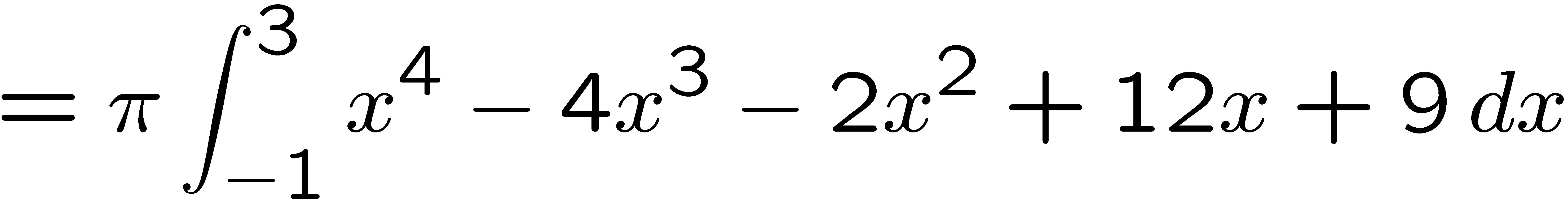 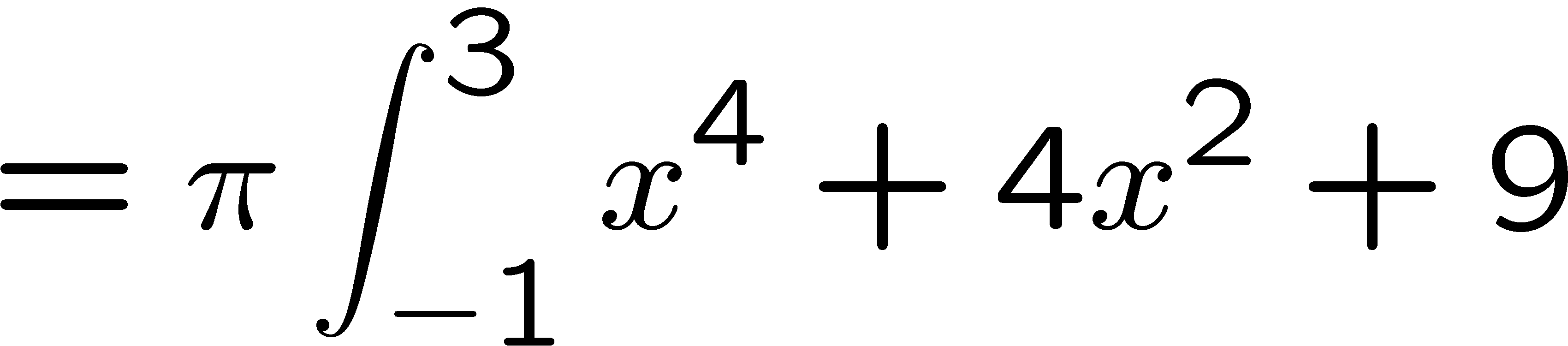 19
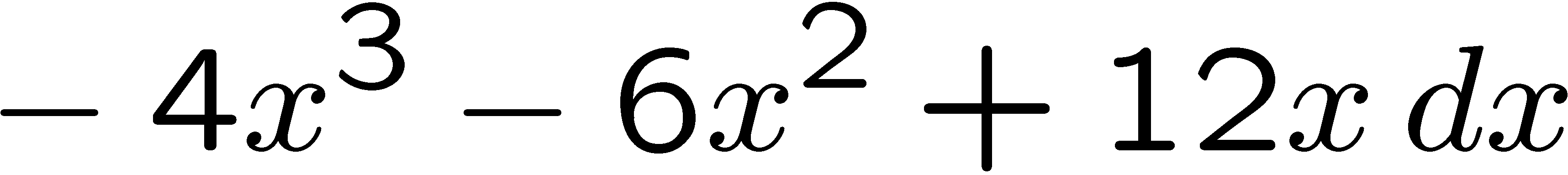 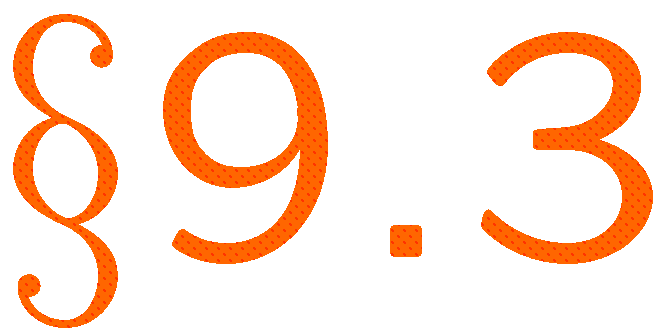 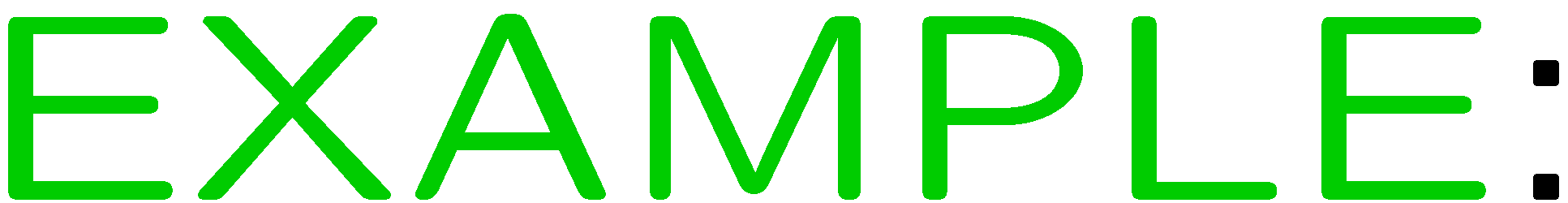 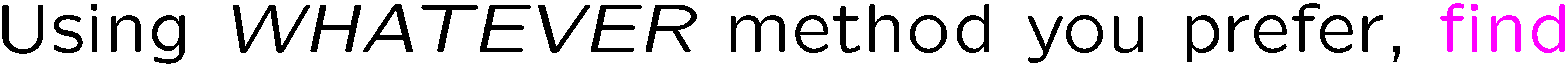 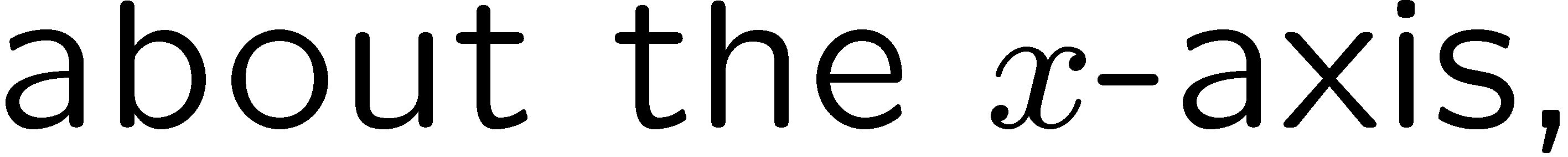 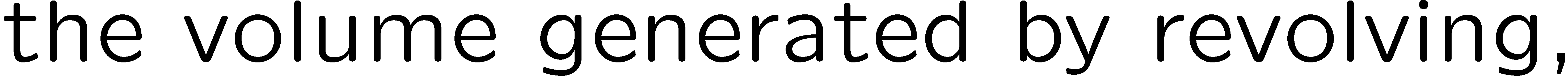 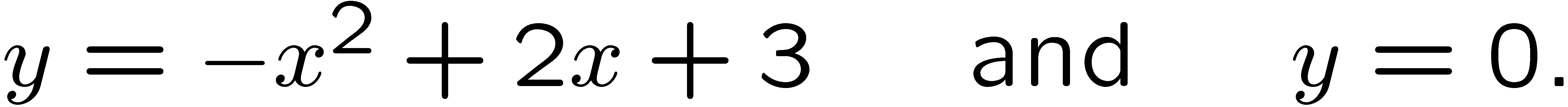 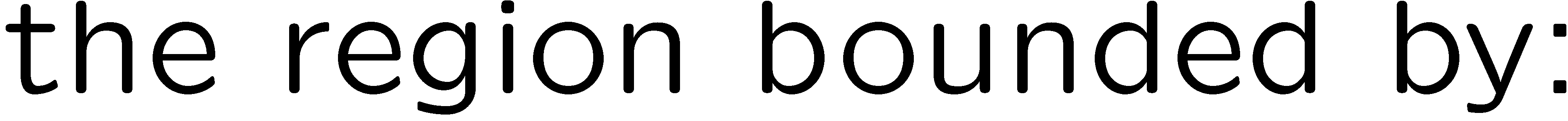 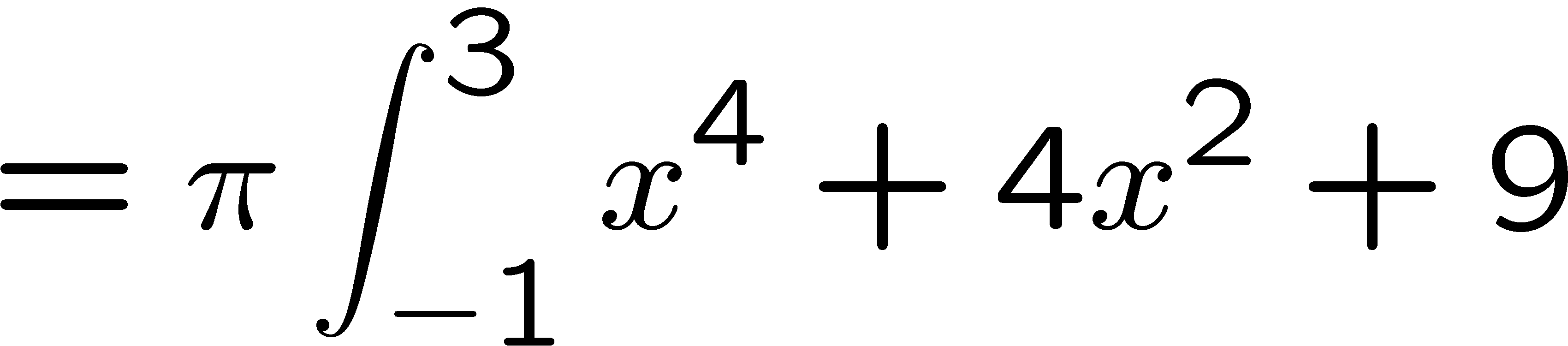 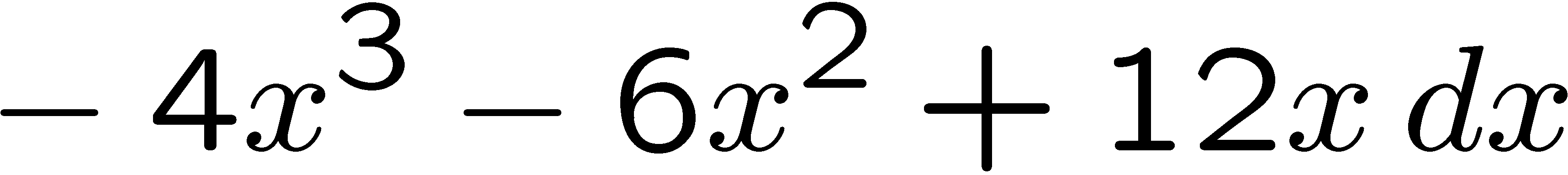 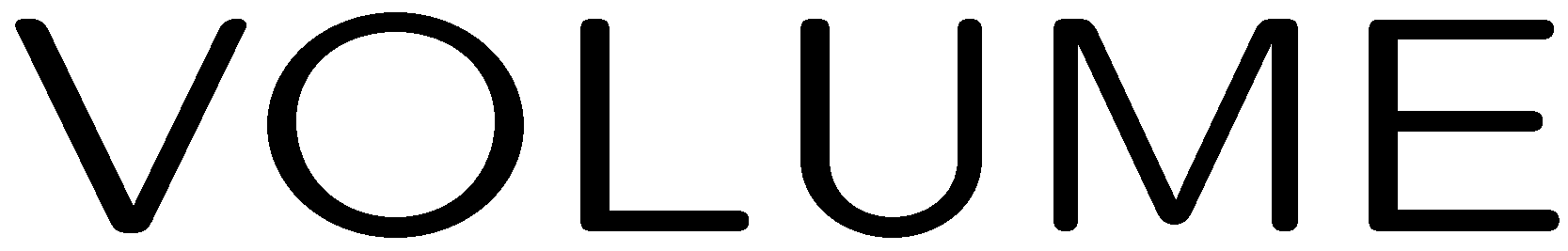 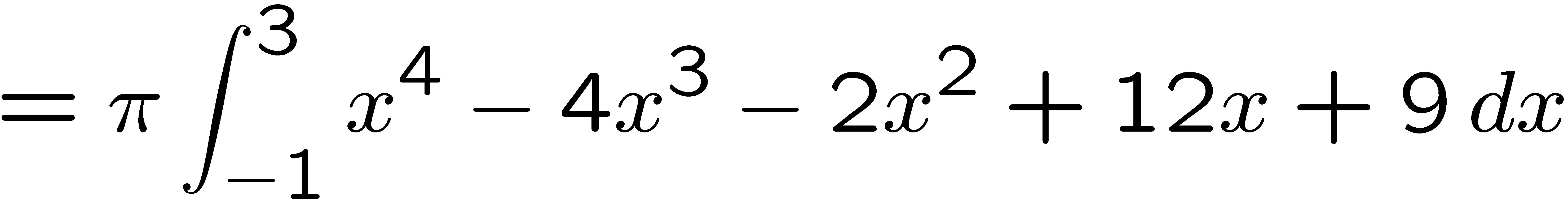 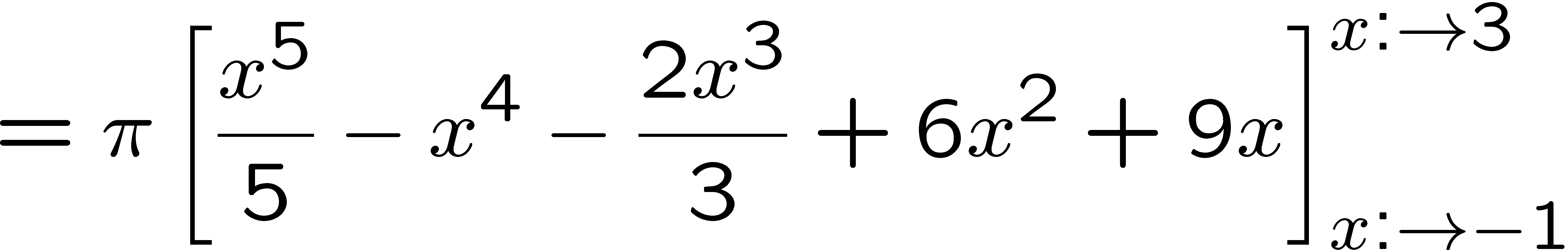 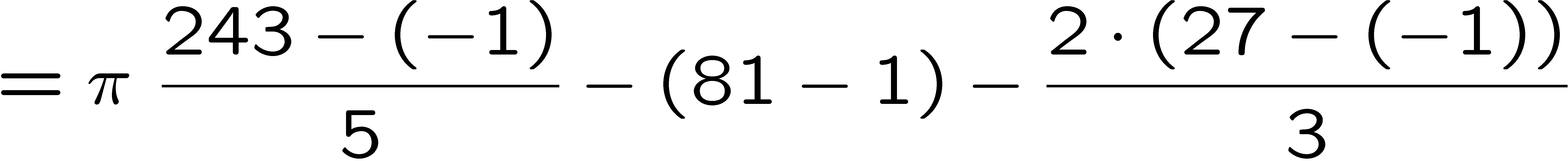 20
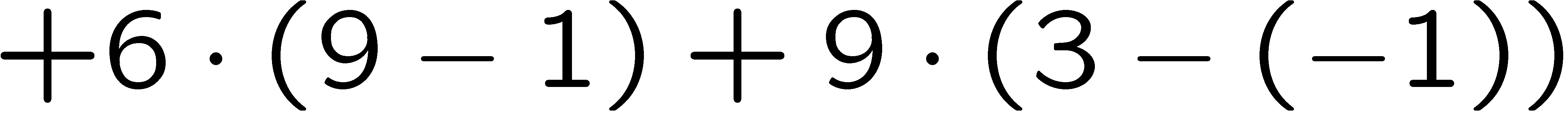 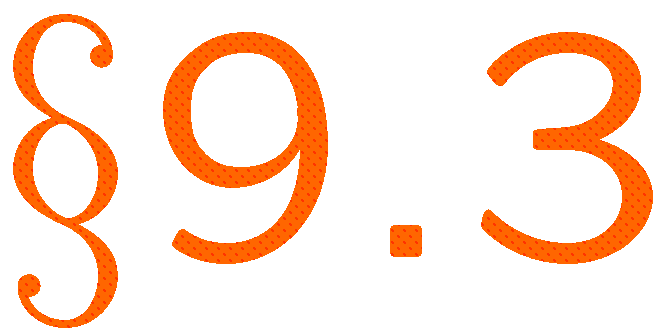 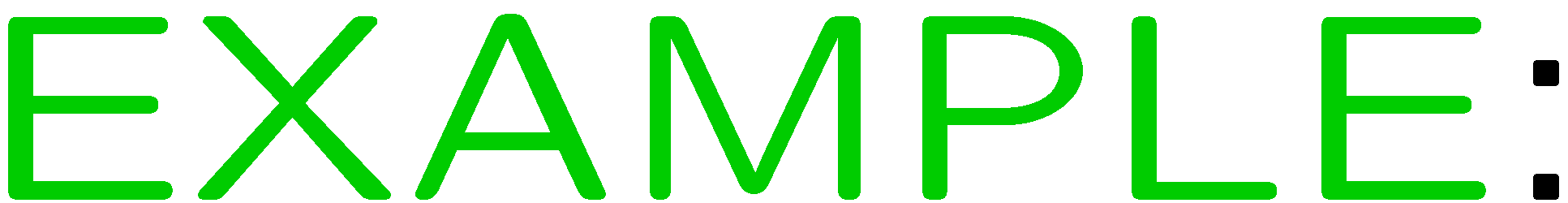 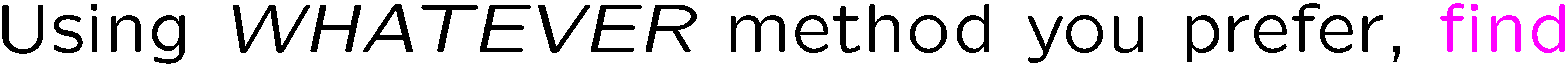 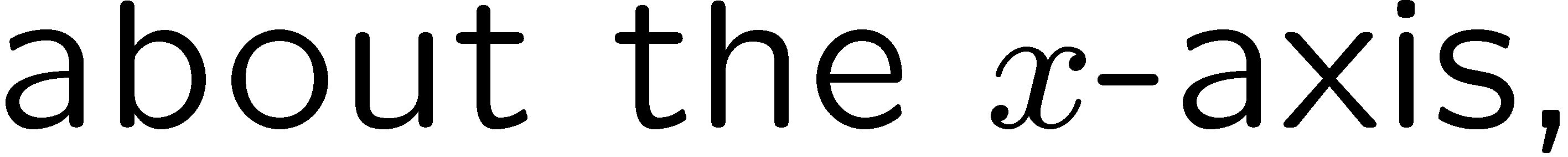 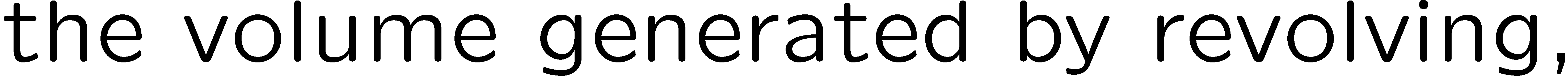 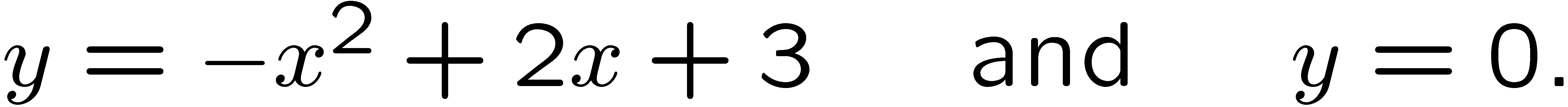 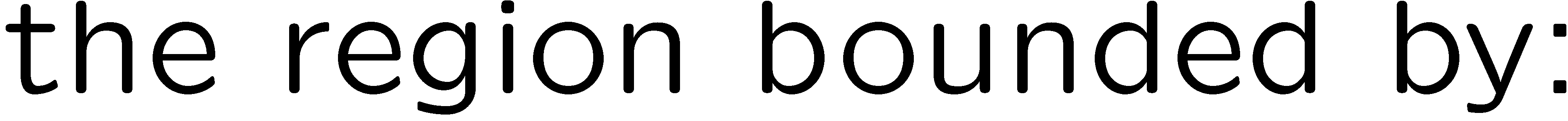 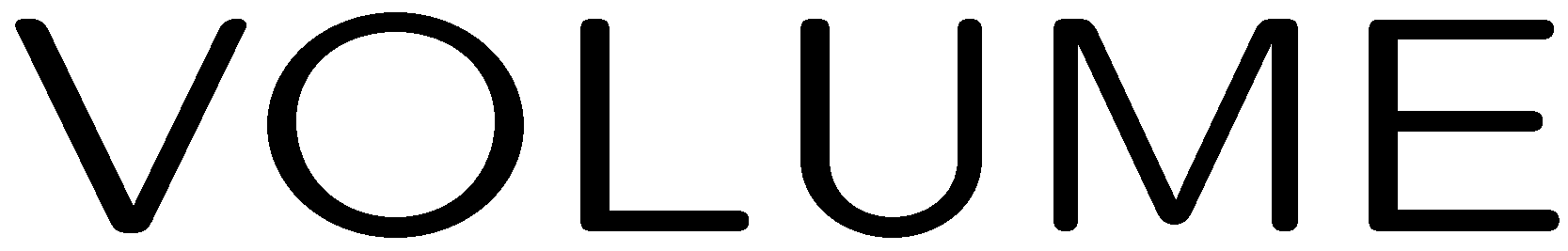 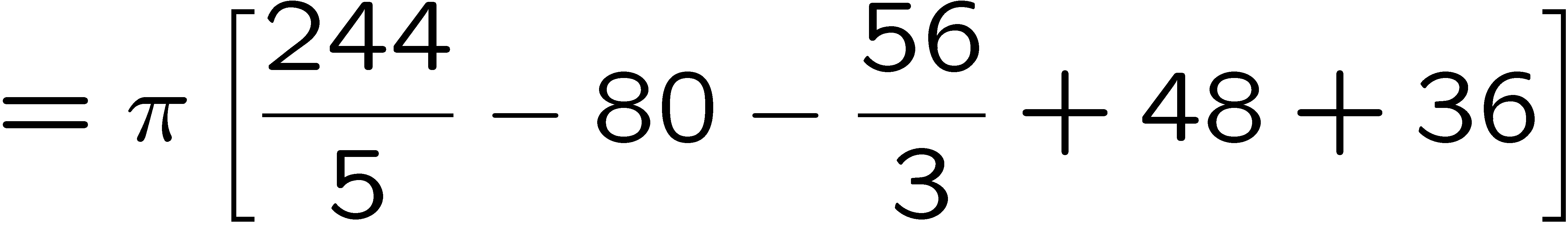 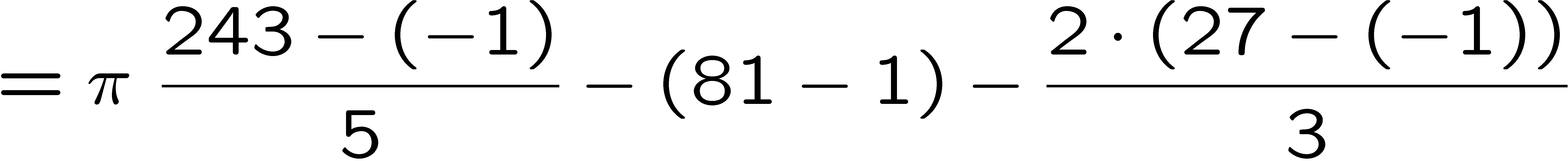 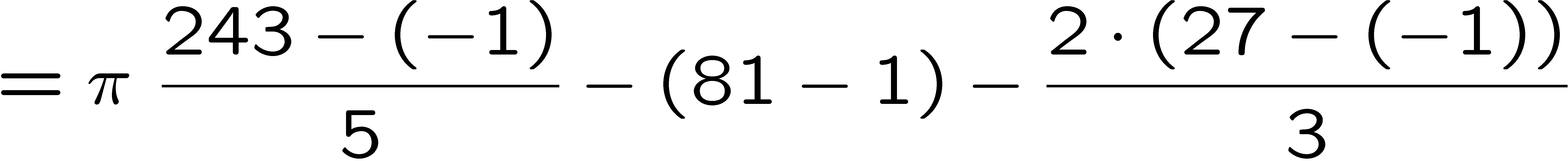 21
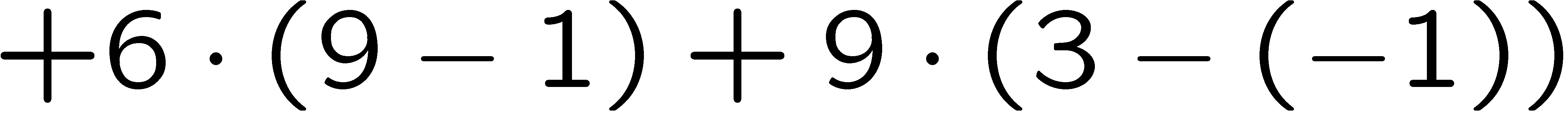 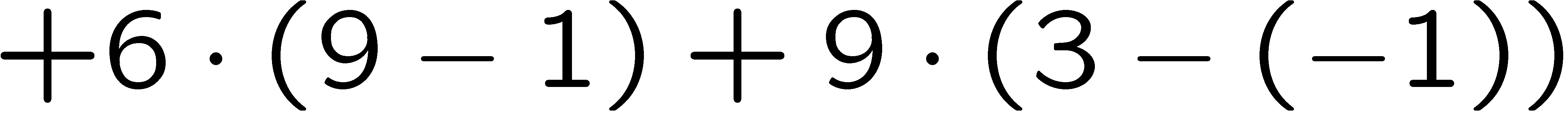 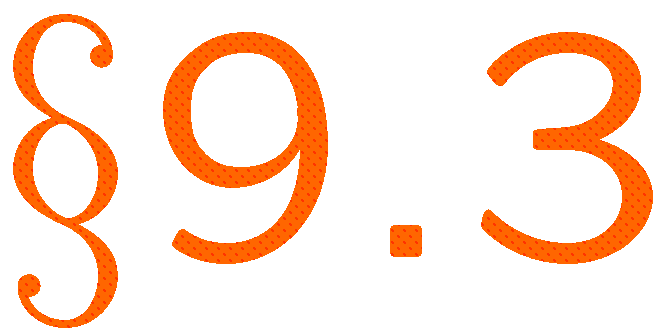 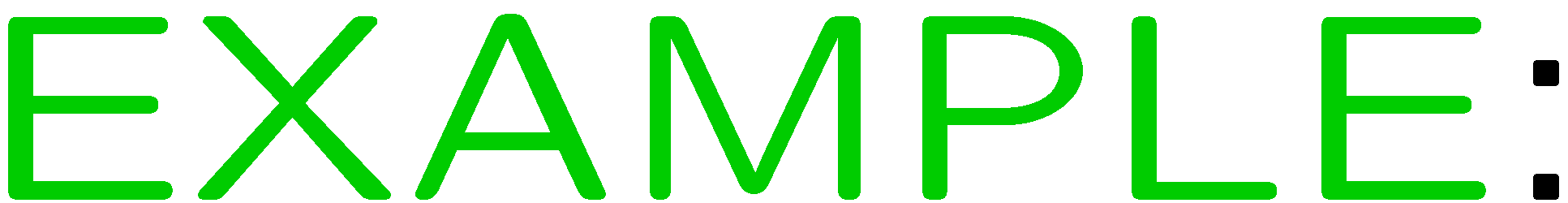 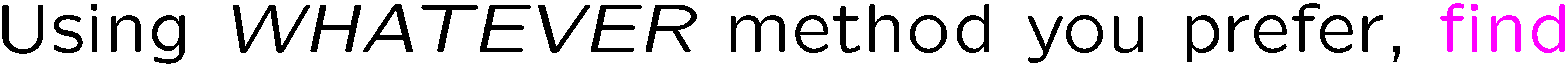 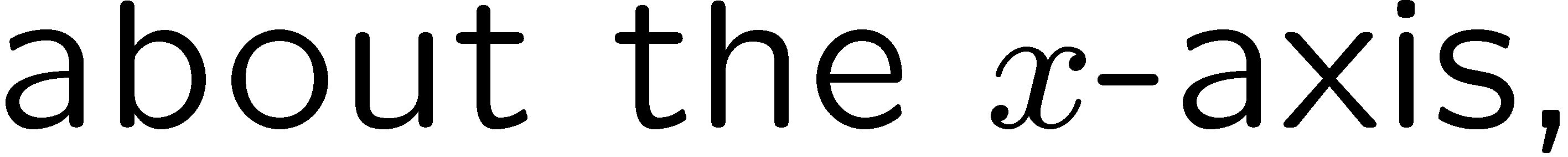 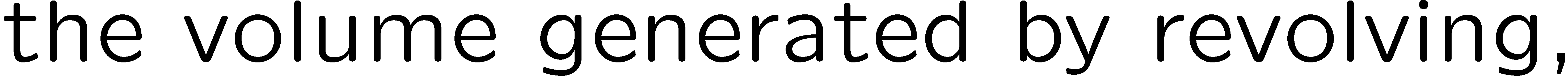 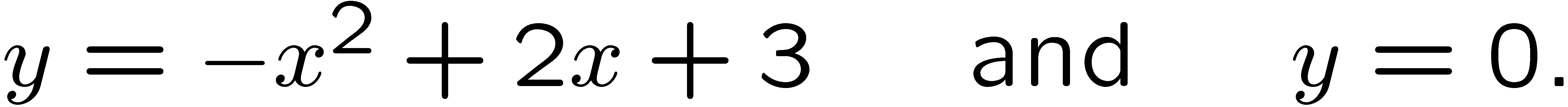 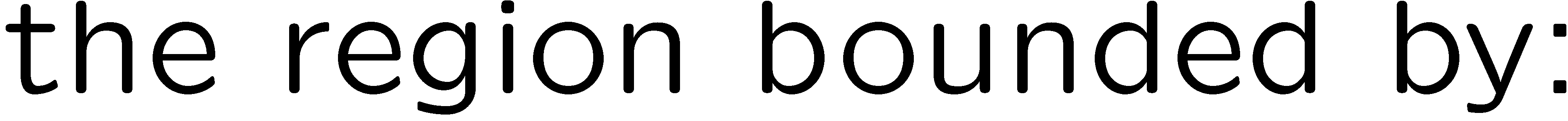 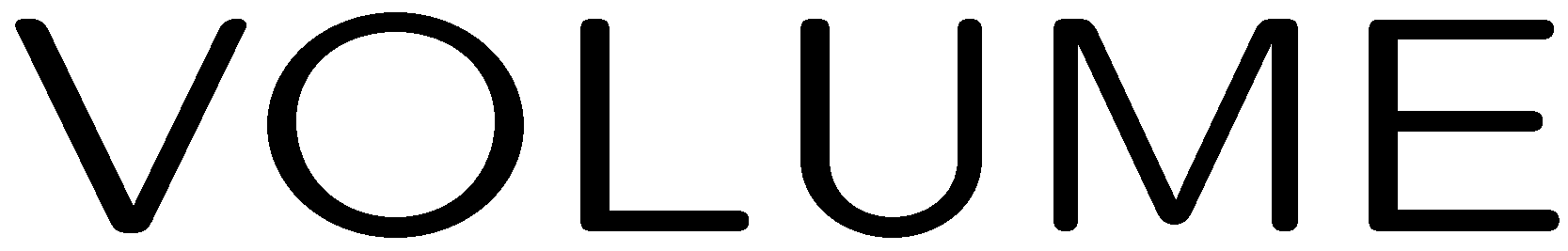 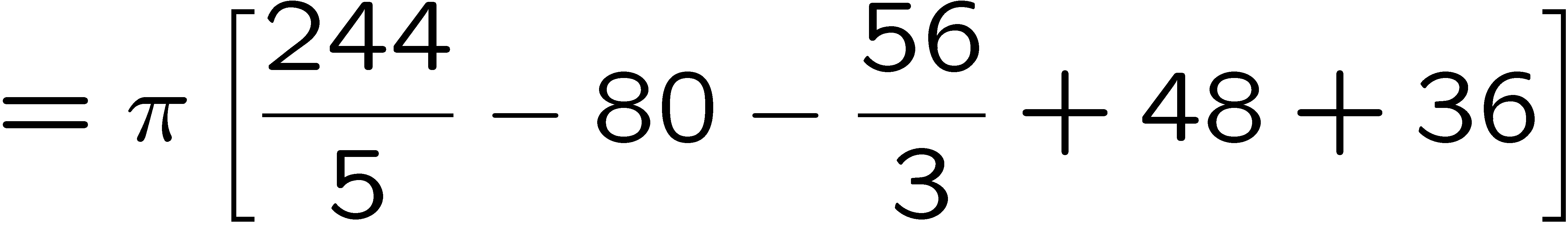 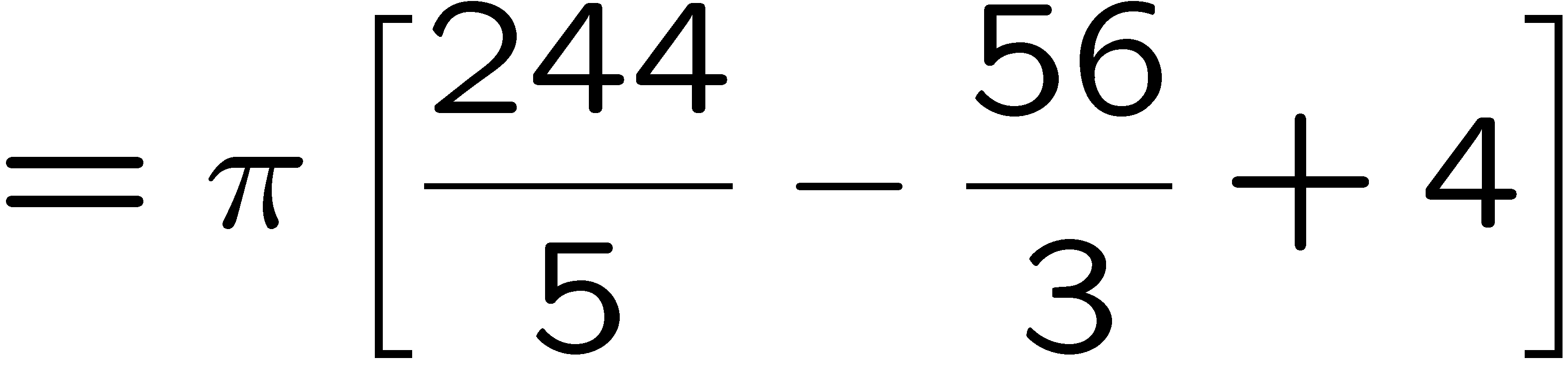 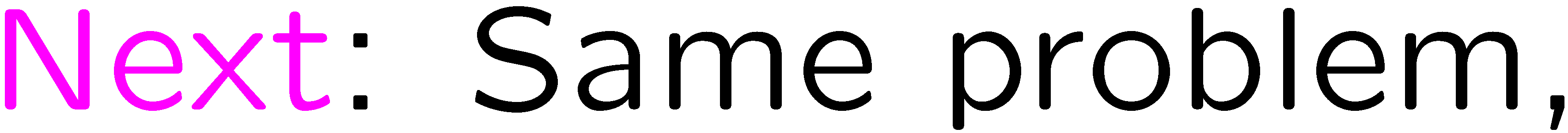 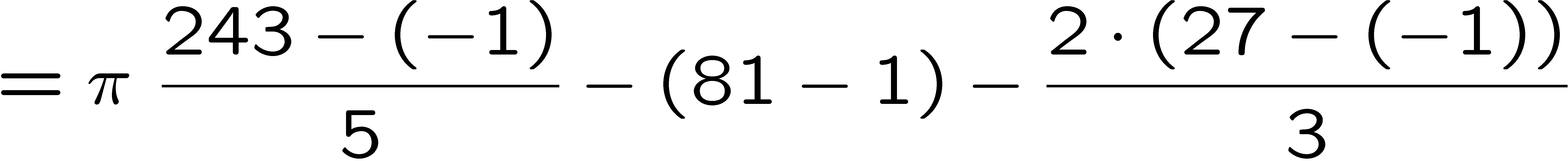 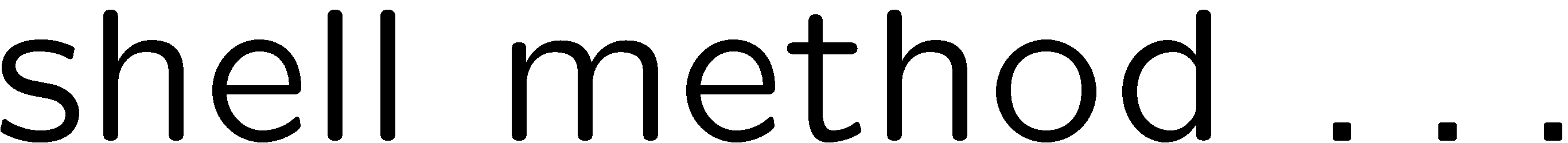 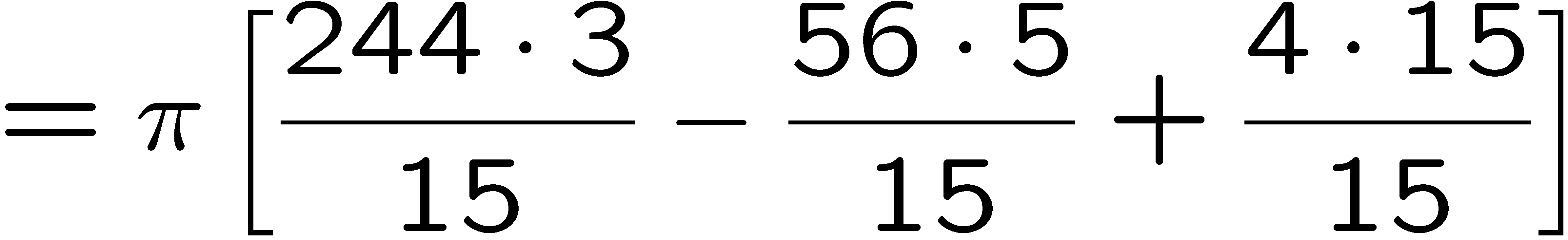 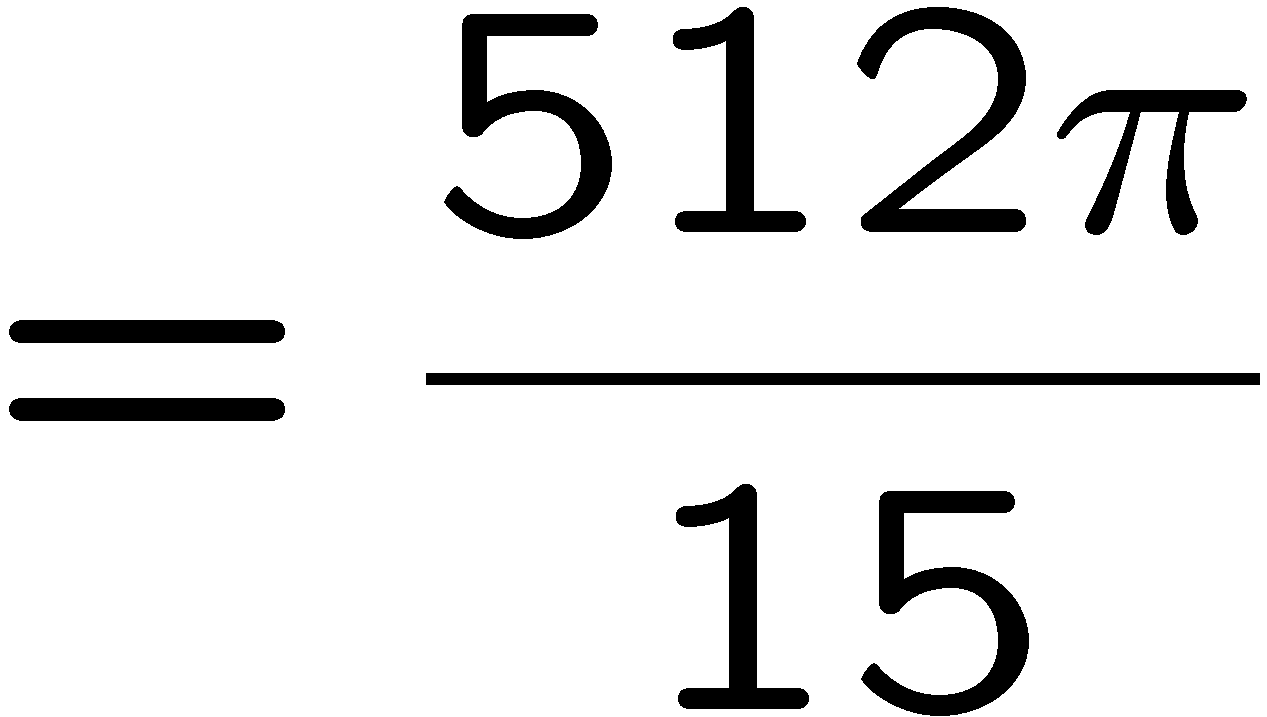 22
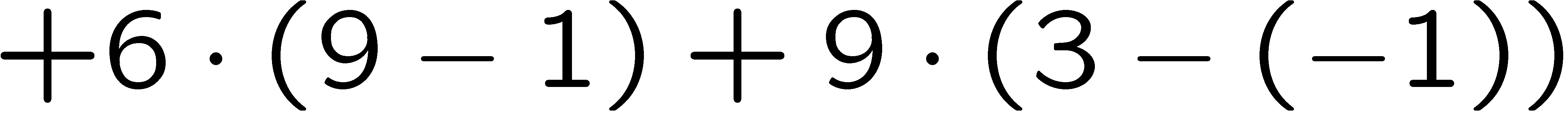 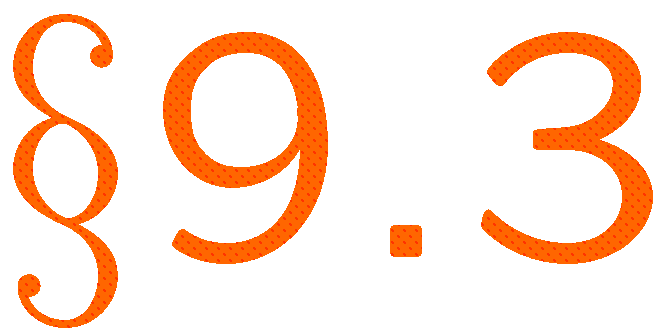 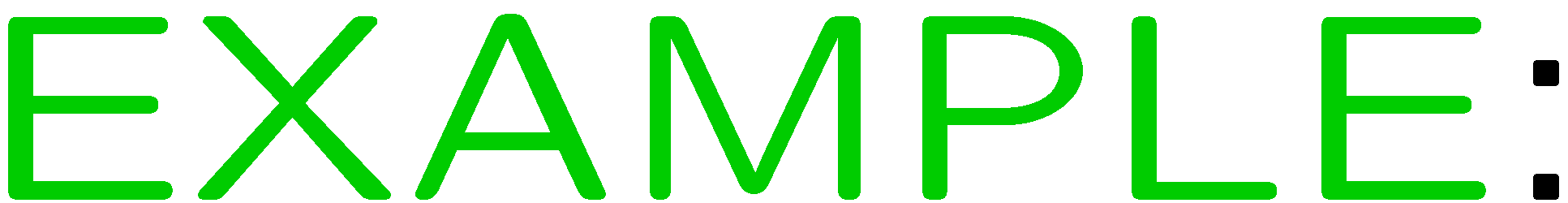 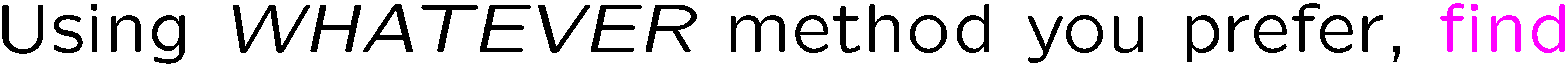 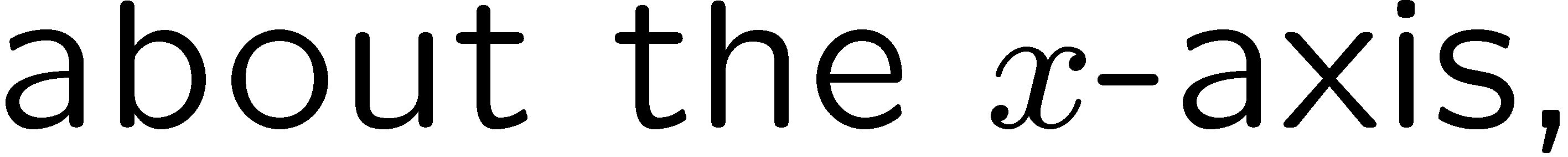 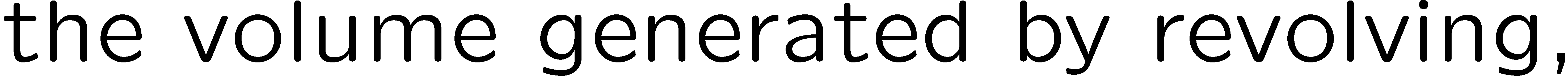 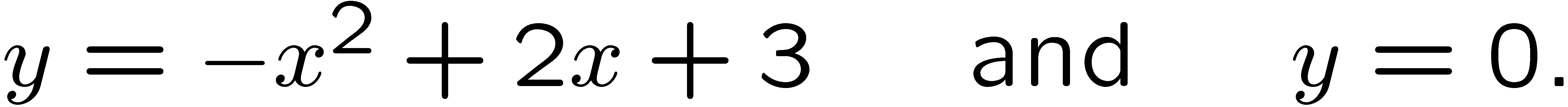 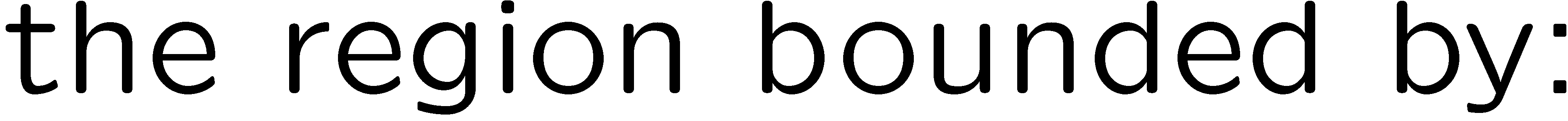 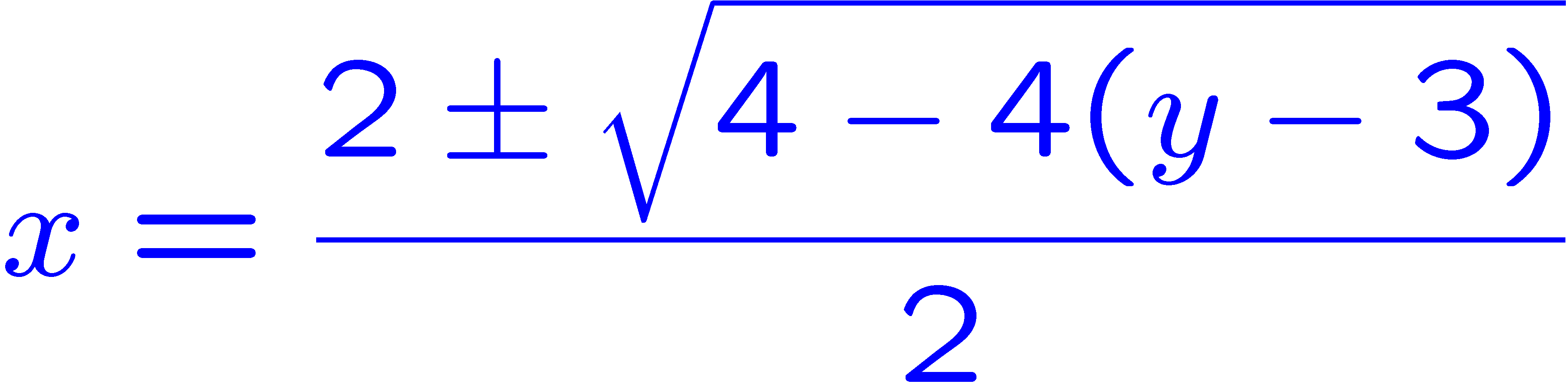 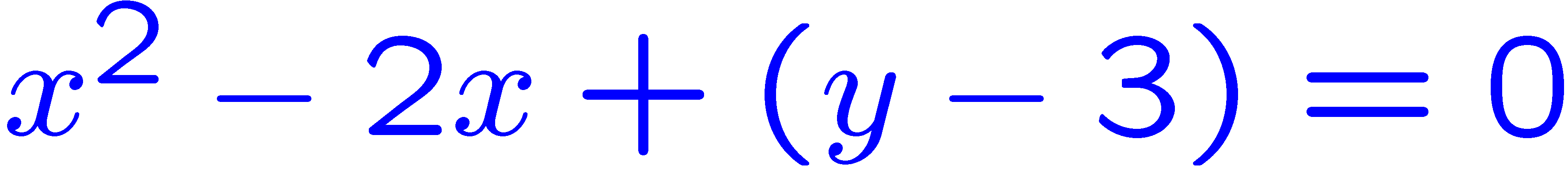 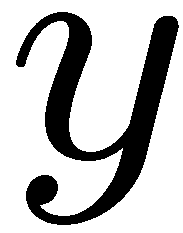 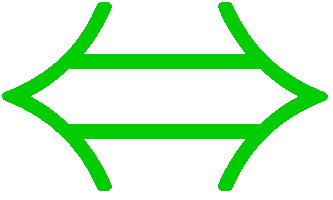 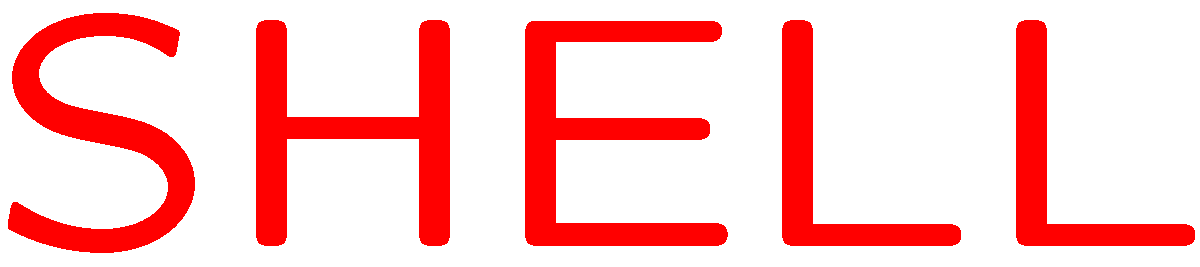 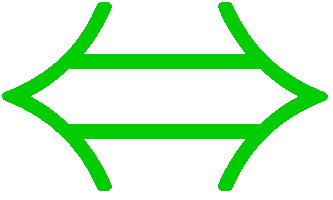 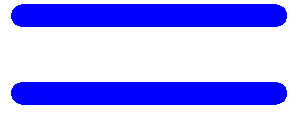 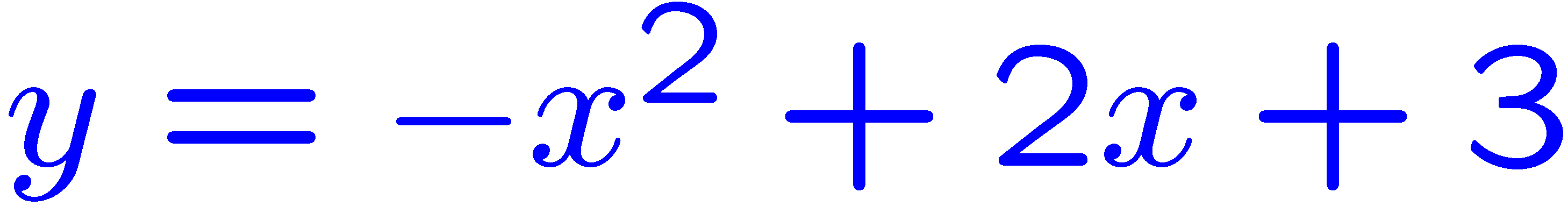 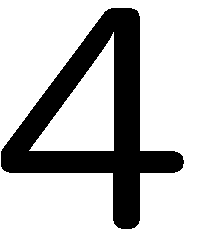 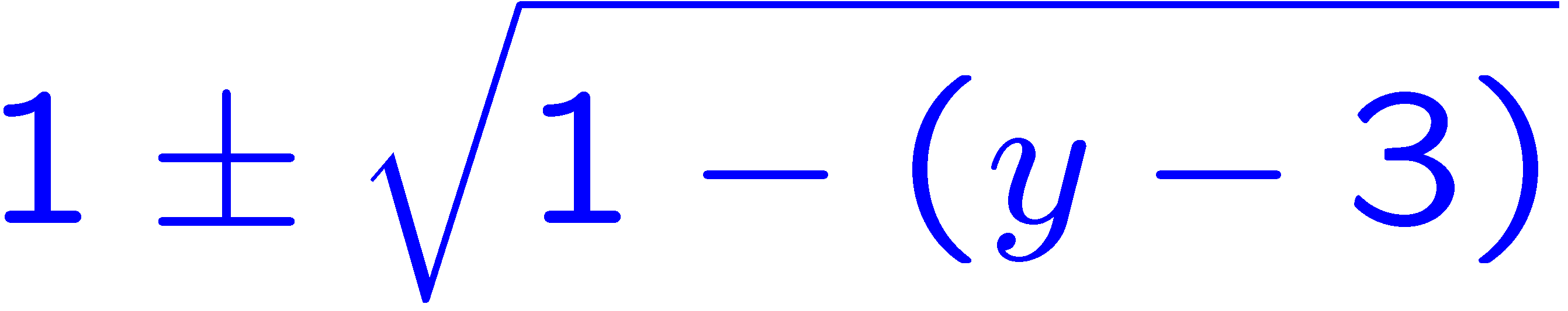 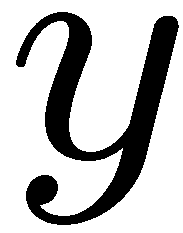 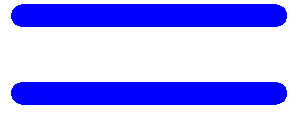 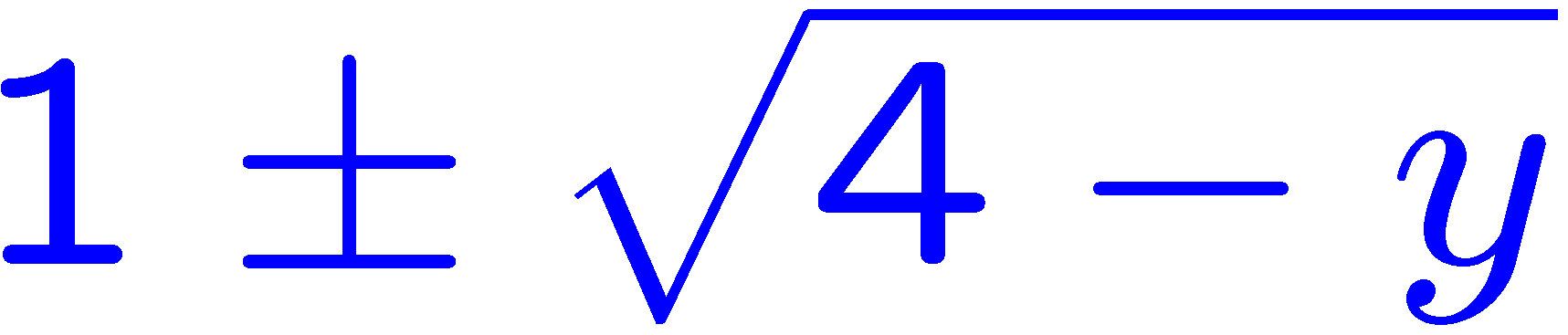 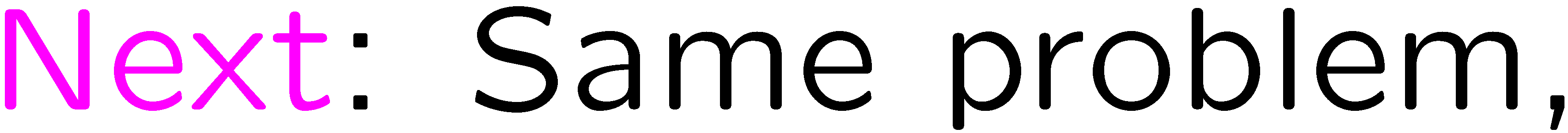 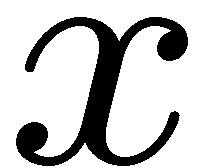 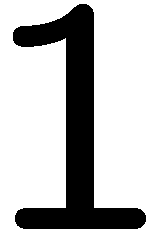 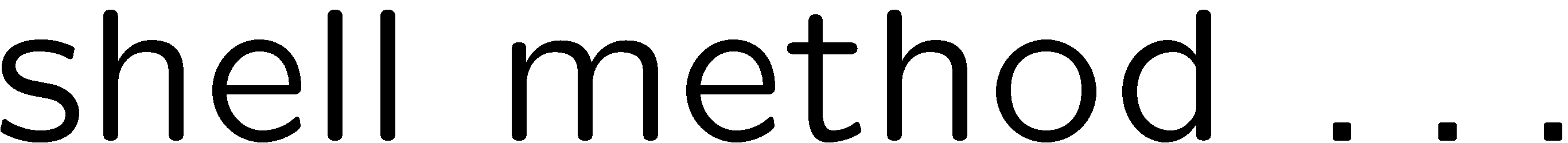 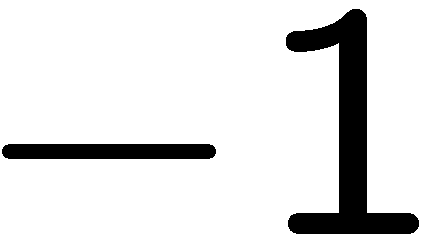 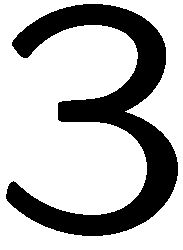 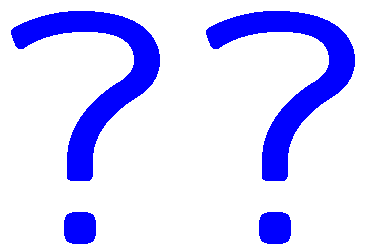 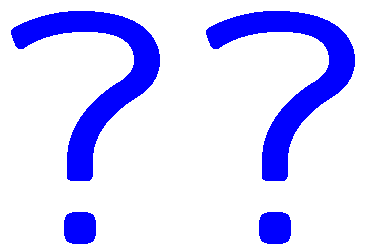 23
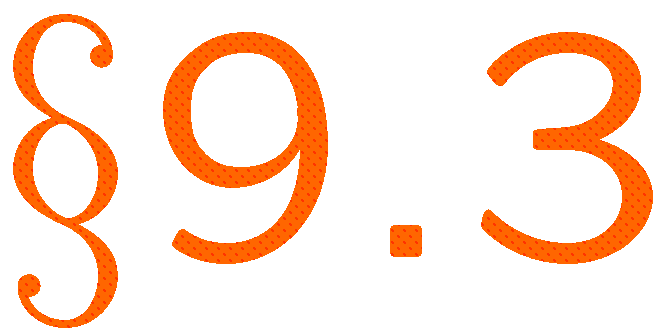 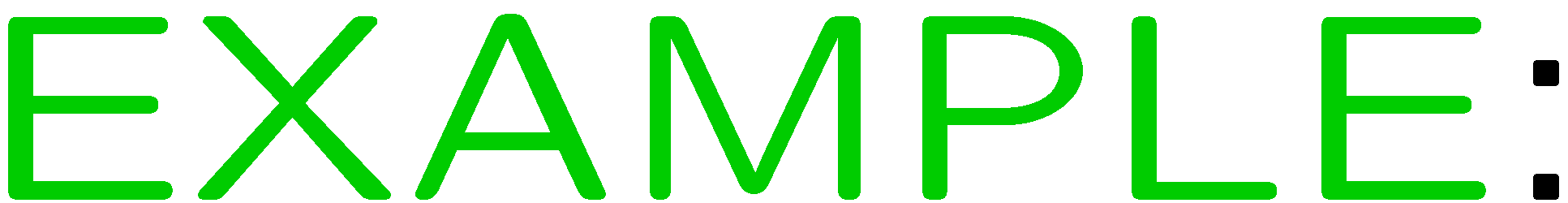 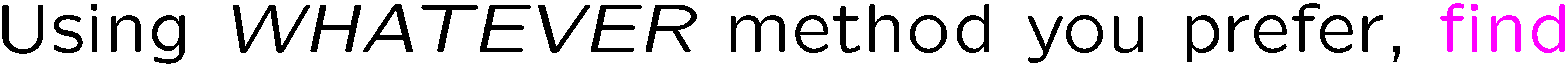 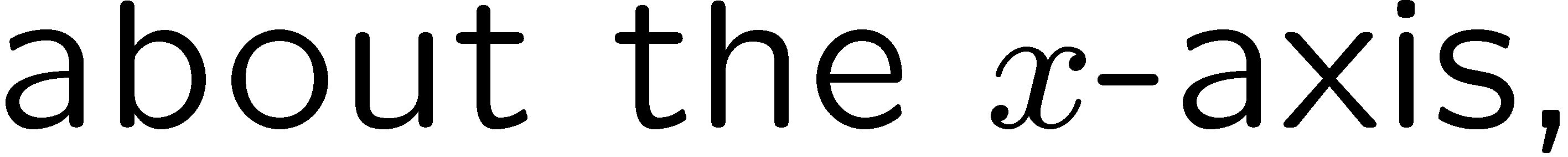 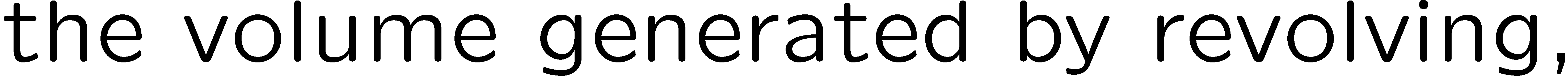 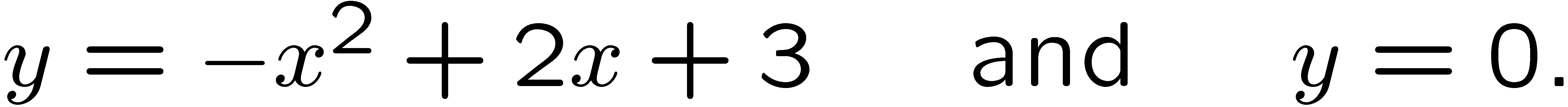 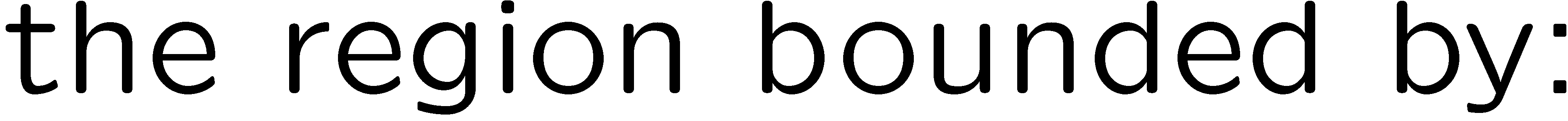 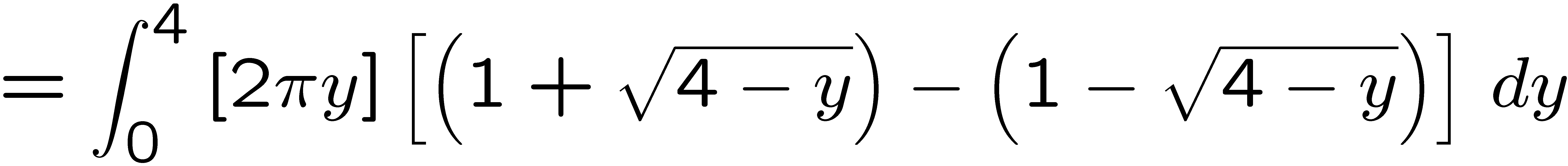 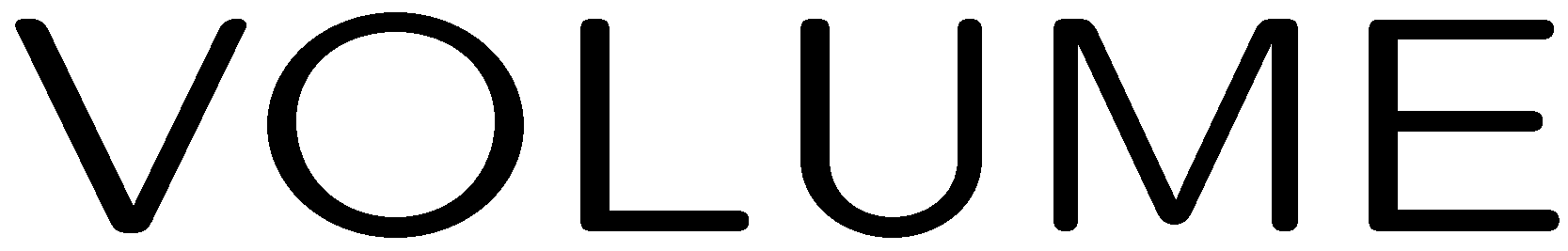 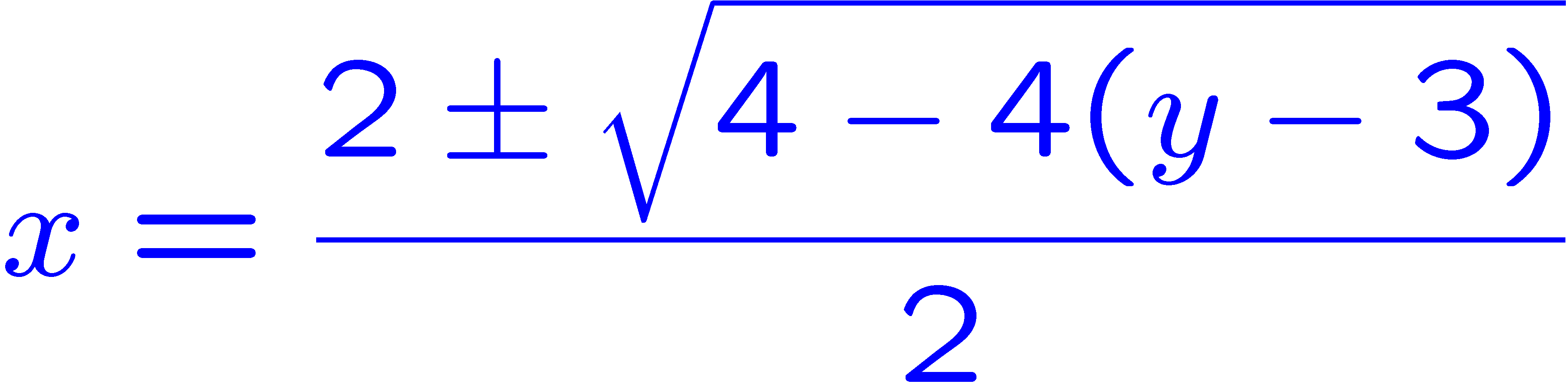 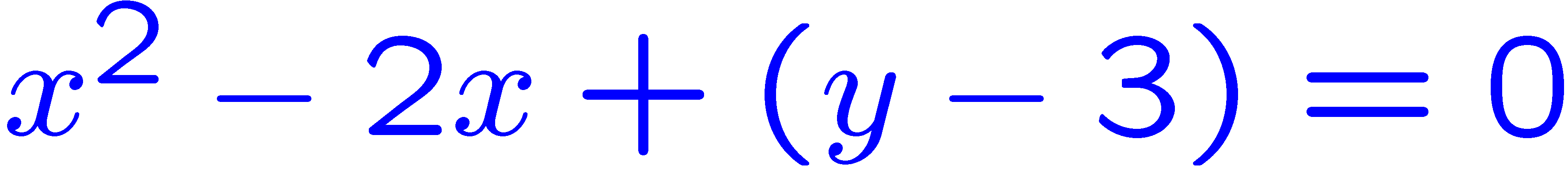 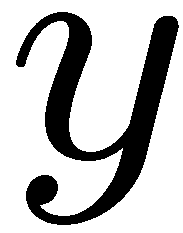 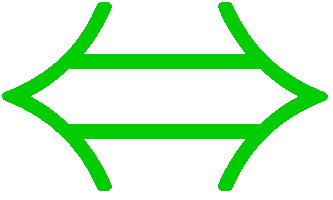 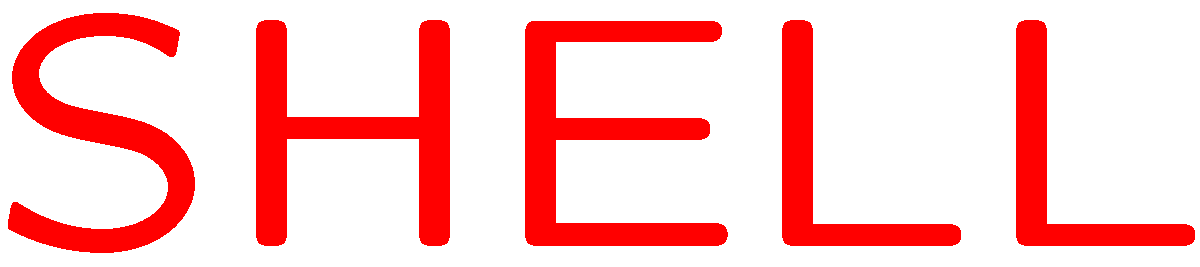 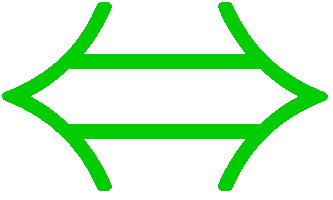 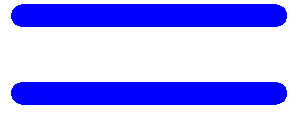 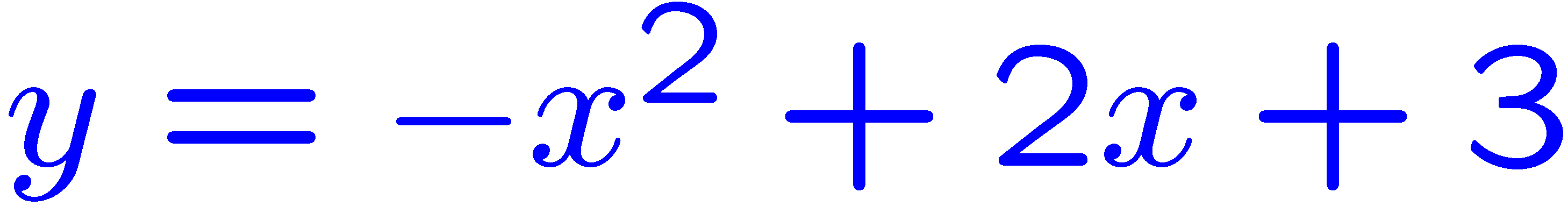 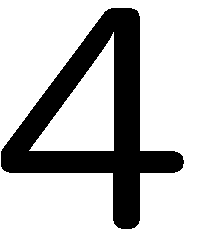 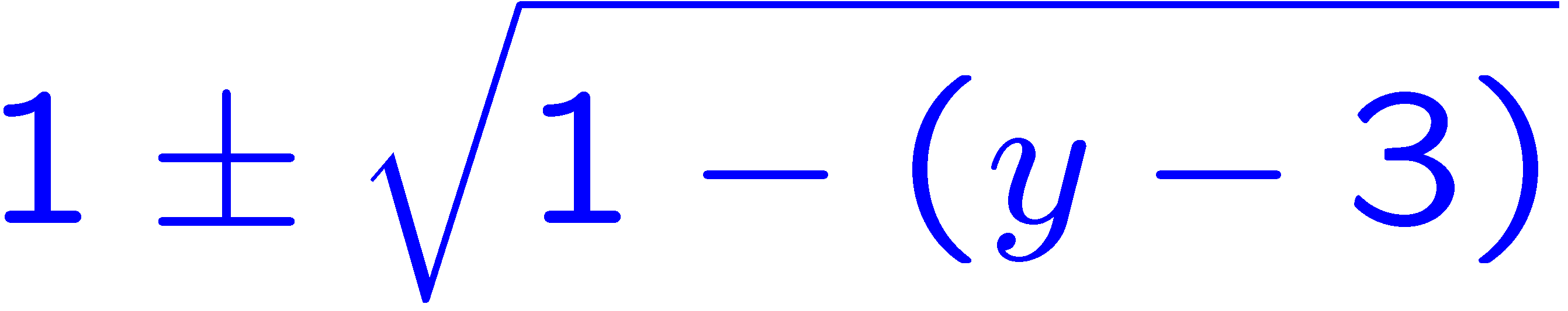 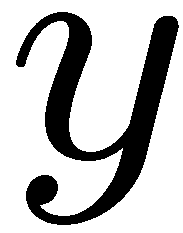 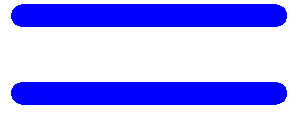 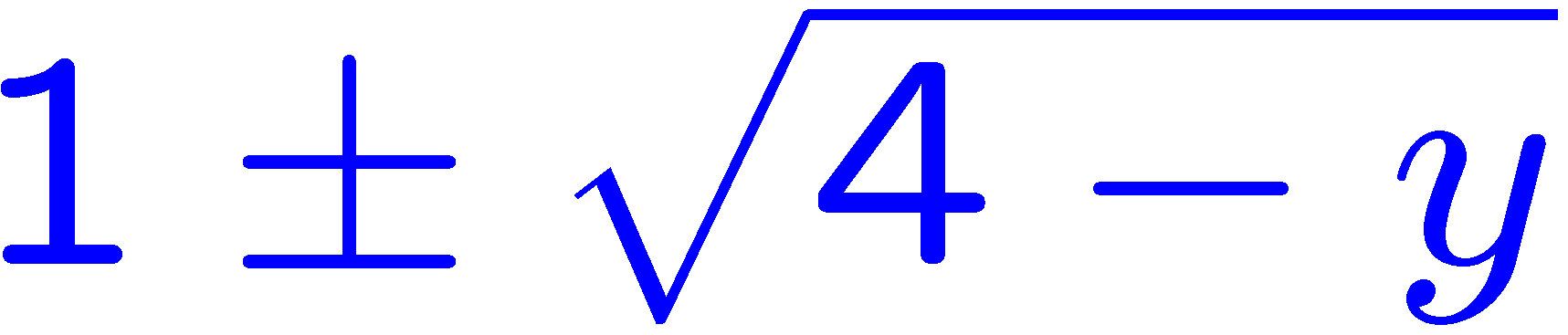 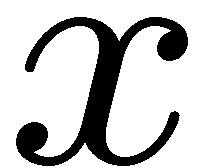 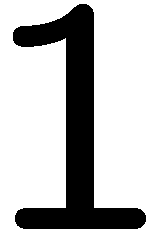 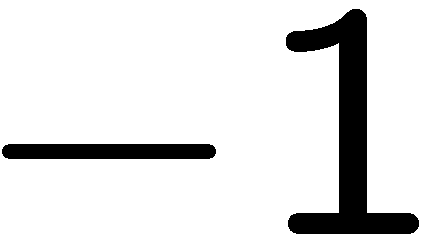 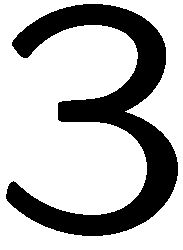 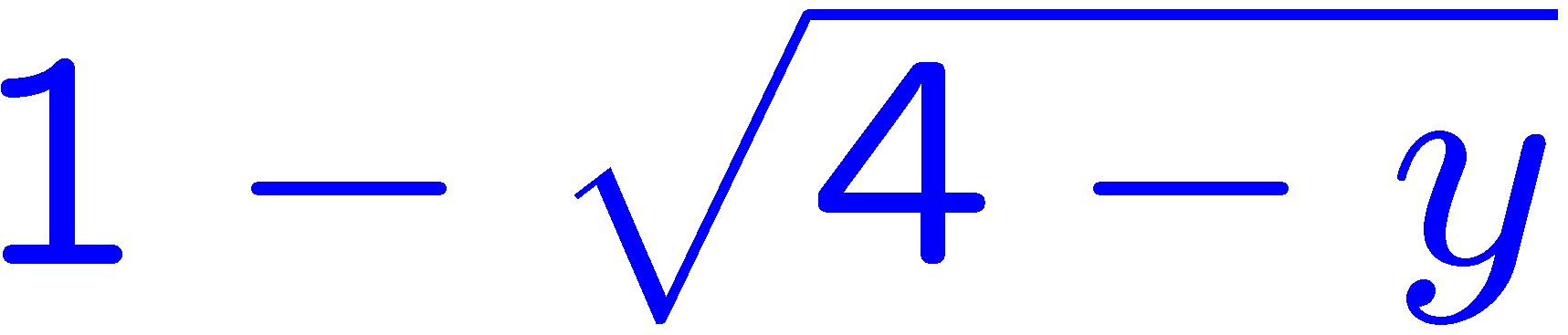 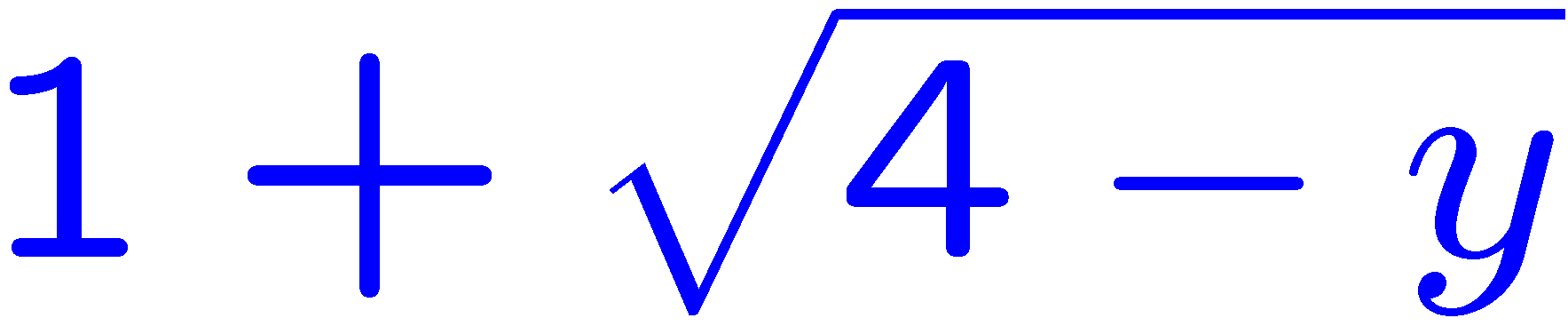 24
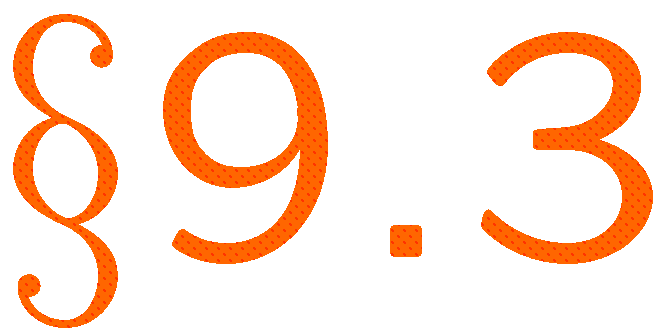 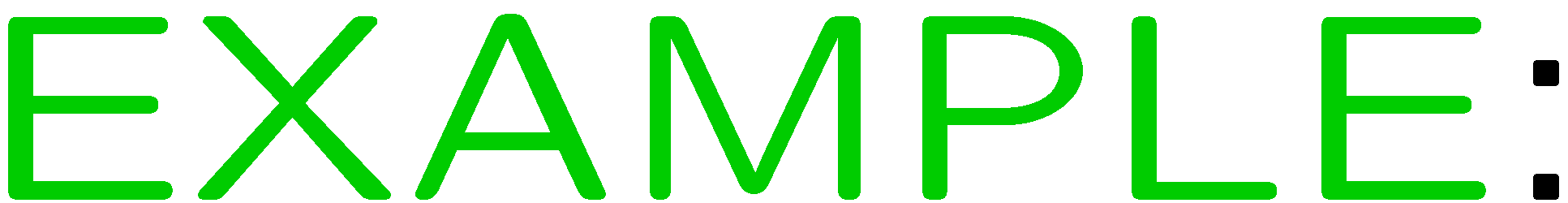 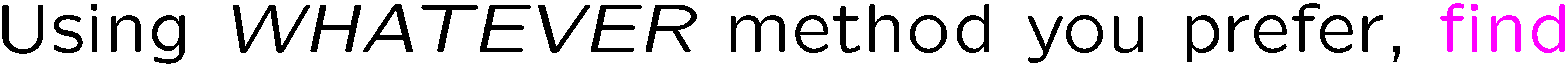 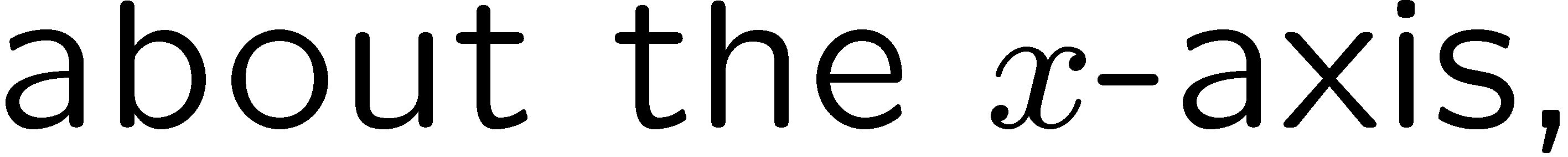 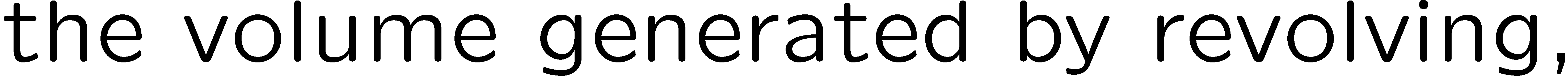 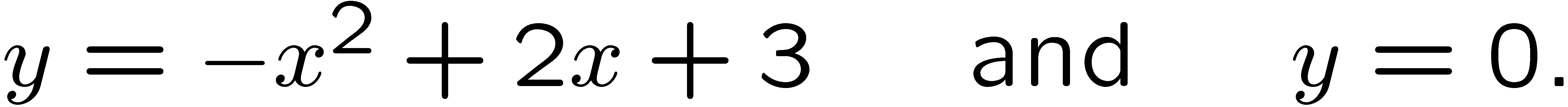 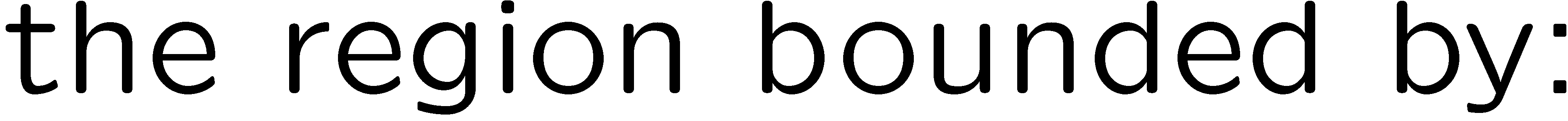 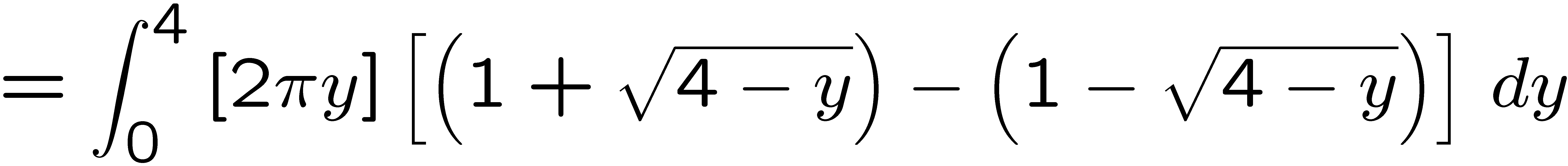 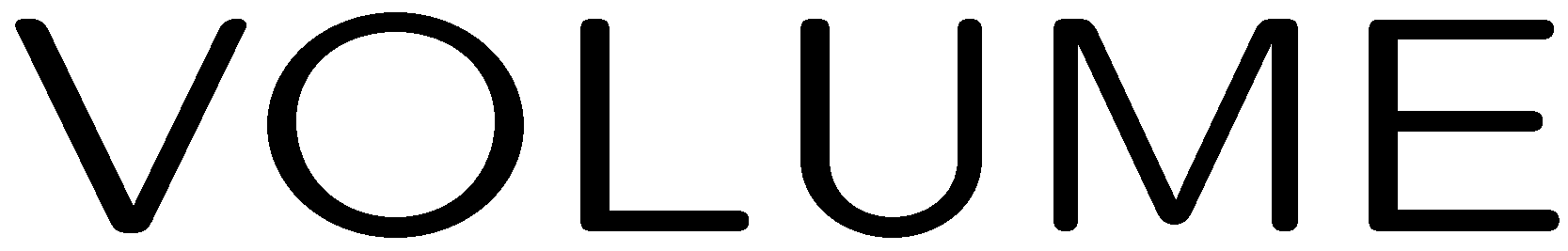 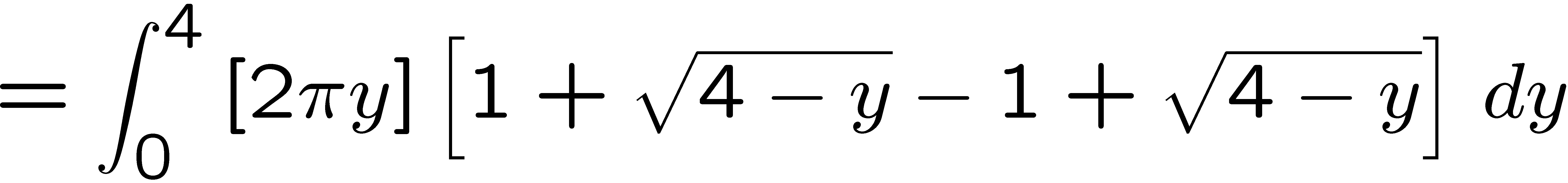 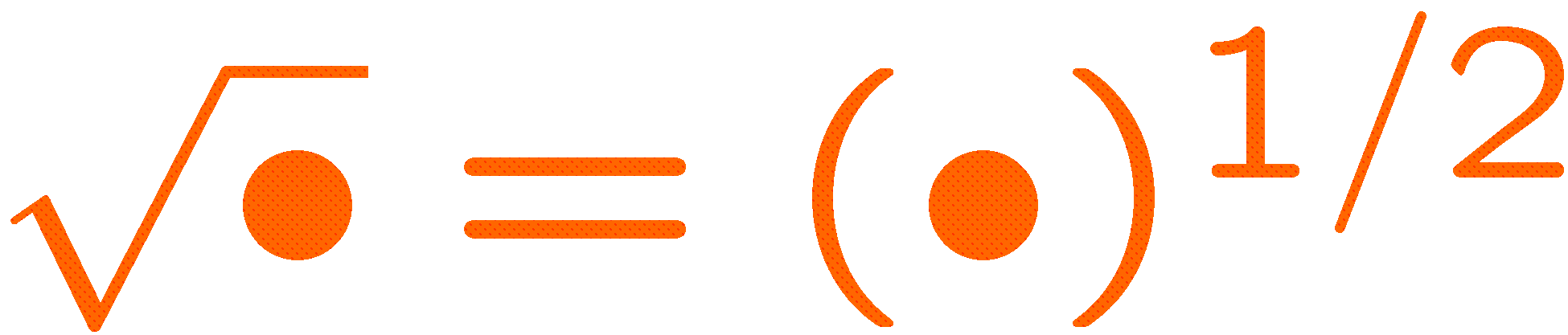 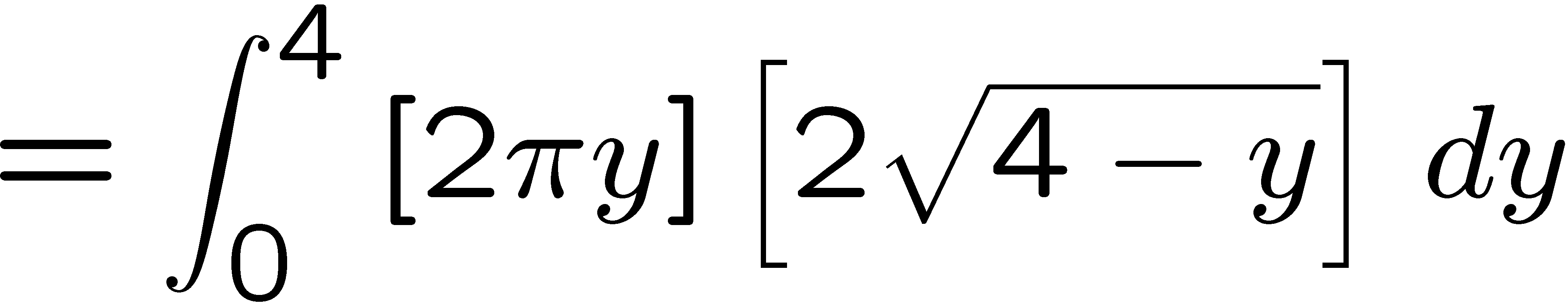 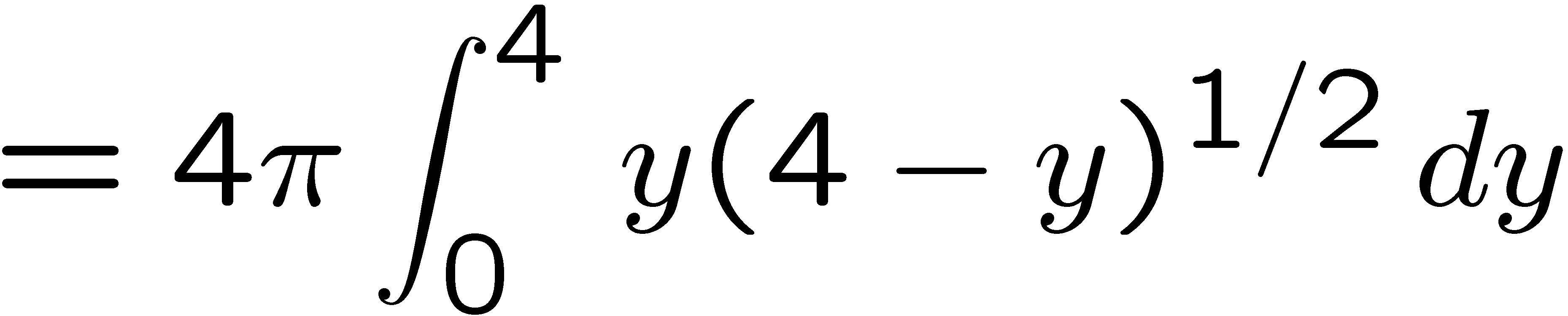 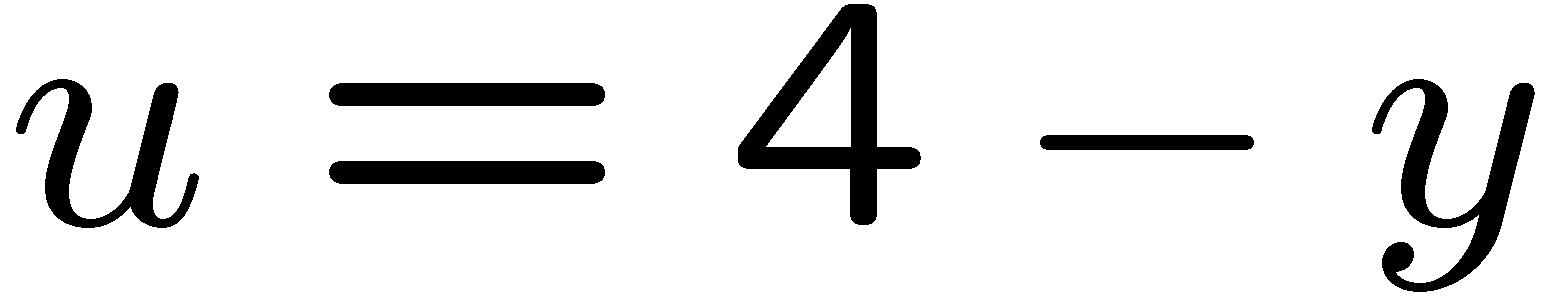 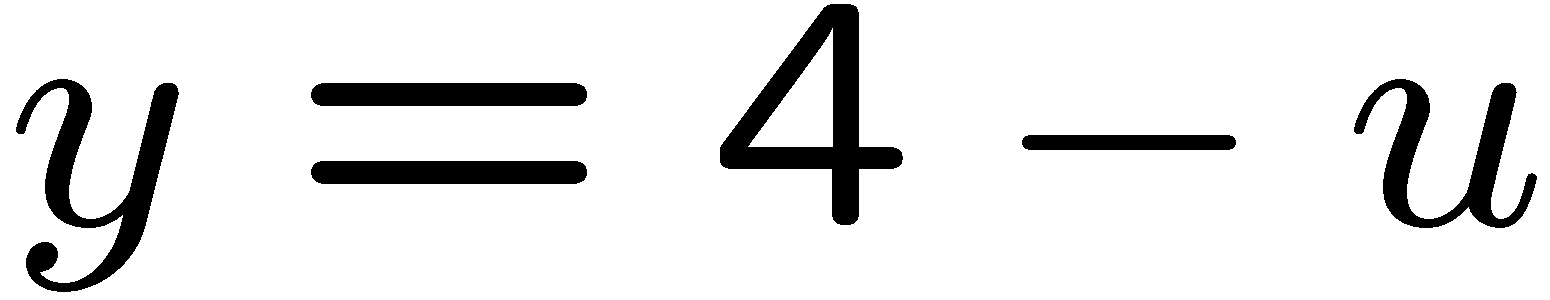 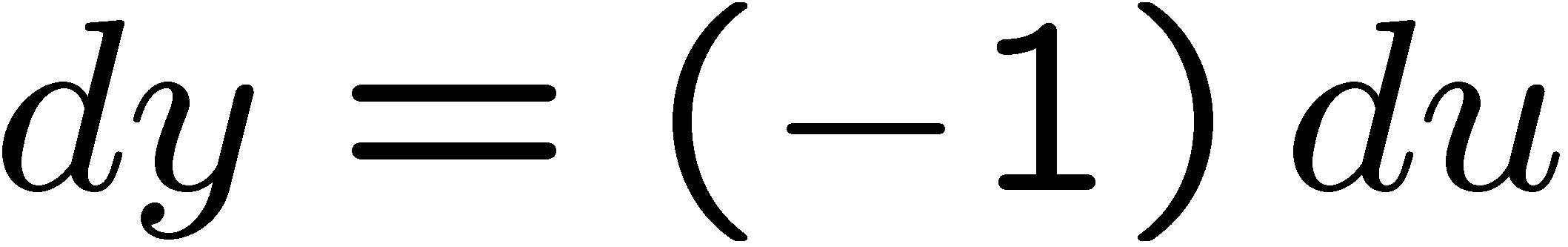 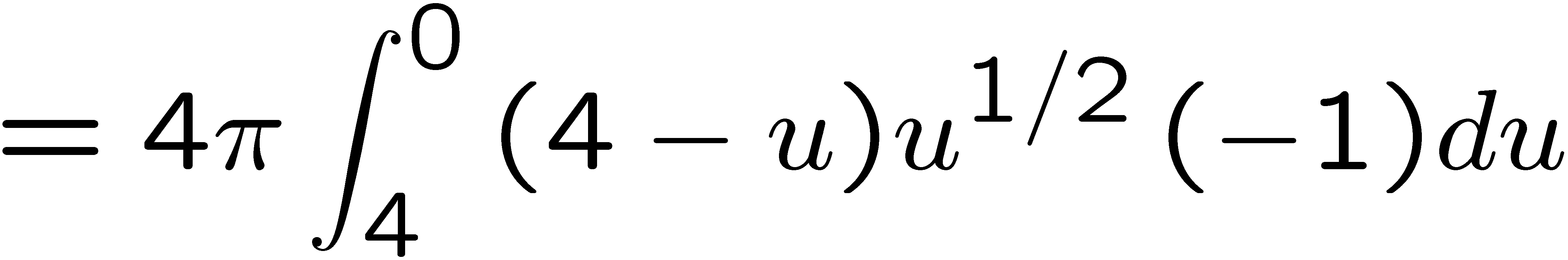 25
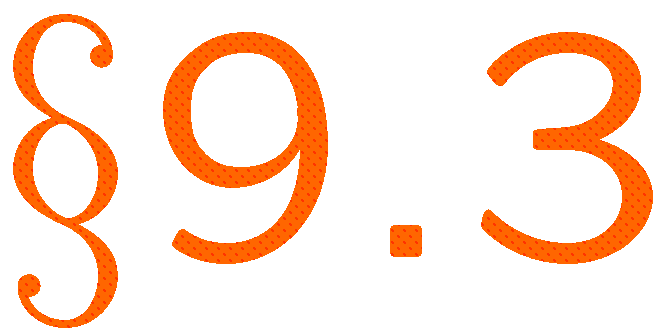 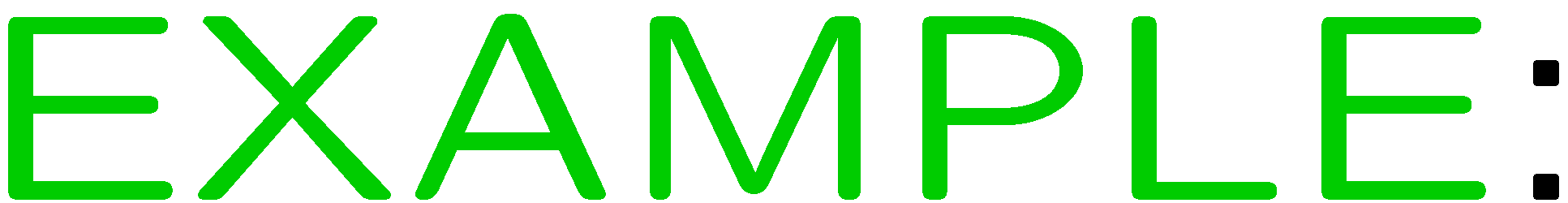 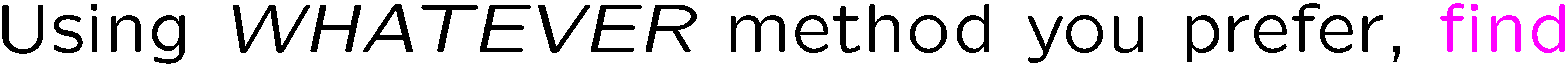 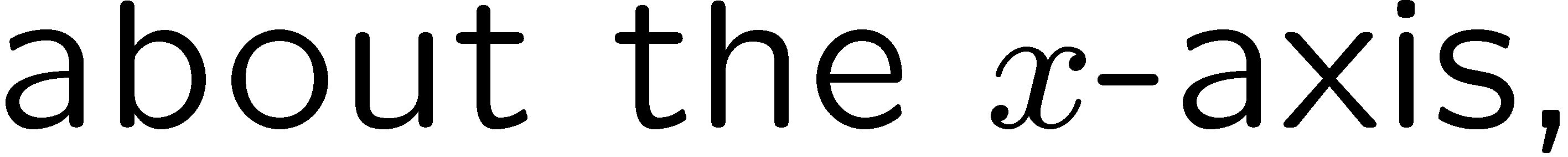 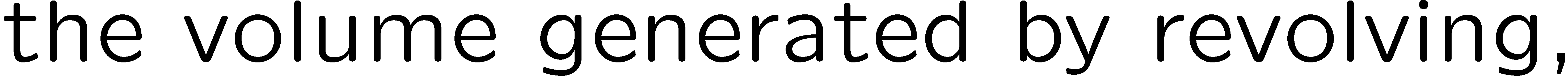 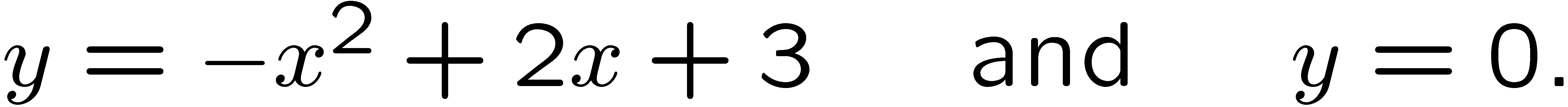 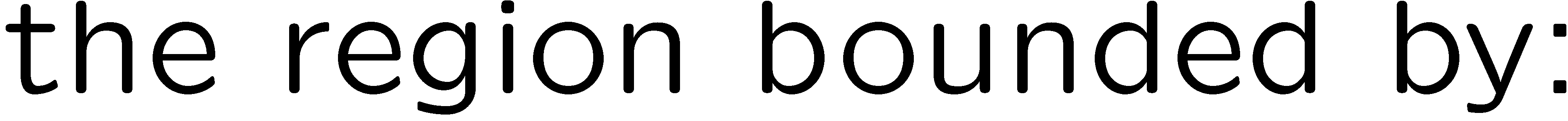 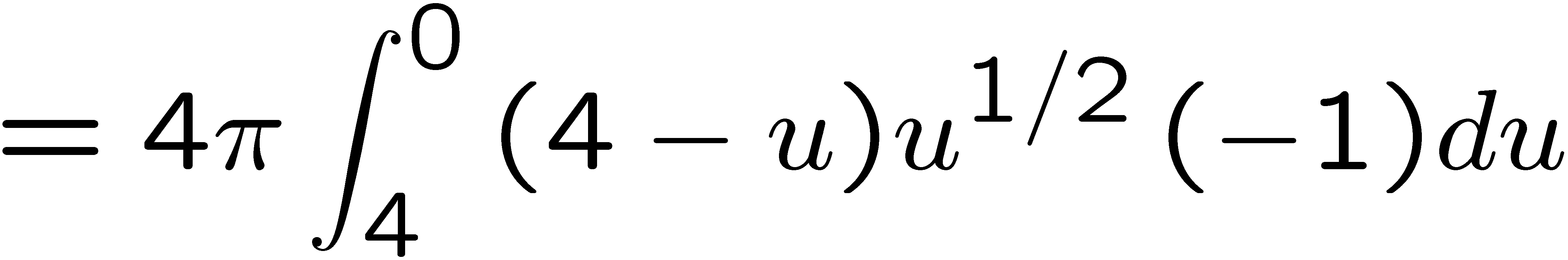 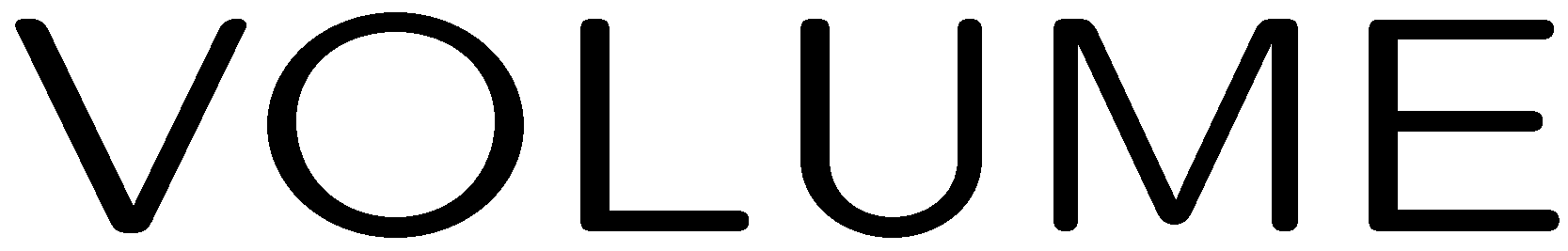 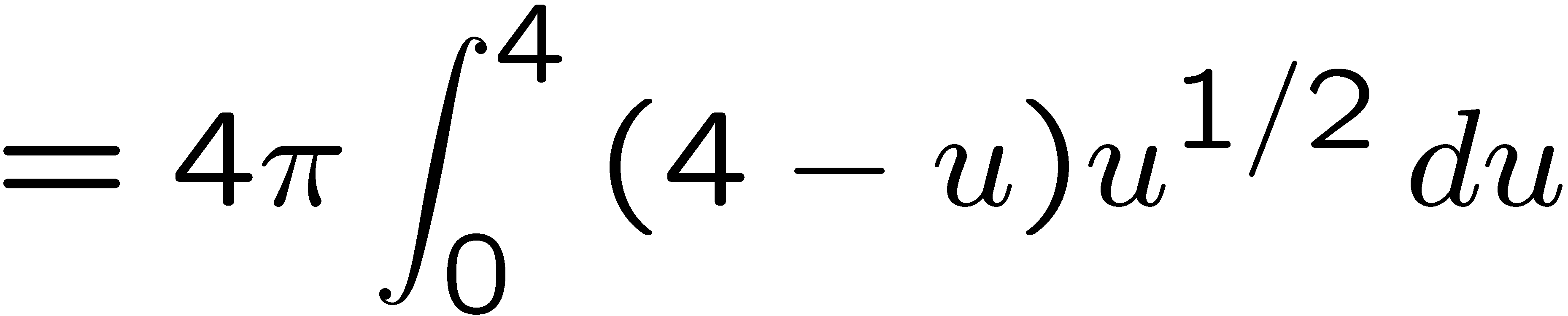 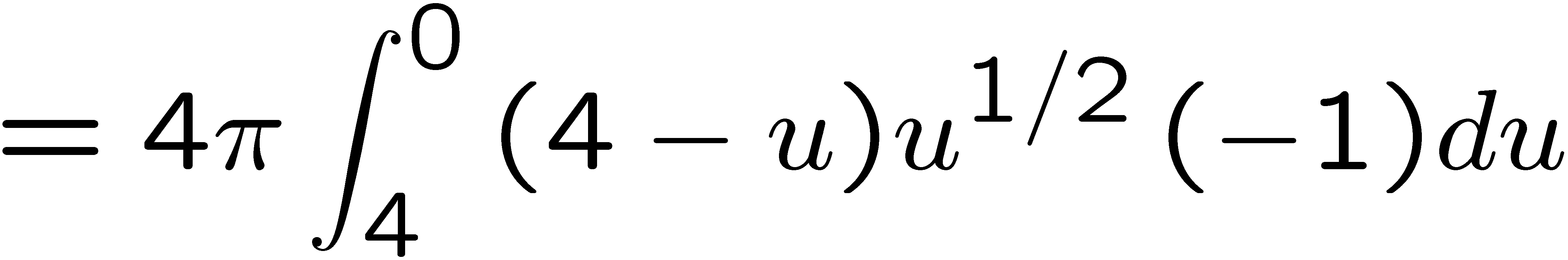 26
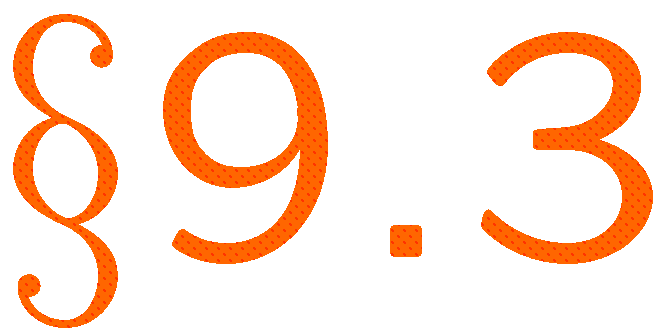 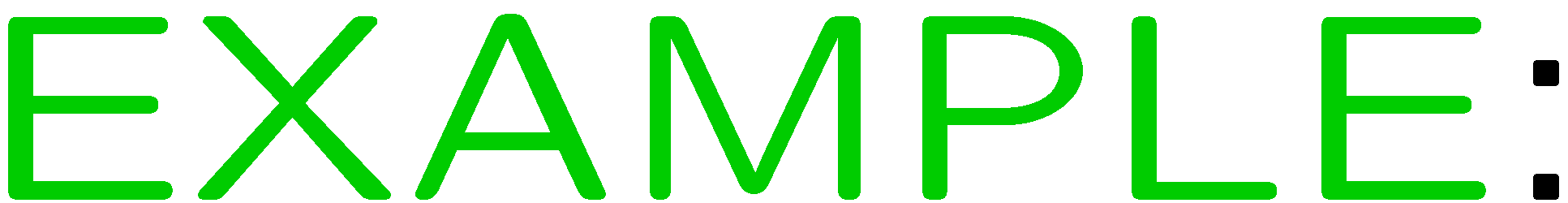 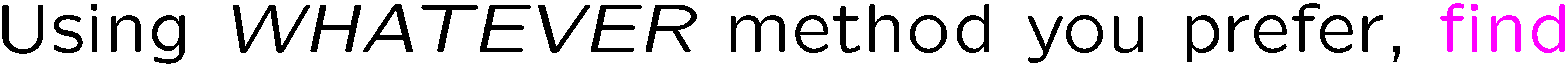 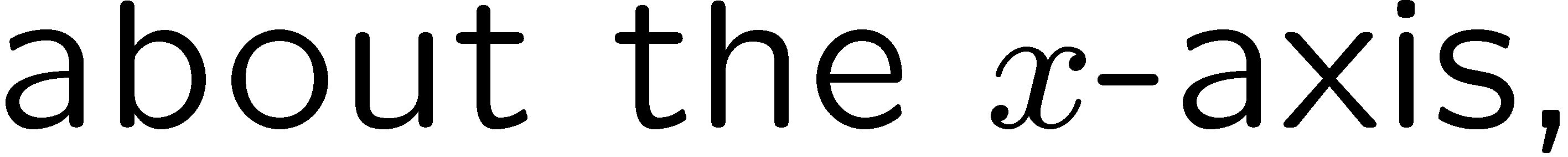 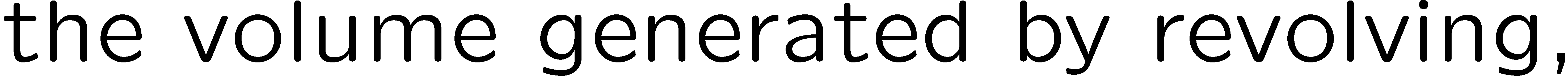 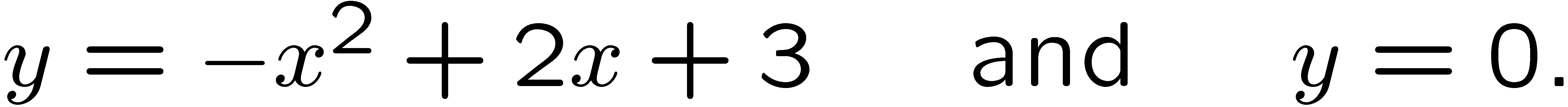 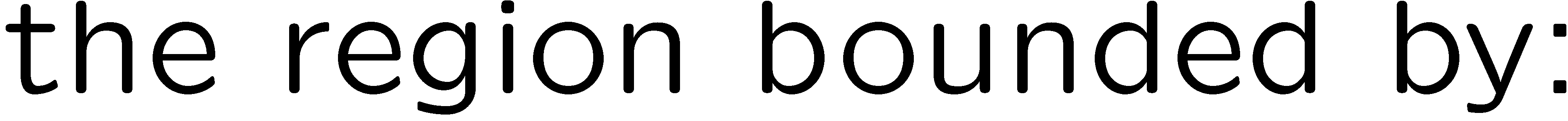 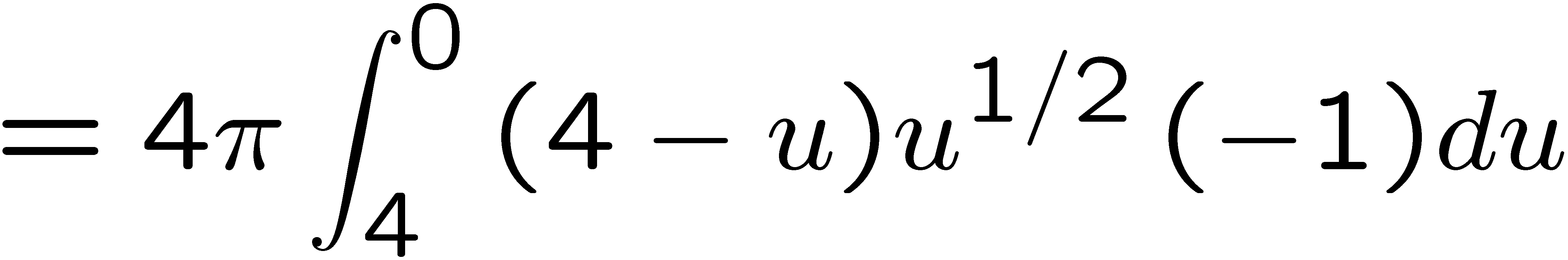 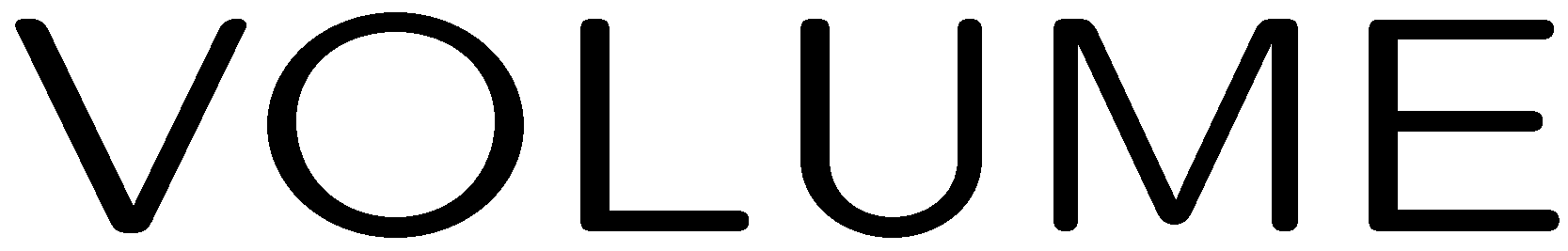 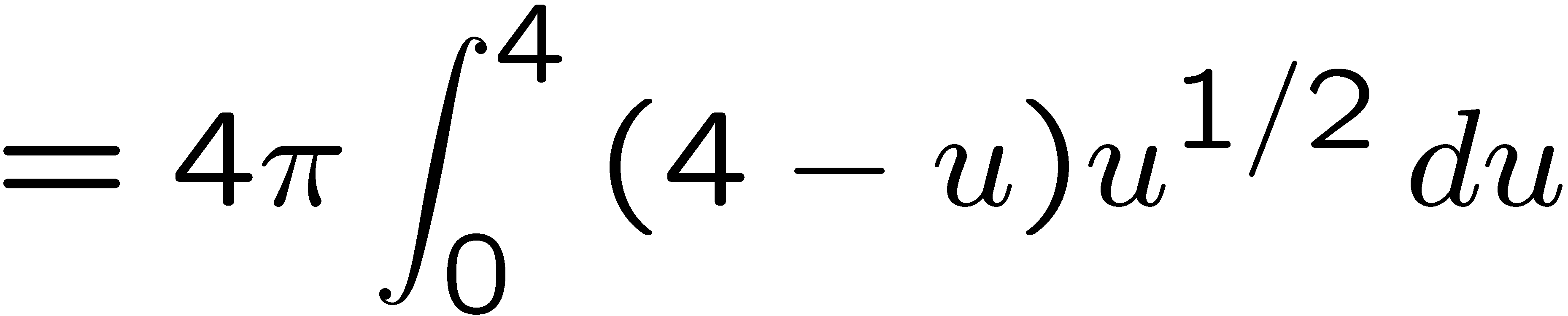 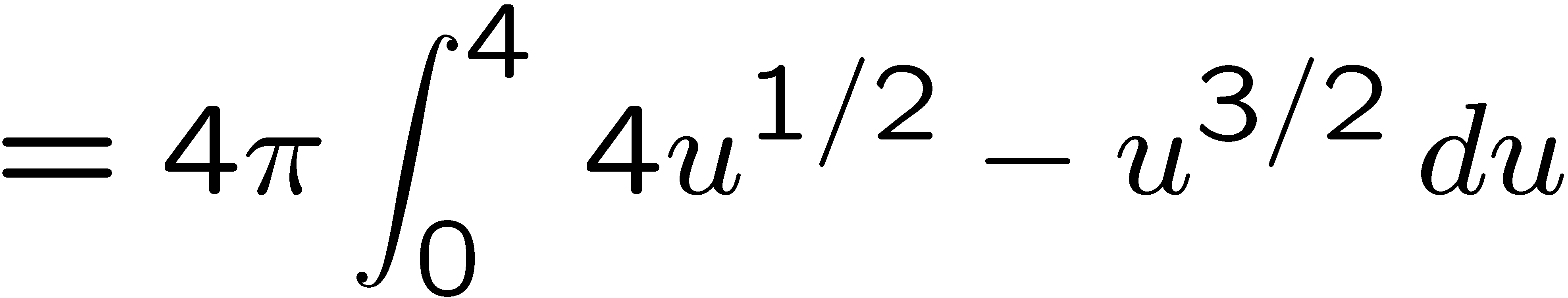 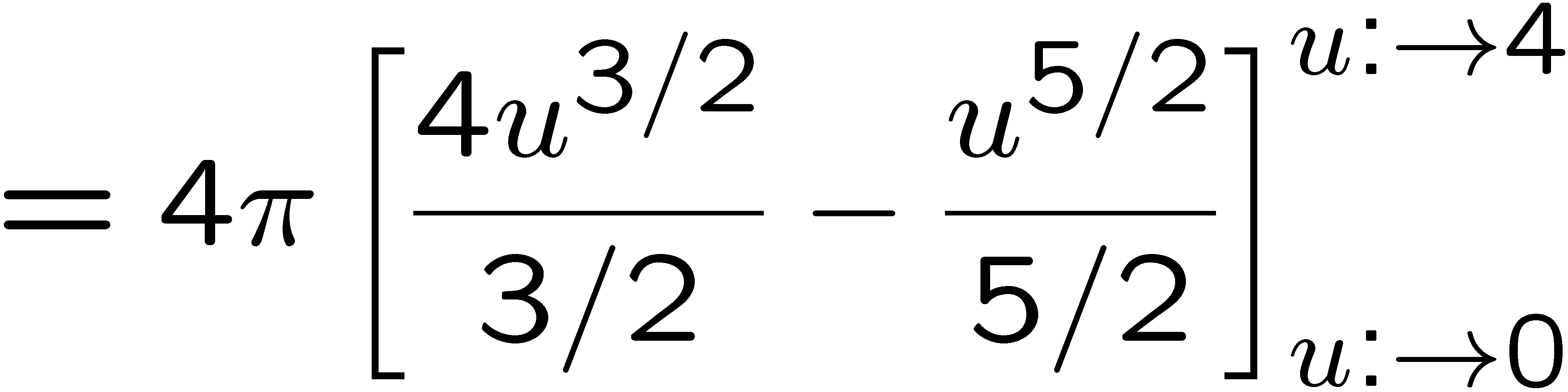 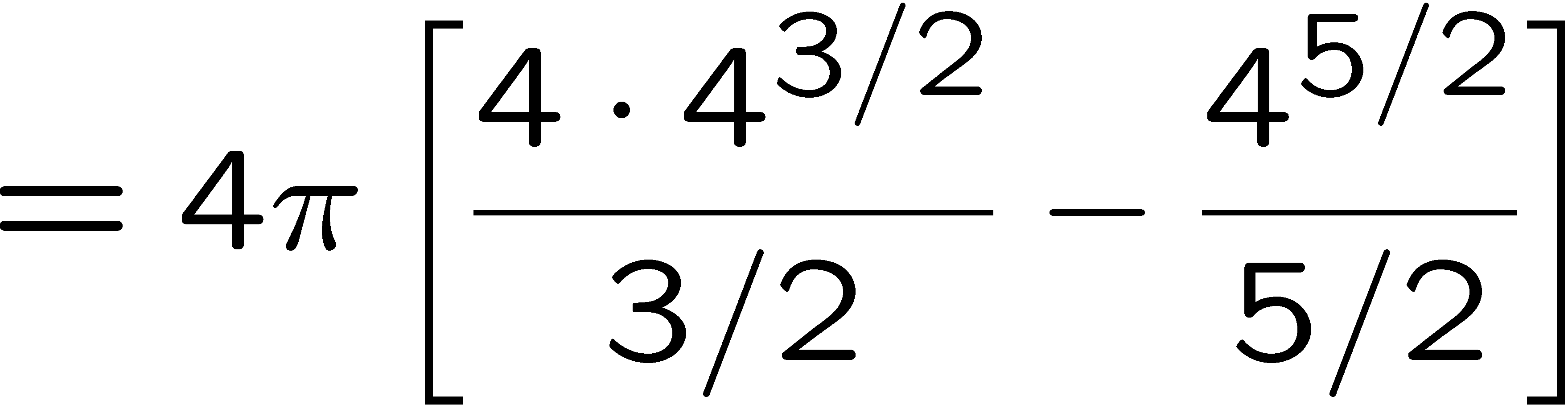 27
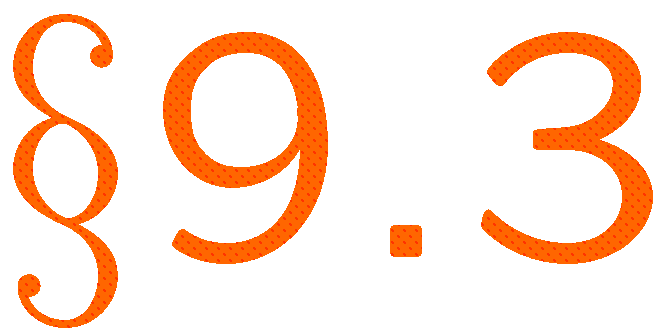 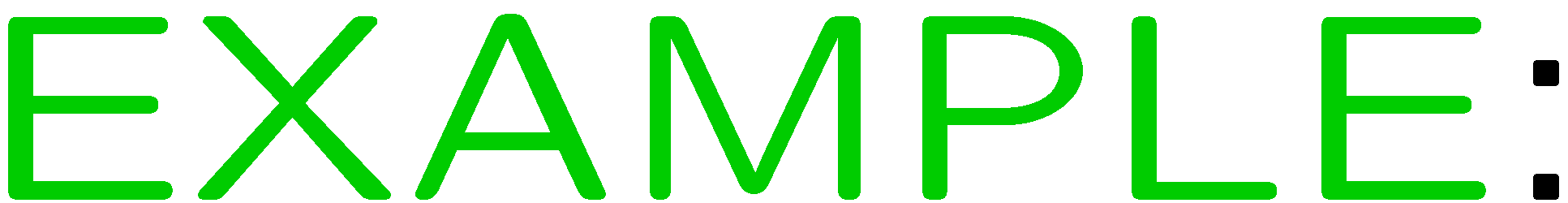 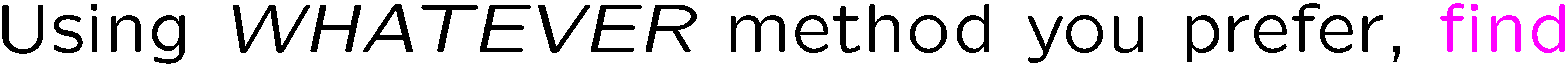 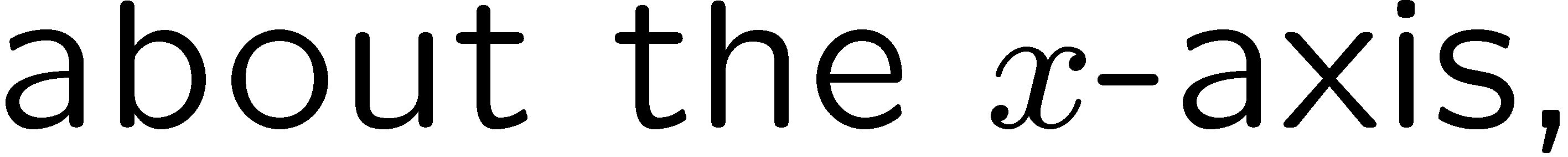 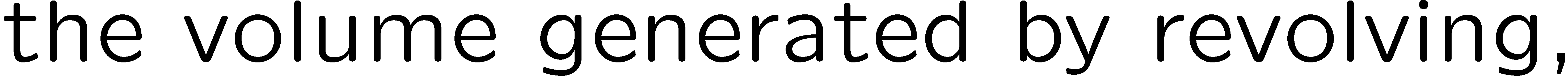 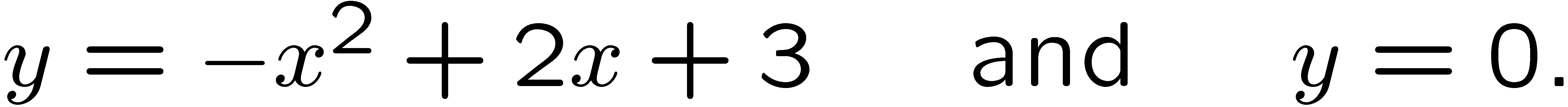 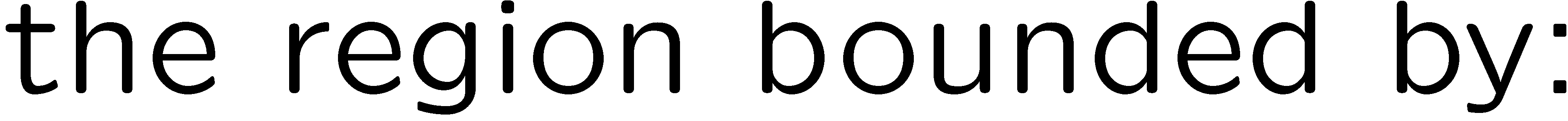 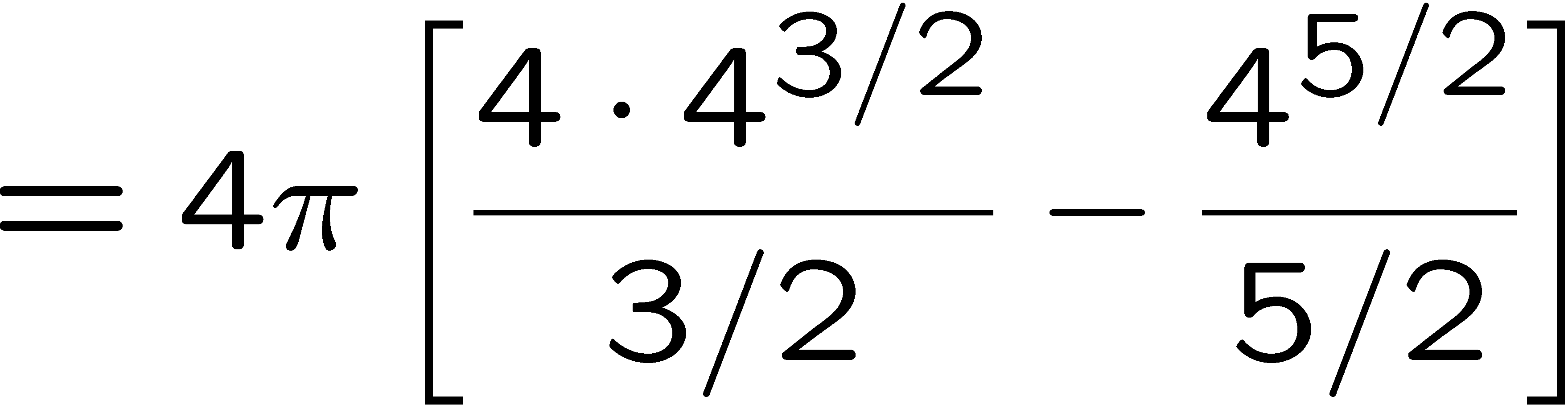 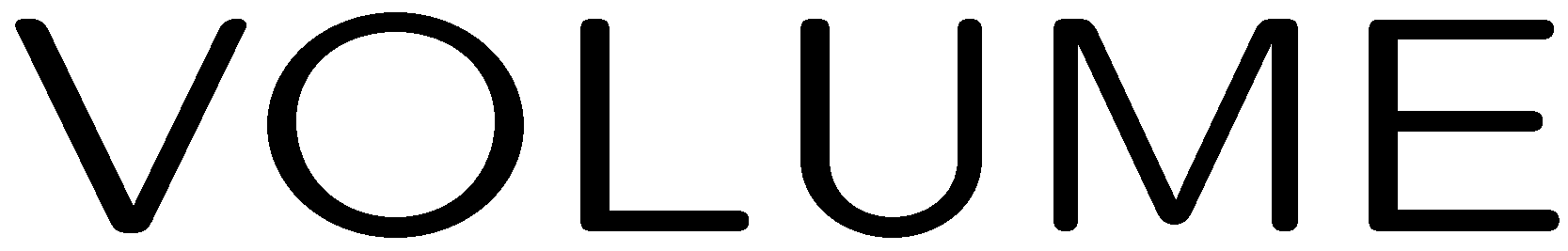 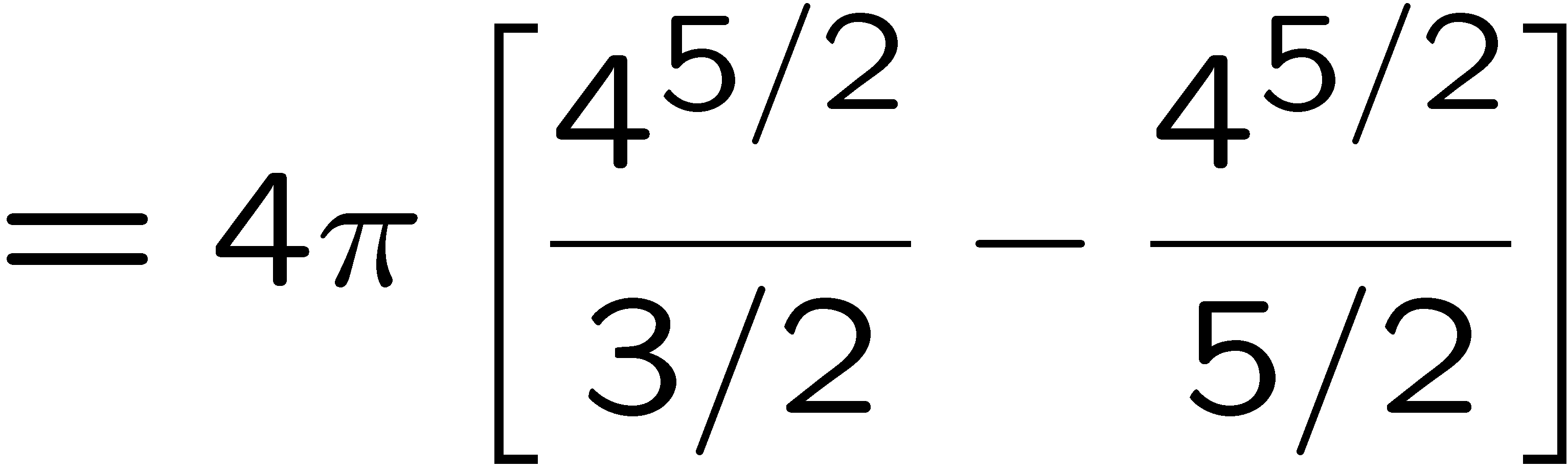 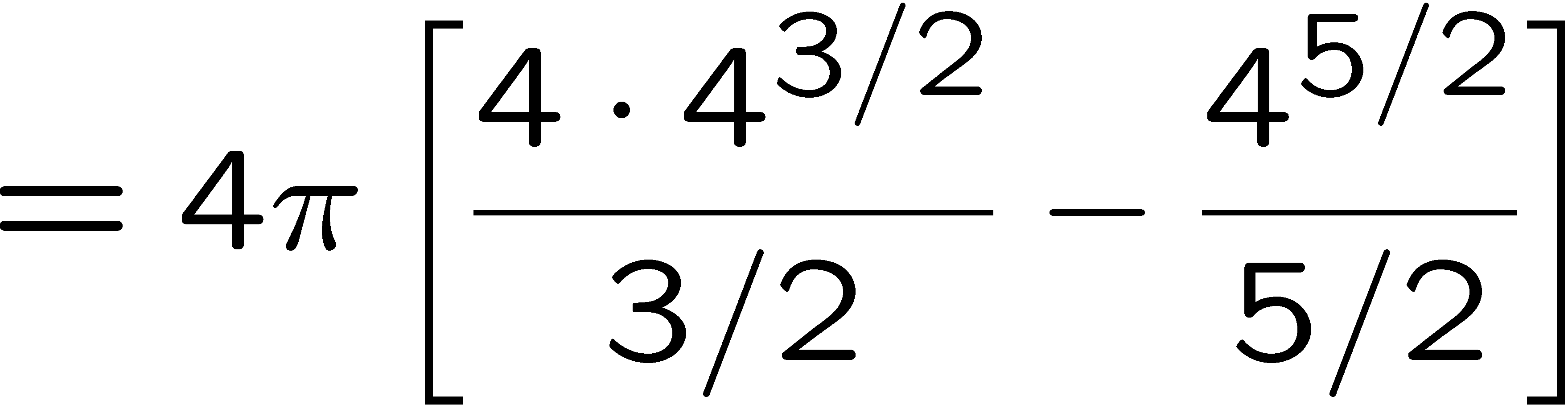 28
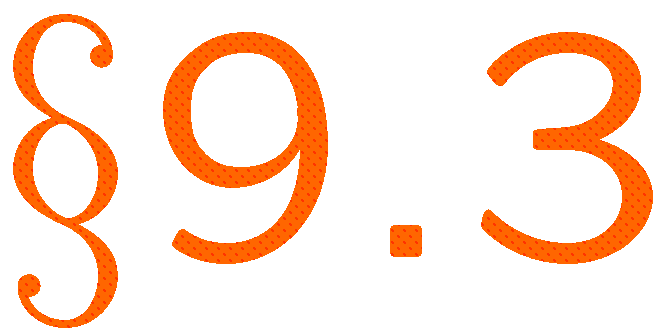 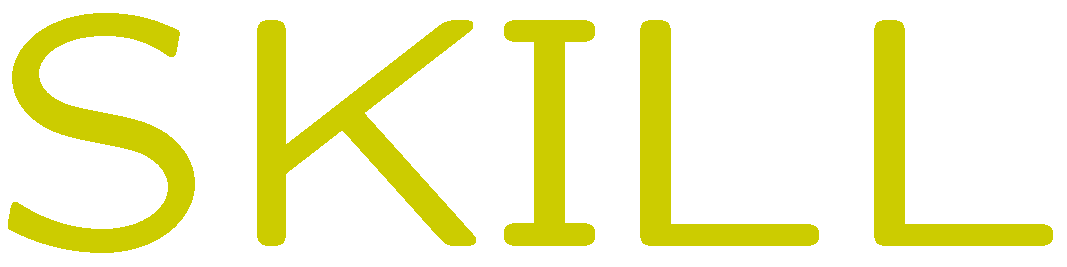 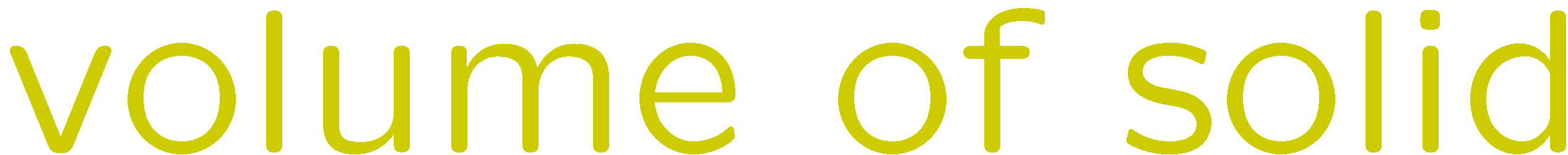 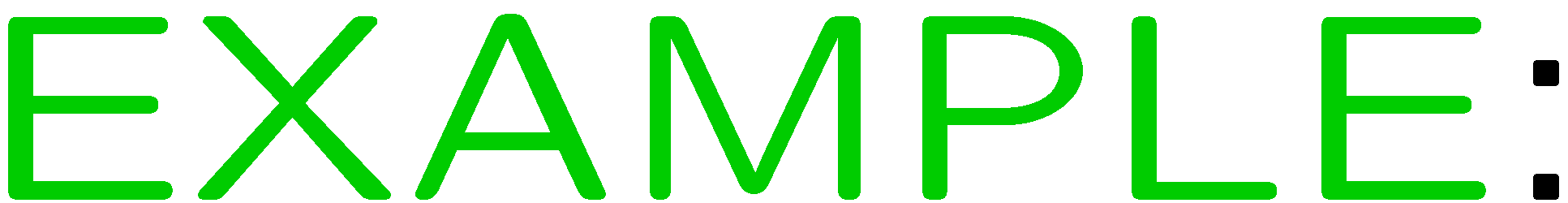 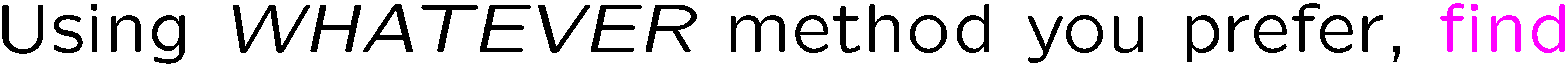 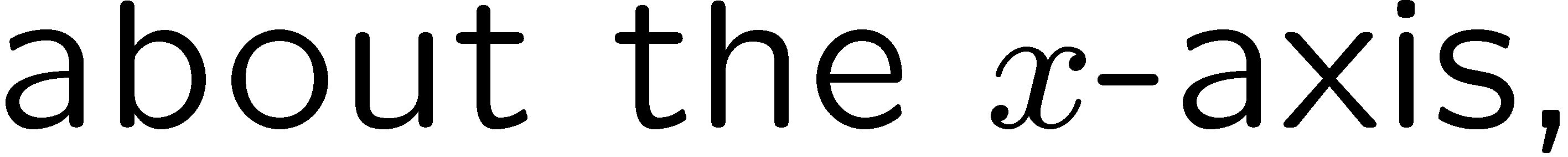 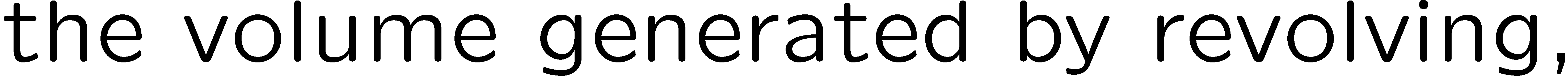 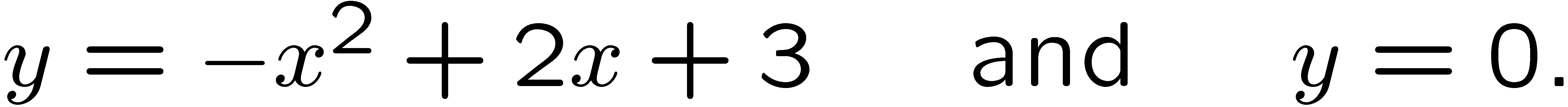 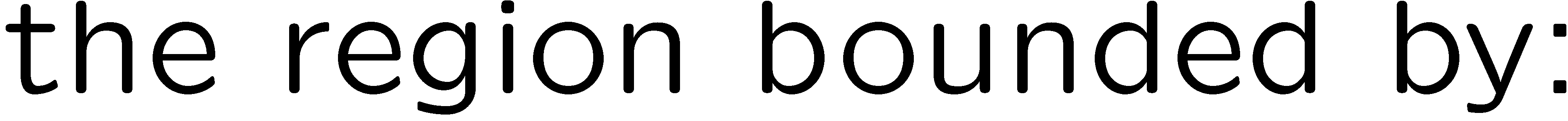 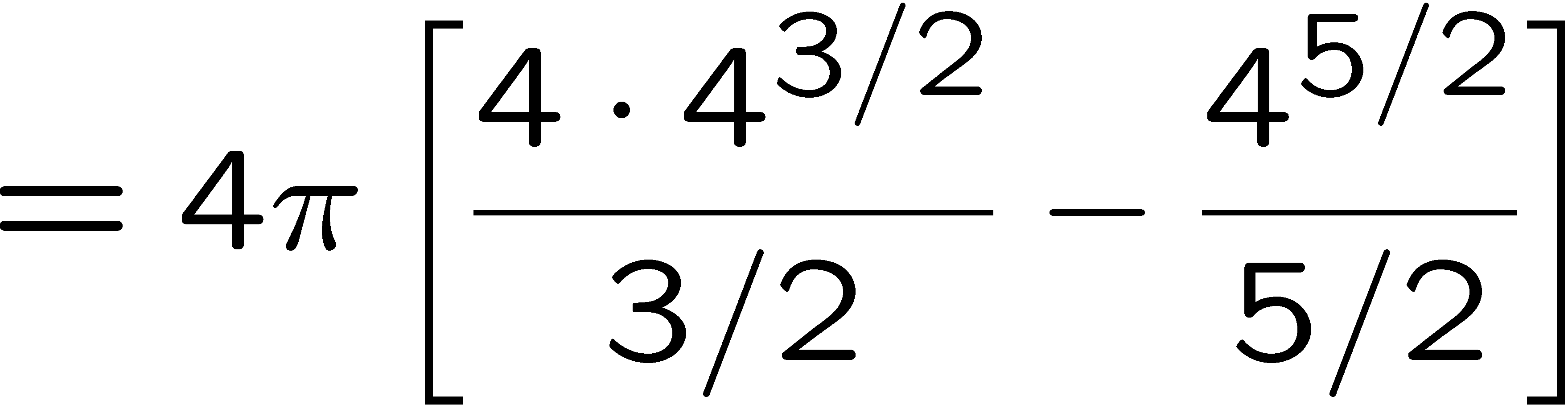 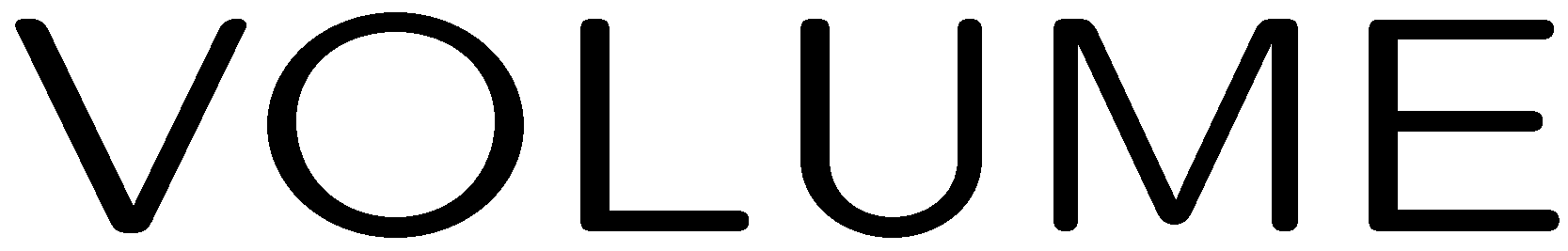 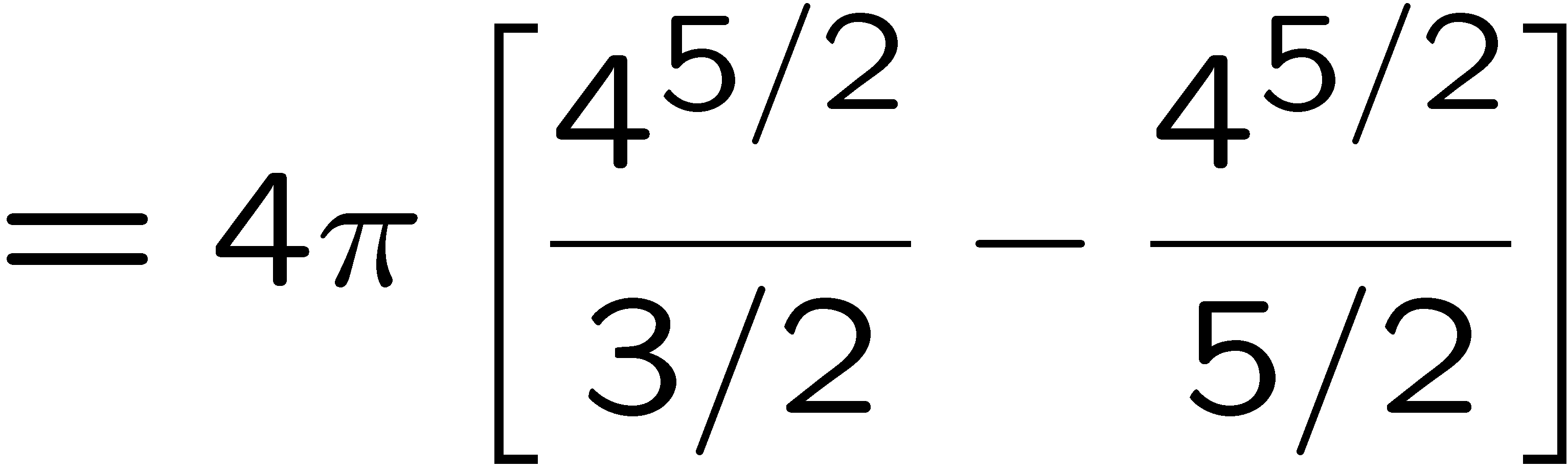 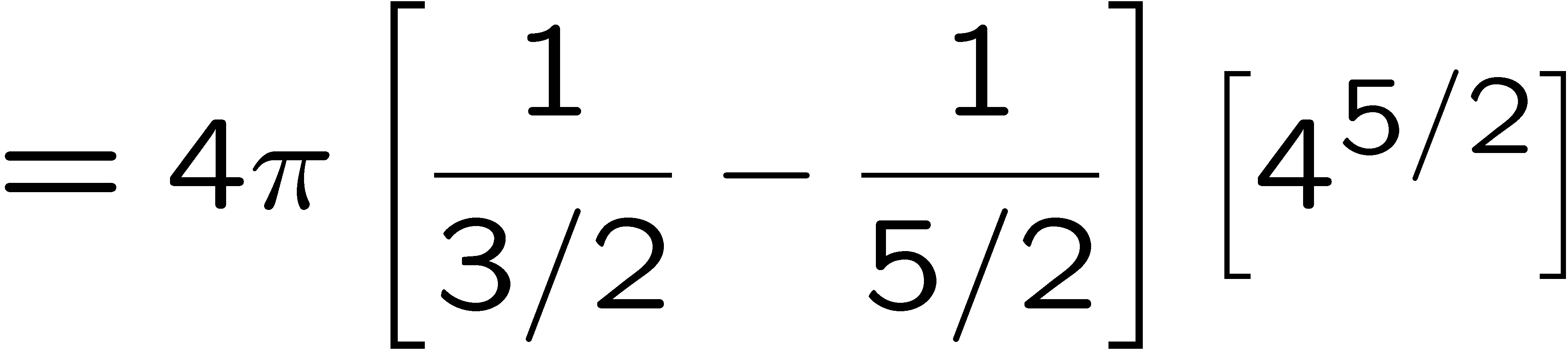 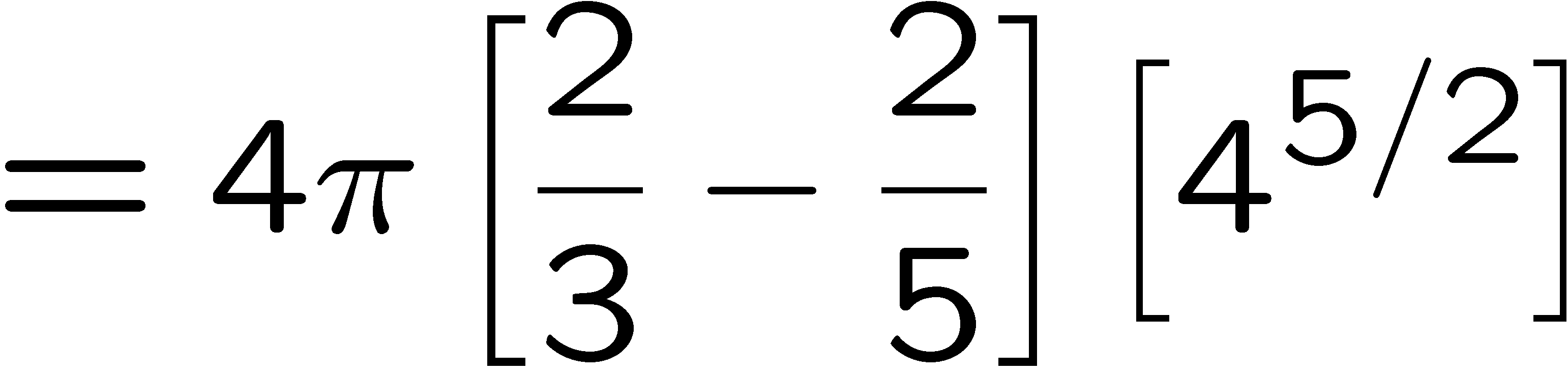 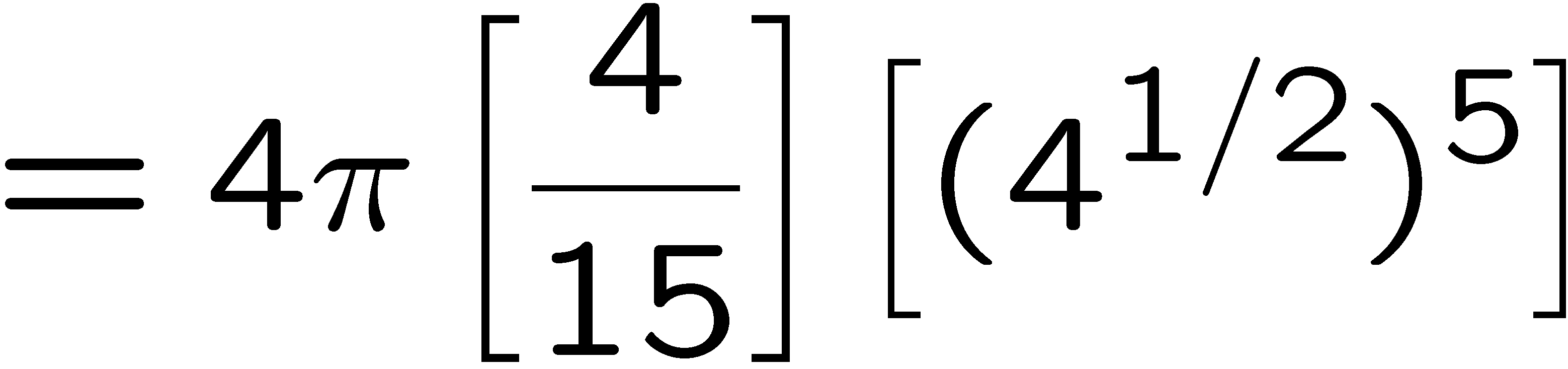 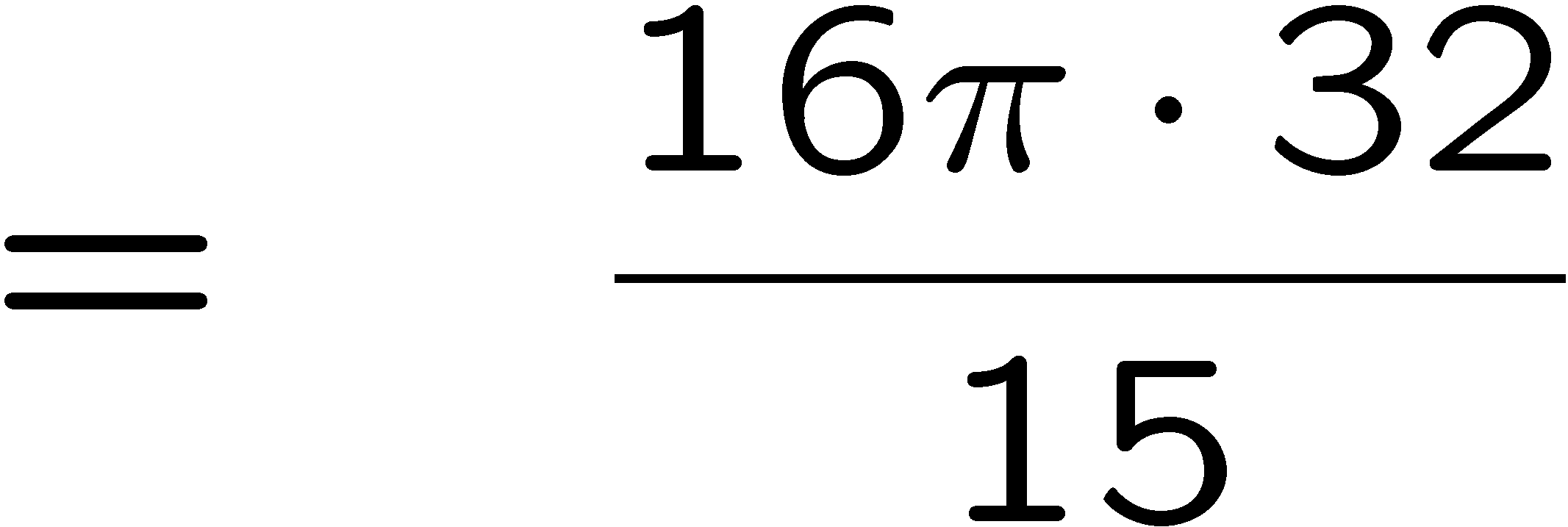 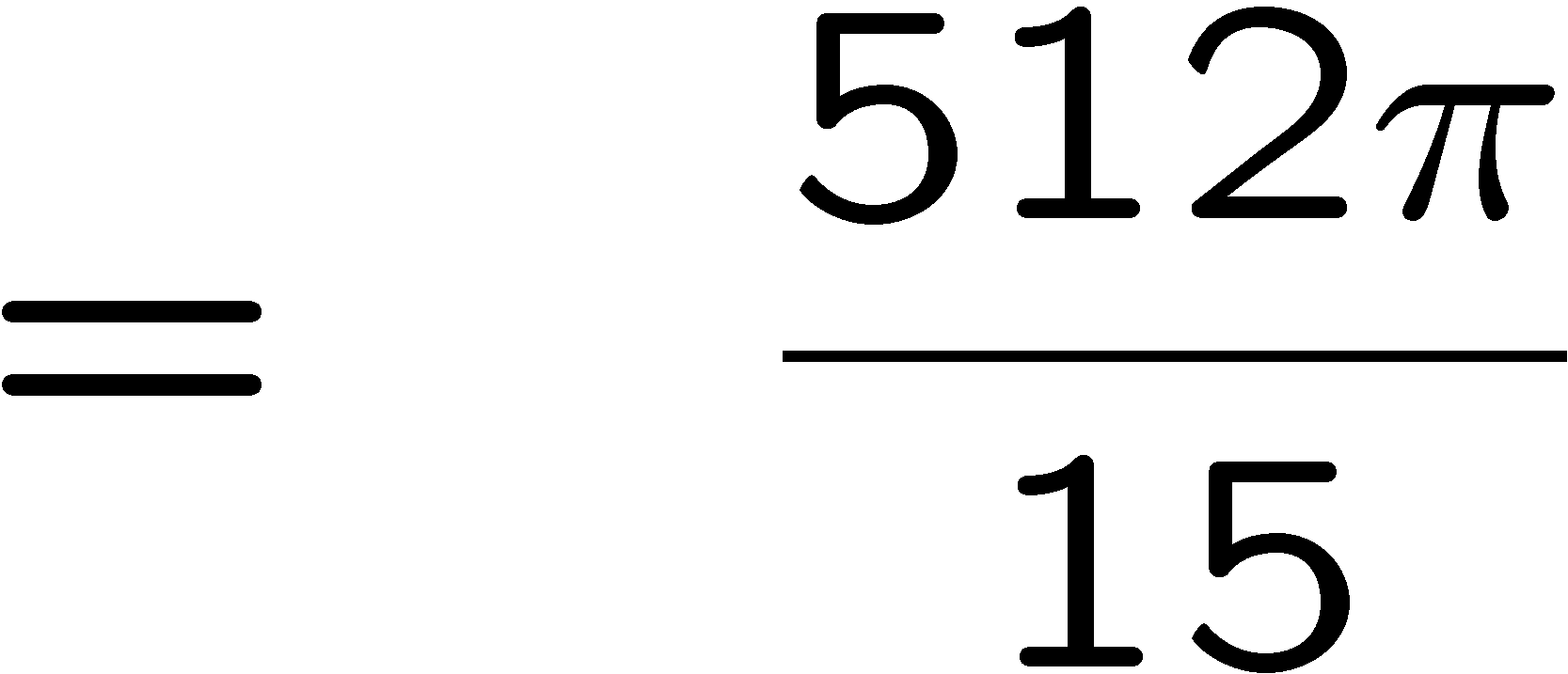 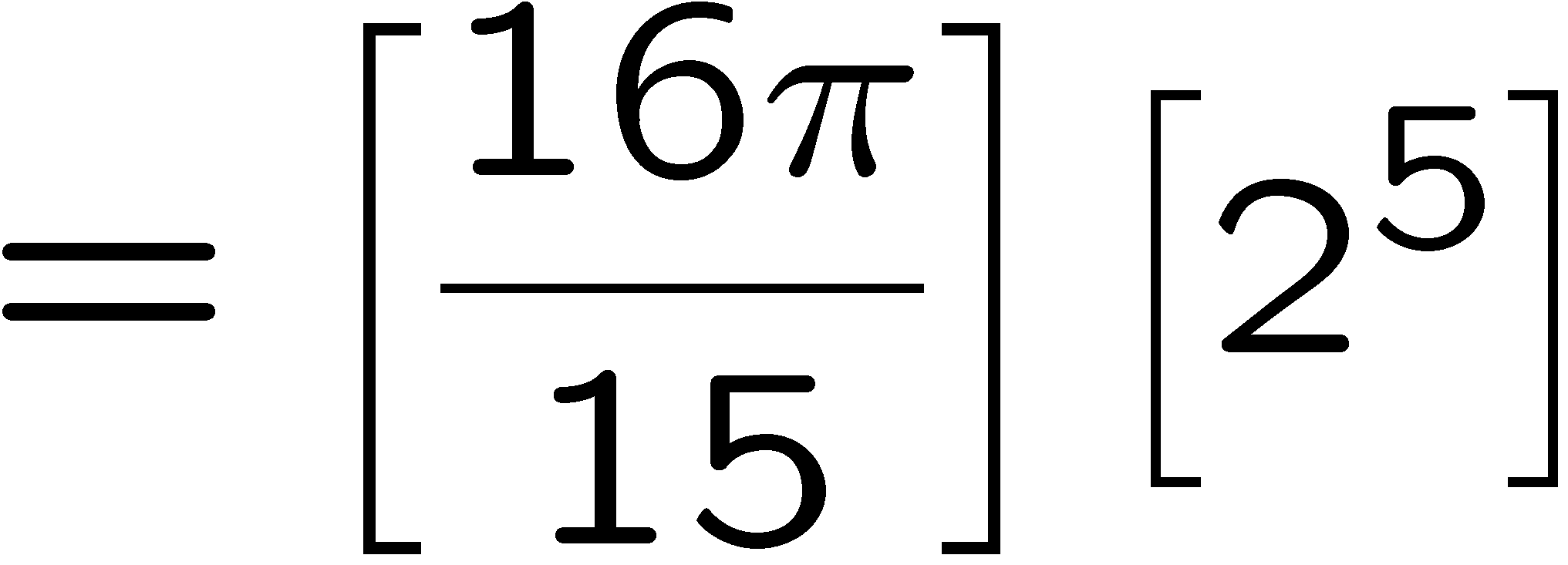 29
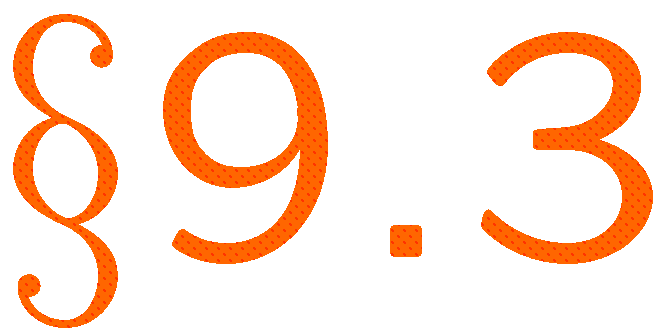 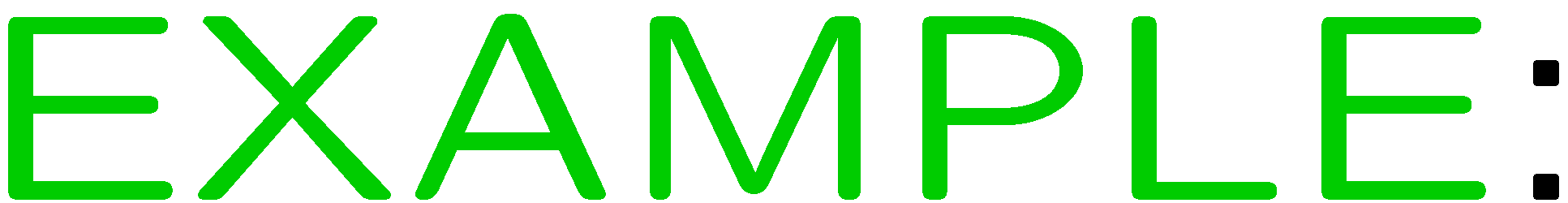 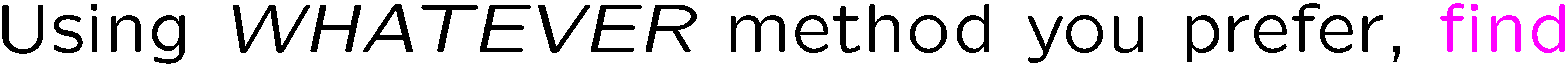 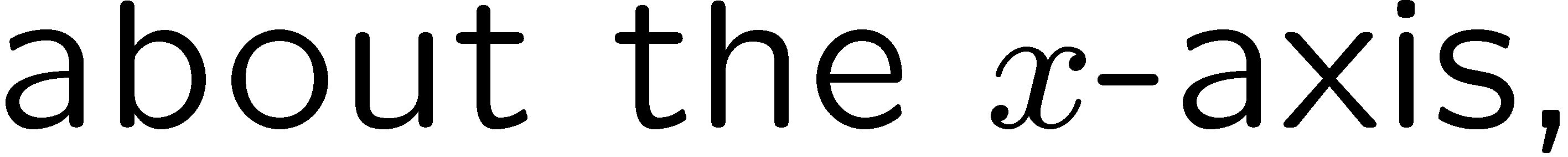 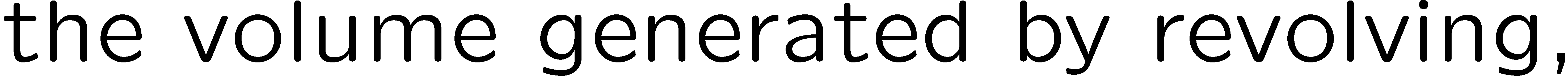 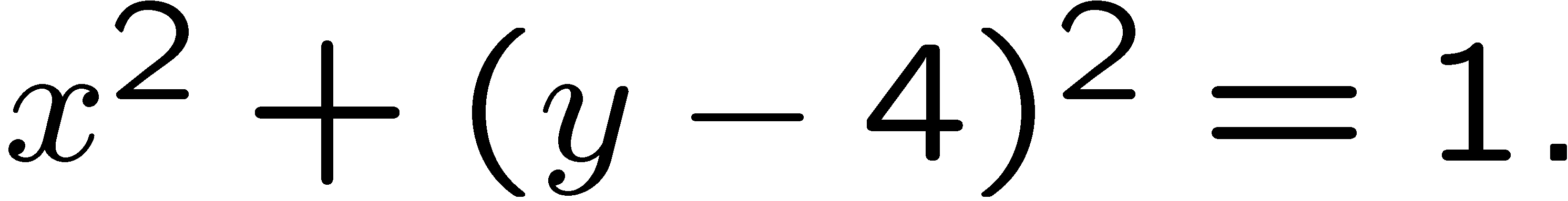 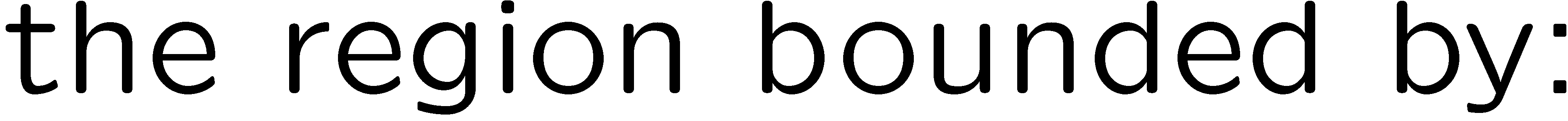 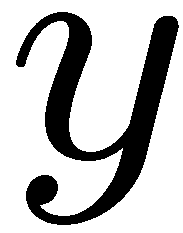 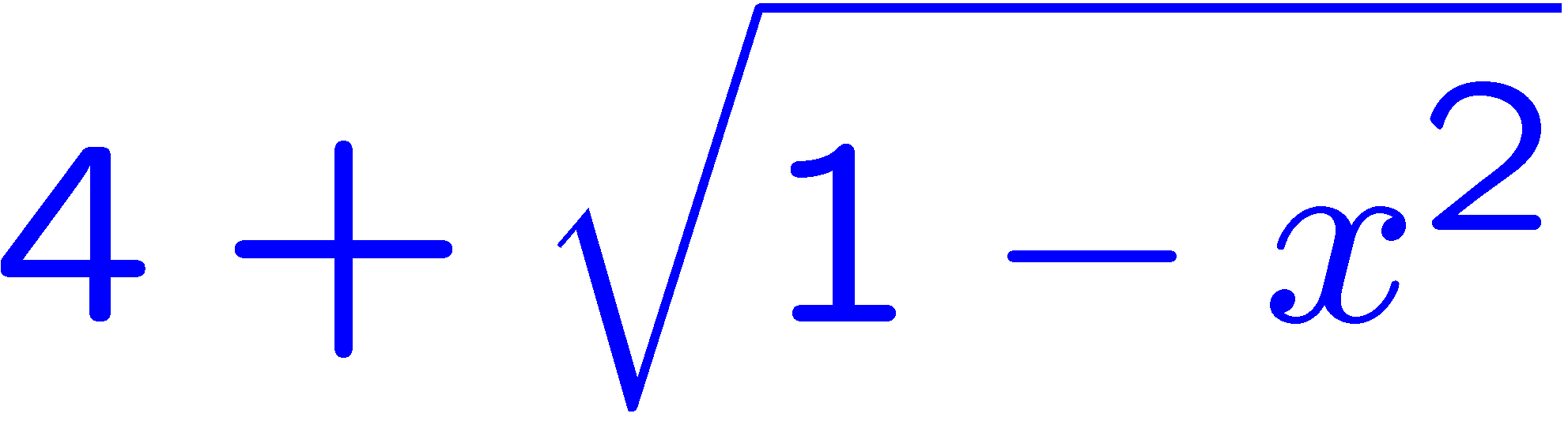 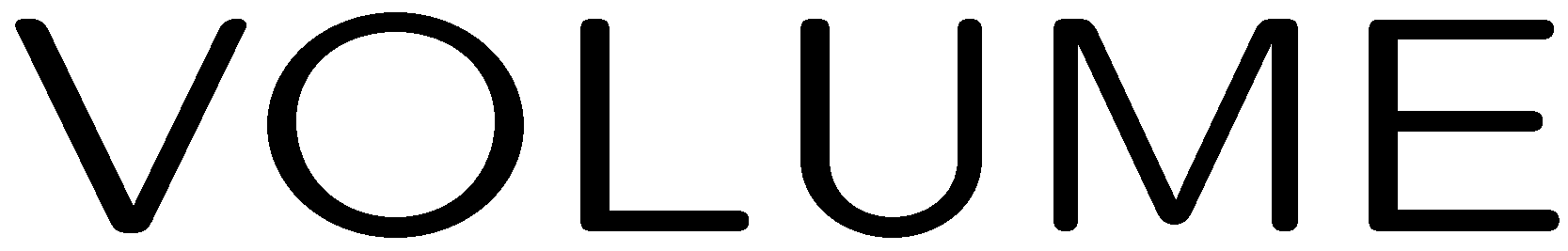 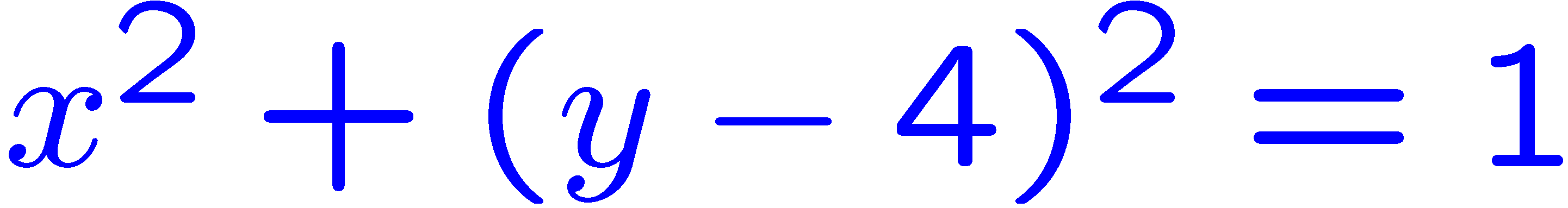 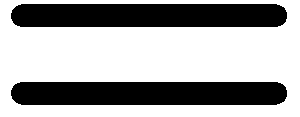 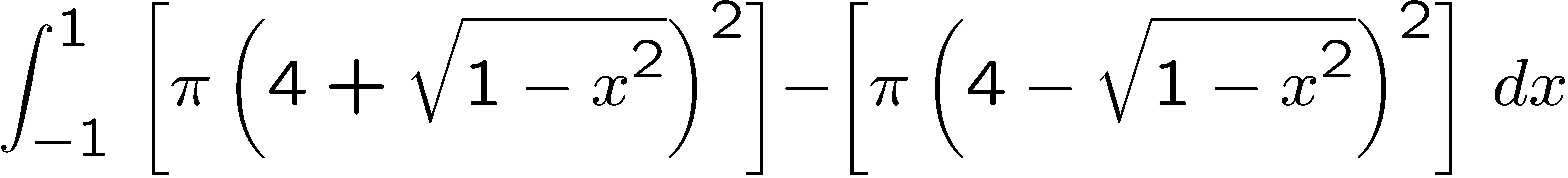 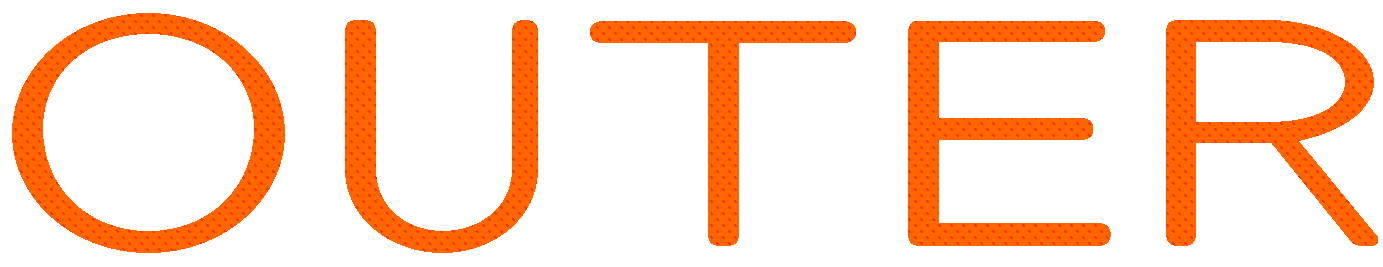 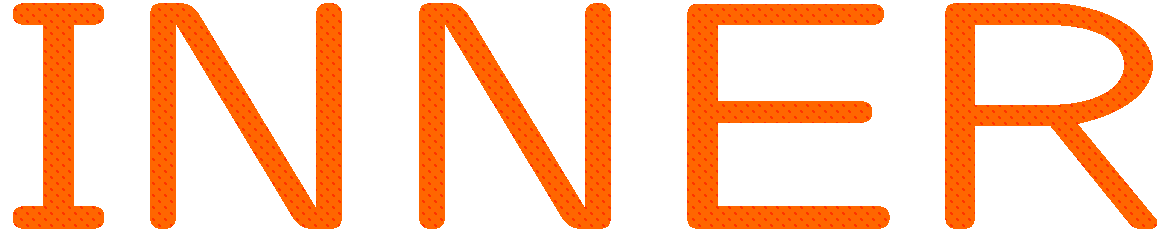 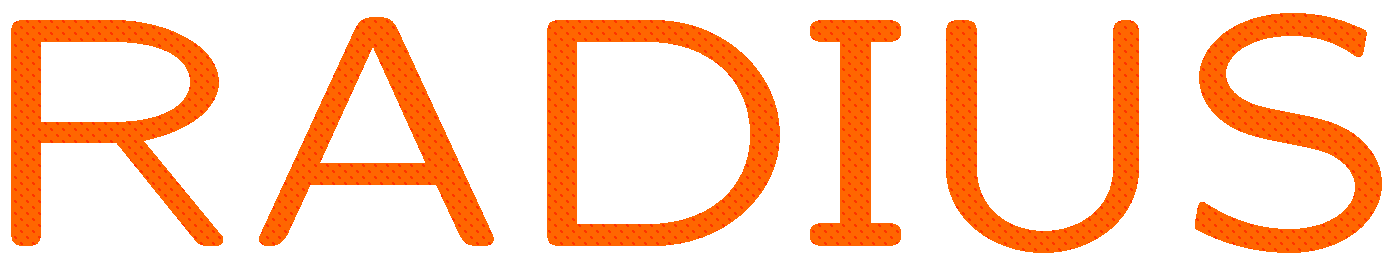 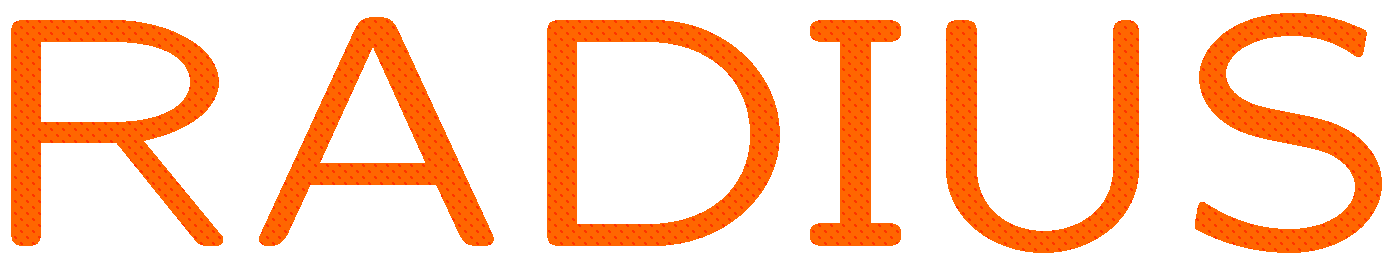 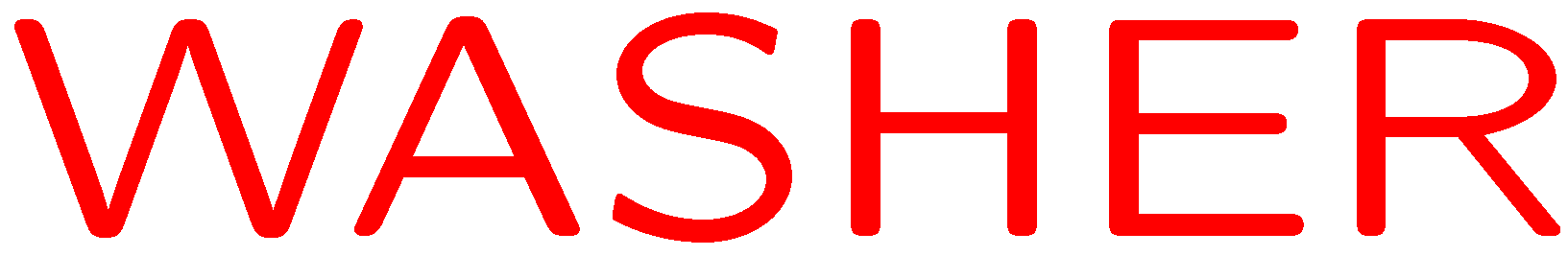 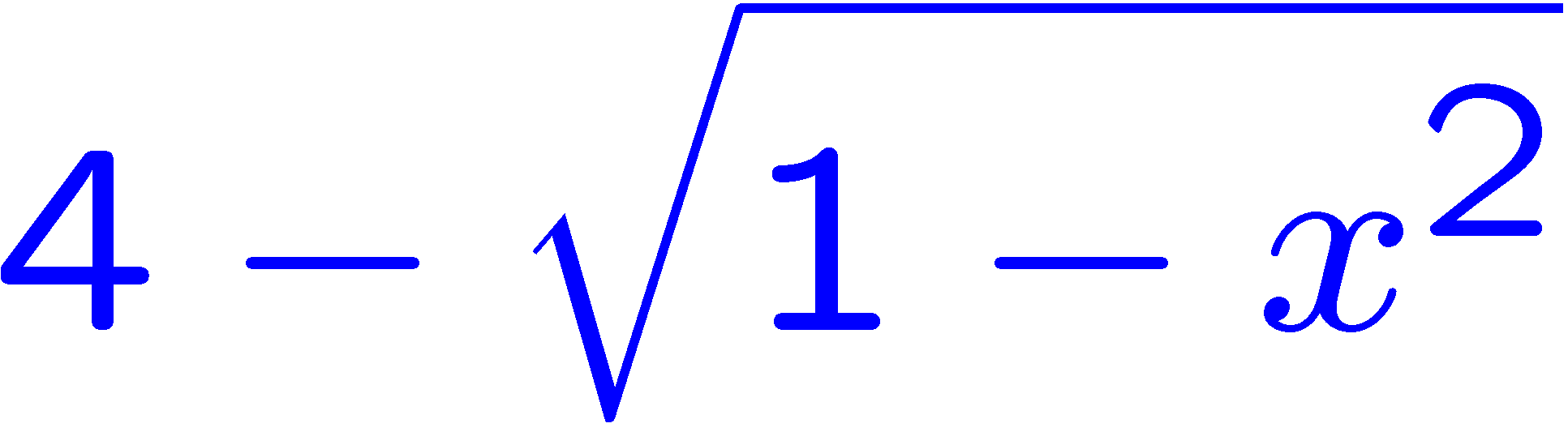 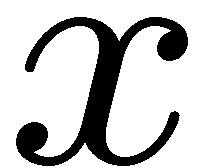 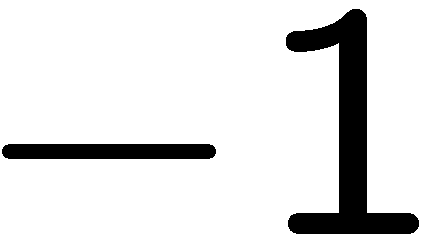 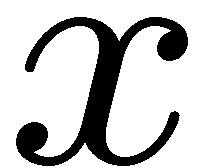 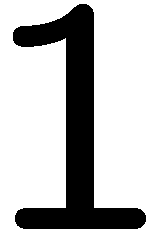 30
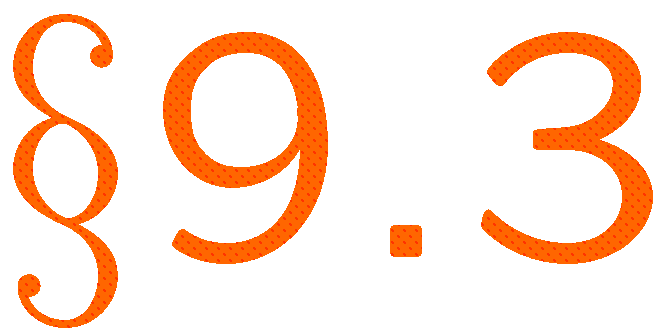 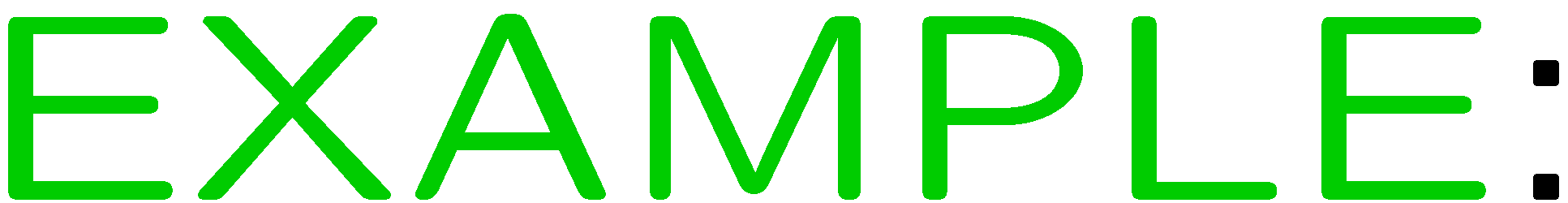 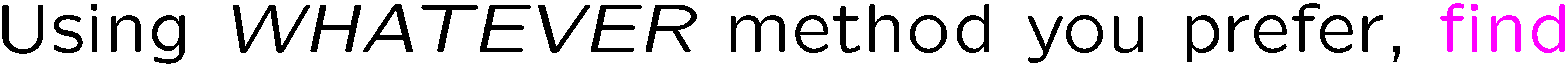 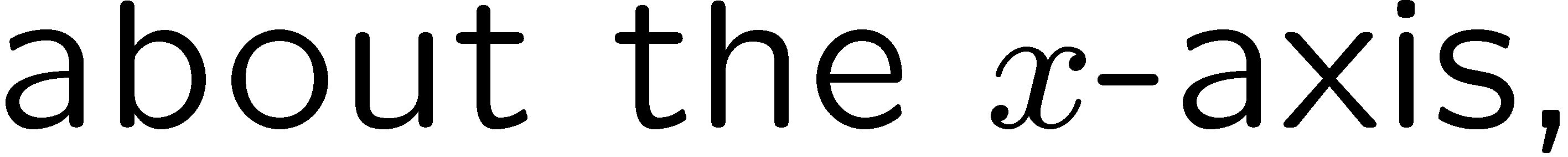 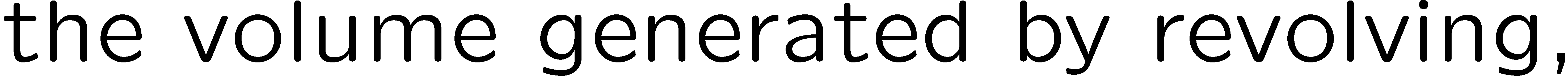 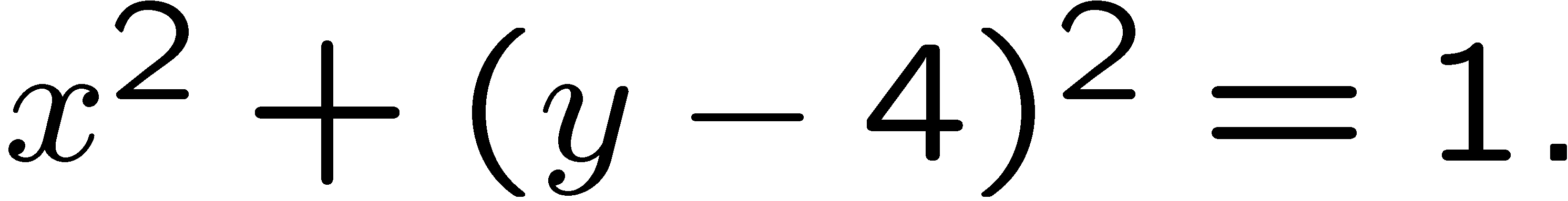 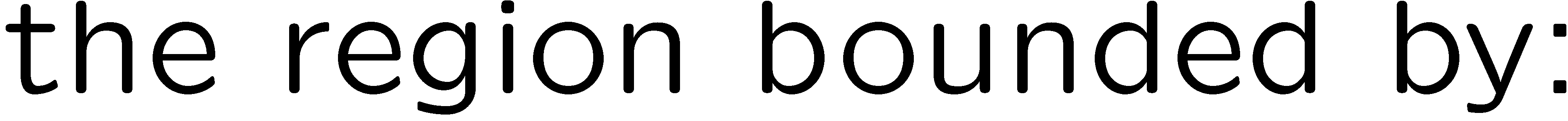 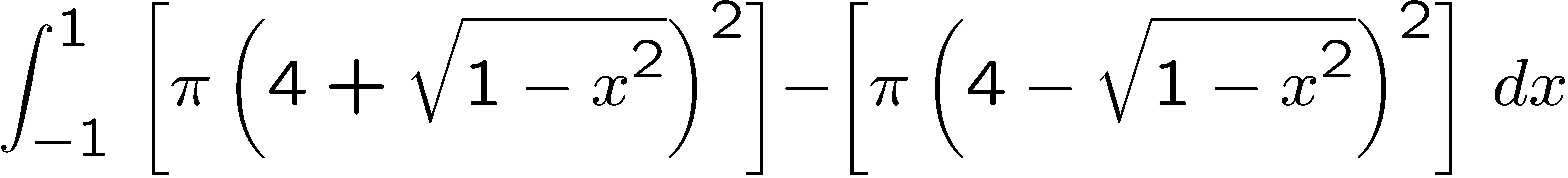 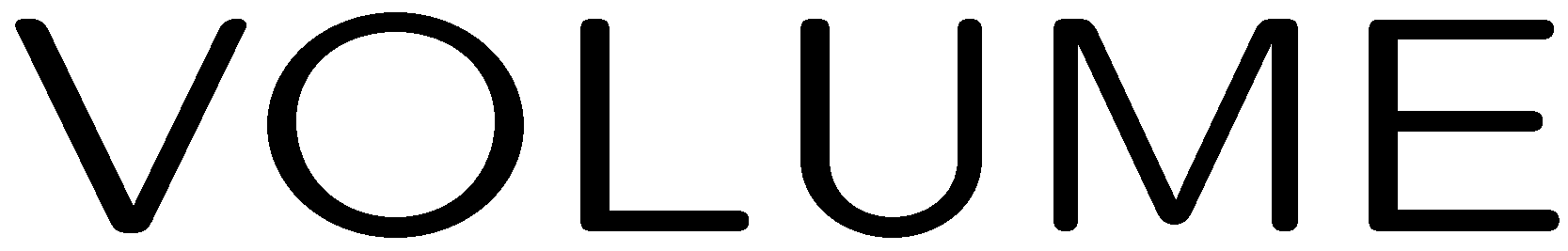 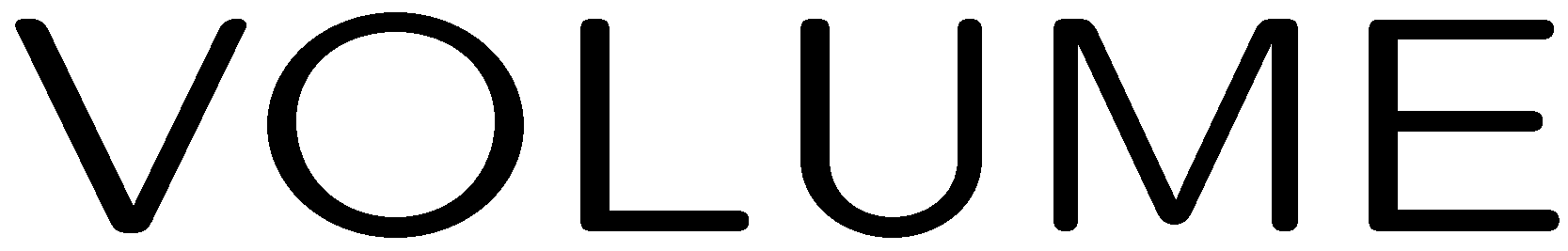 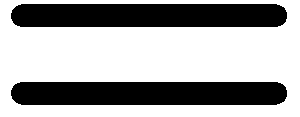 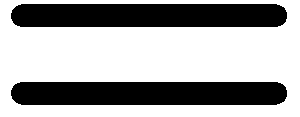 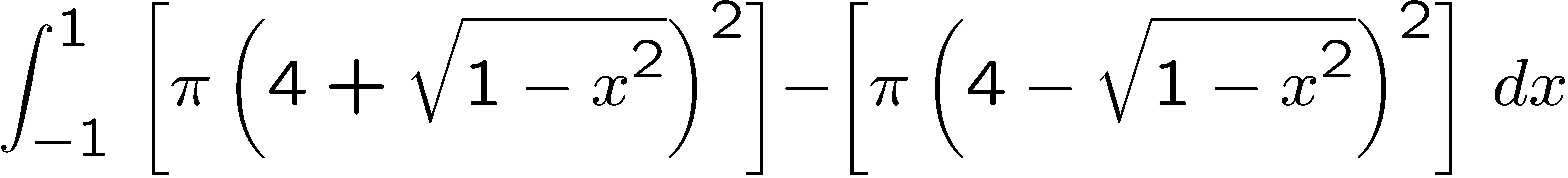 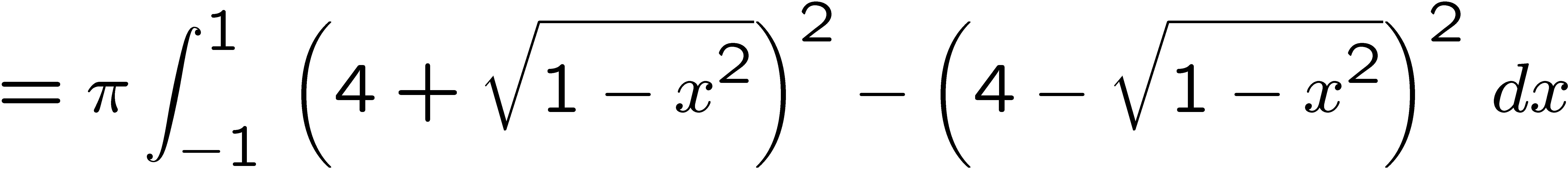 31
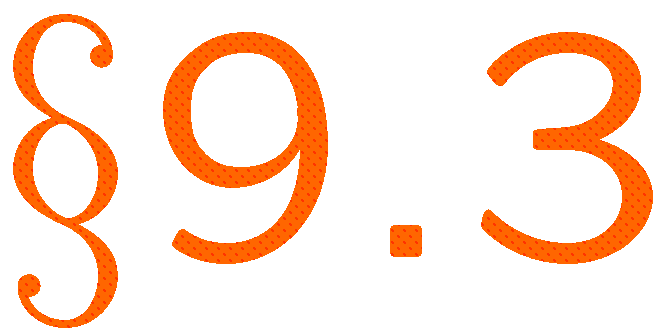 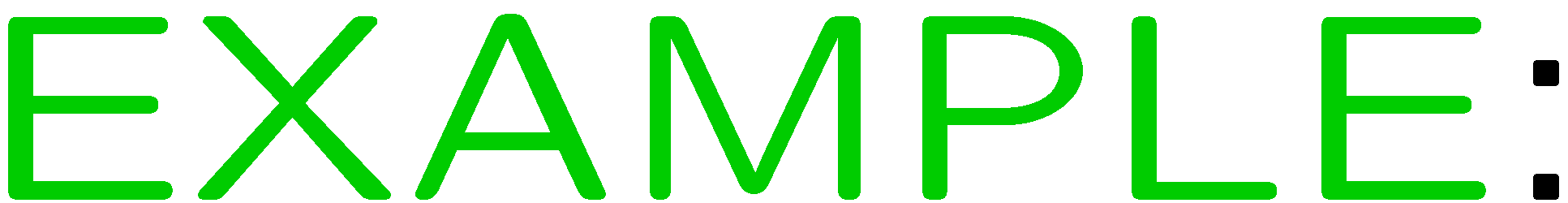 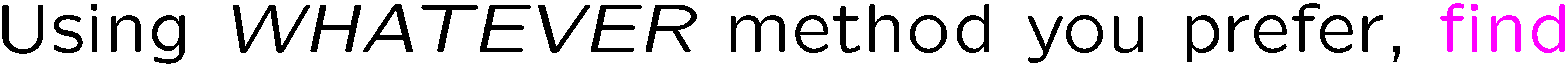 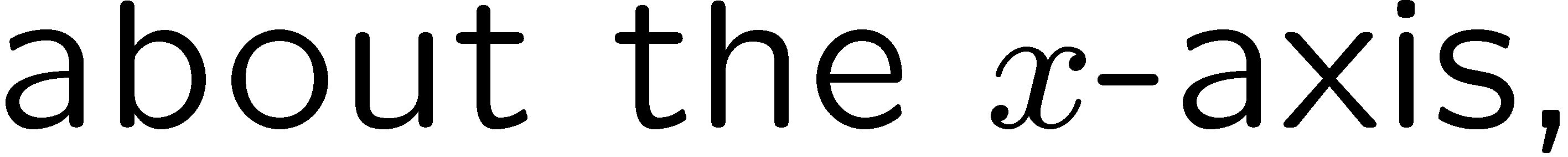 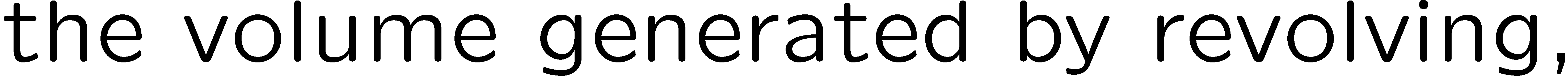 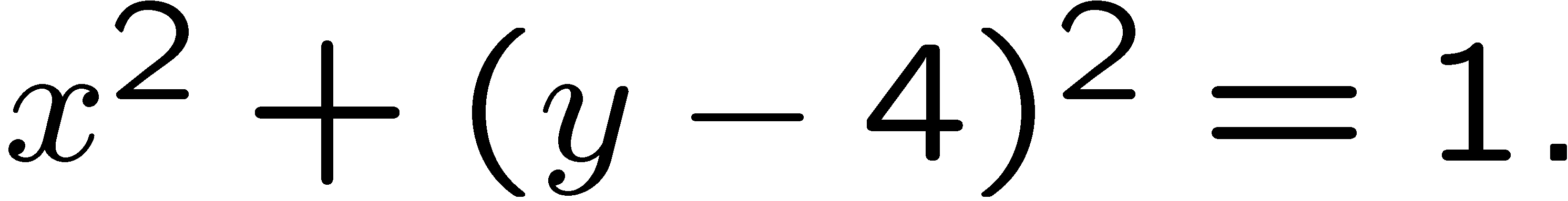 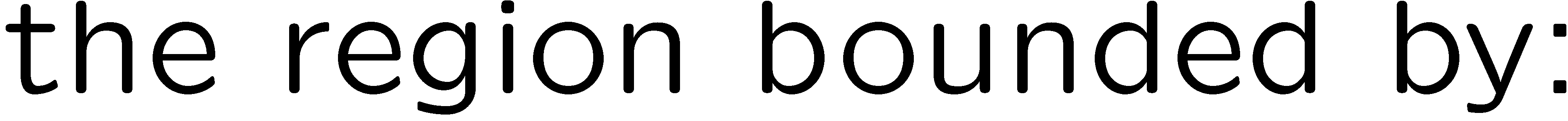 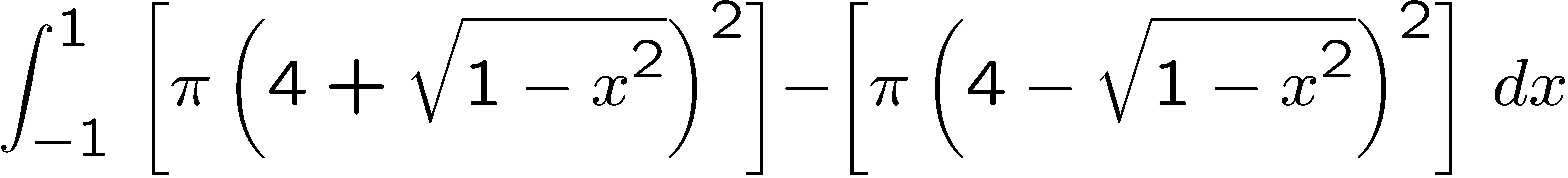 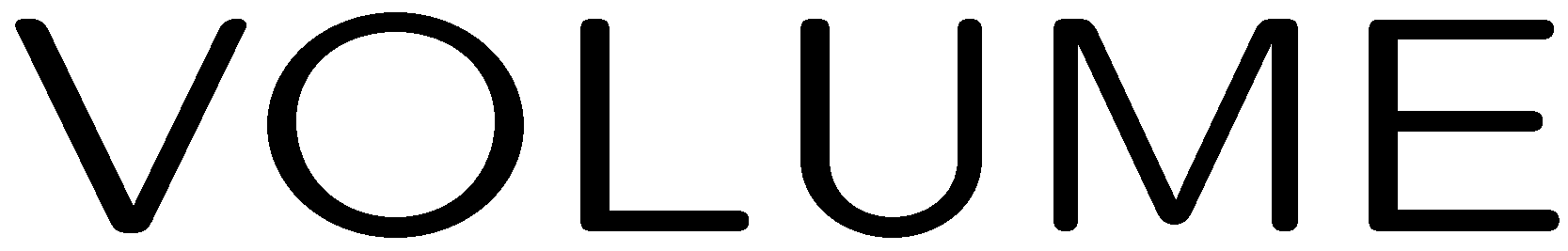 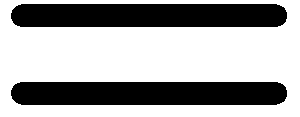 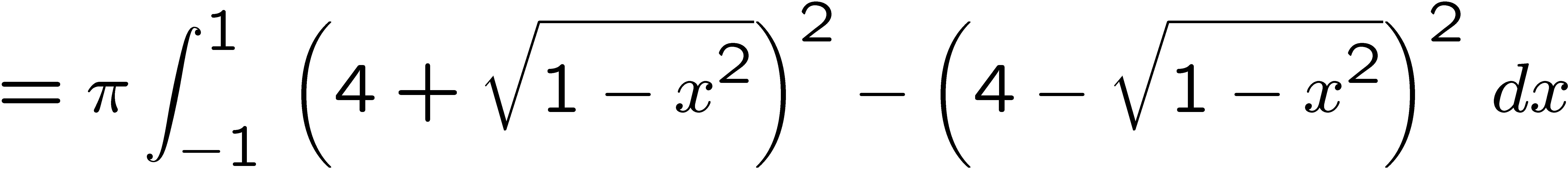 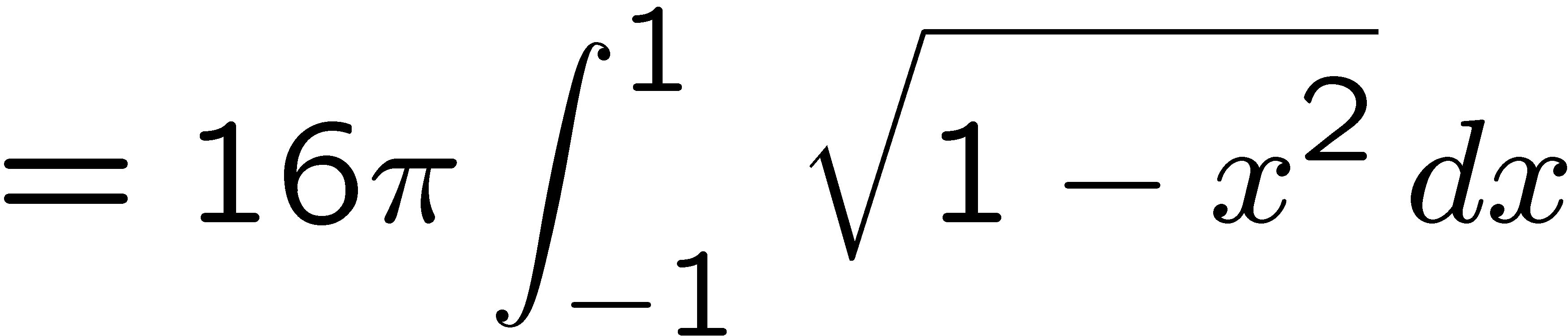 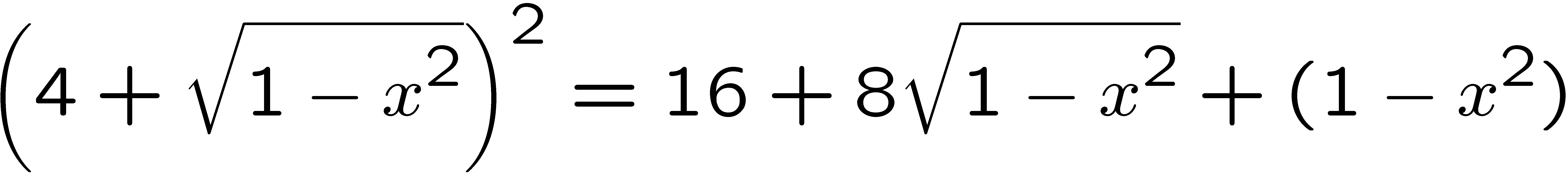 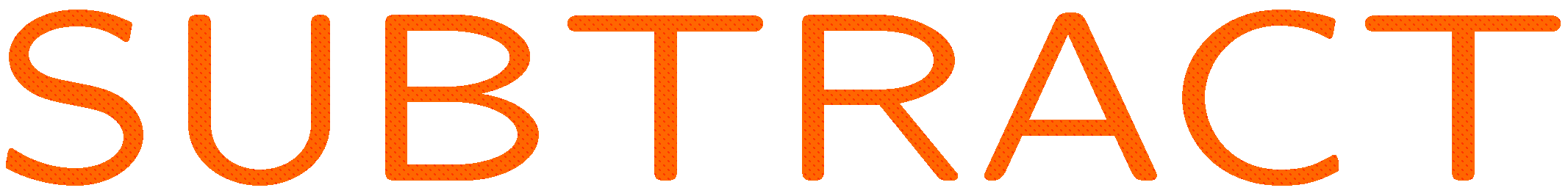 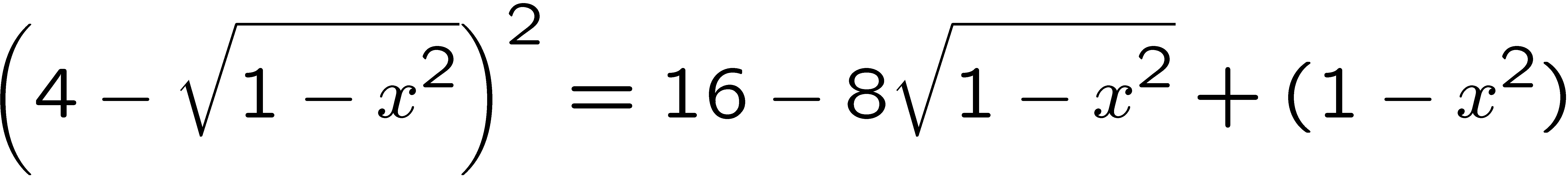 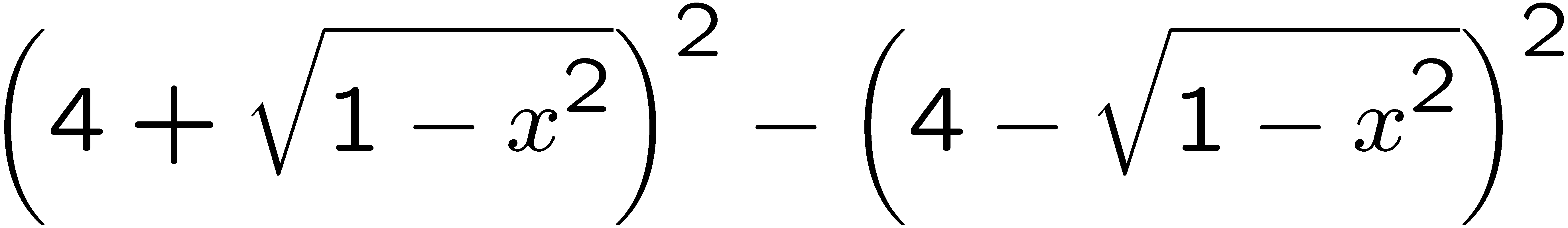 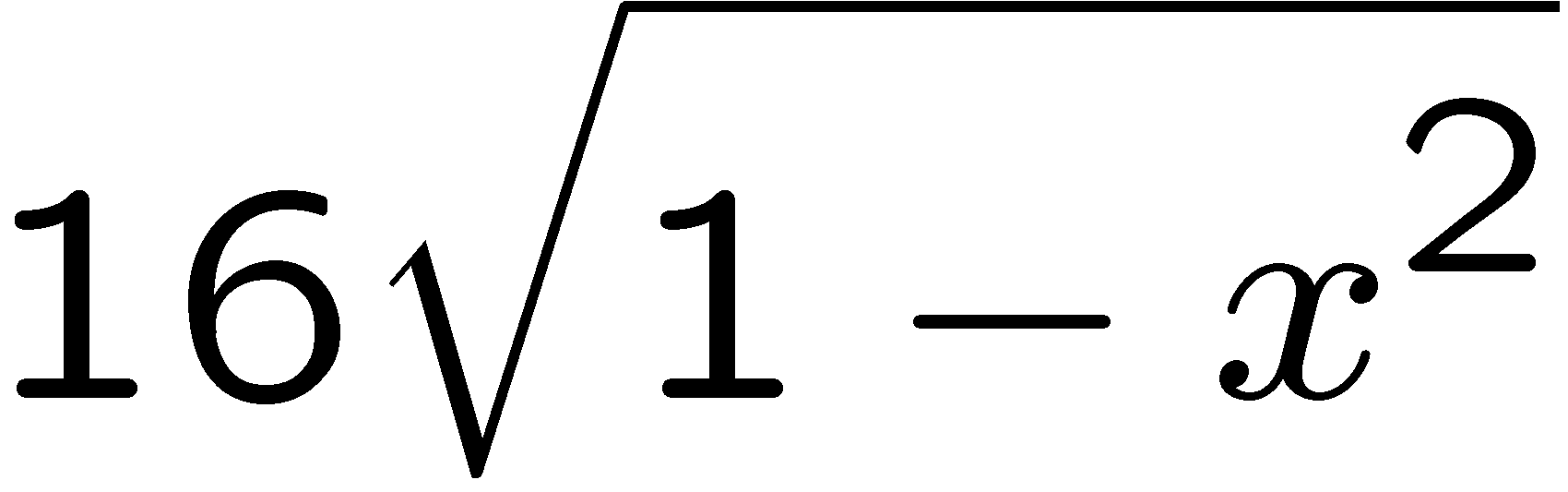 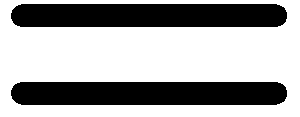 32
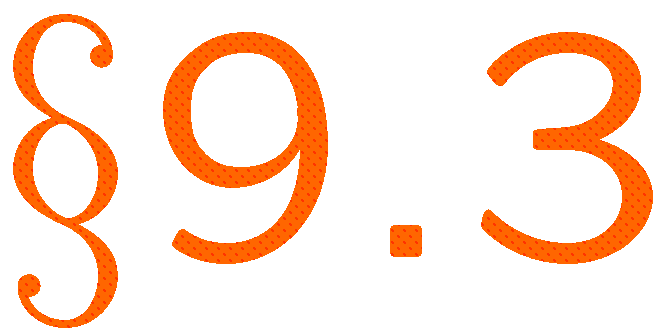 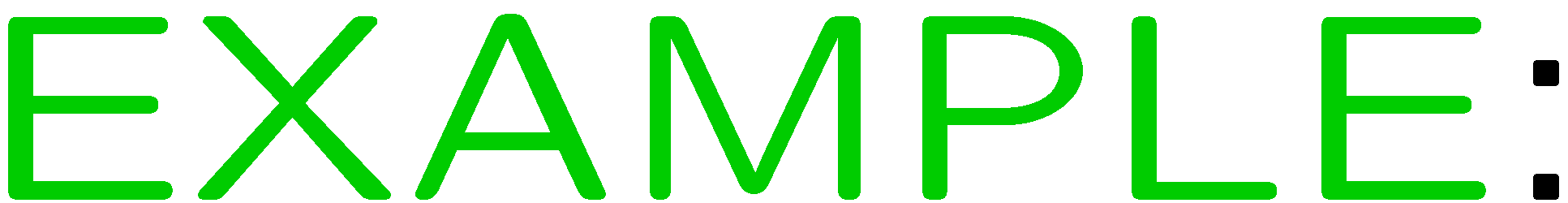 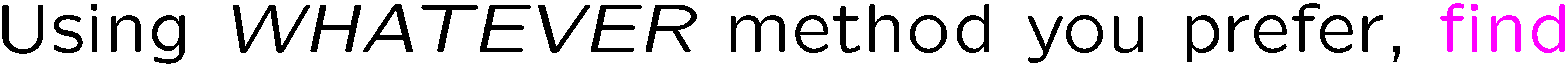 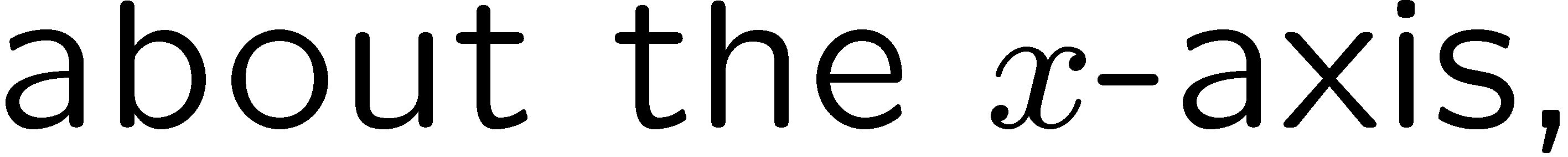 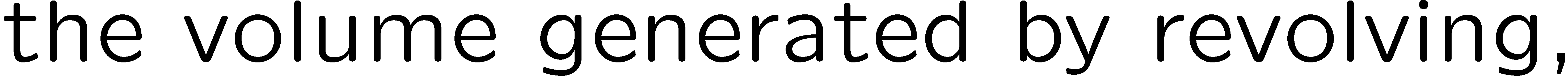 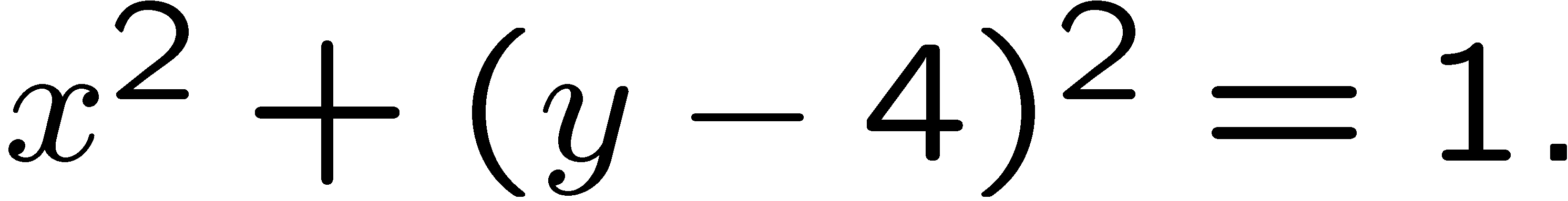 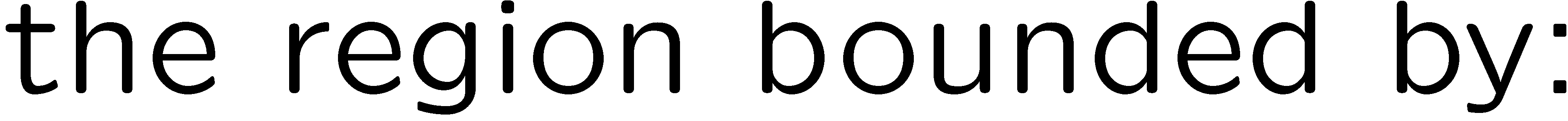 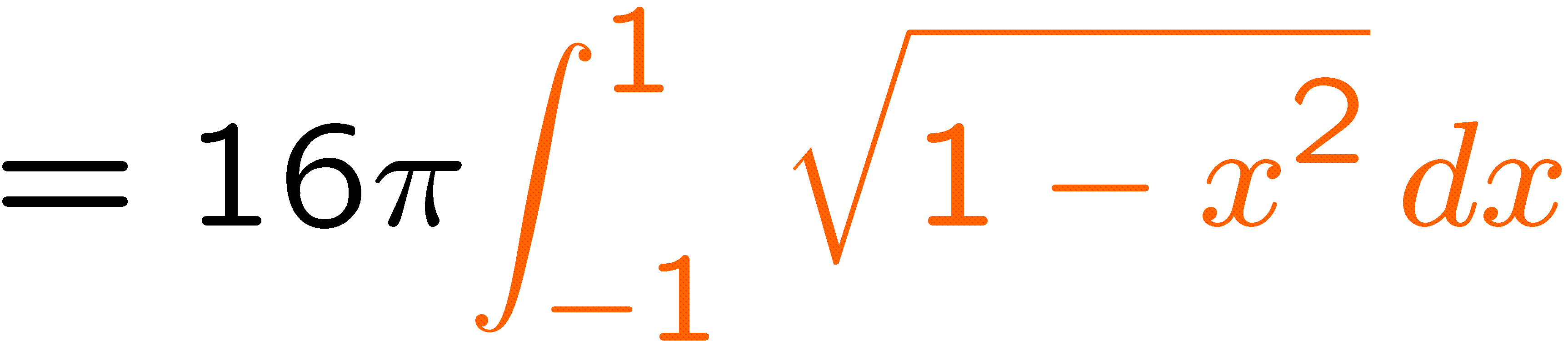 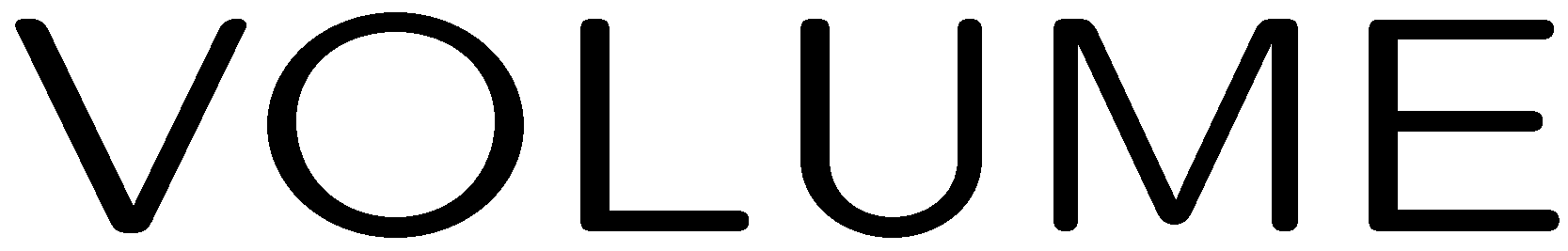 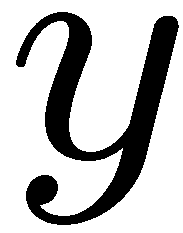 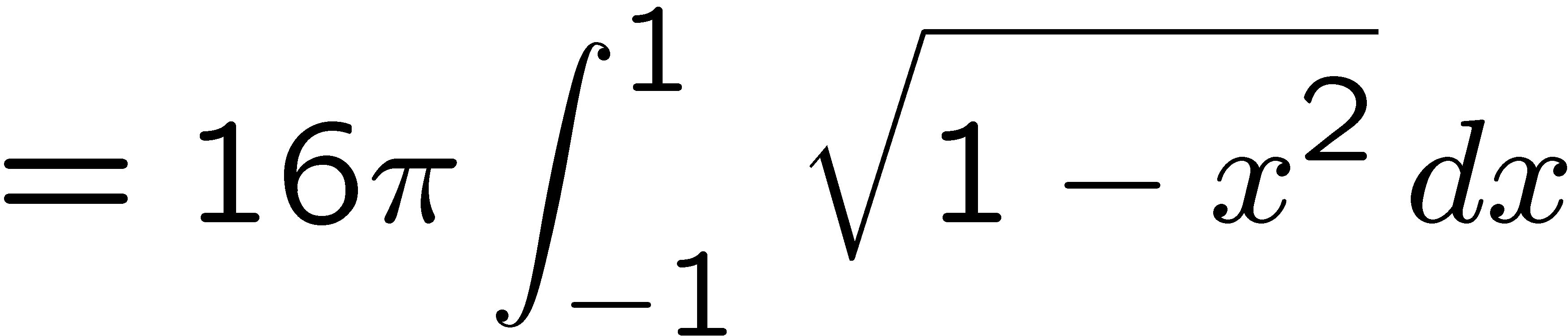 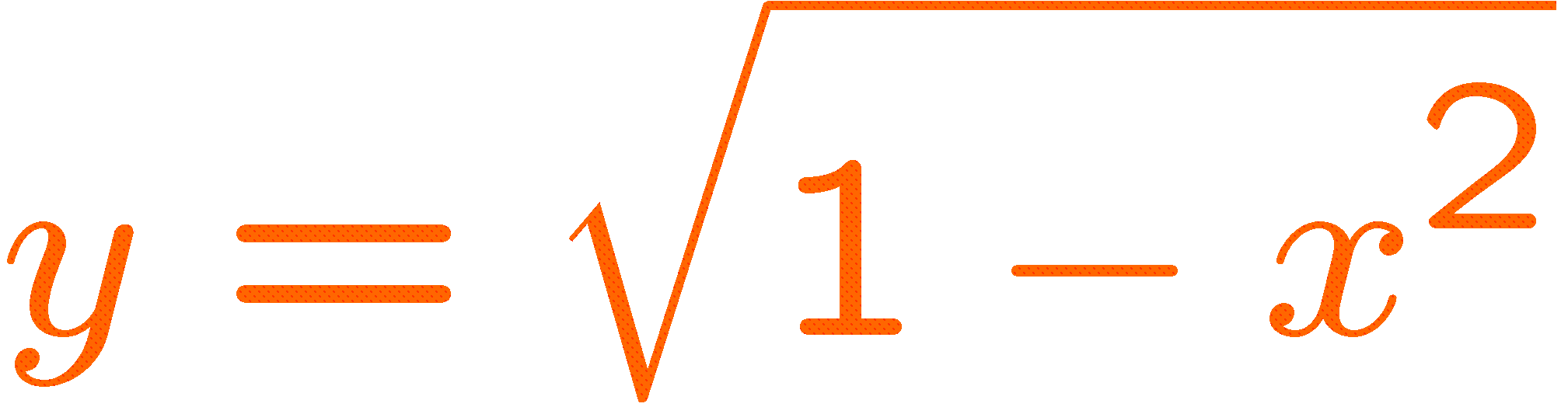 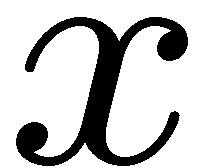 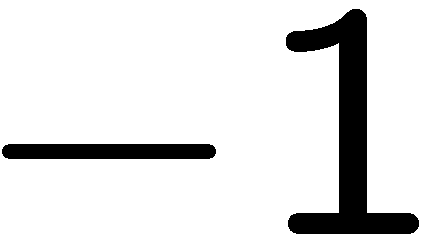 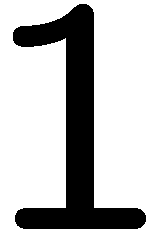 33
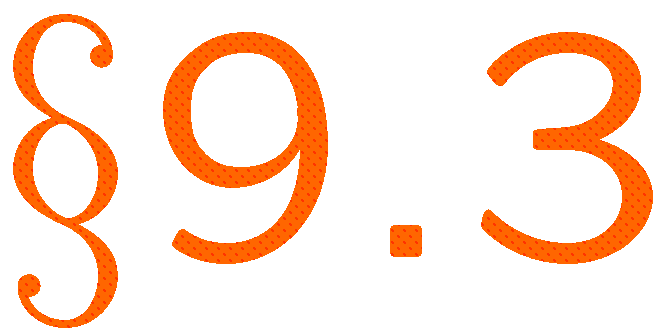 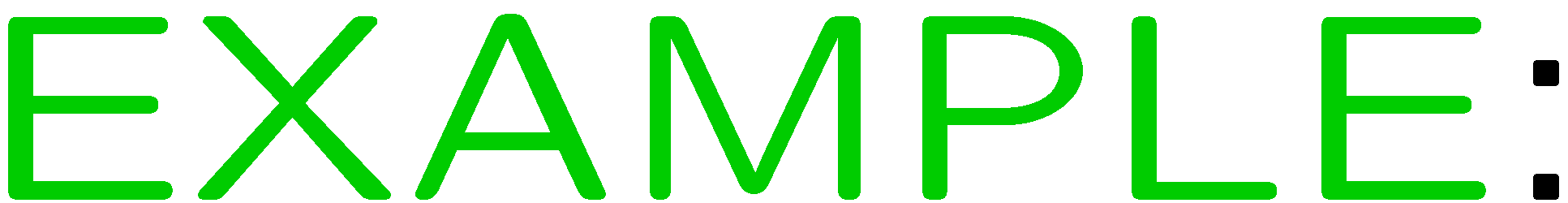 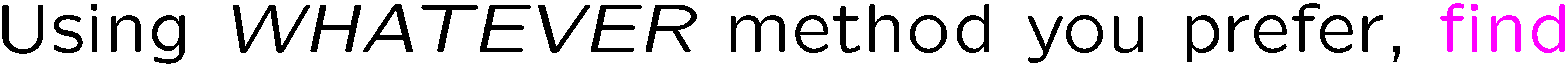 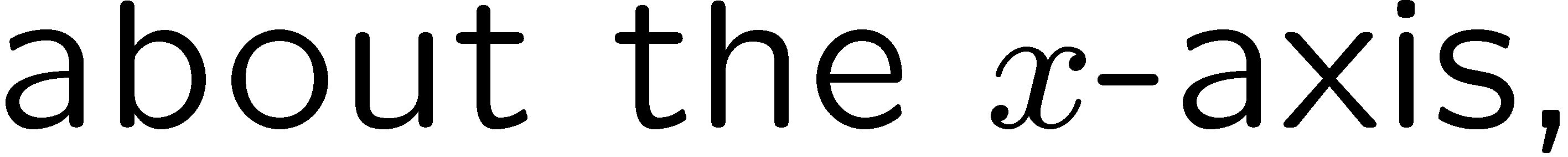 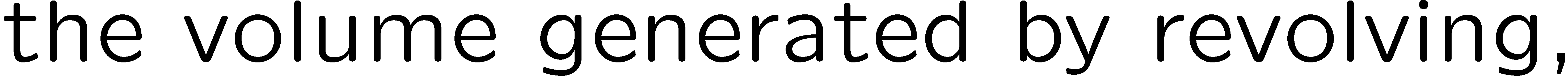 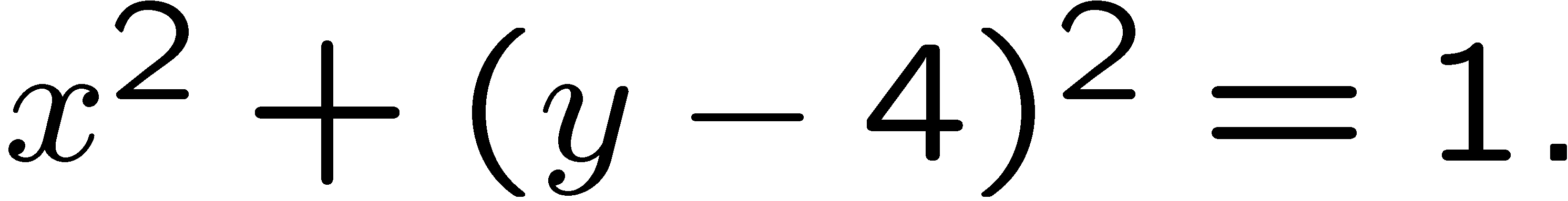 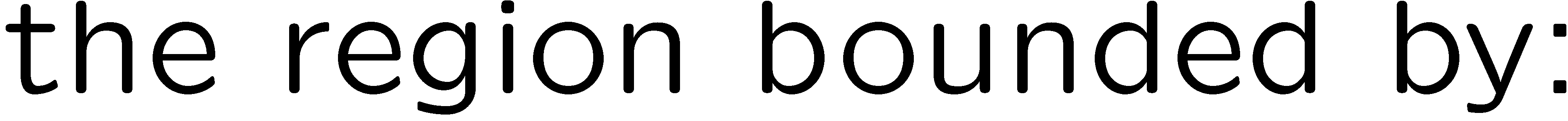 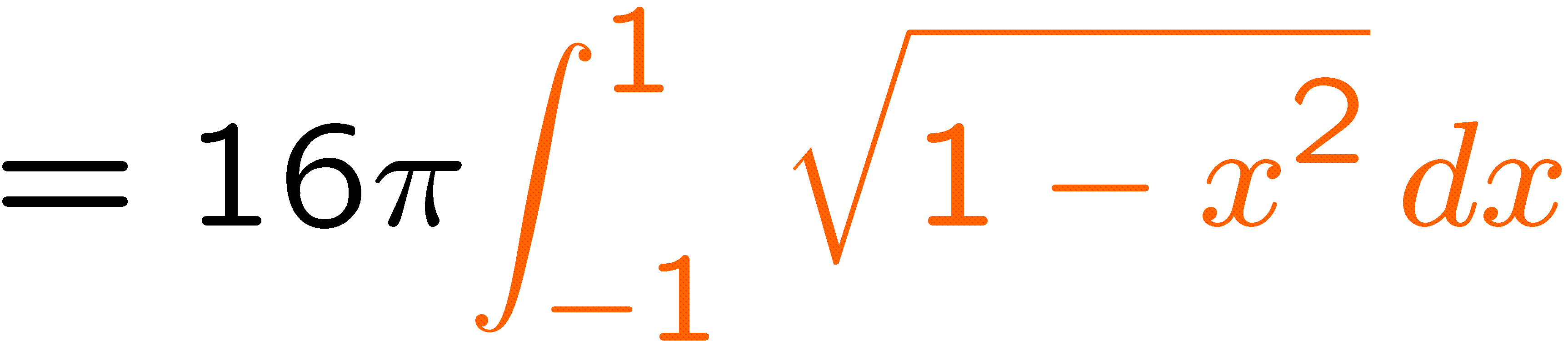 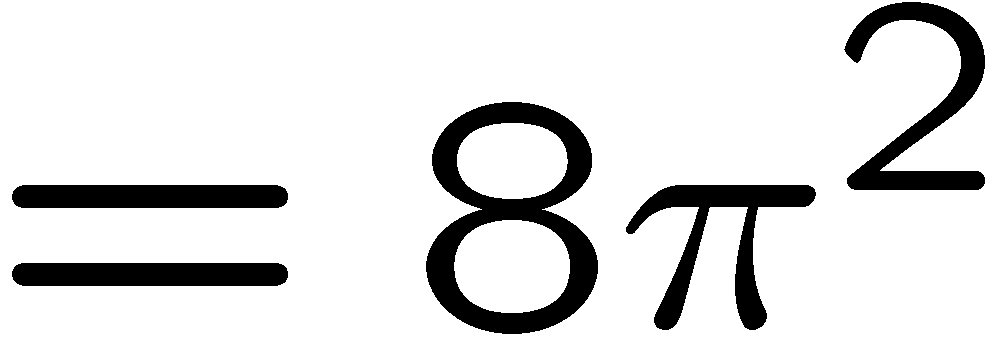 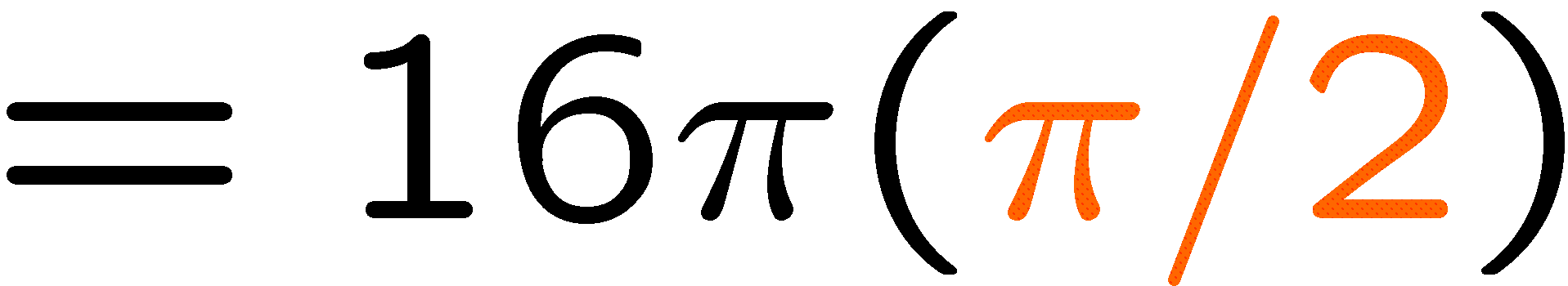 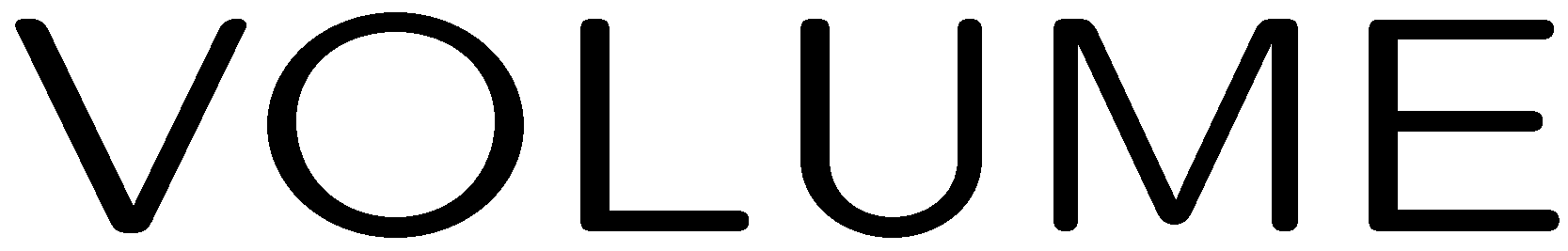 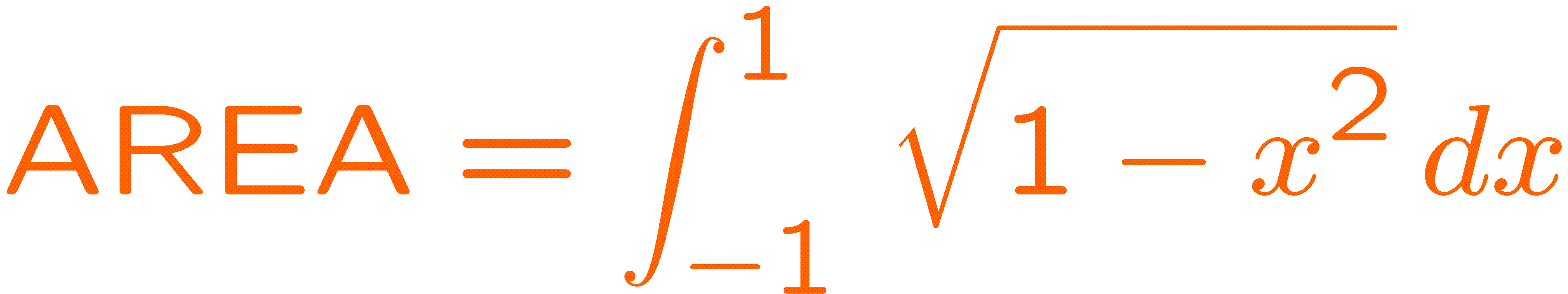 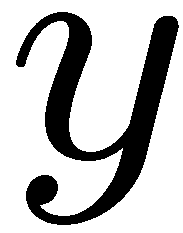 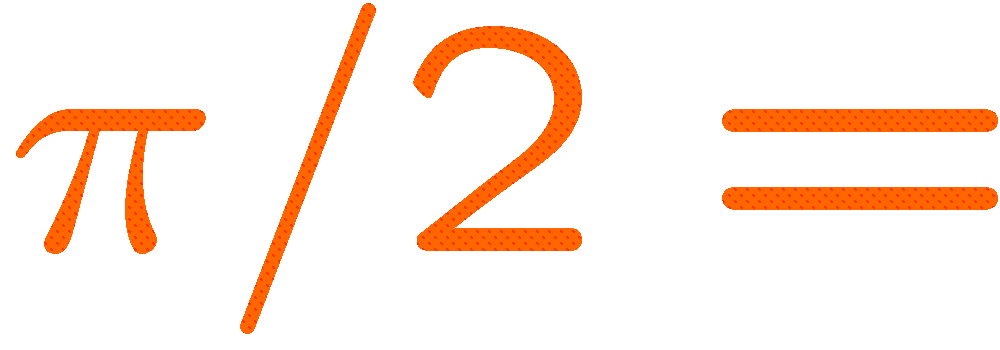 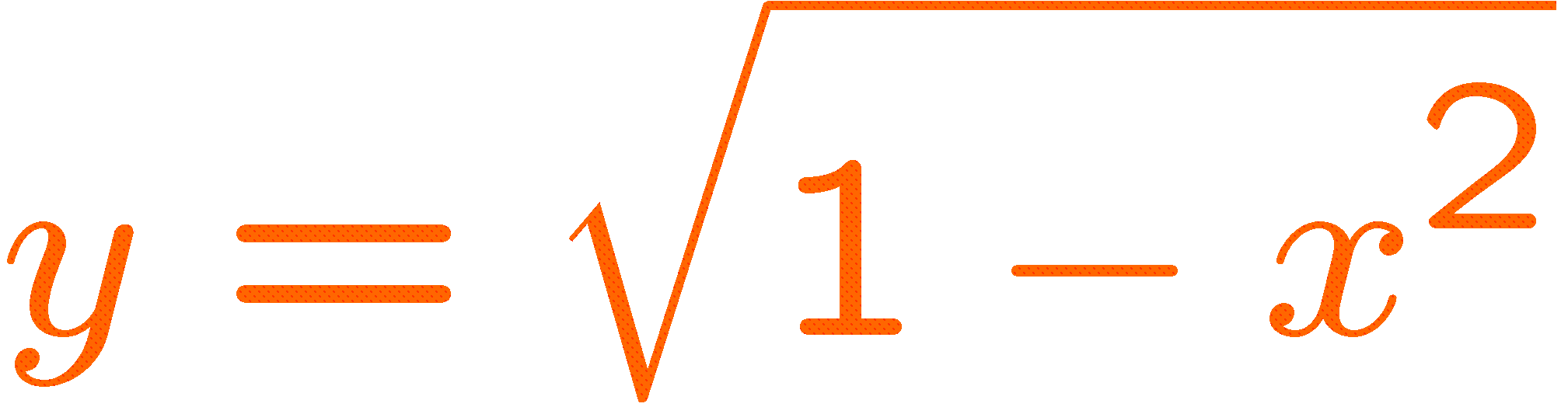 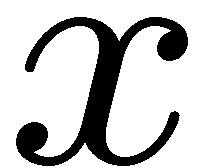 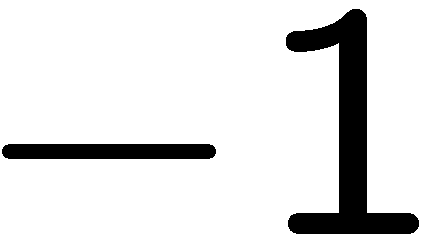 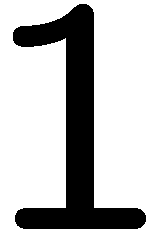 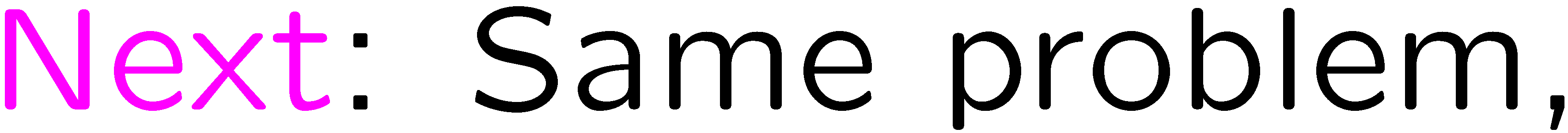 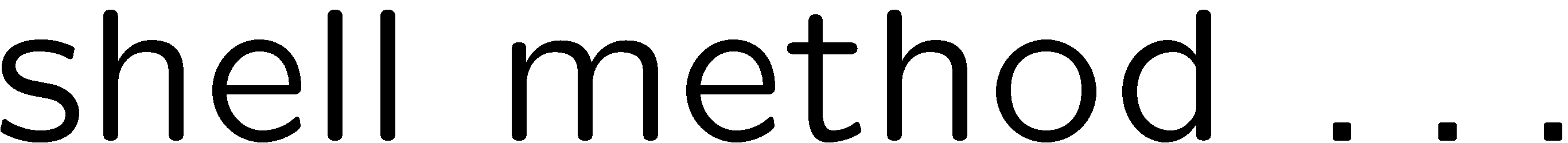 34
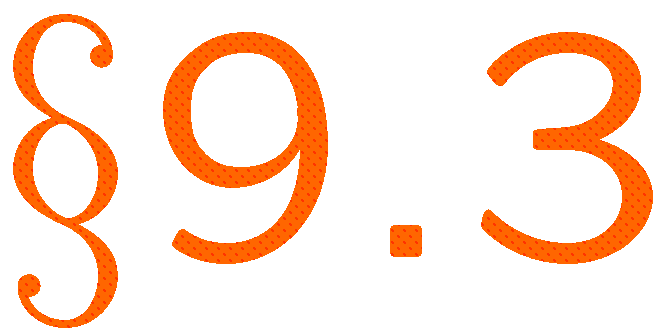 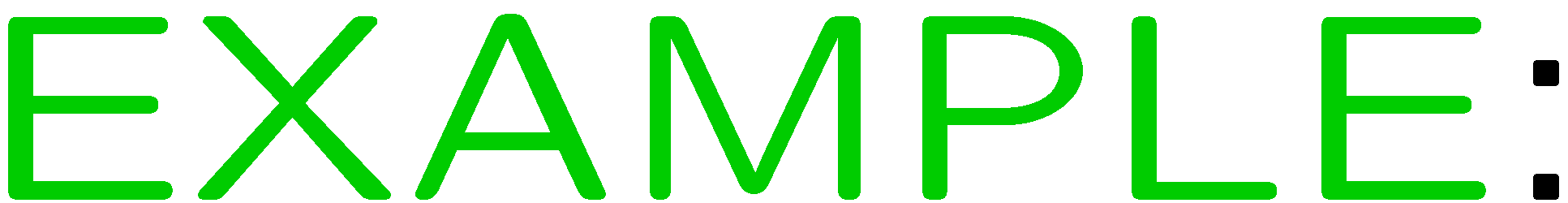 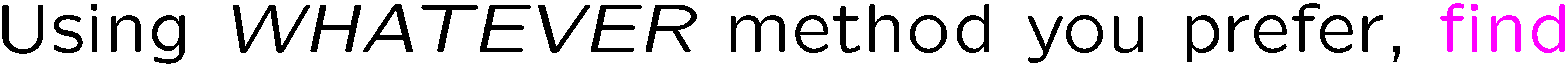 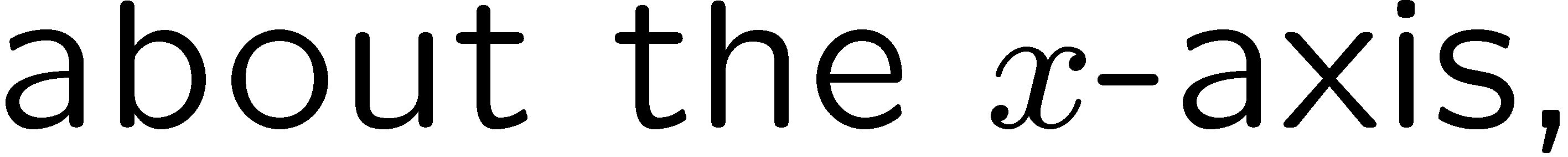 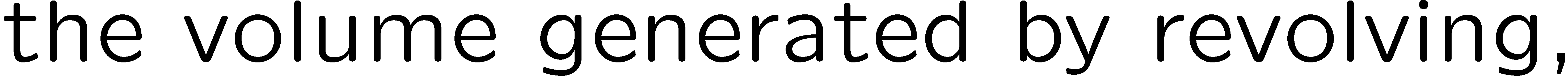 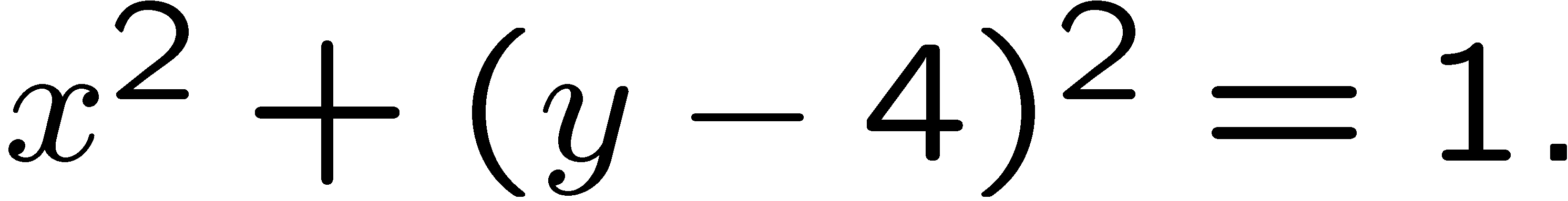 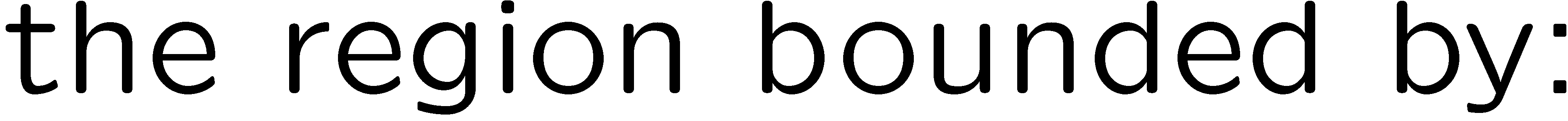 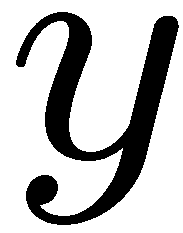 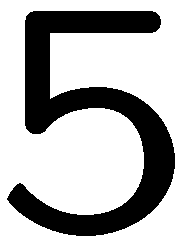 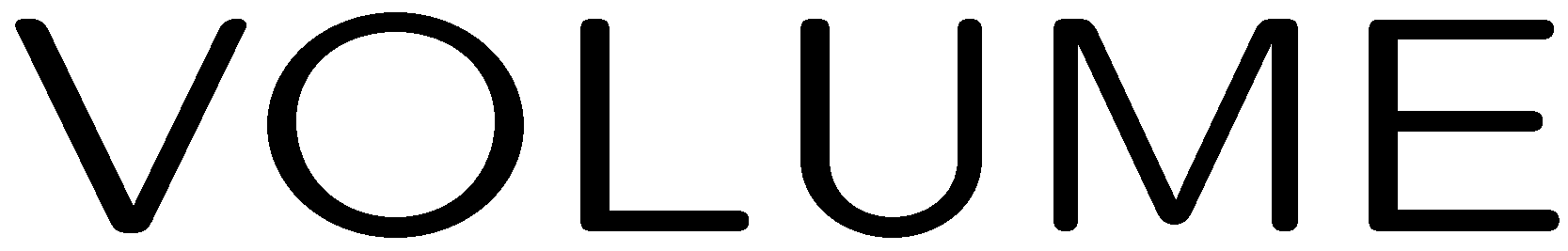 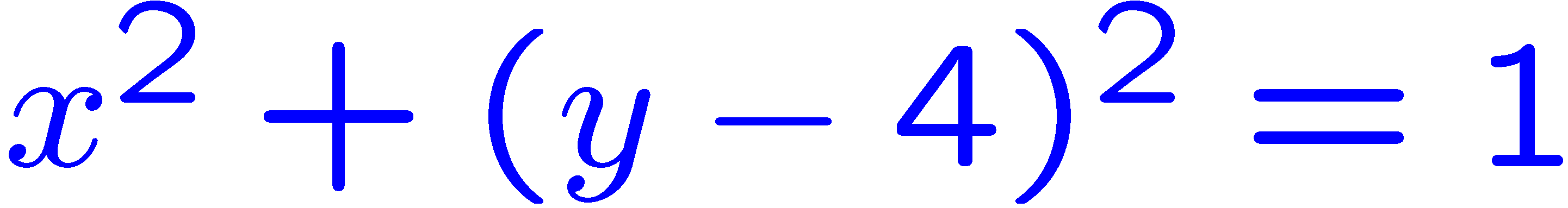 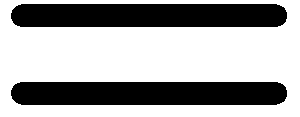 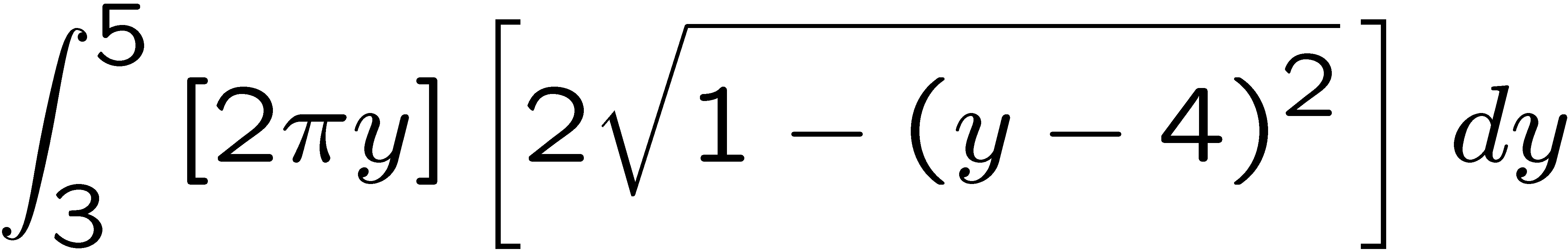 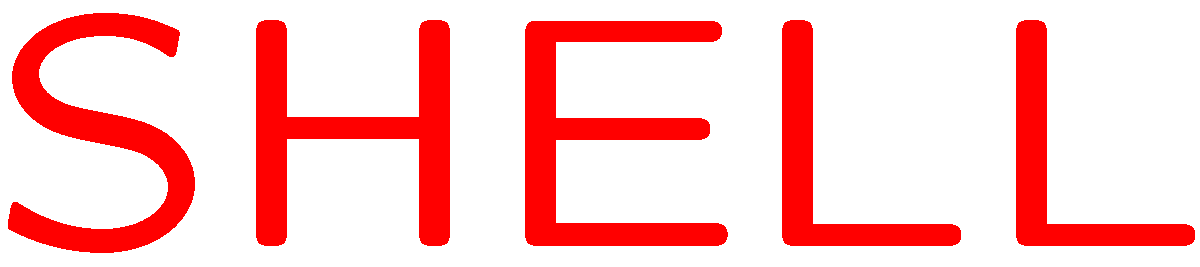 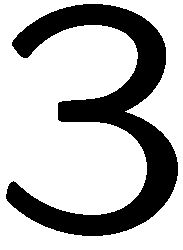 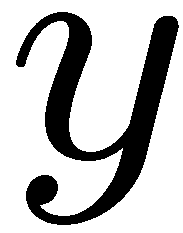 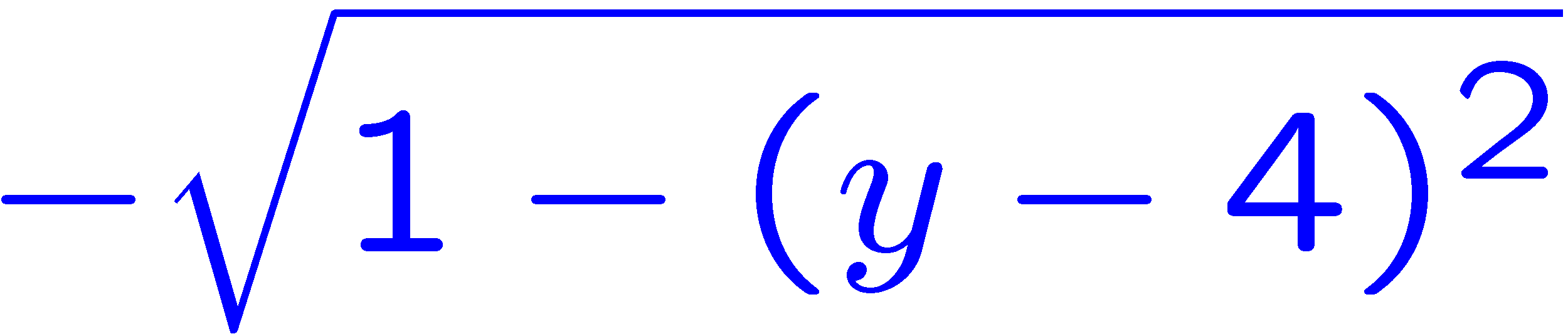 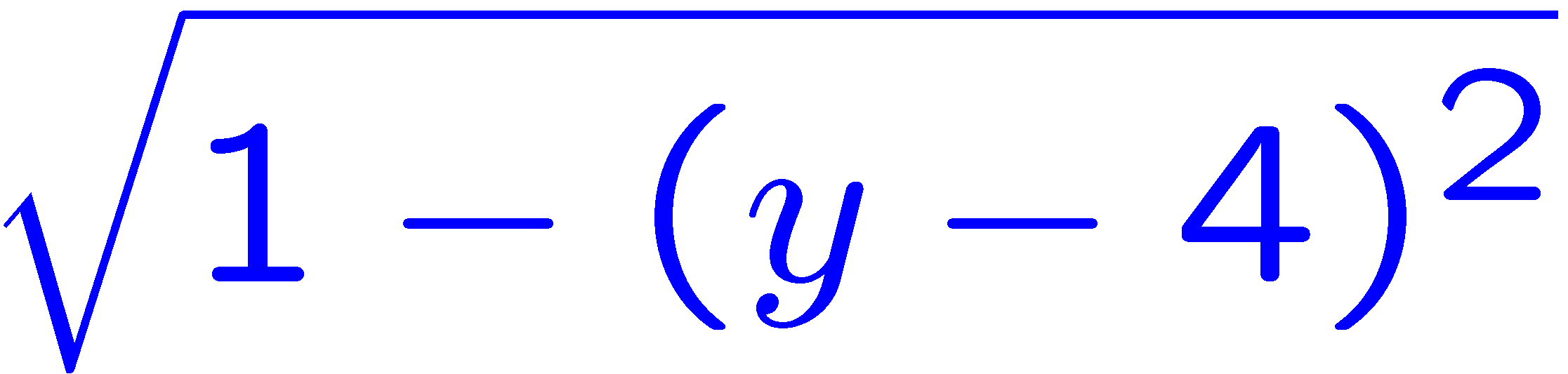 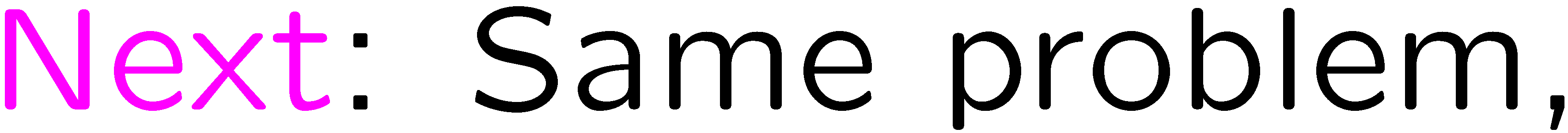 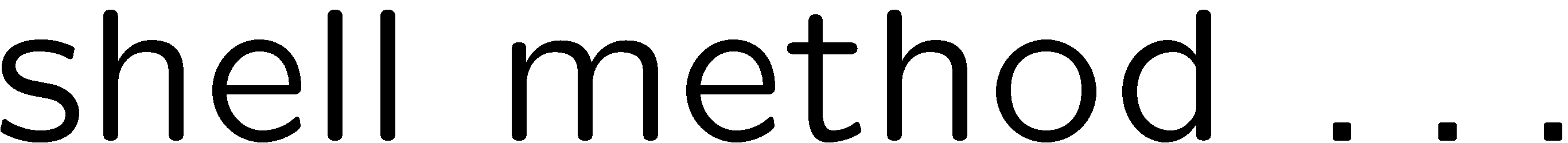 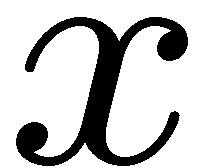 35
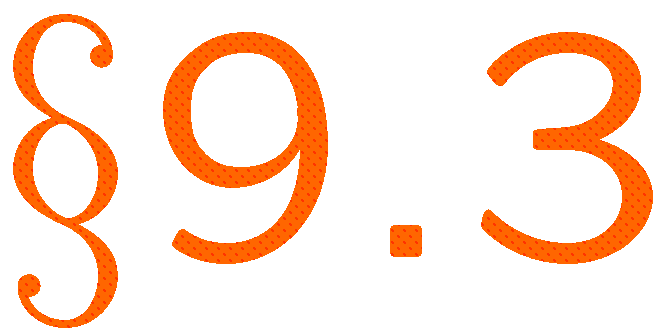 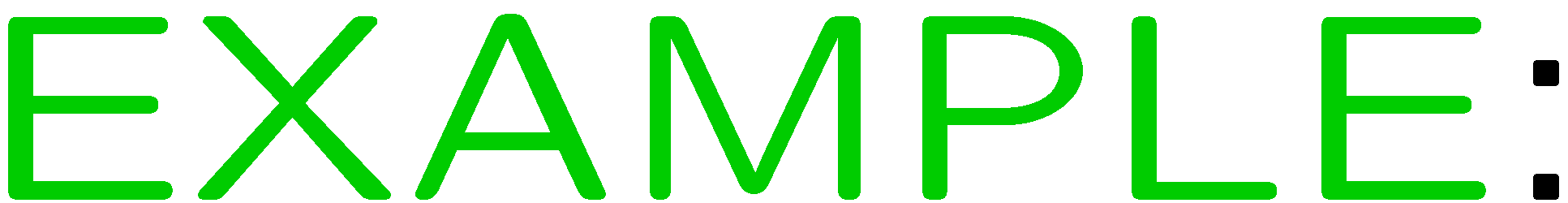 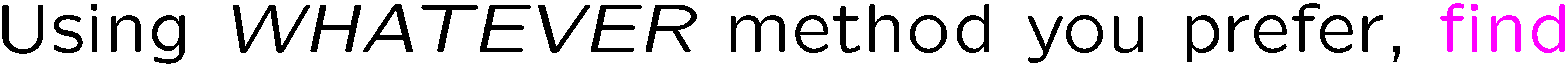 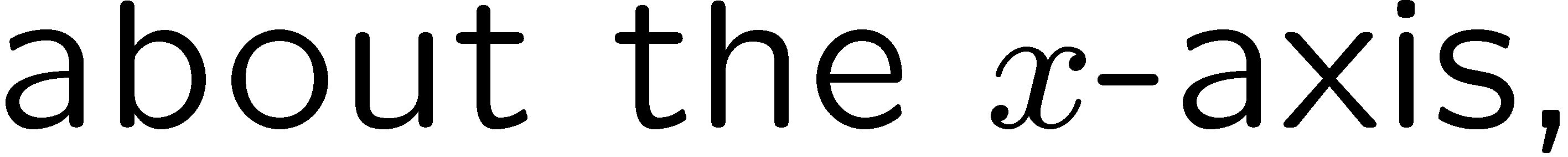 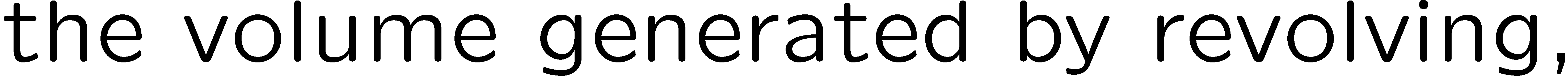 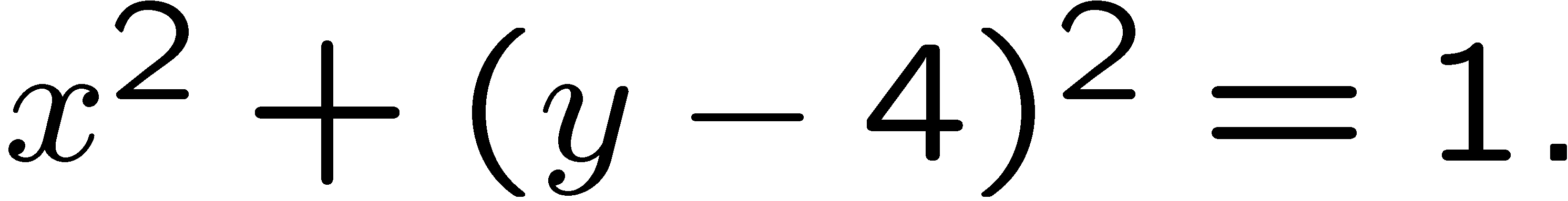 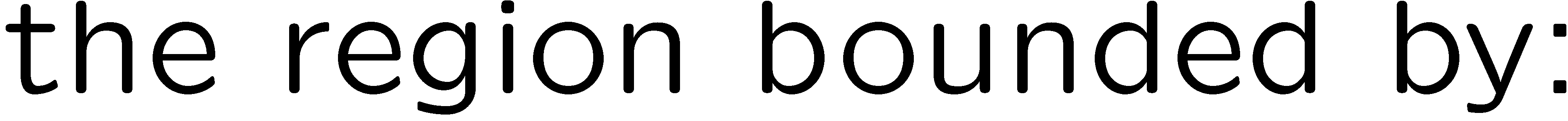 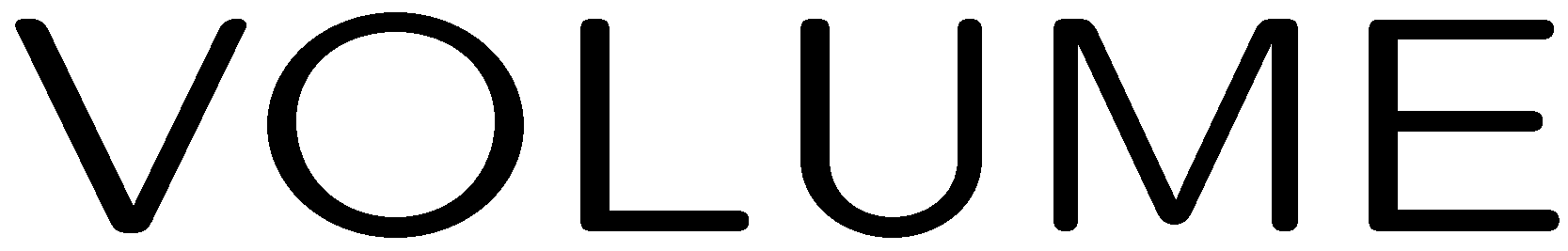 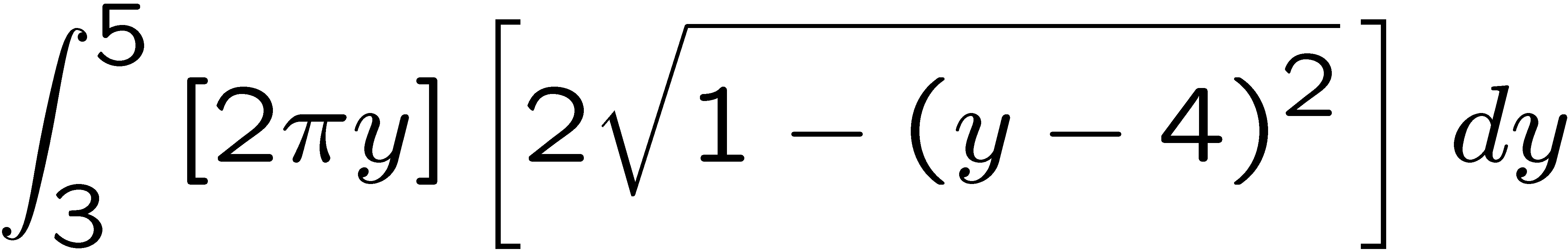 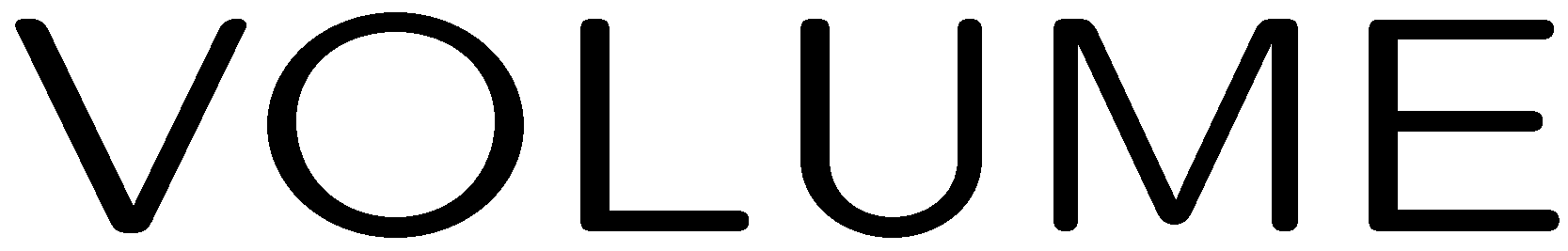 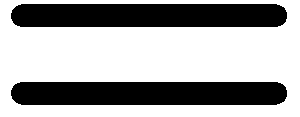 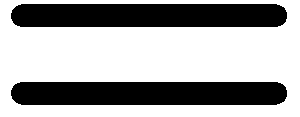 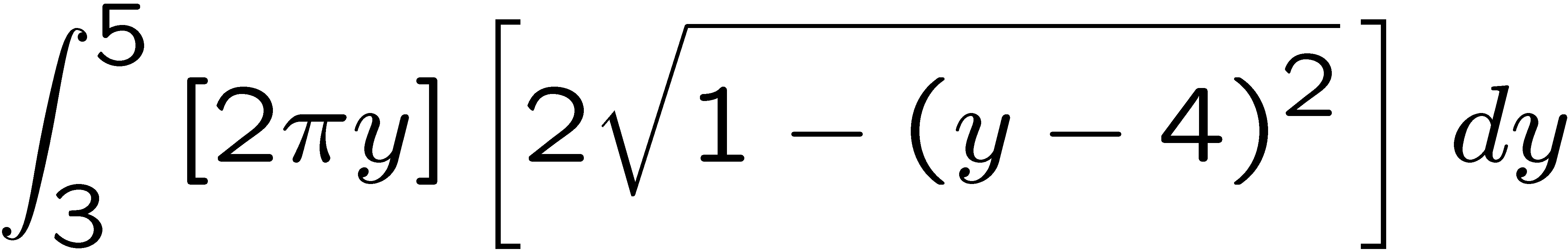 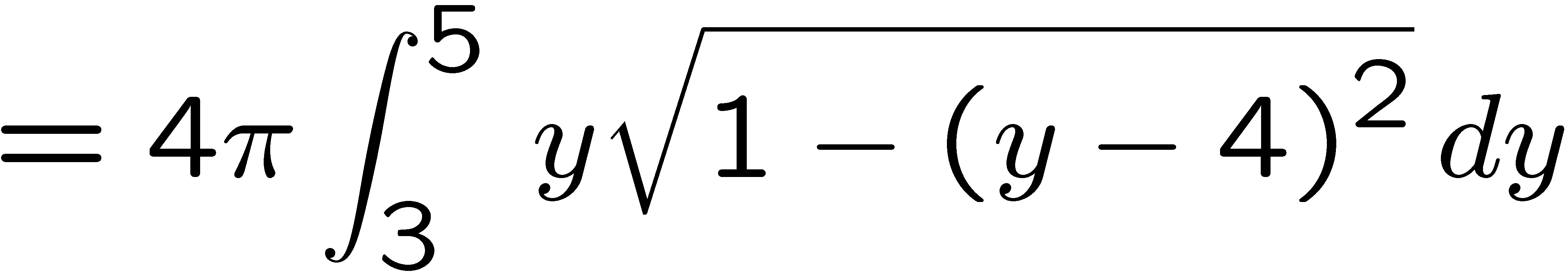 36
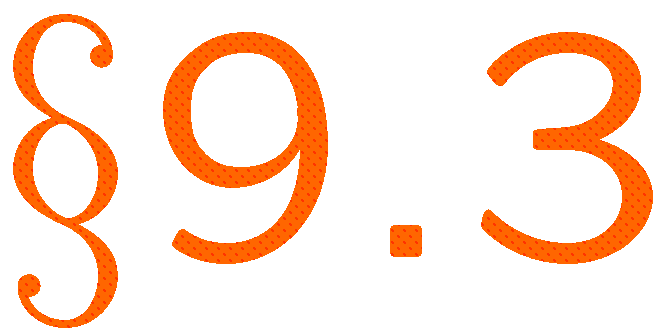 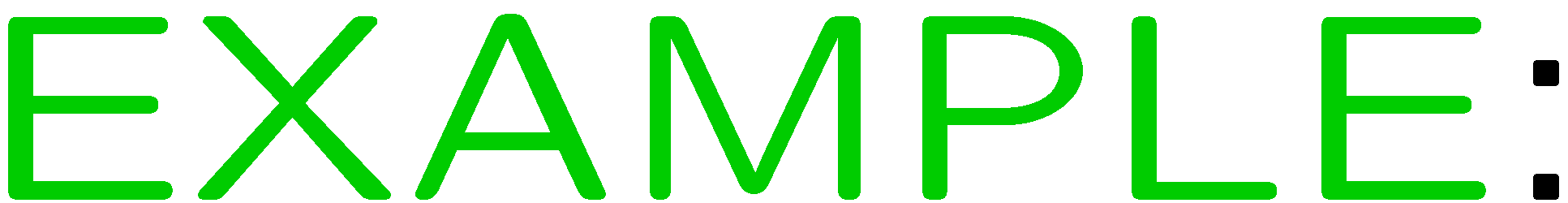 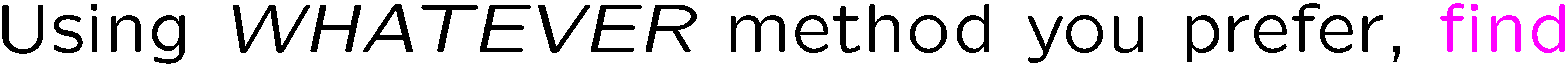 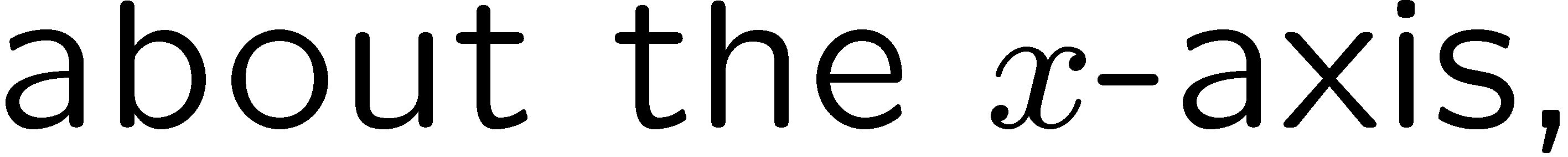 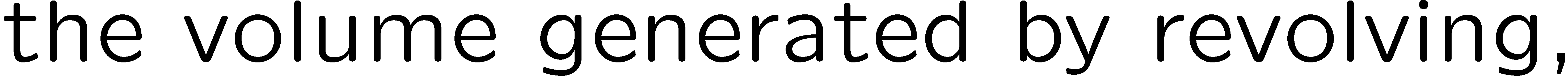 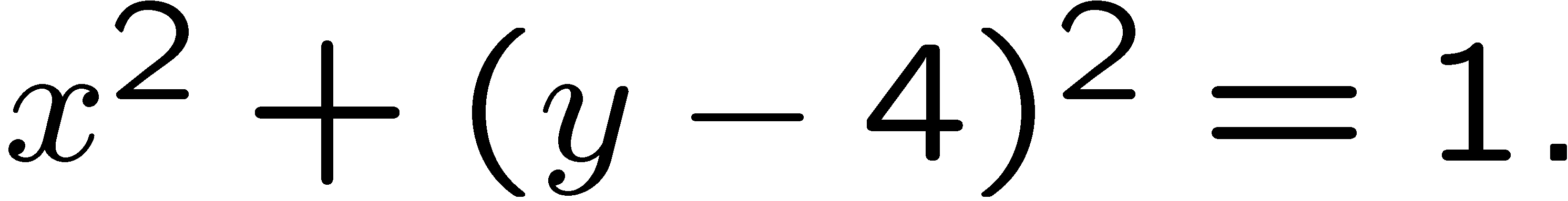 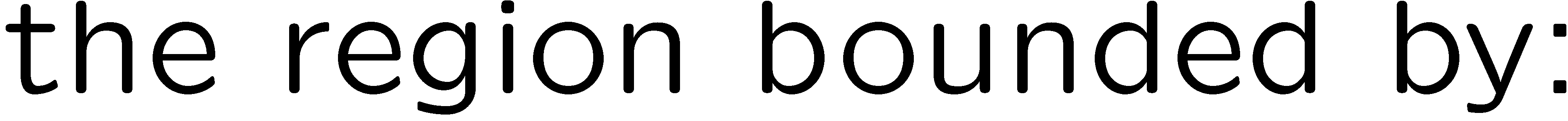 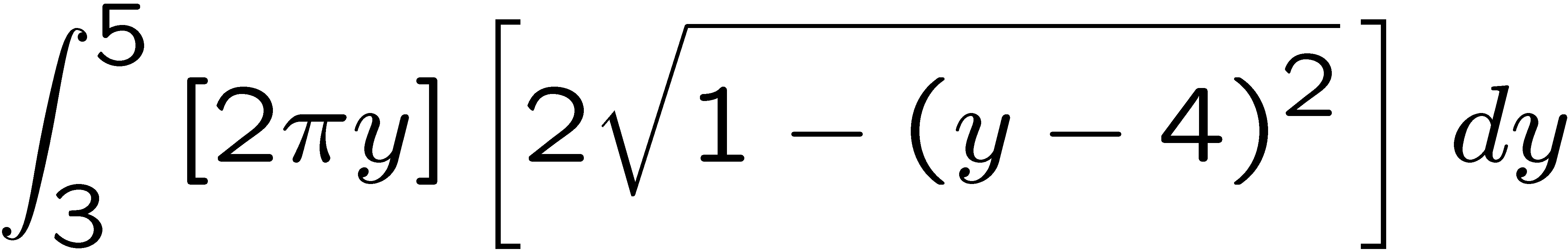 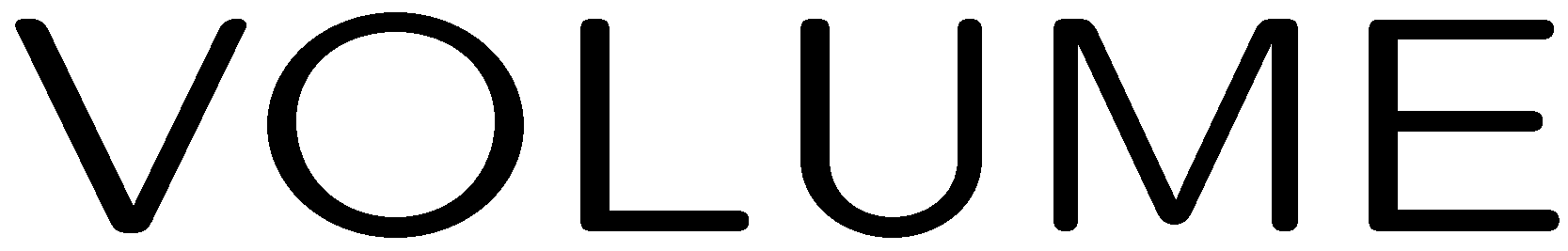 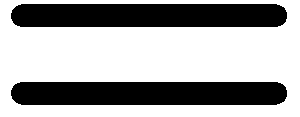 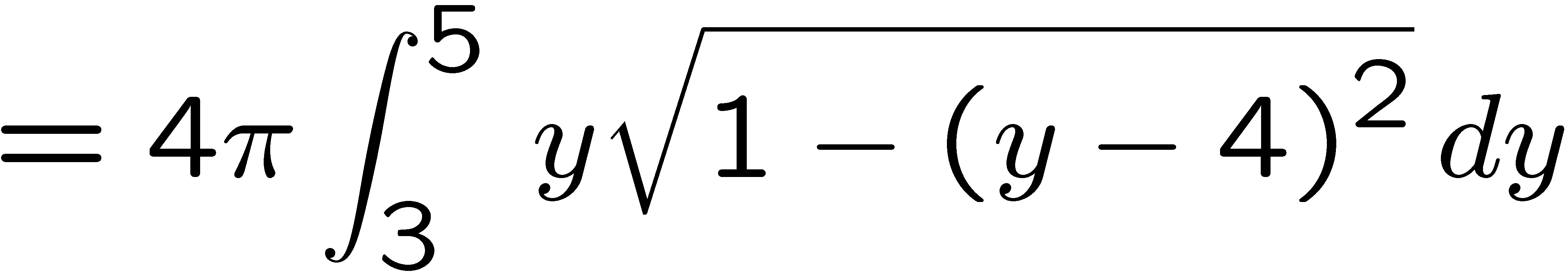 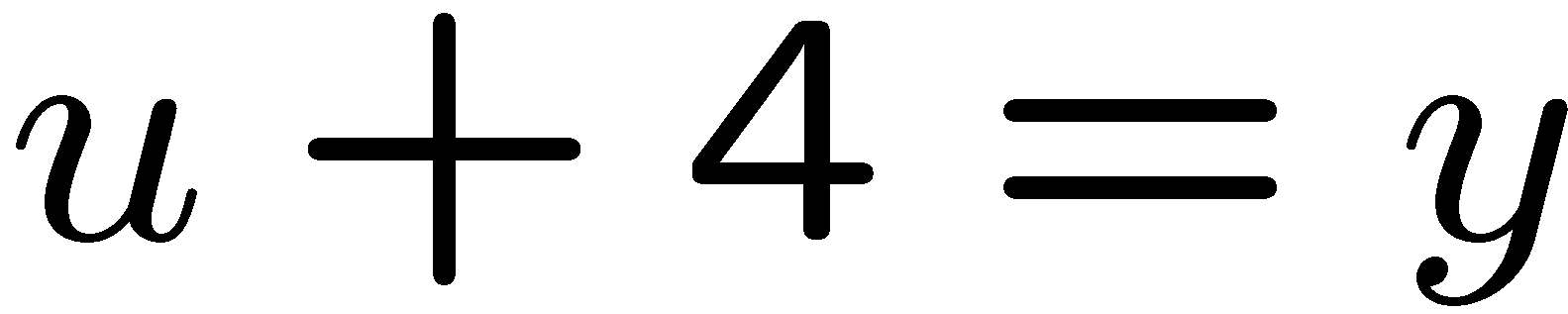 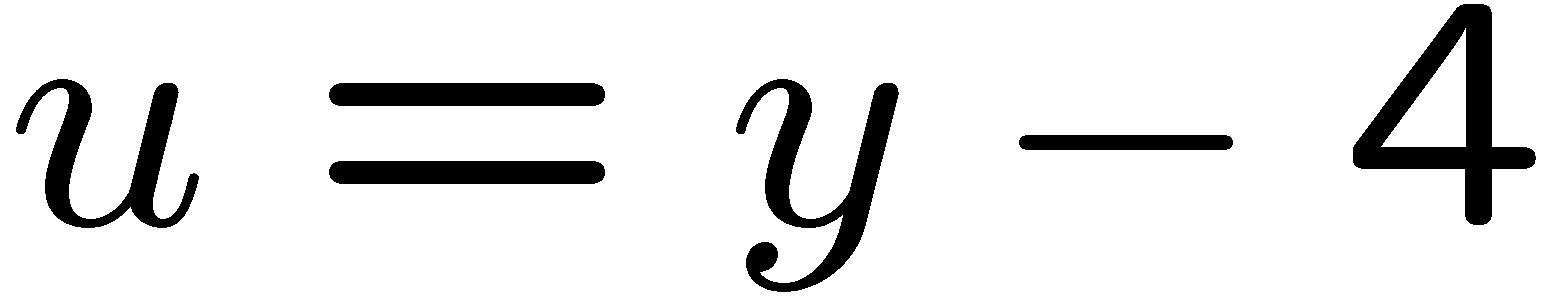 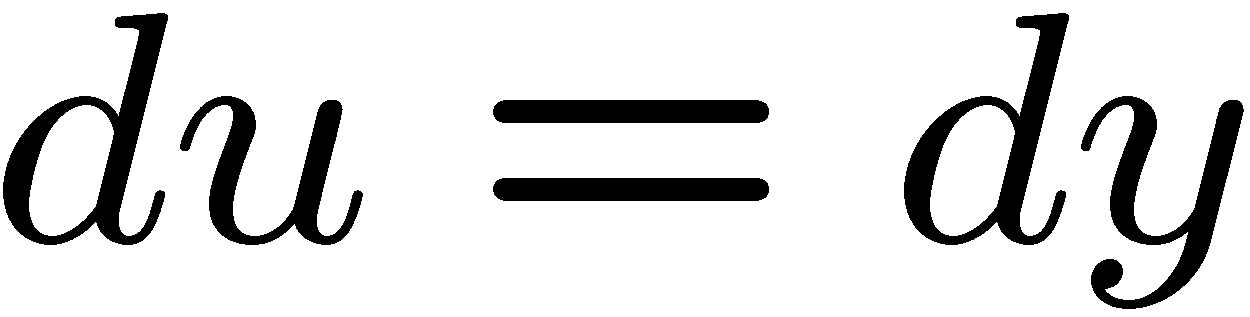 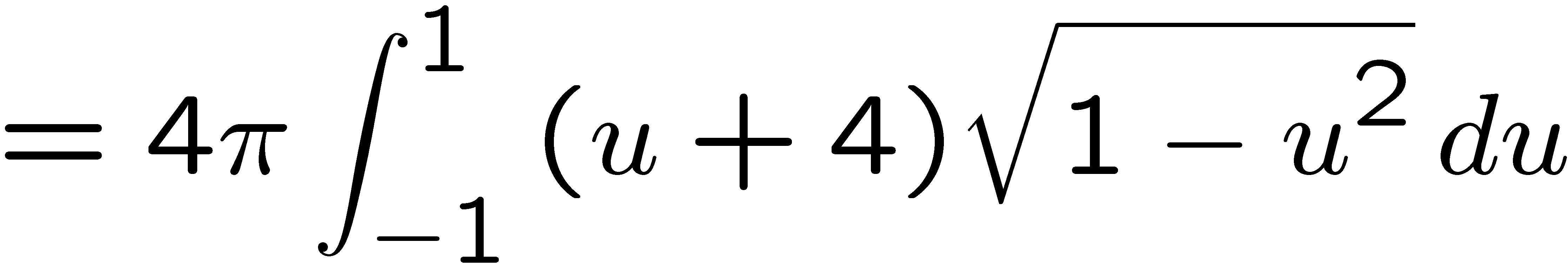 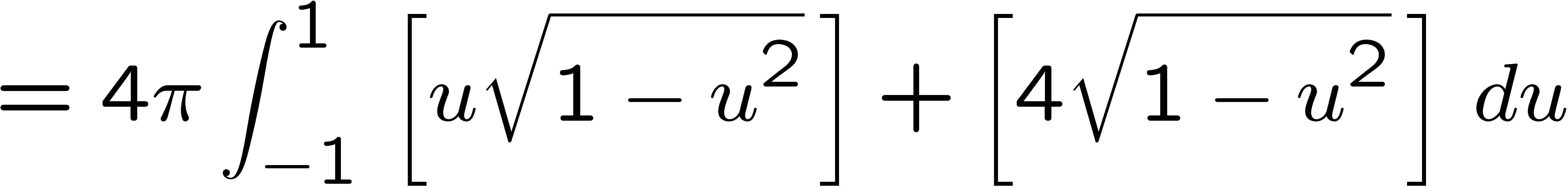 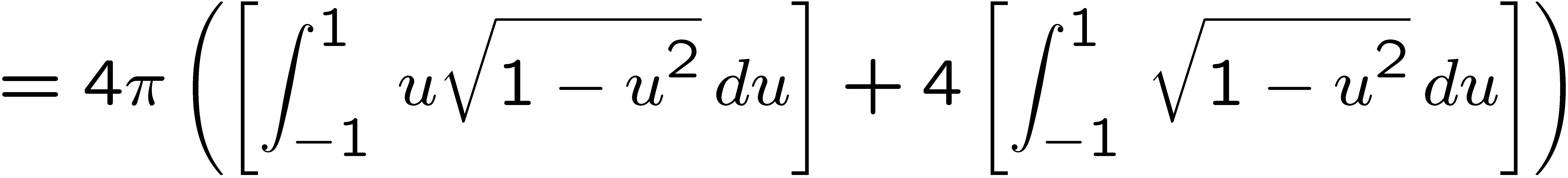 37
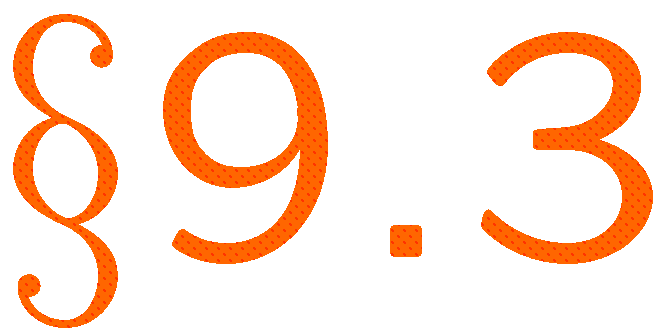 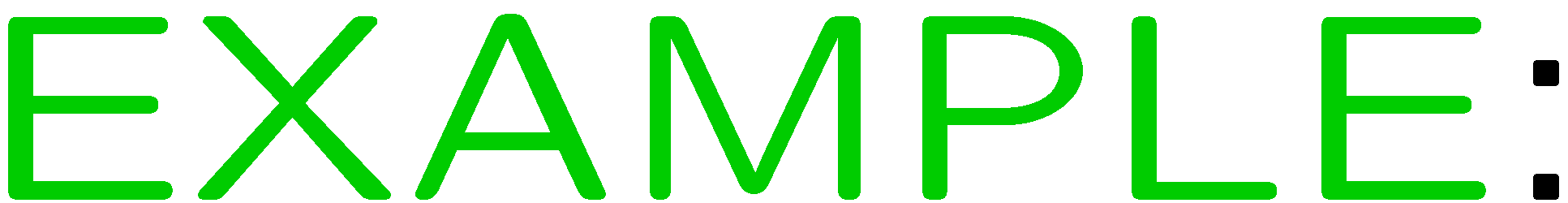 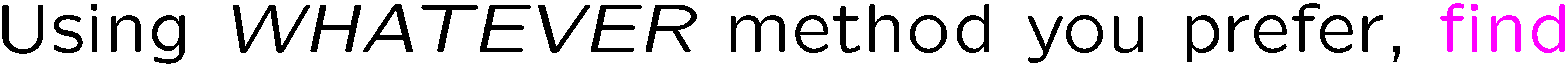 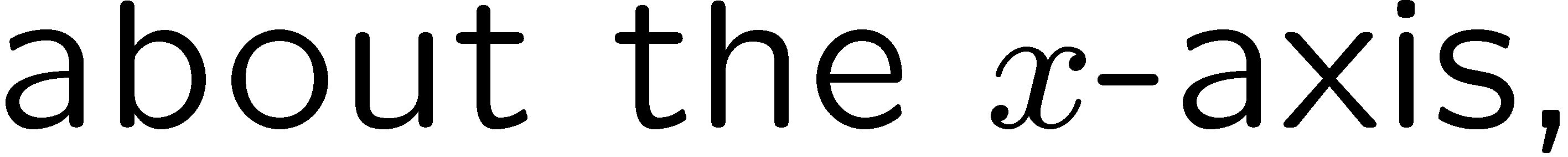 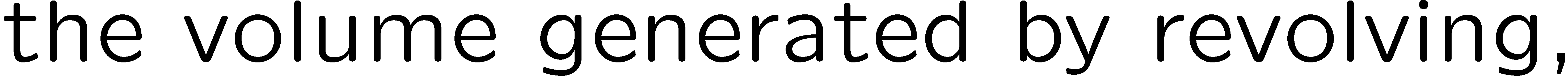 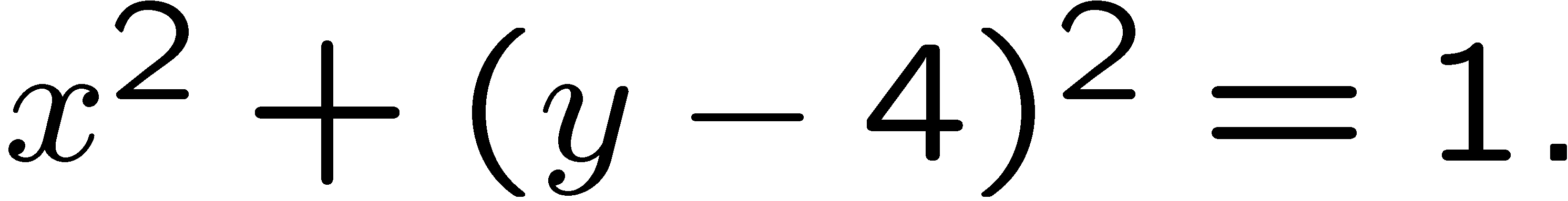 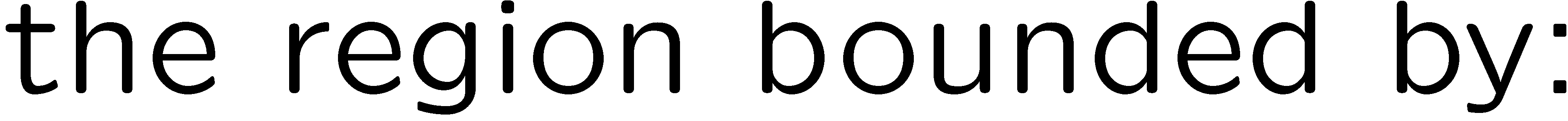 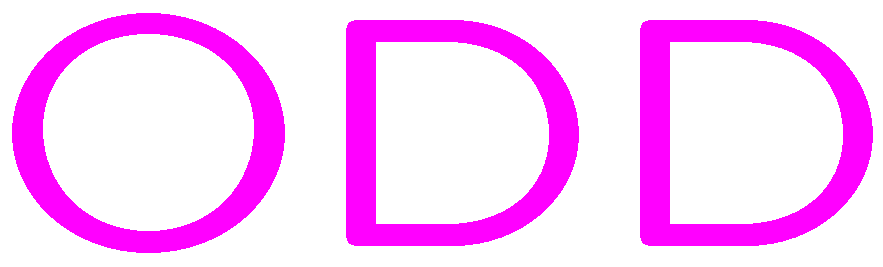 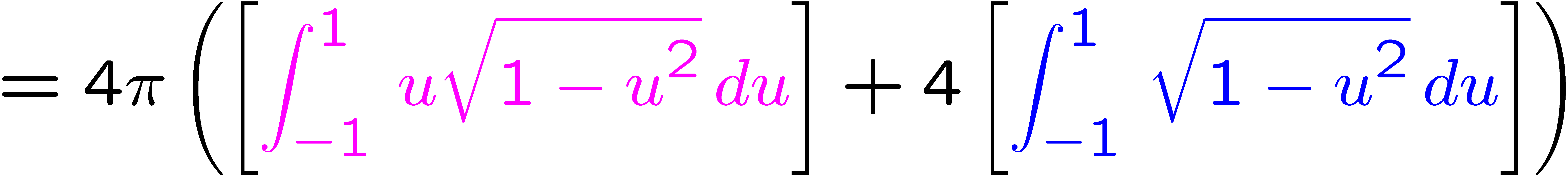 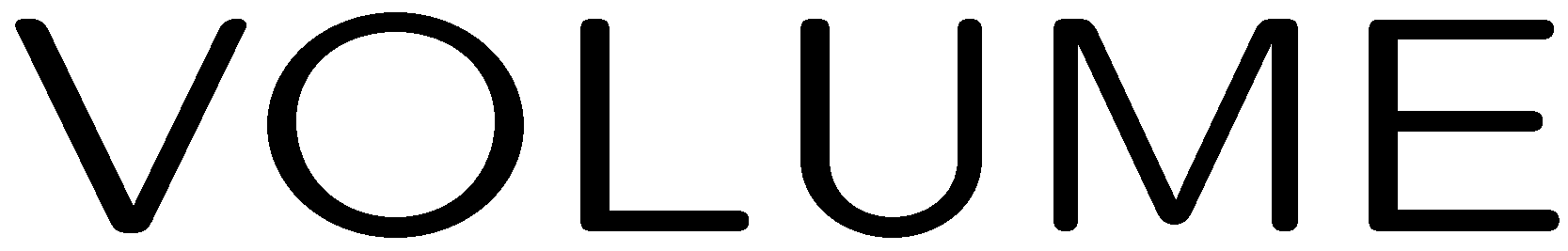 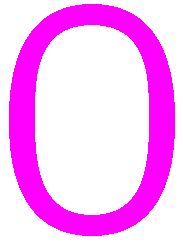 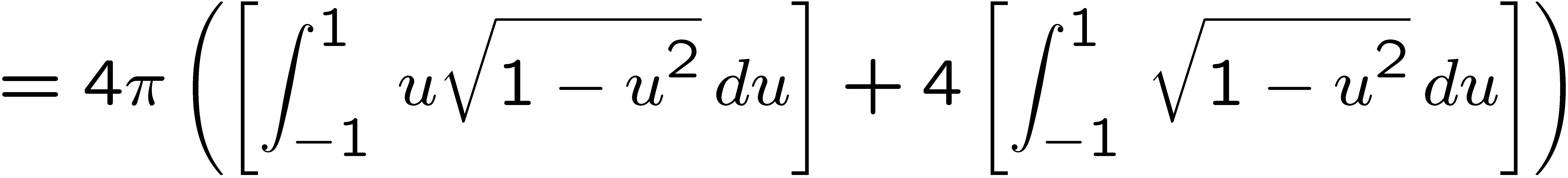 38
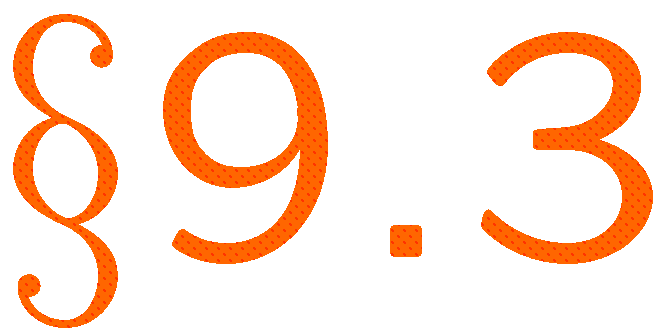 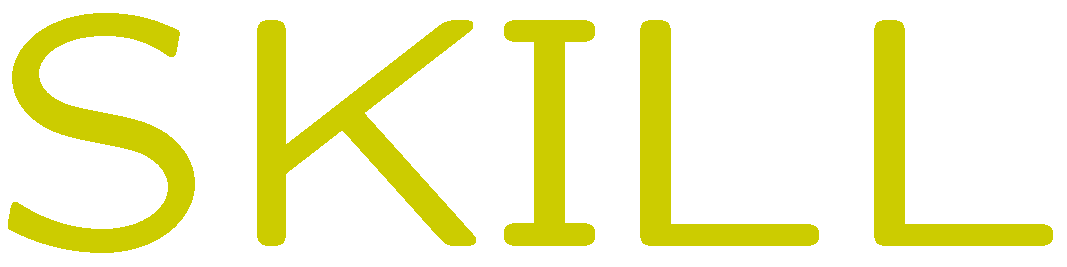 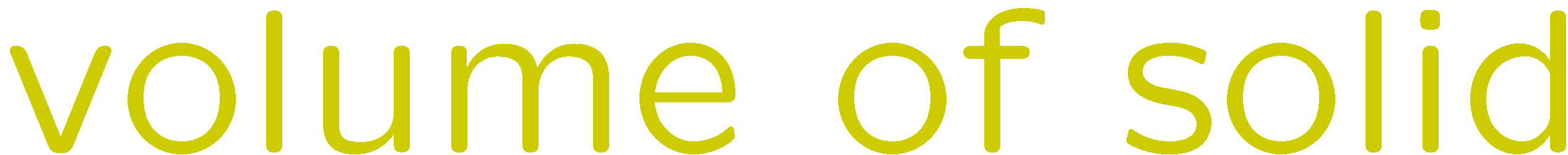 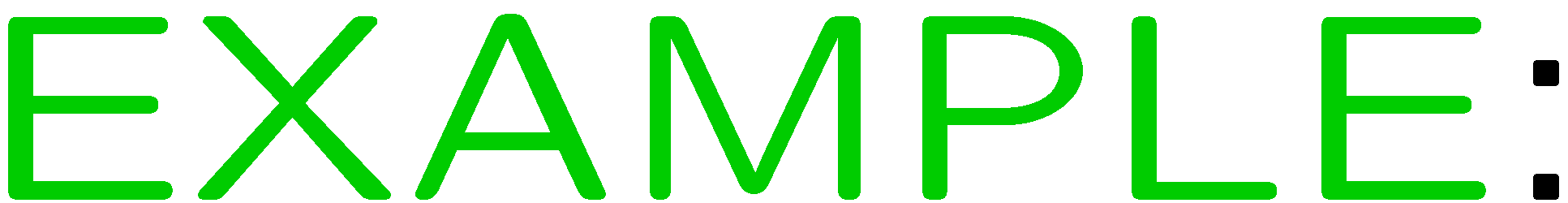 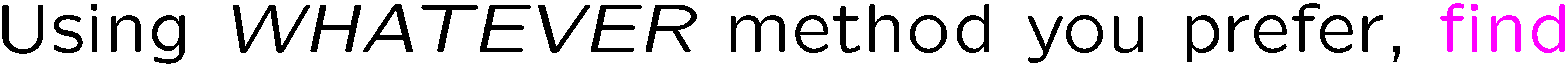 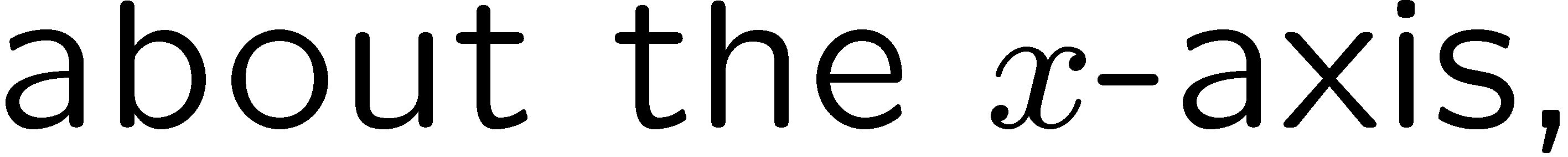 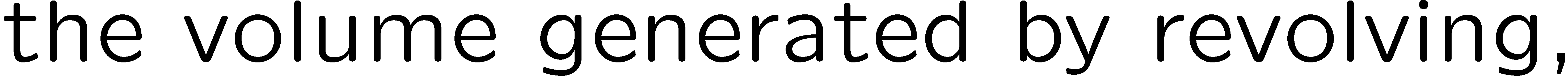 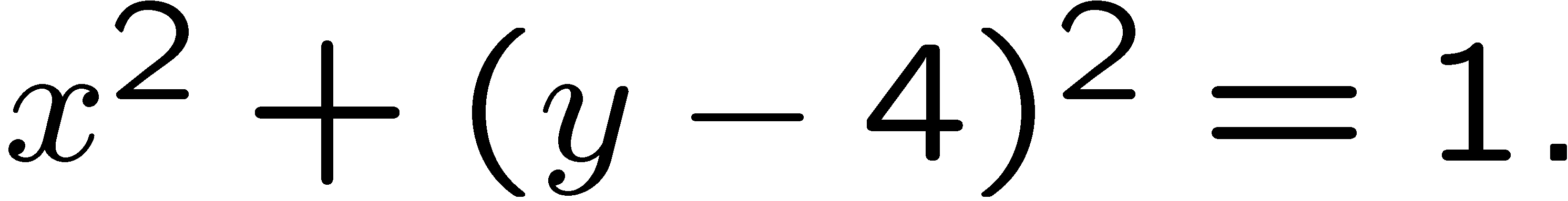 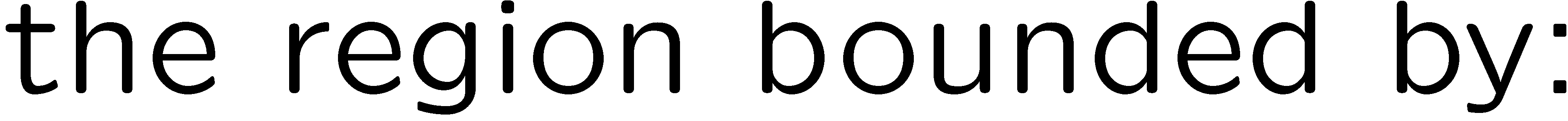 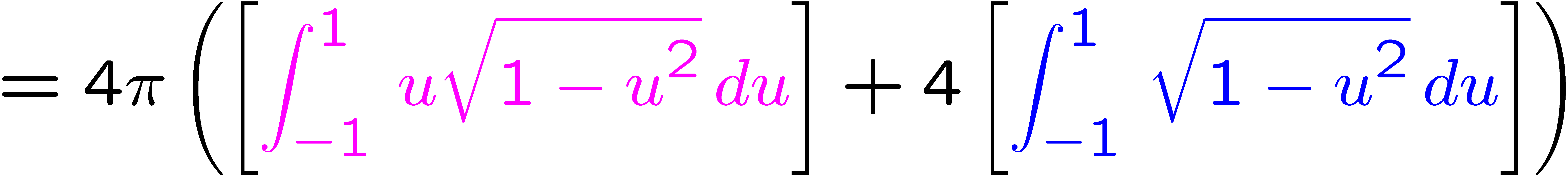 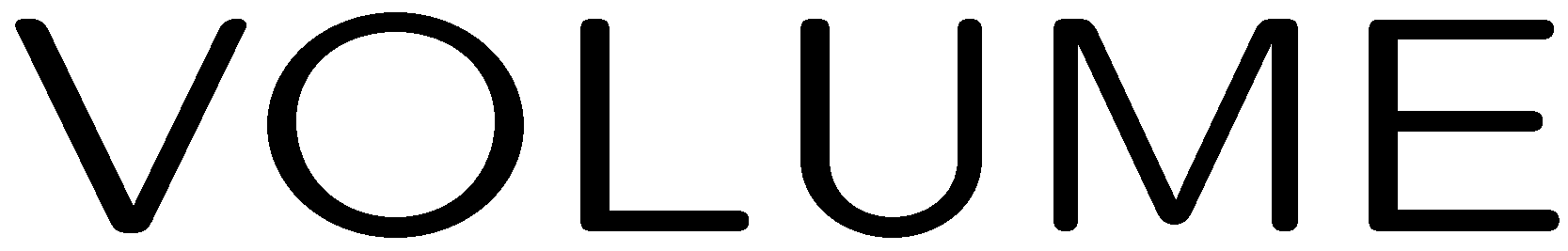 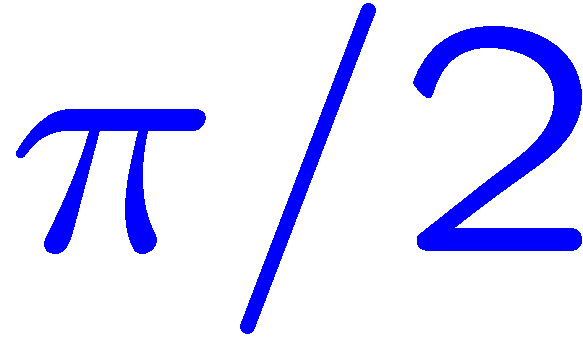 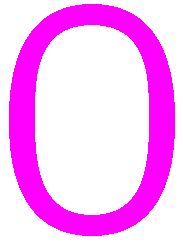 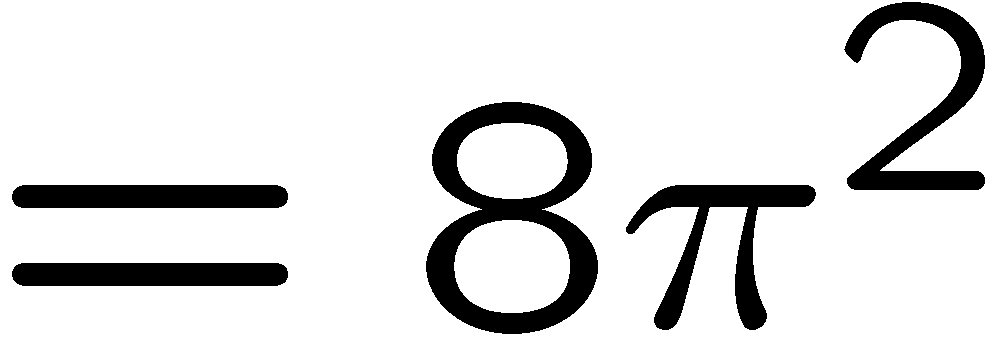 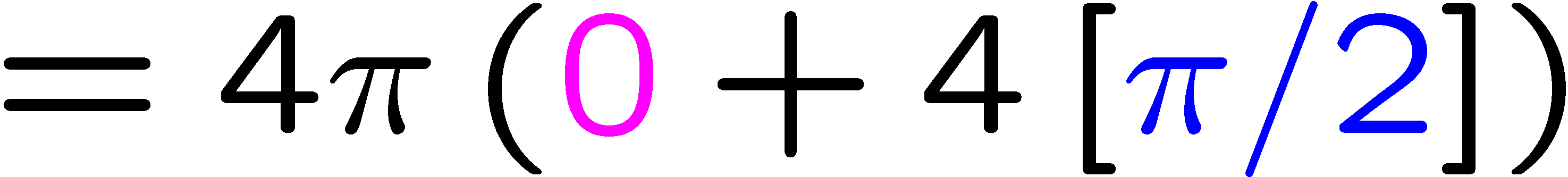 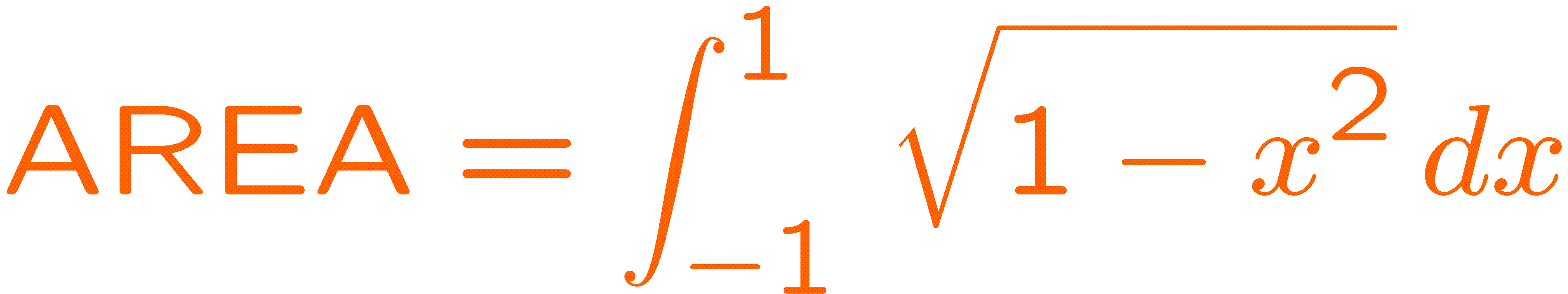 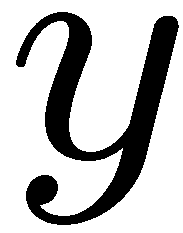 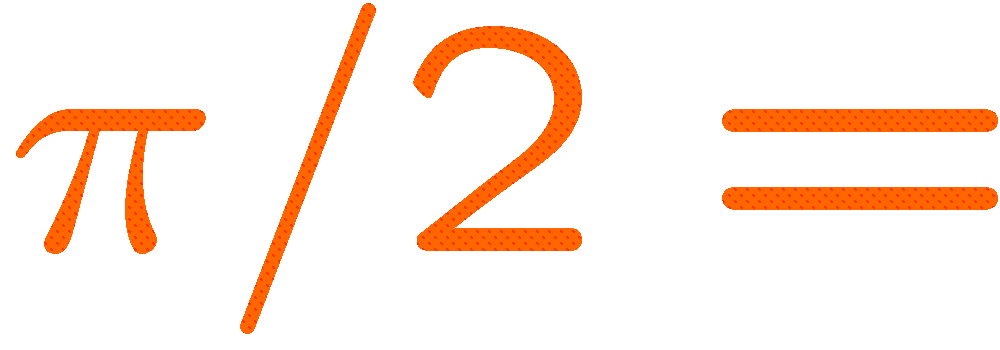 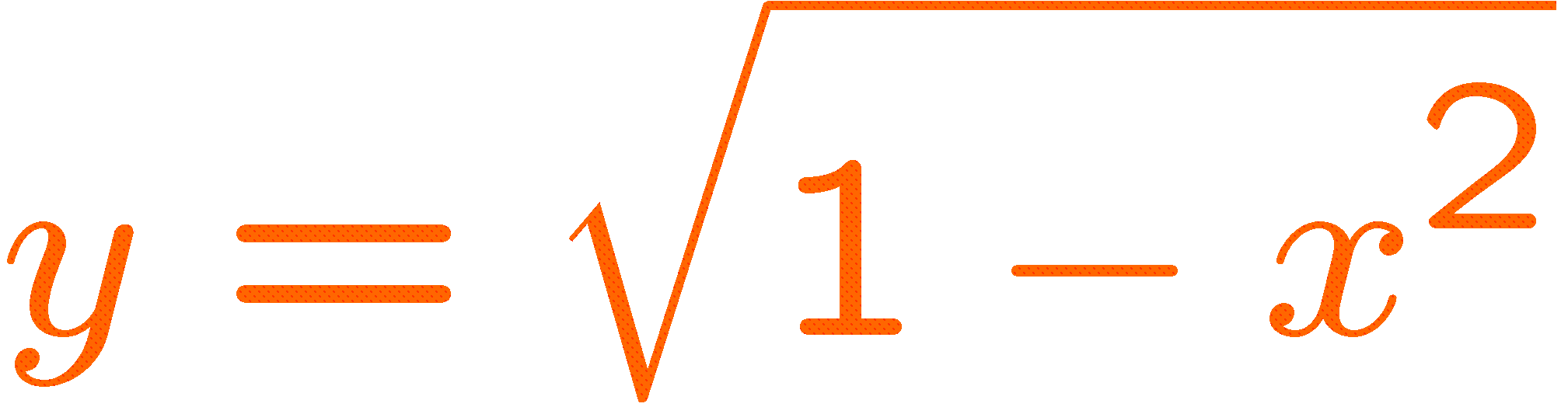 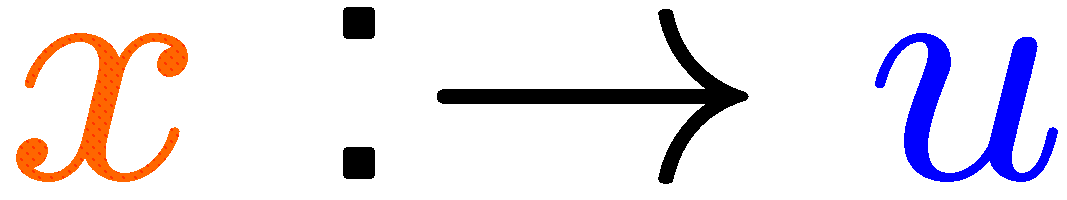 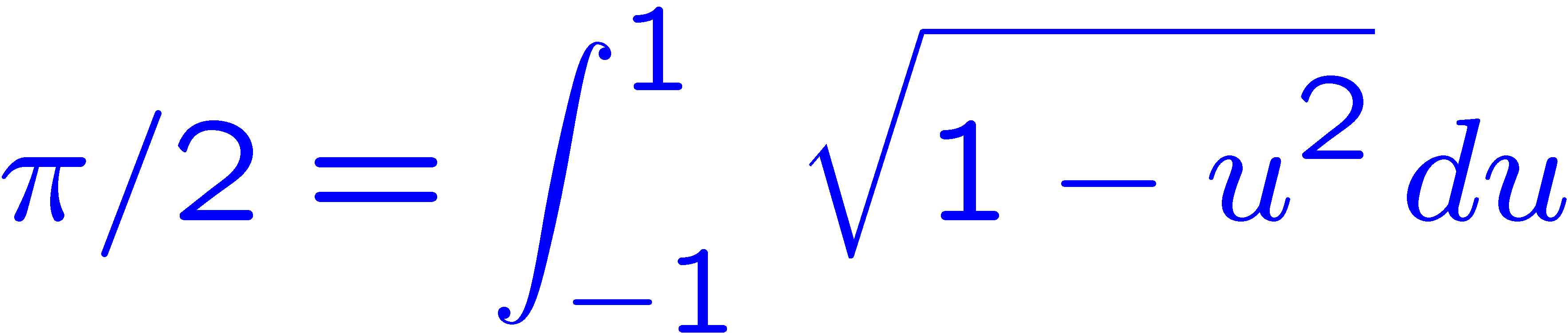 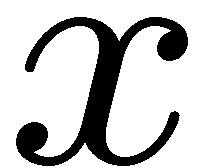 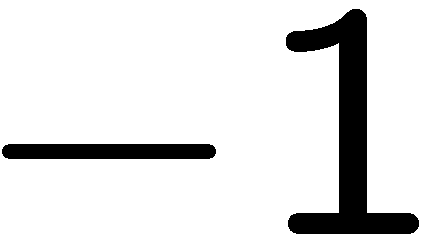 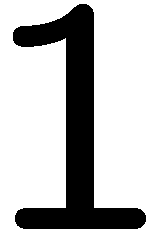 39
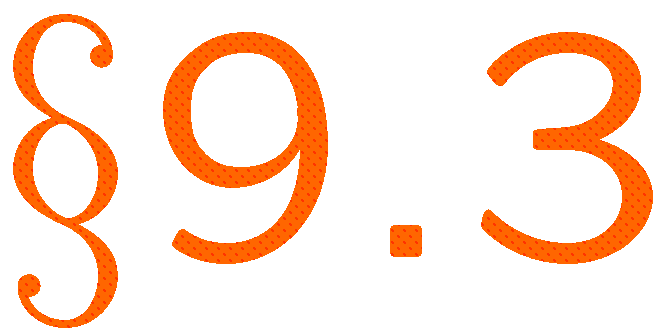 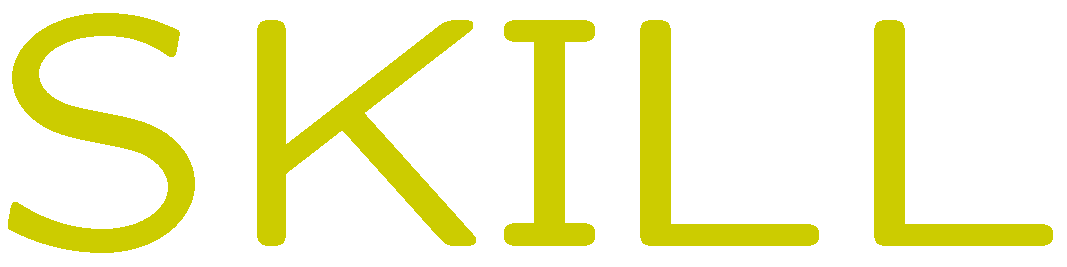 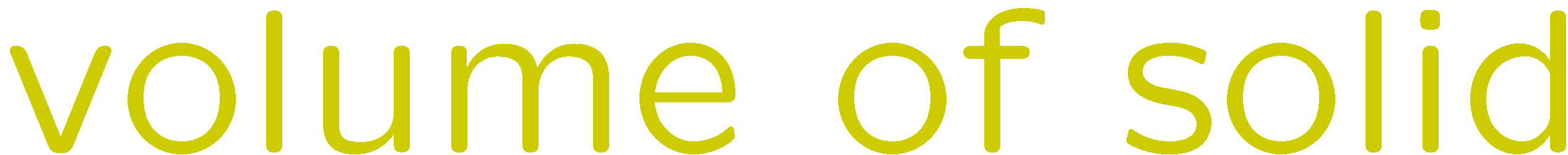 STOP
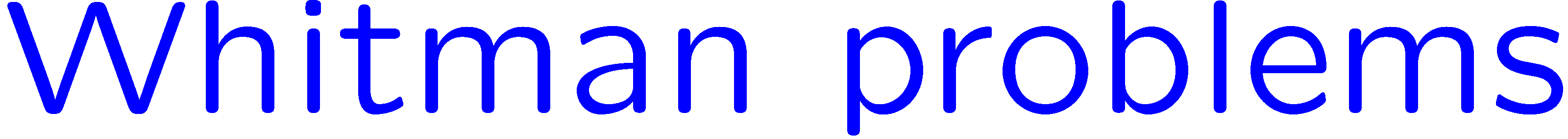 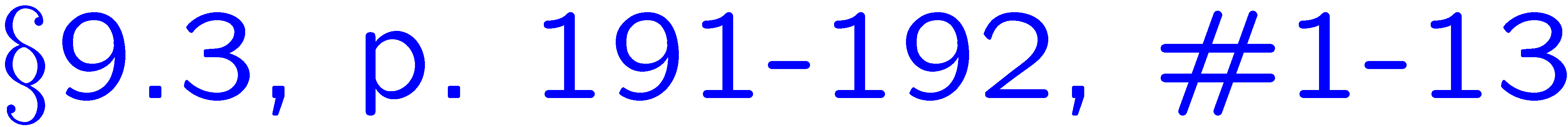 40
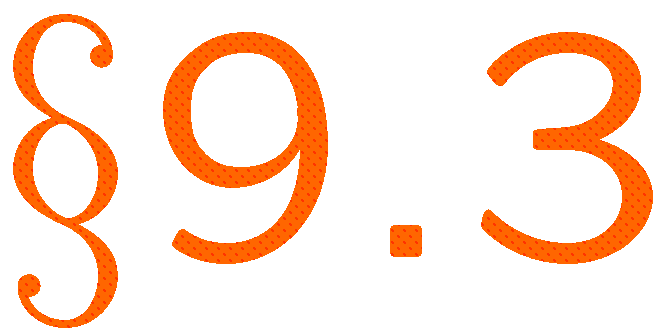